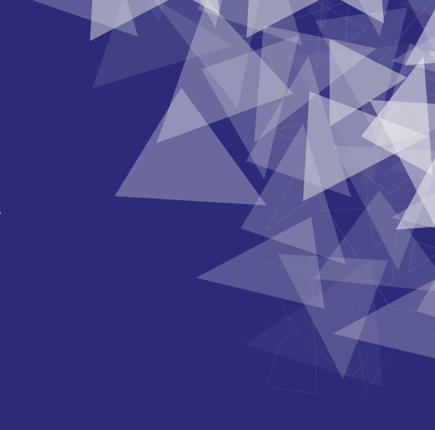 Analysis of anatomical connectivity networks in patients with epilepsy embedded in Euclidean space.
Steven Fernando Rico AparicioIndustrial University of Santander, ColombiaMario ChávezBrain Institute of Paris – Pitié Salpetriere Hospital. Paris, FranciaCNRS
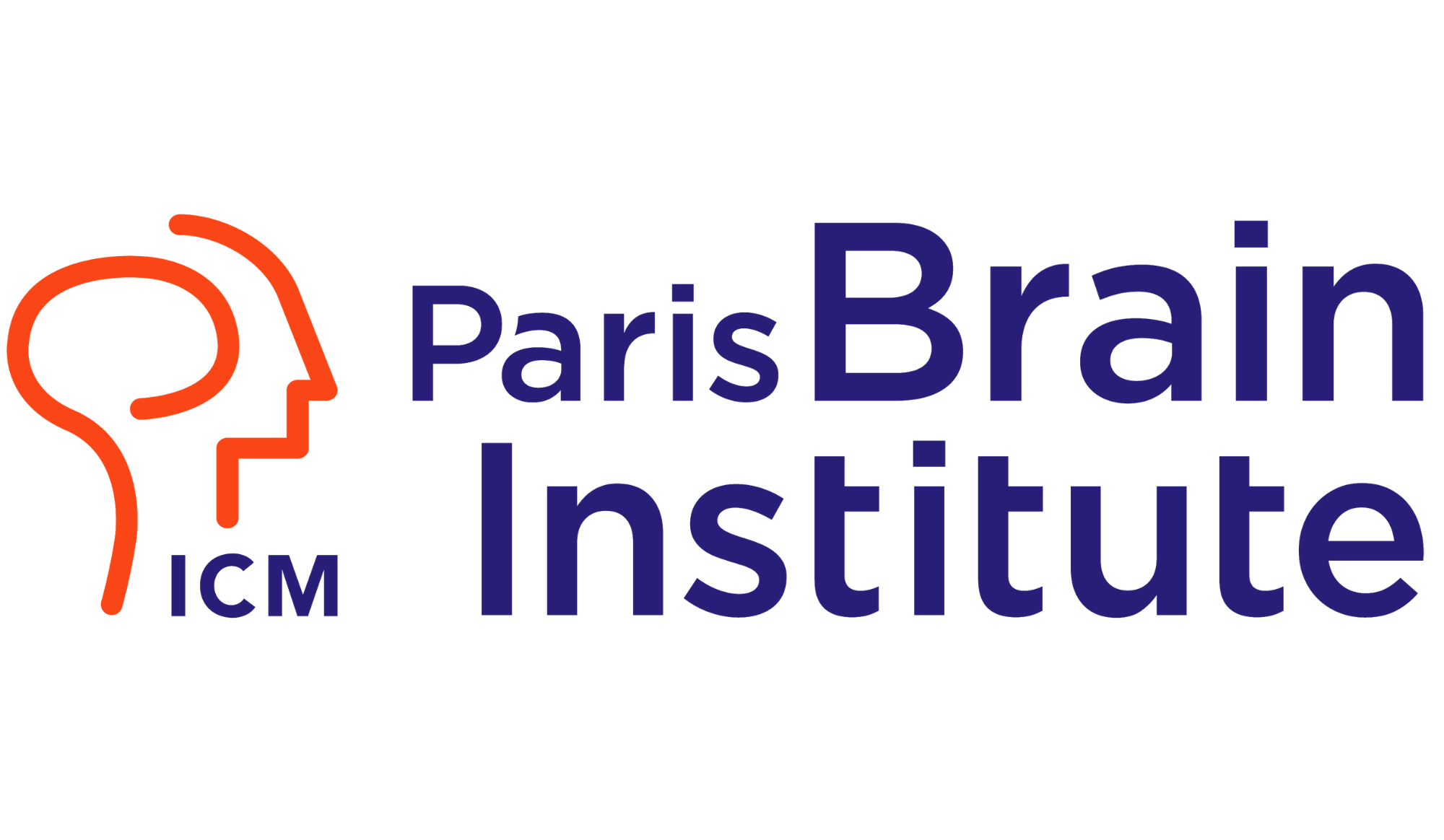 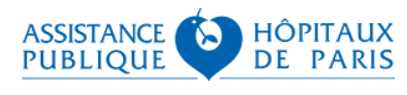 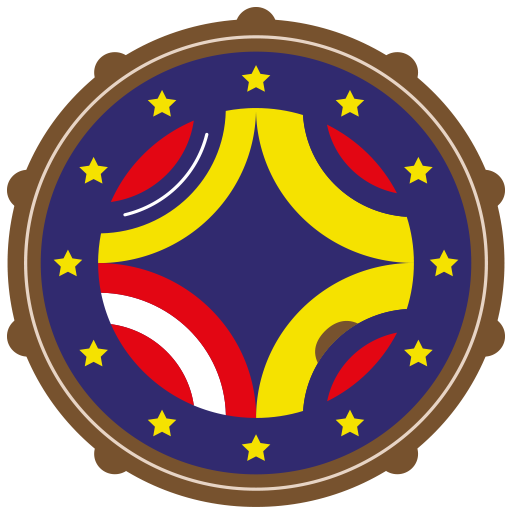 Diffusion Map
Procrustes
Nodes
Data
Distances
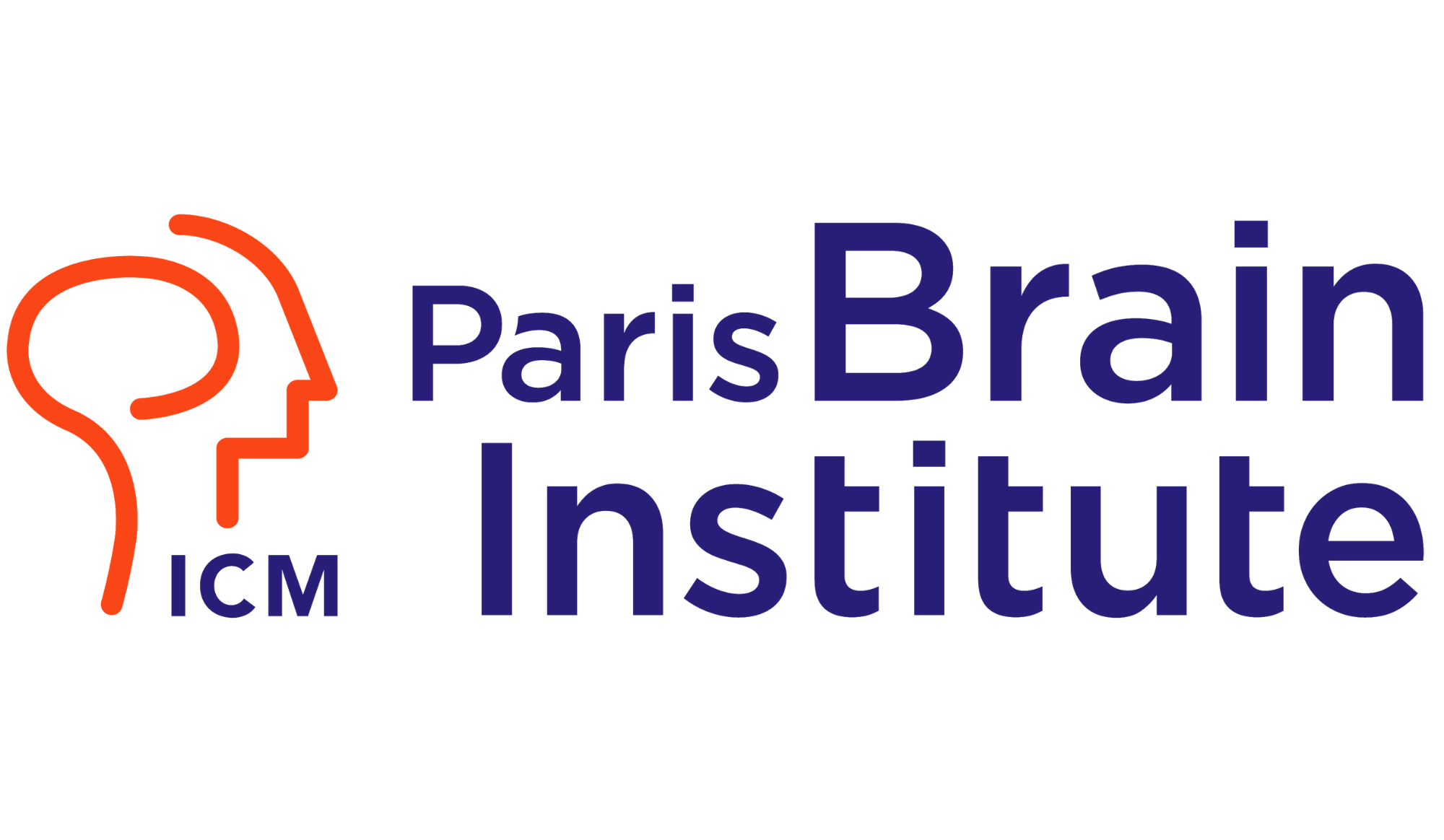 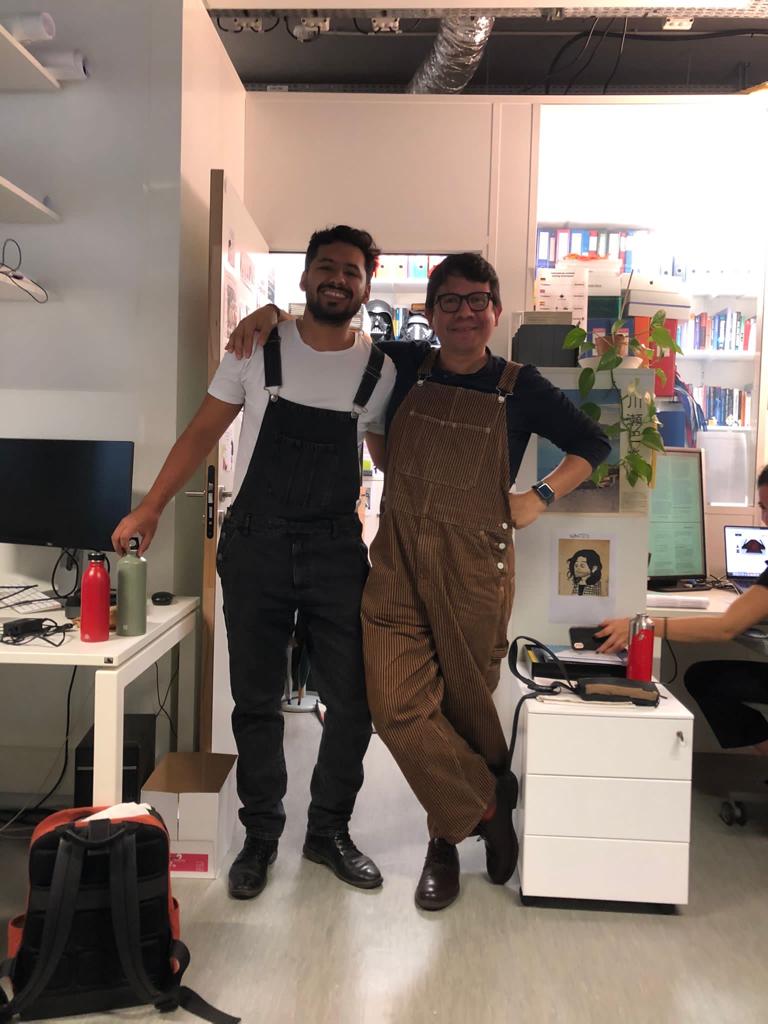 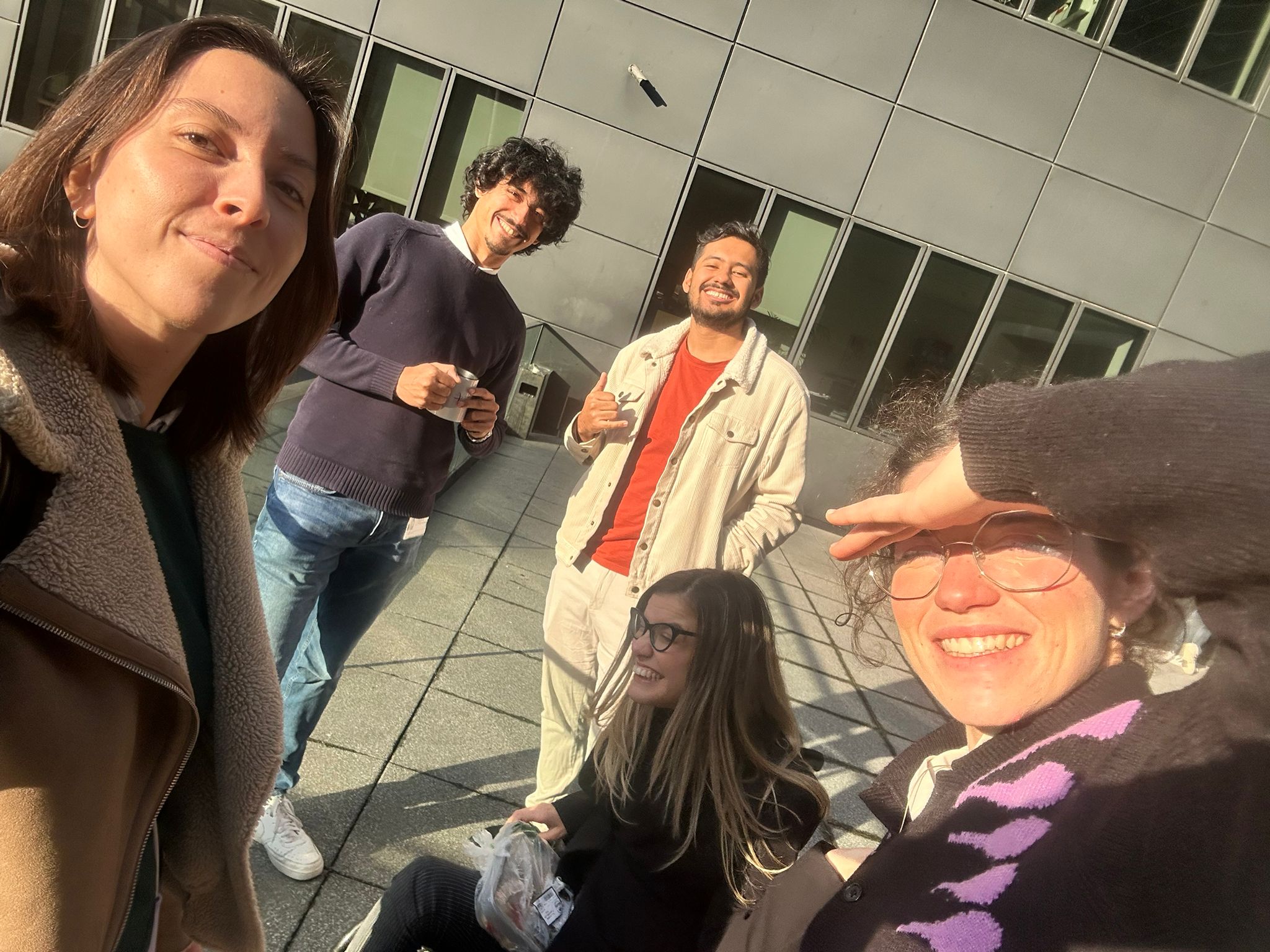 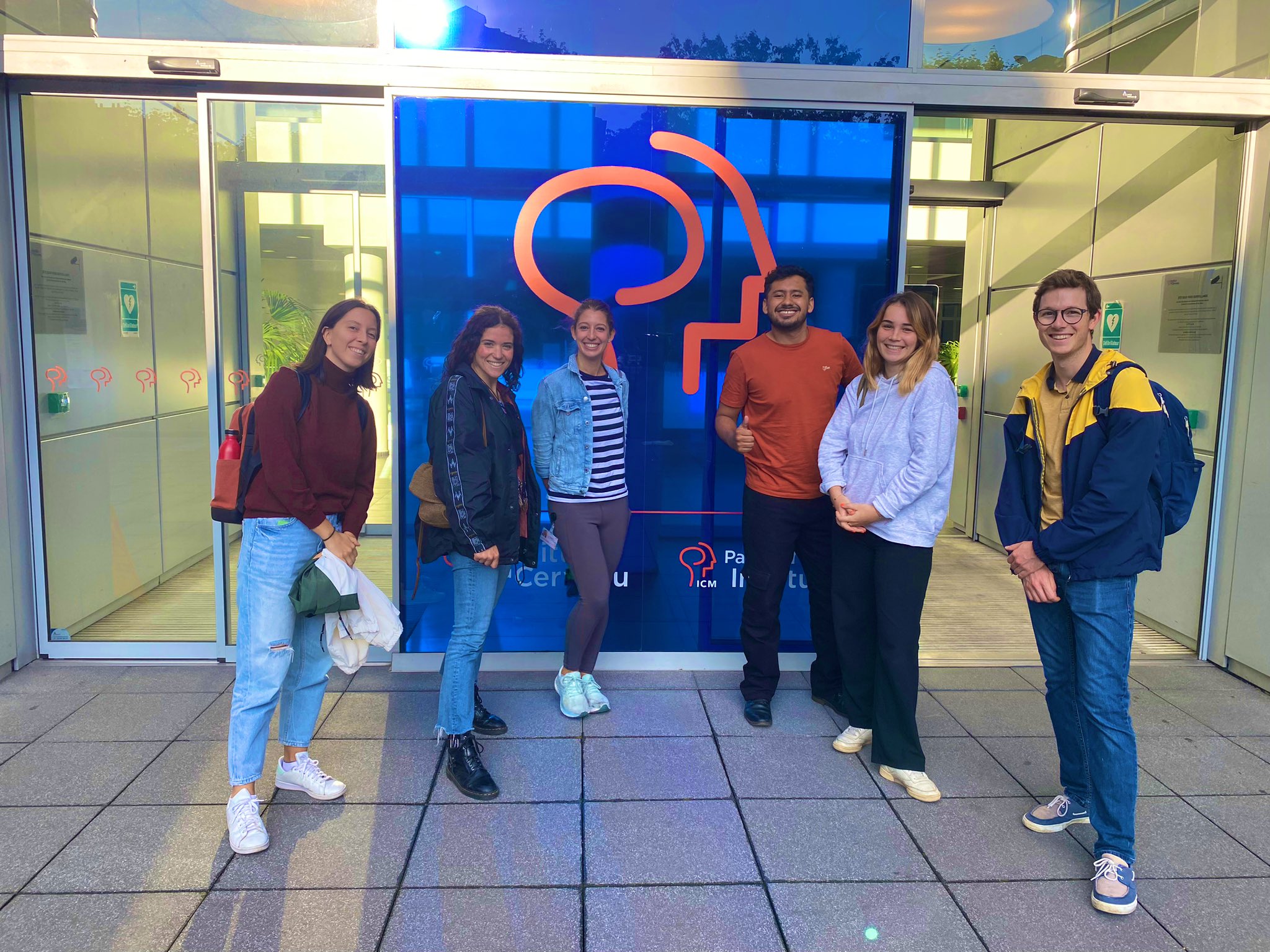 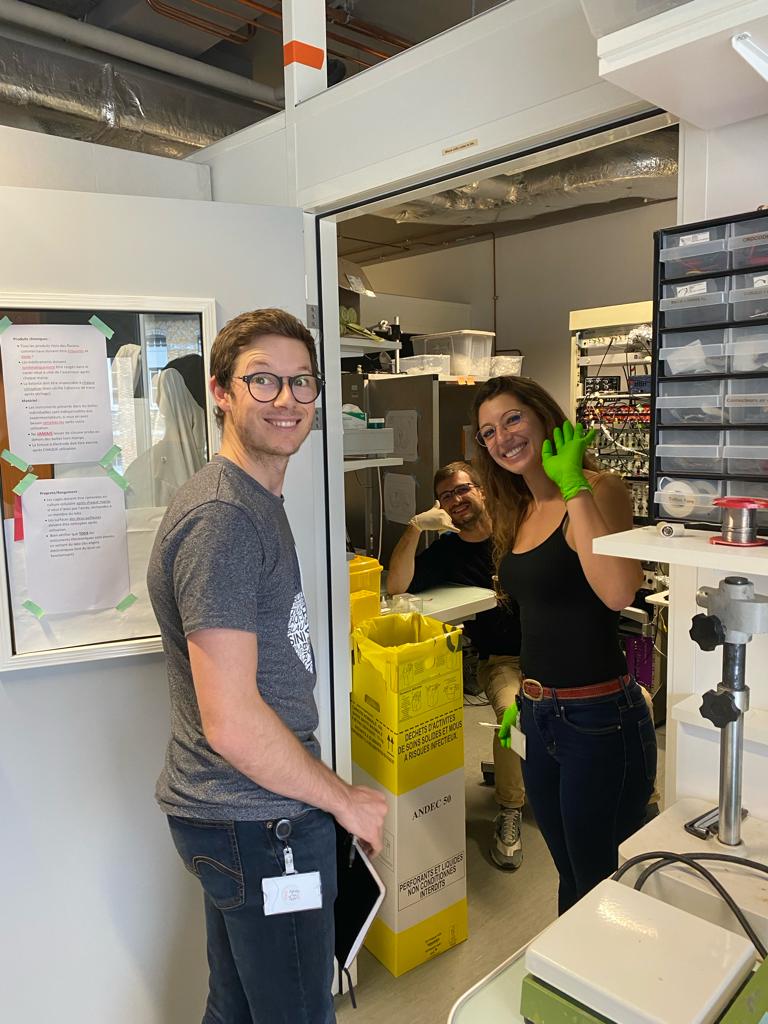 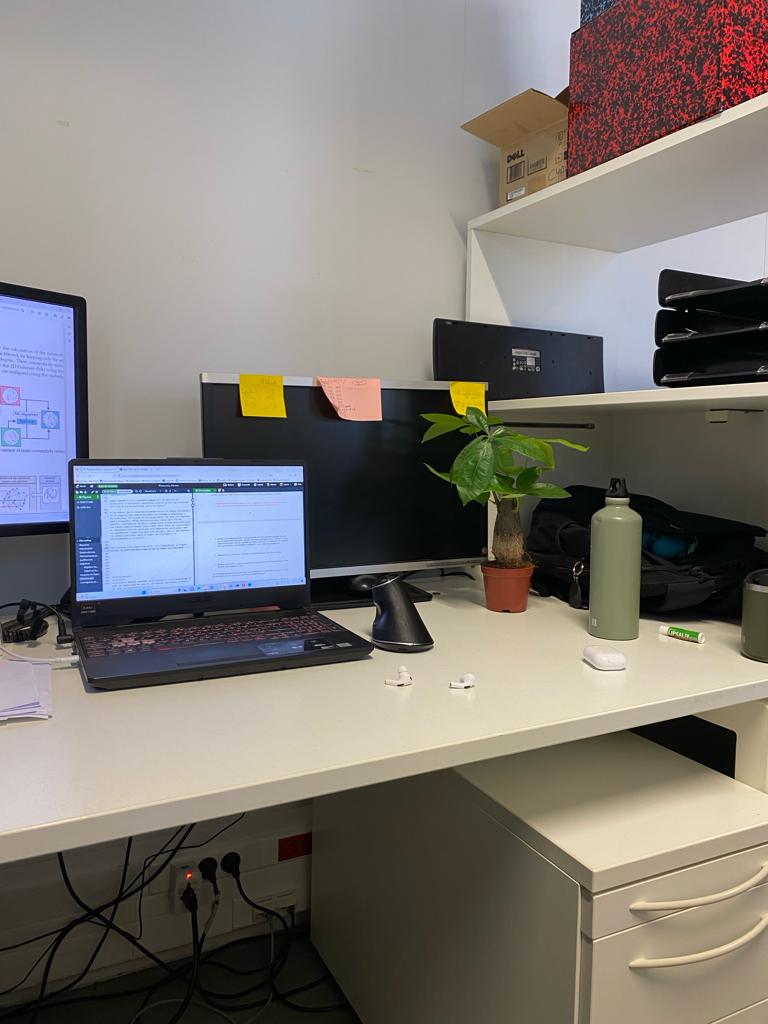 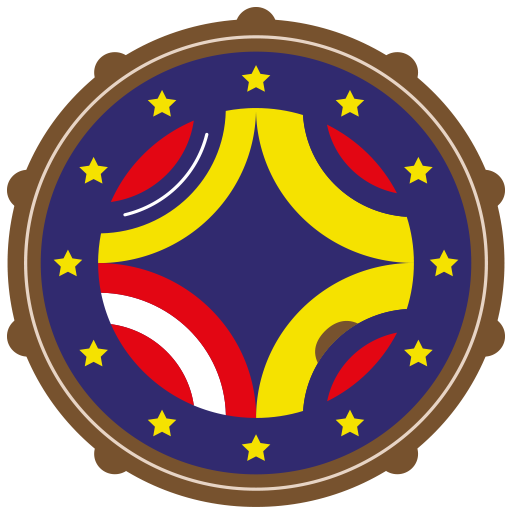 Diffusion Map
Procrustes
Nodes
Distances
Data
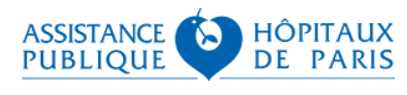 intracranial electroencephalography
(iEEG)
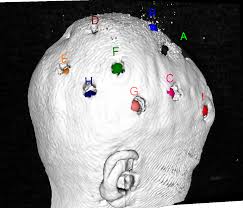 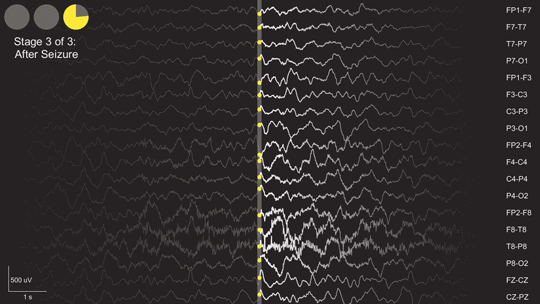 Delta	< 4 Hz	
Theta	 4 – 7 Hz
Alpha	 8 – 12 Hz
Beta	 13 – 30 Hz
Low  Gamma
		 > 30 HzHigh Gamma
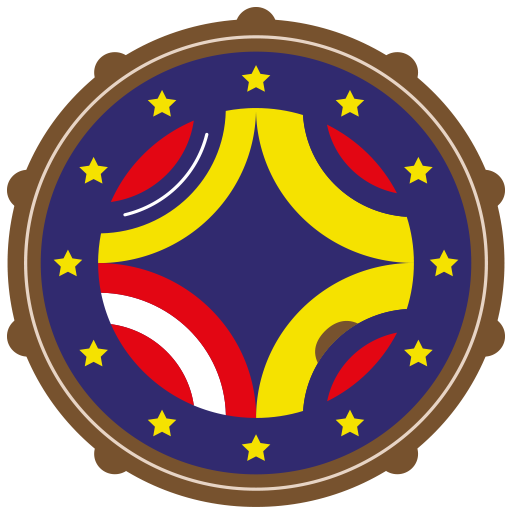 Diffusion Map
Procrustes
Nodes
Distances
Data
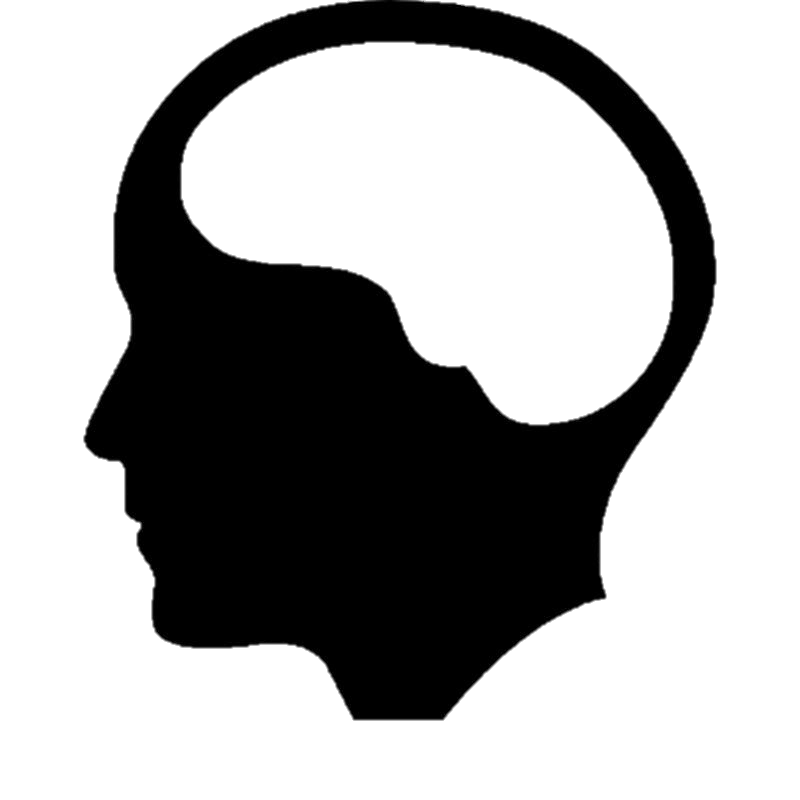 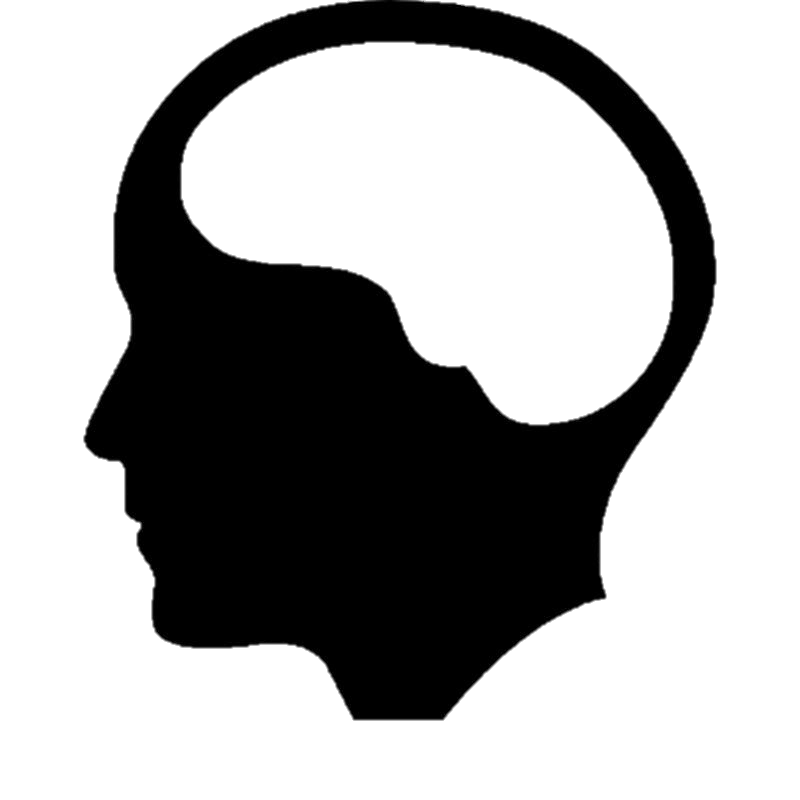 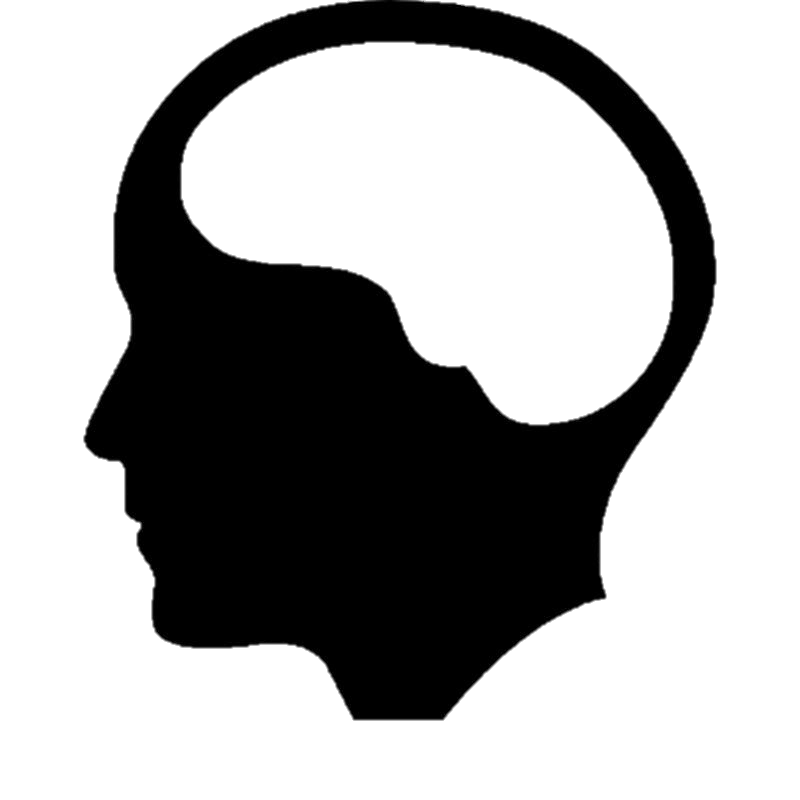 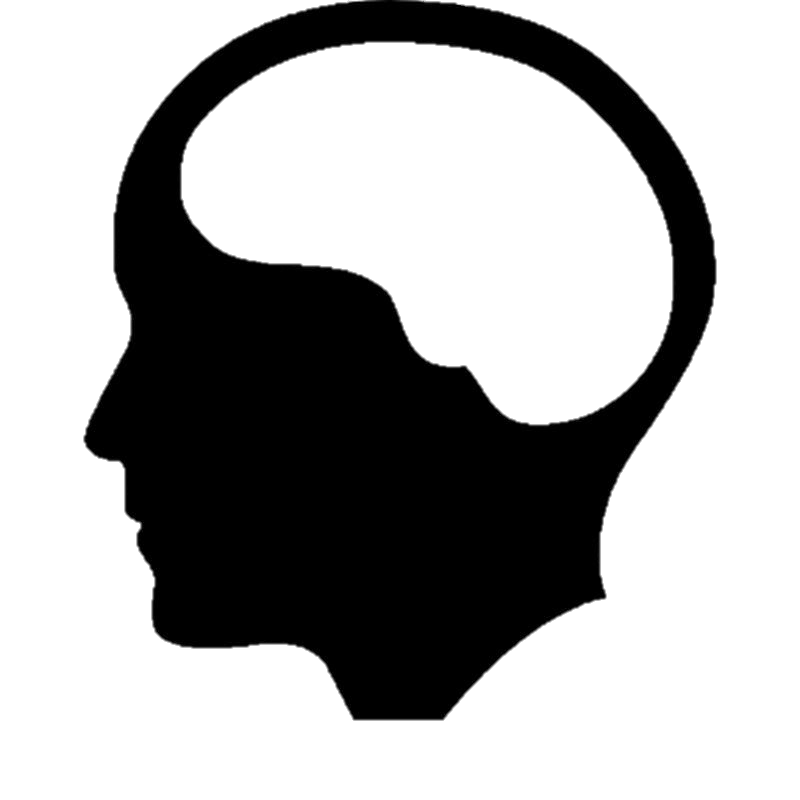 Day
Interictal
Time of data colection by iEEG
Preictal
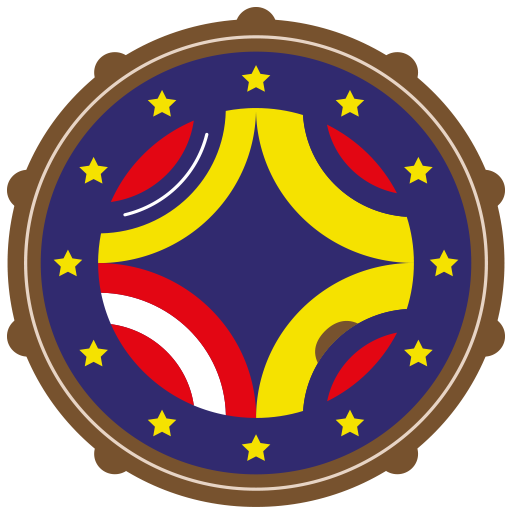 Diffusion Map
Procrustes
Nodes
Distances
Data
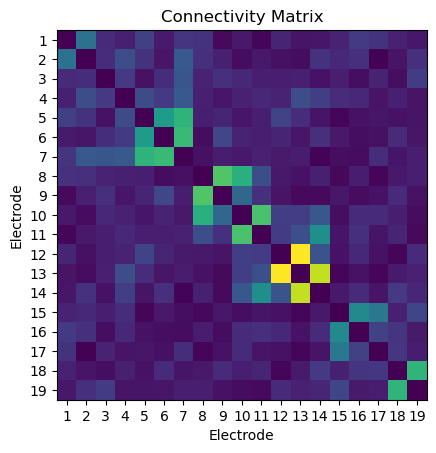 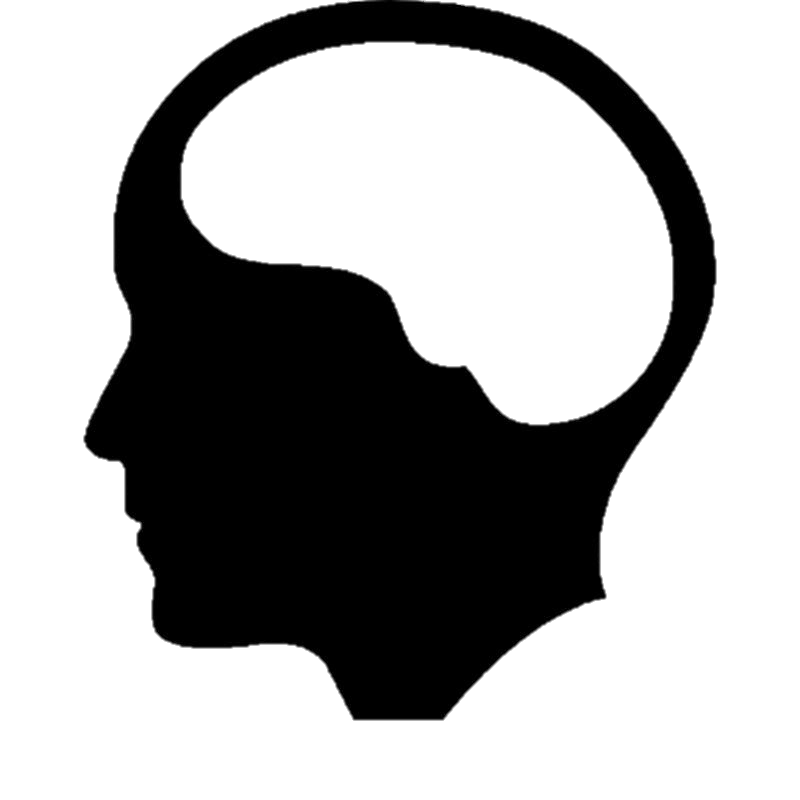 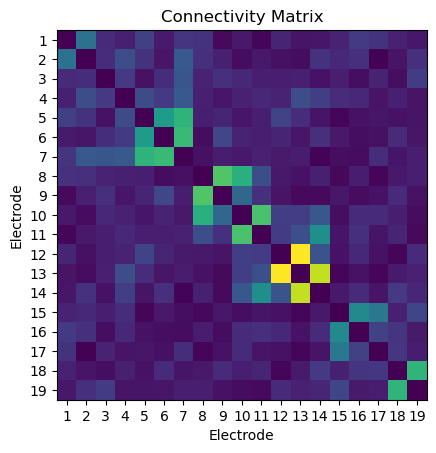 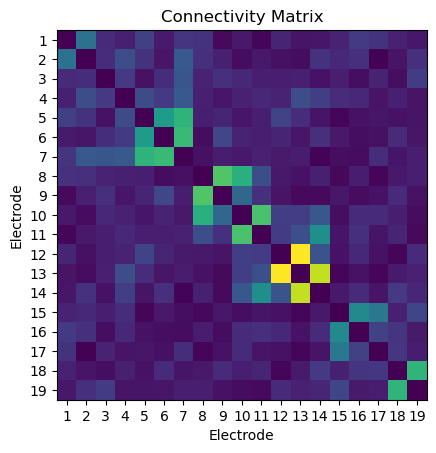 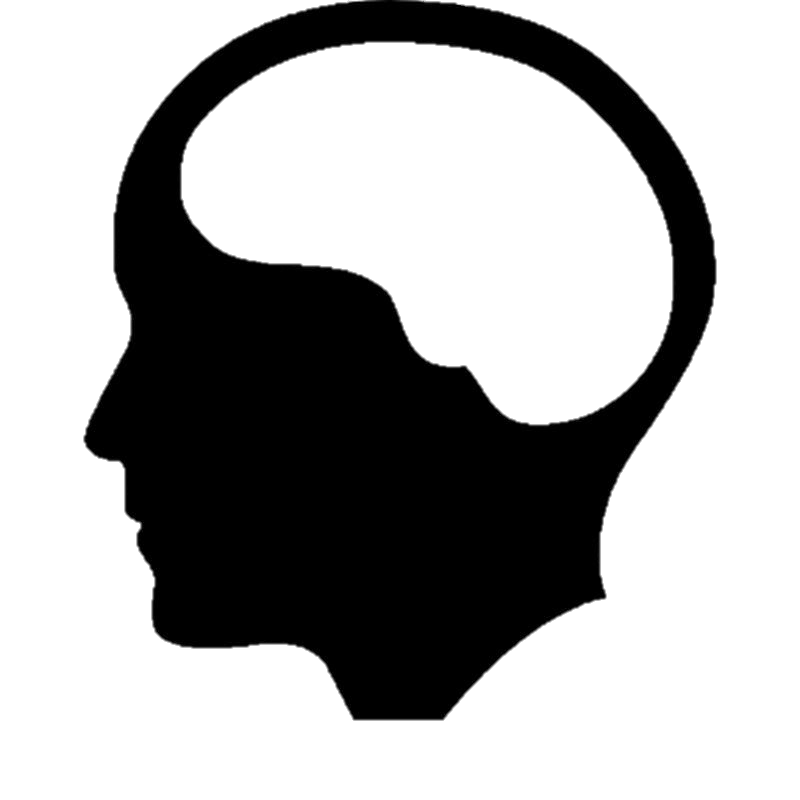 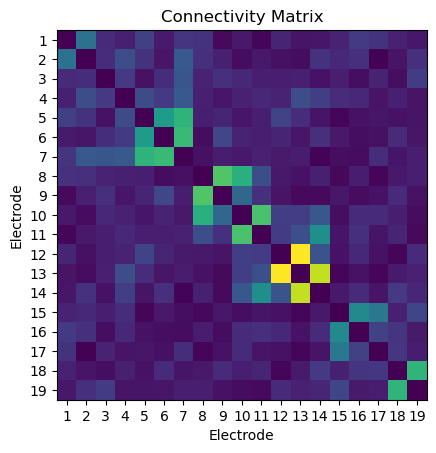 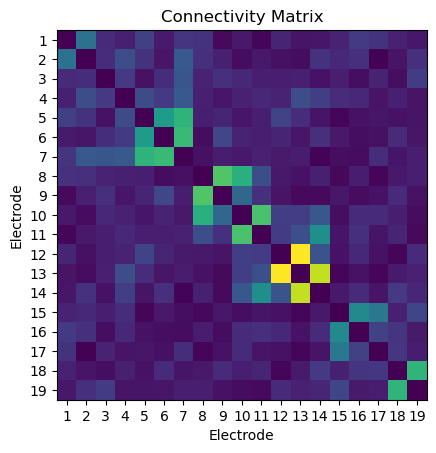 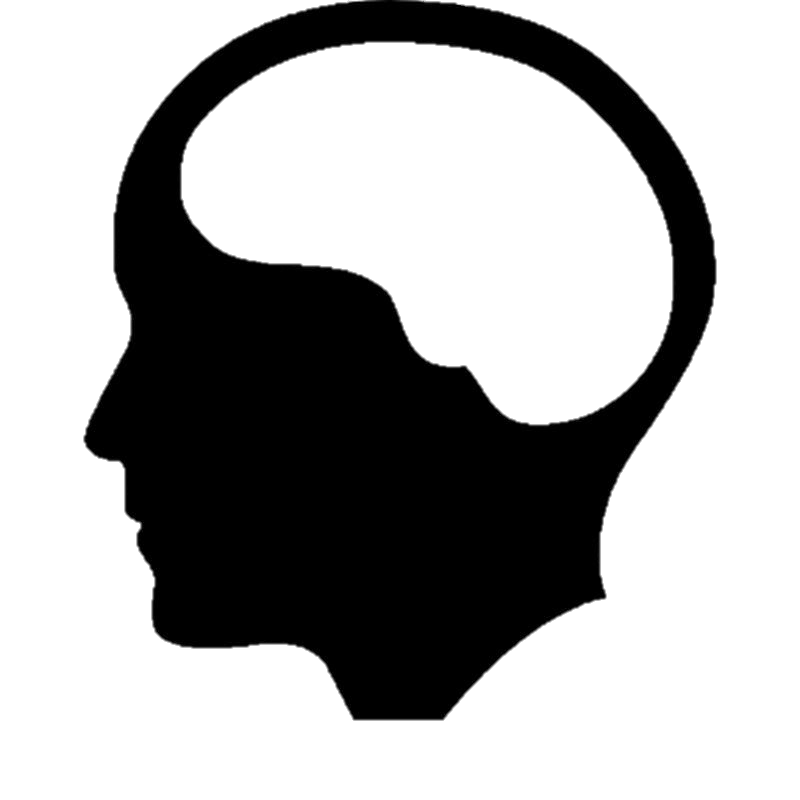 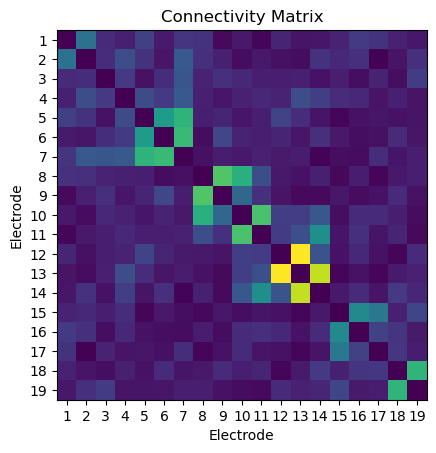 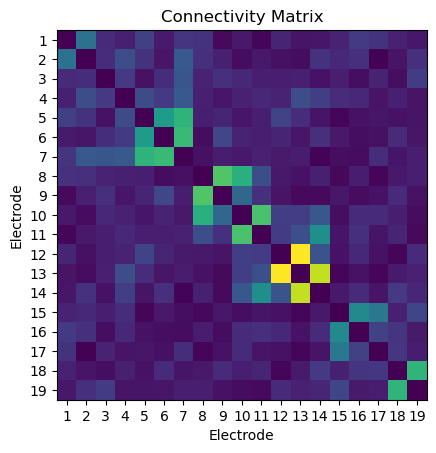 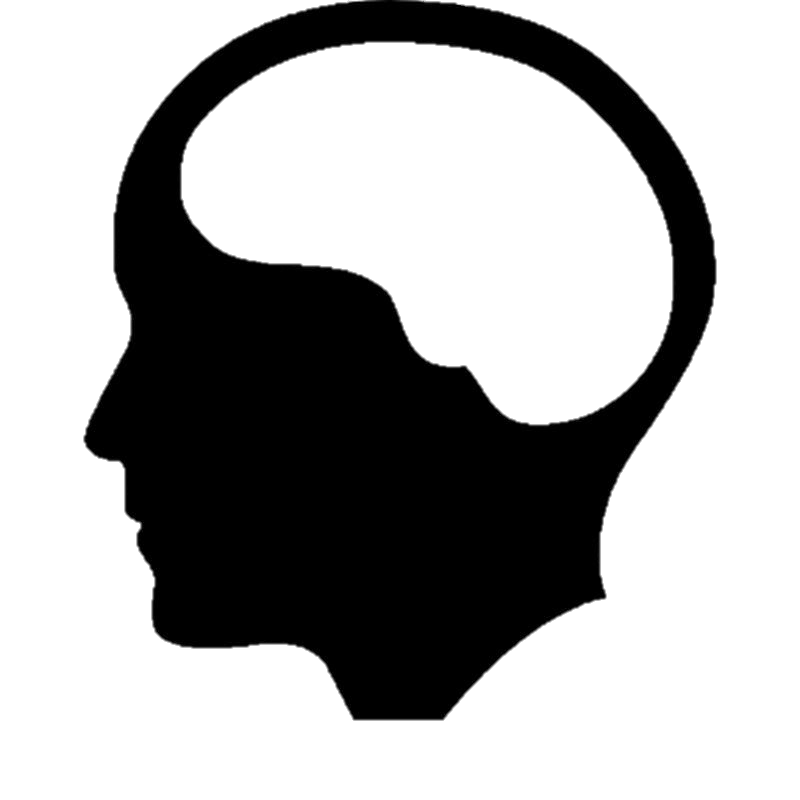 Day
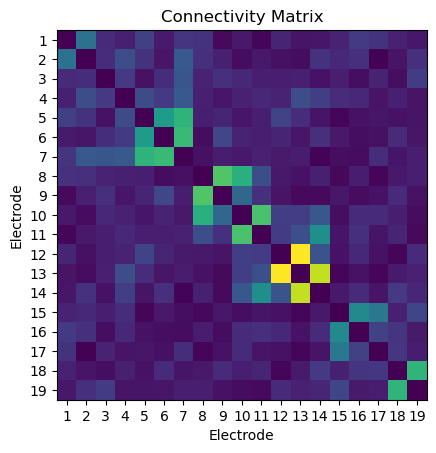 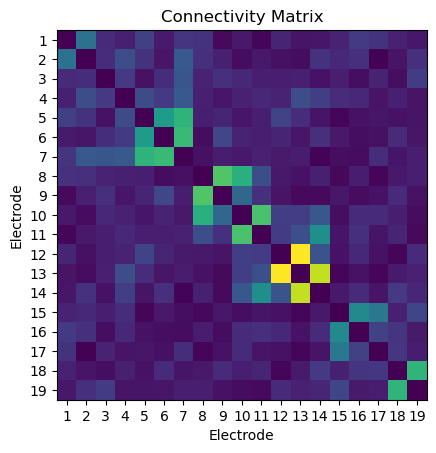 Interictal
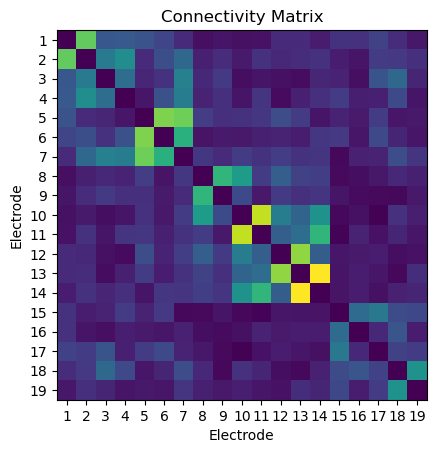 Time of data colection by iEEG
Preictal
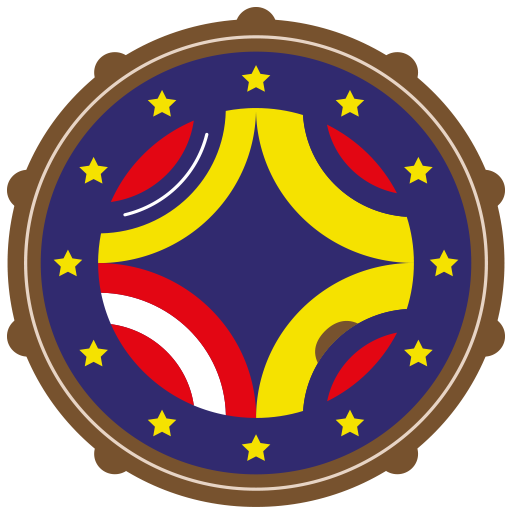 Diffusion Map
Procrustes
Nodes
Data
Distances
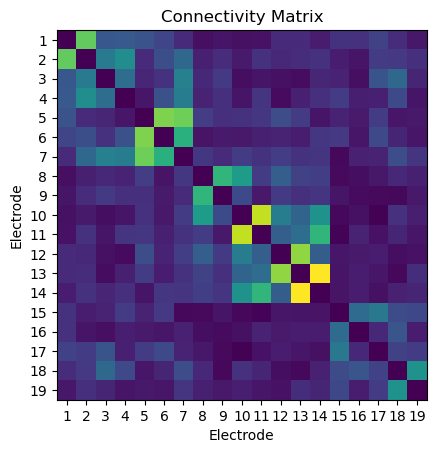 Creation of graphs
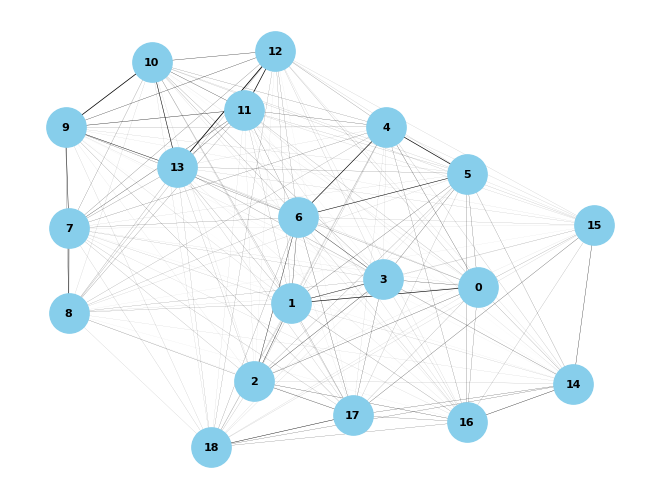 INTERICTAL
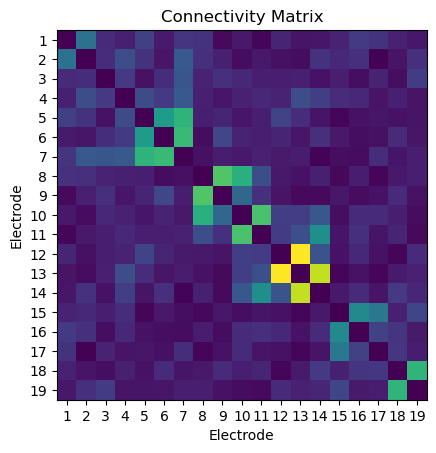 PREICTAL
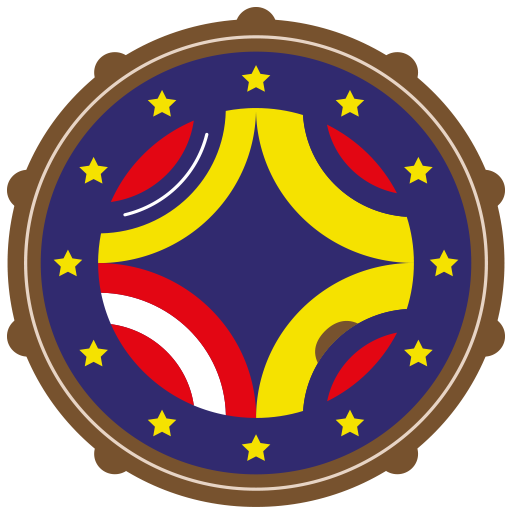 Diffusion Map
Procrustes
Nodes
Data
Distances
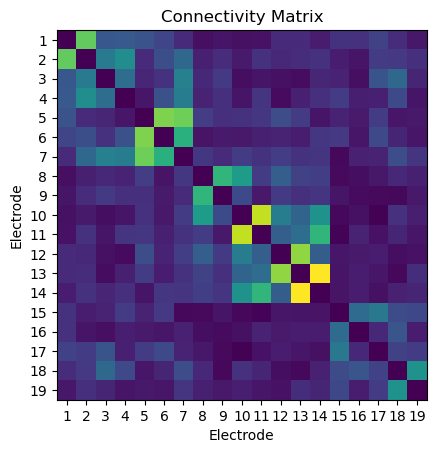 Creation of graphs
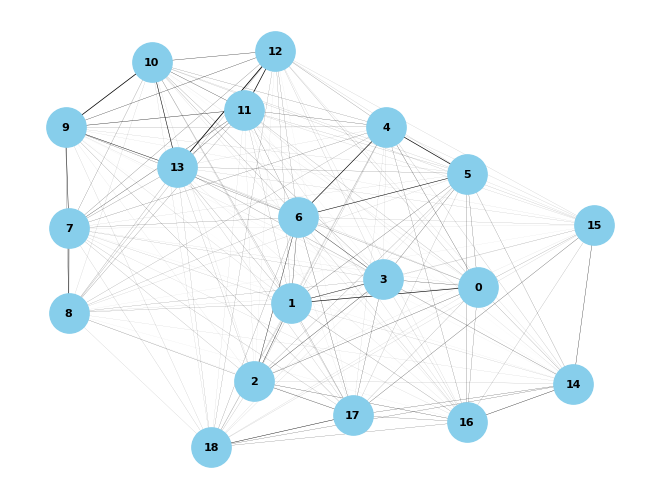 and filtering  by spanning tree with mean degree 3
INTERICTAL
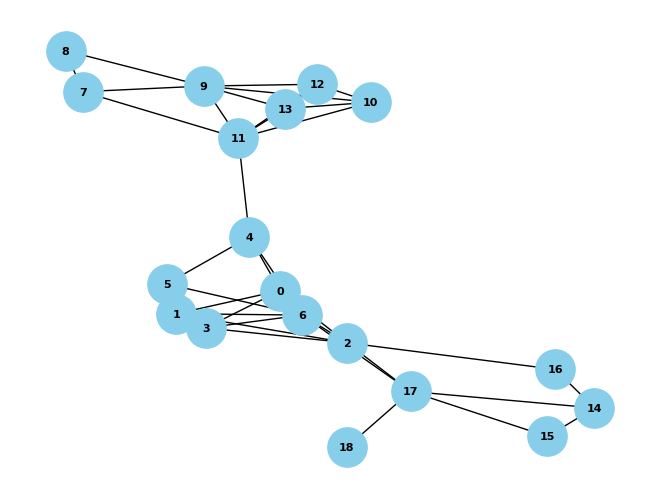 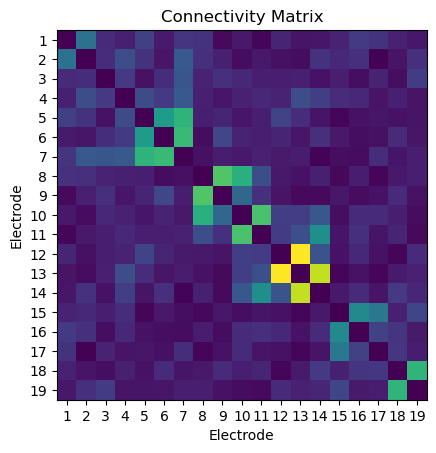 PREICTAL
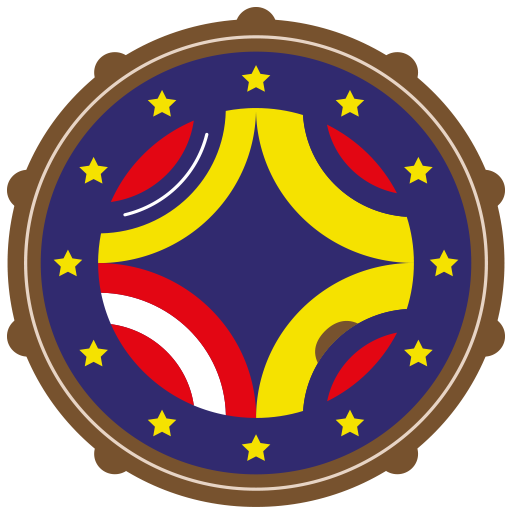 Diffusion Map
Procrustes
Nodes
Data
Distances
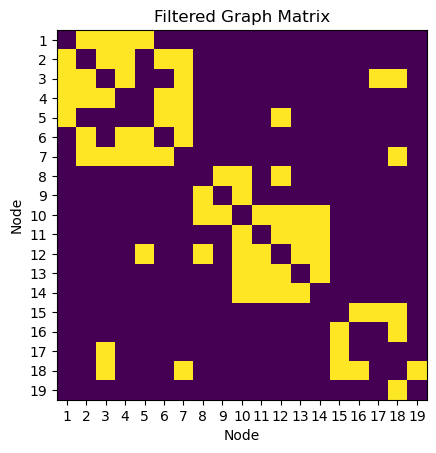 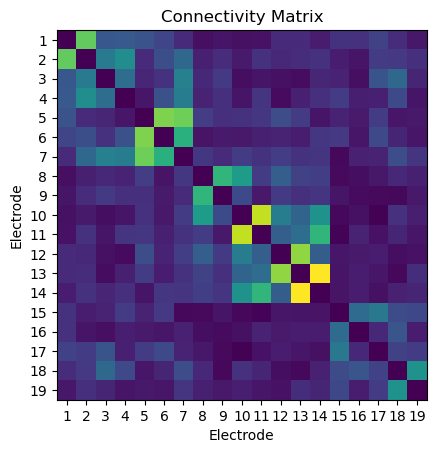 Creation of graphs
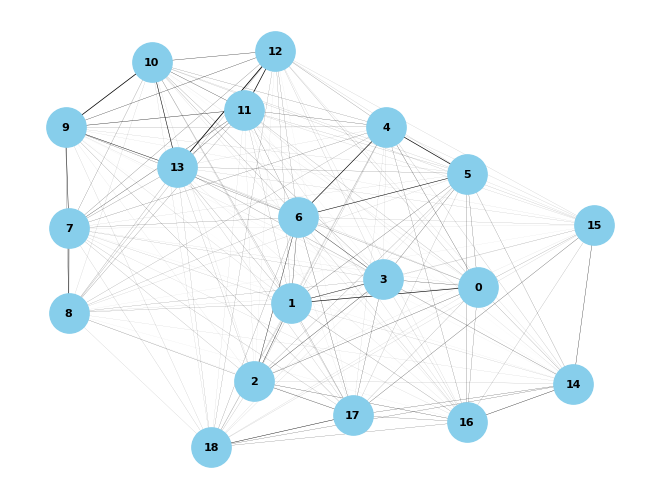 INTERICTAL
INTERICTAL
and filtraiting by spanning tree with mean degree 3
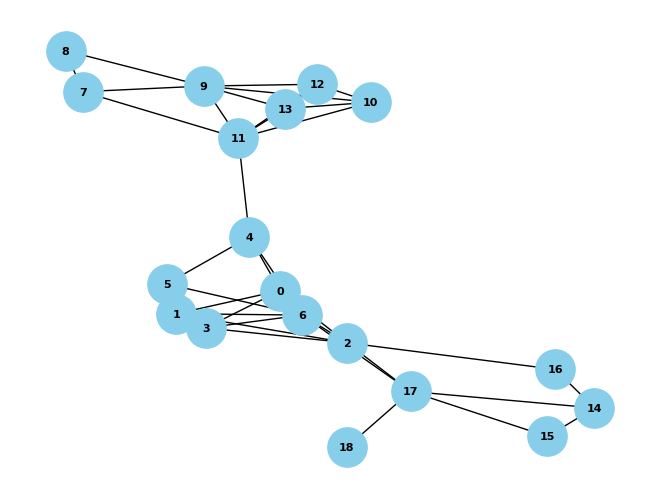 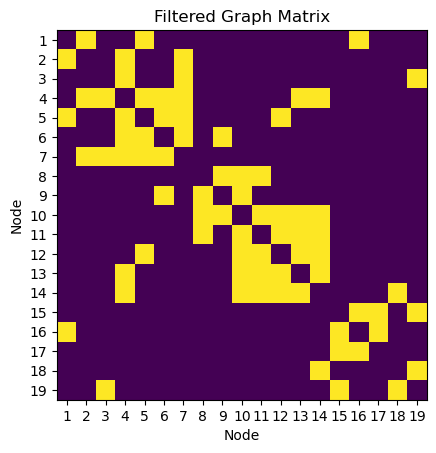 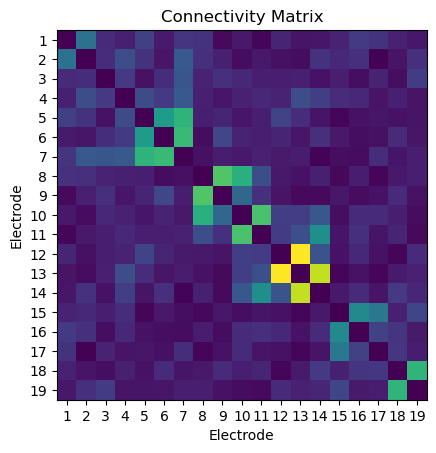 PREICTAL
PREICTAL
and Binarization
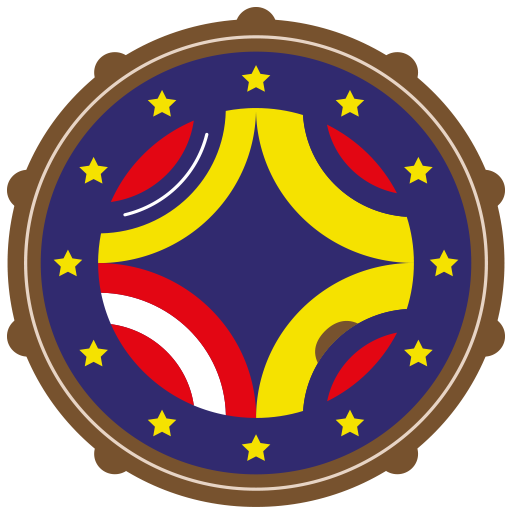 Procrustes
Nodes
Data
Distances
Diffusion Map
Nonlinear dimensionality reduction technique of a data set in Euclidean space whose coordinates can be computed from the eigenvectors and eigenvalues of a diffusion operator on the data.
This reduction technique works by using the degree of the graph to find the probability of transition between all the data.
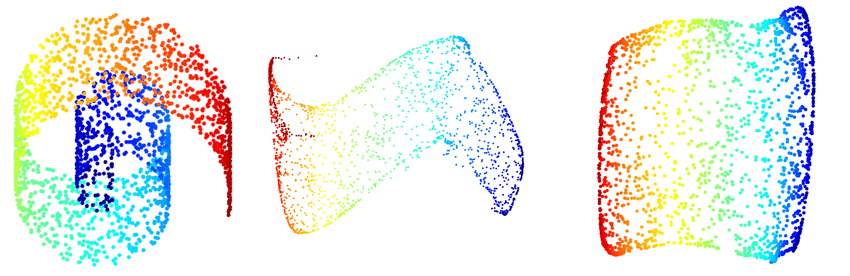 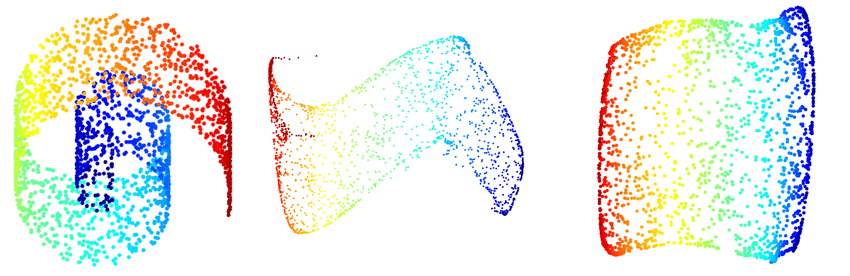 The eigenvalues and eigenvectors of the transition matrix provide the representation of the initial graph as a cloud of points in a lower dimensional space.
Shan, S., & Daubechies, I. (2022). Diffusion maps: Using the semigroup property for parameter tuning
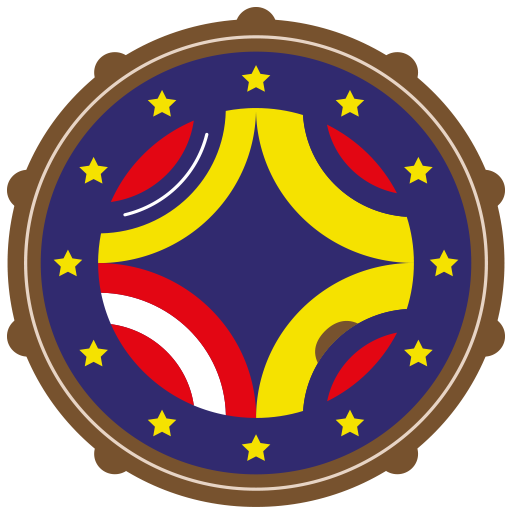 Diffusion Map
Procrustes
Nodes
Data
Distances
2D Spatial Distribution of the Embedding in Euclidean Space
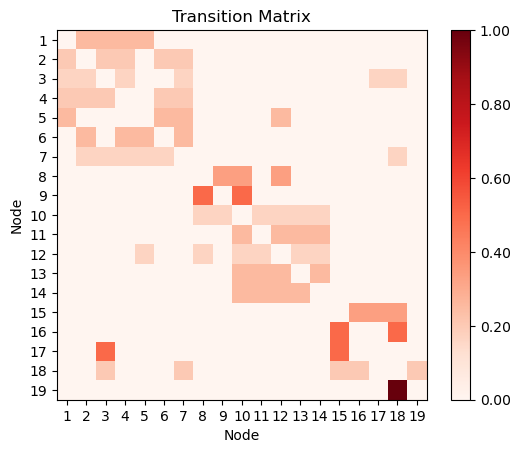 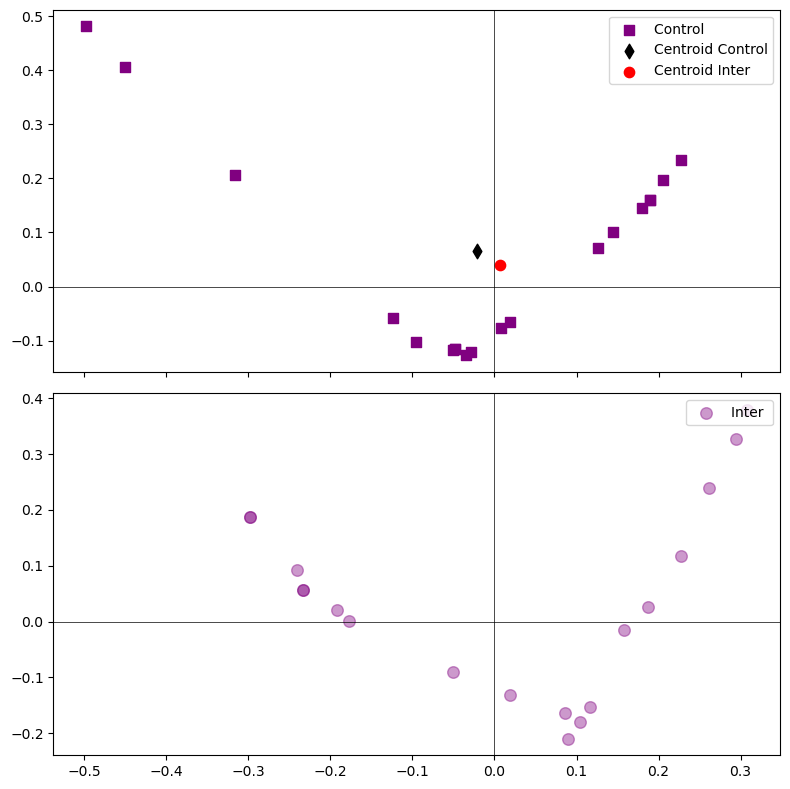 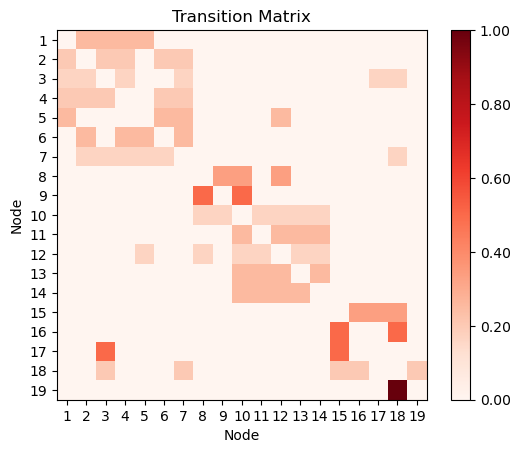 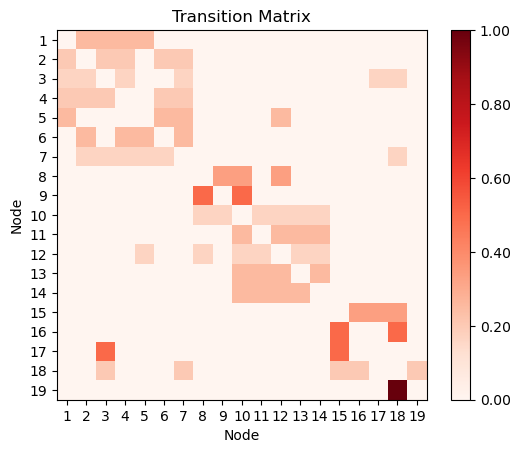 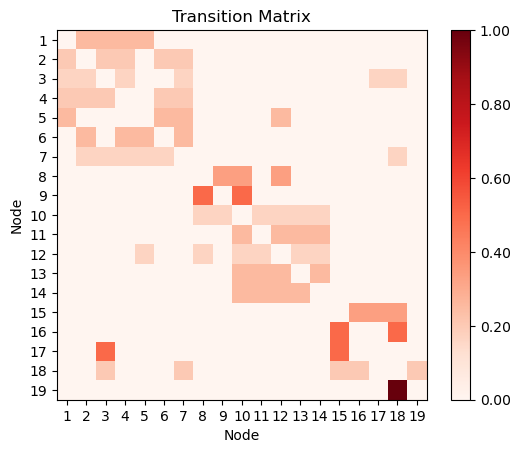 2D Spatial Distribution of the Embedding in Euclidean Space
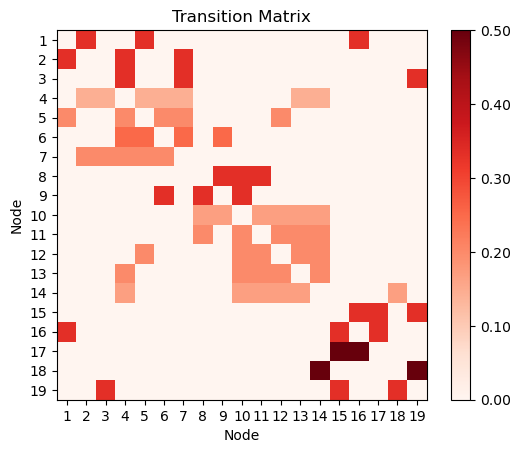 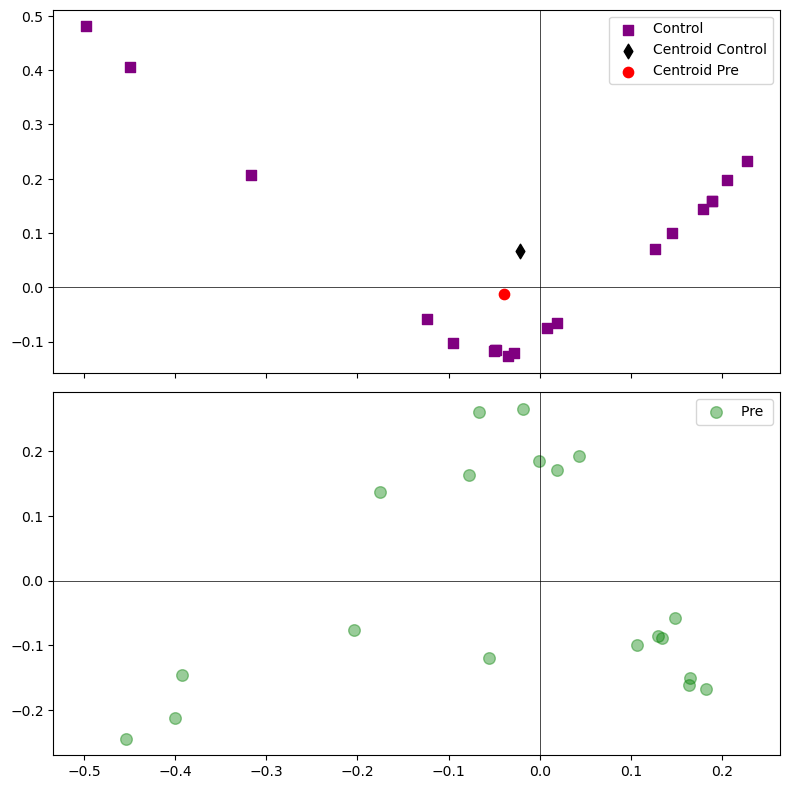 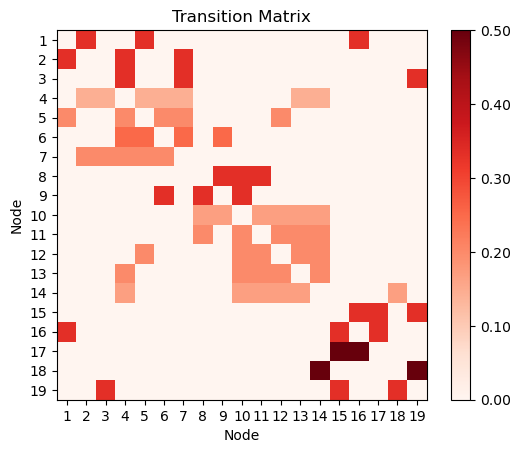 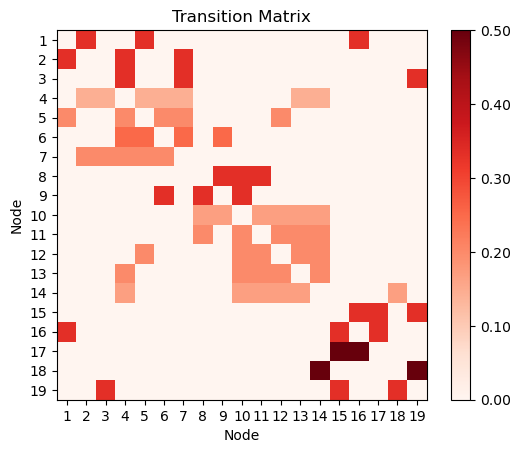 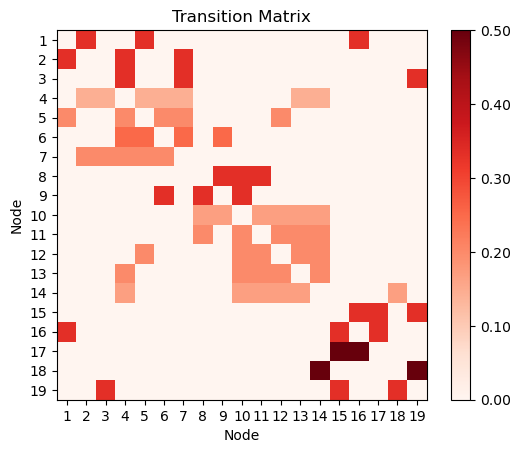 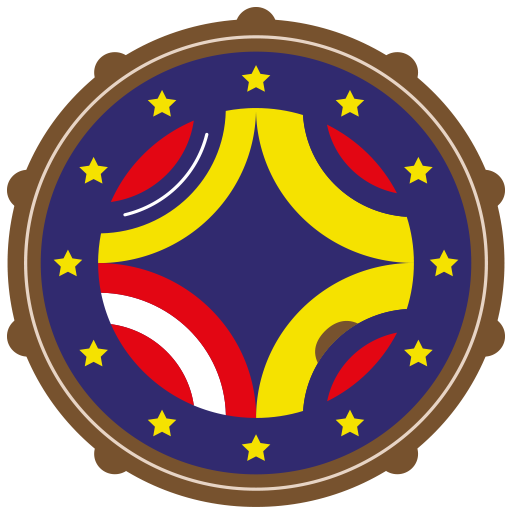 Diffusion Map
Procrustes
Nodes
Data
Distances
2D Spatial Distribution of the Embedding in Euclidean Space
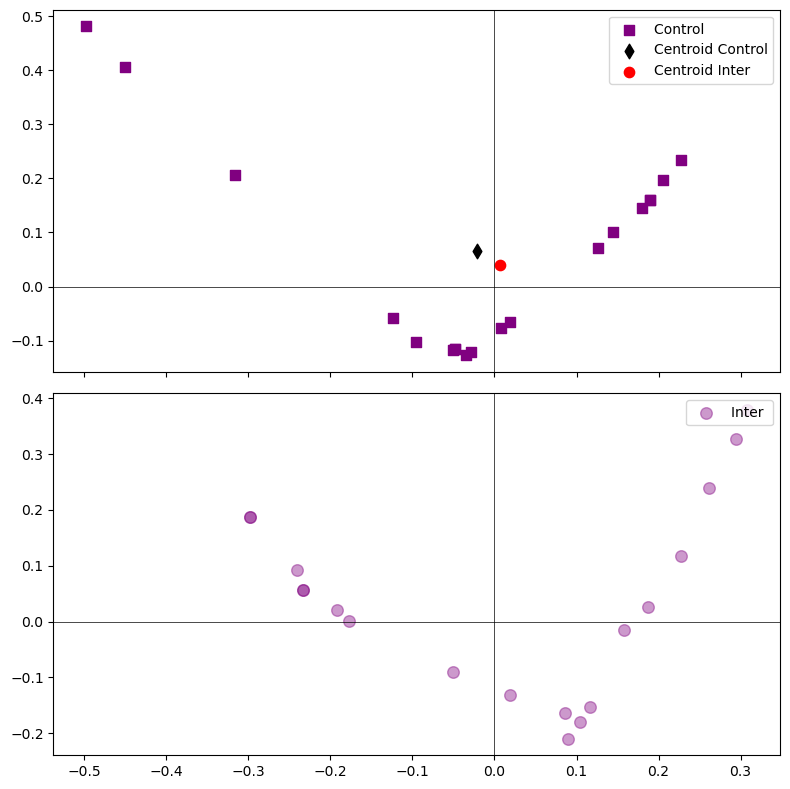 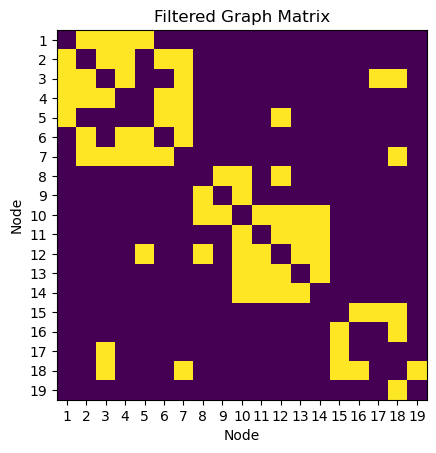 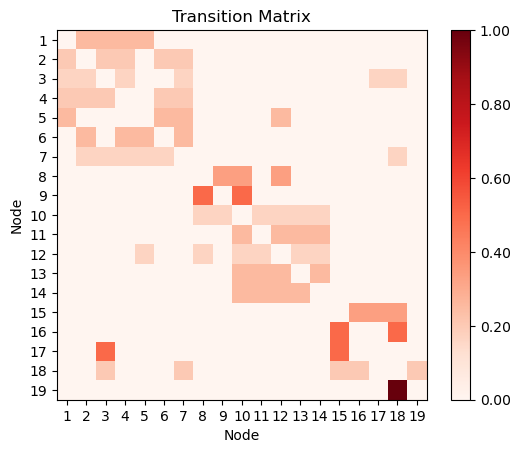 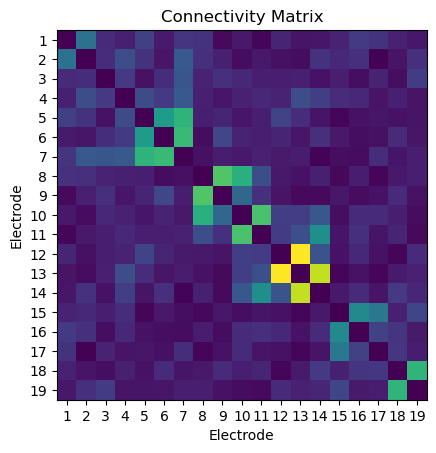 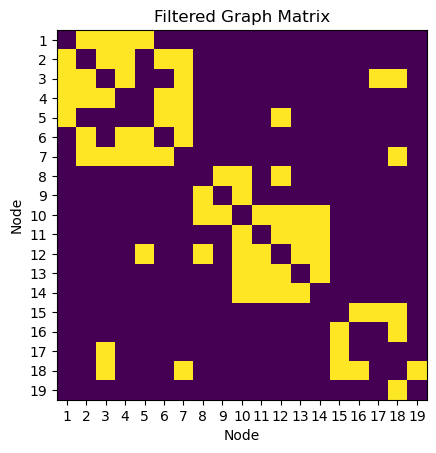 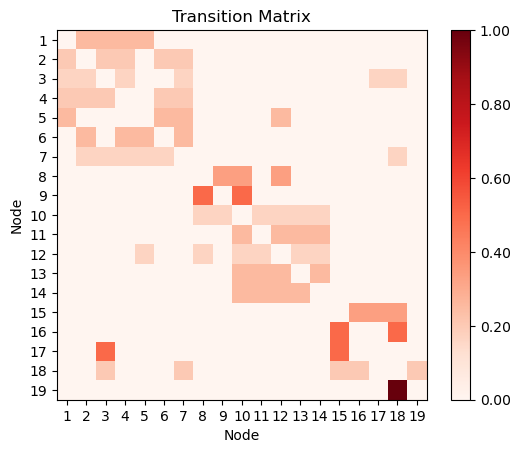 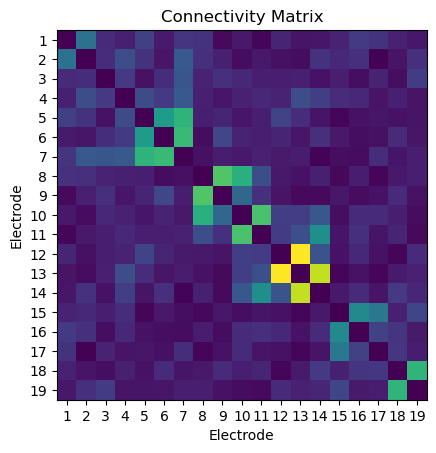 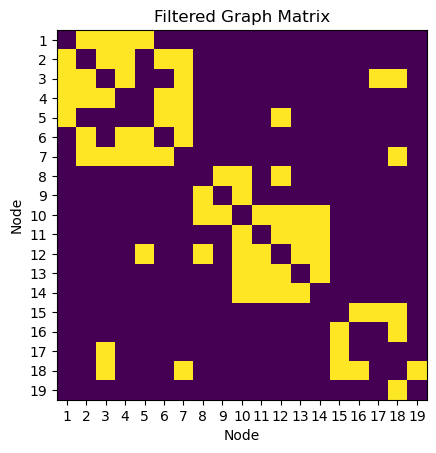 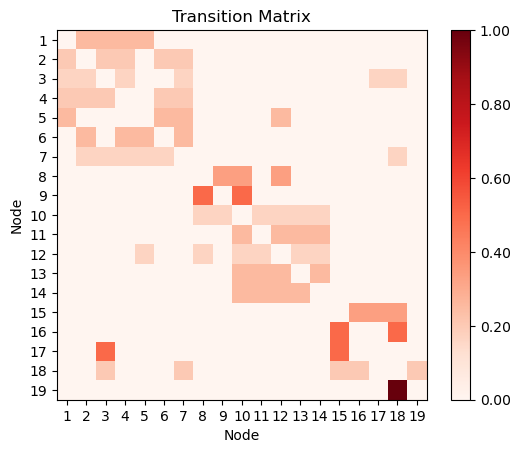 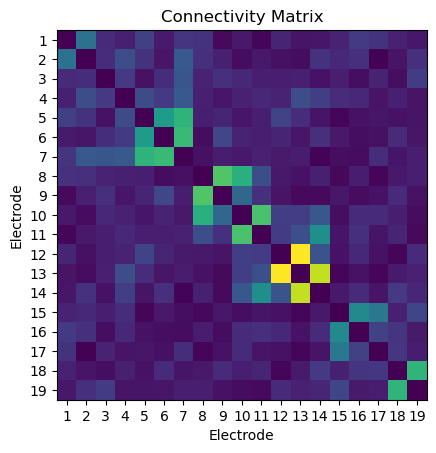 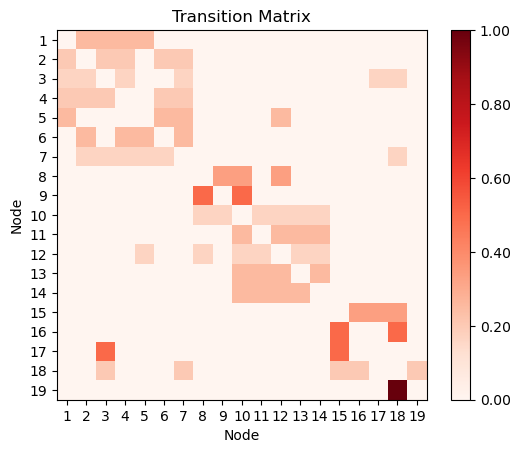 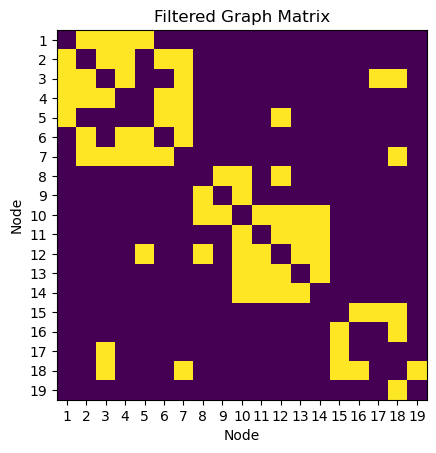 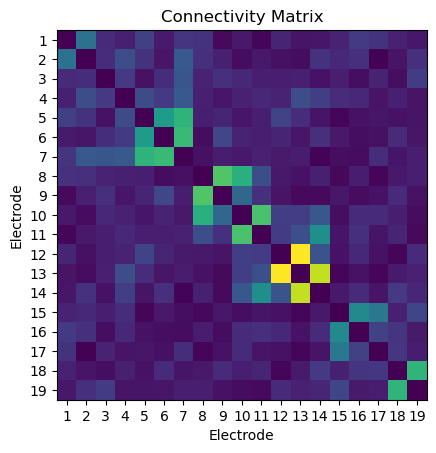 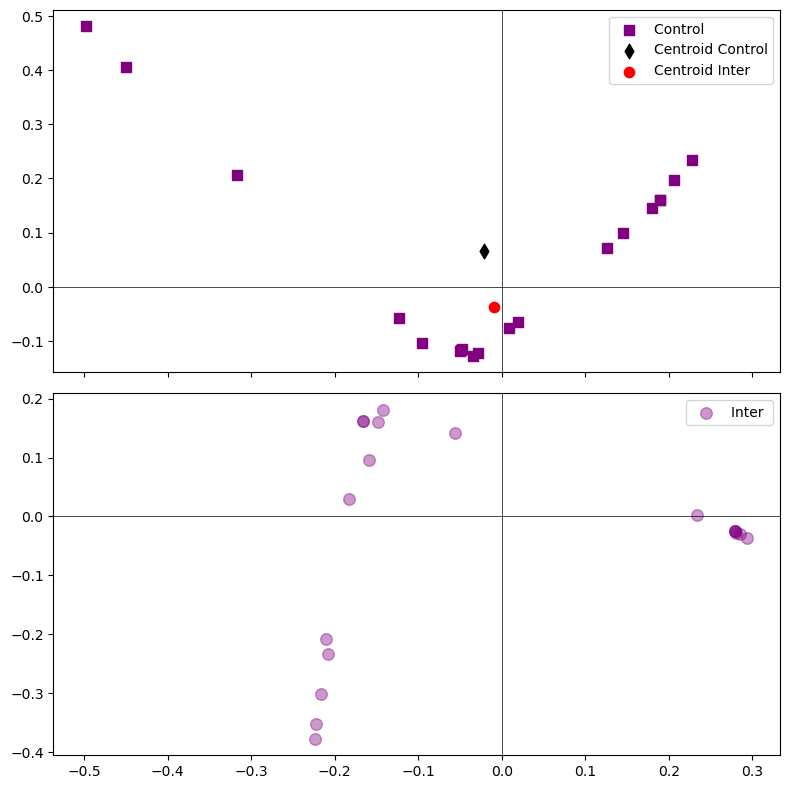 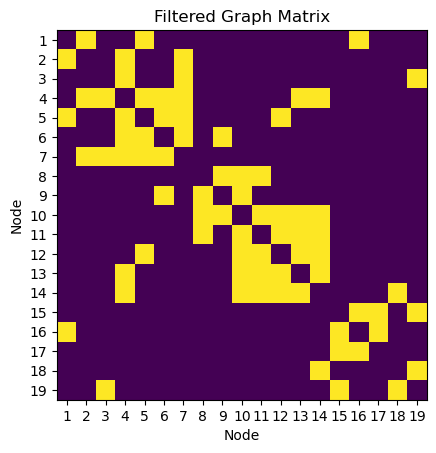 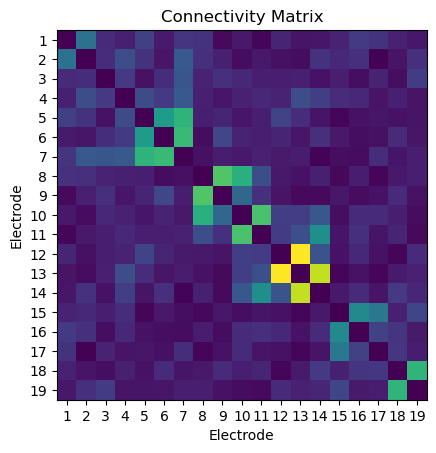 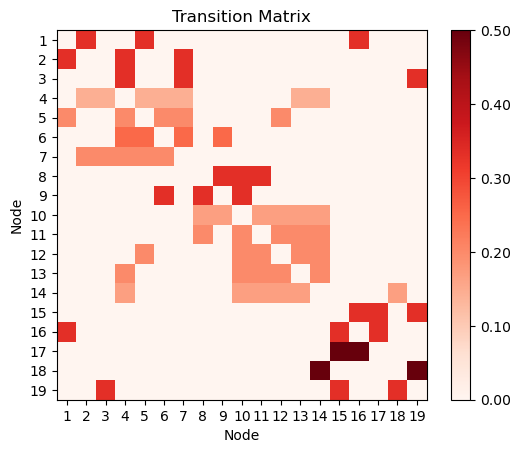 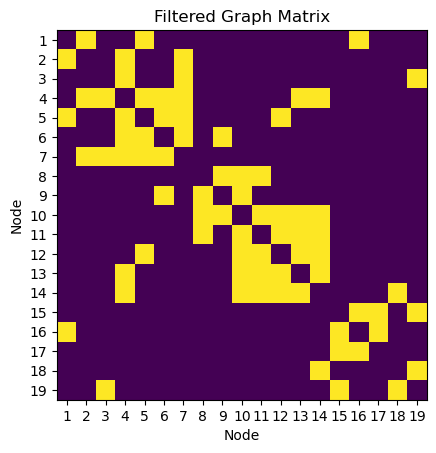 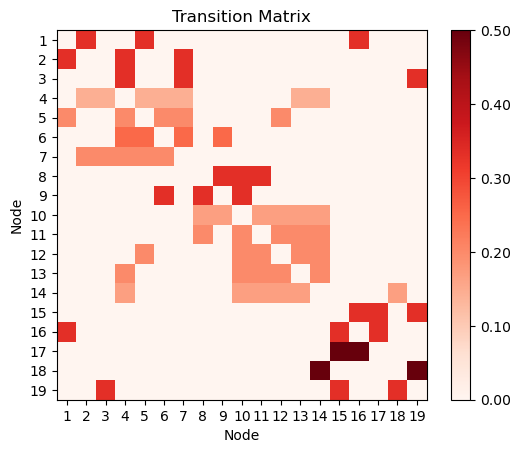 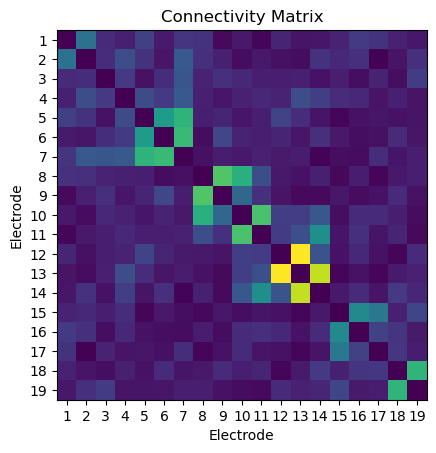 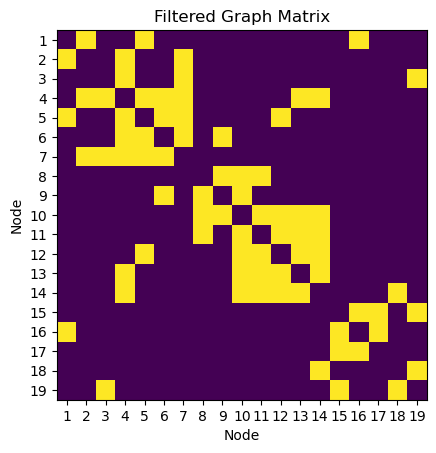 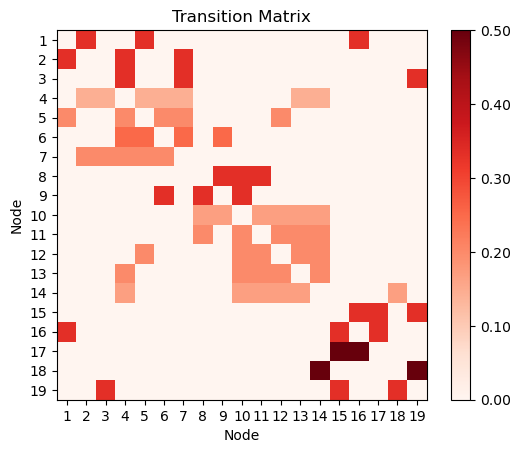 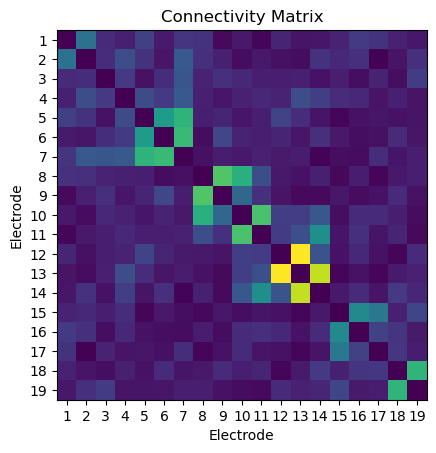 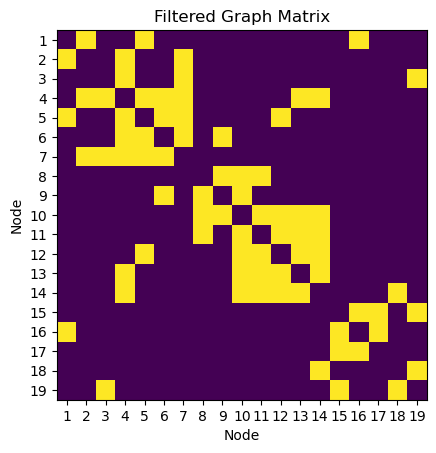 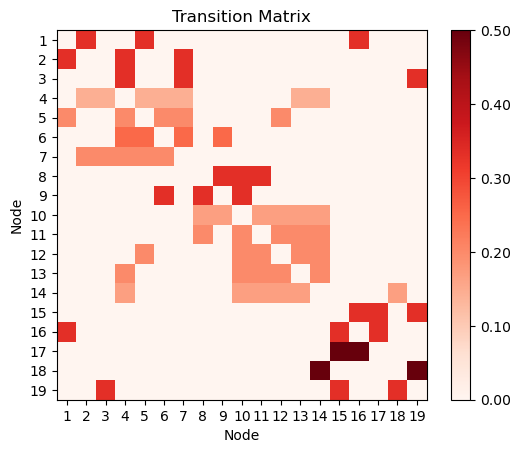 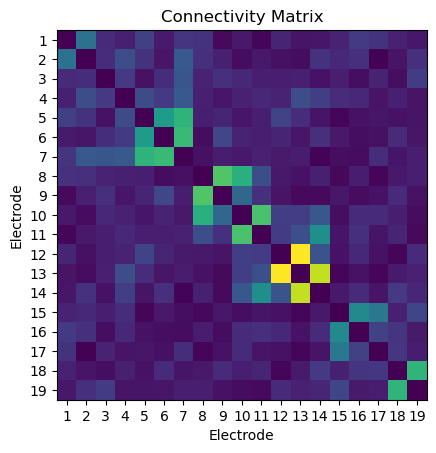 2D Spatial Distribution of the Embedding in Euclidean Space
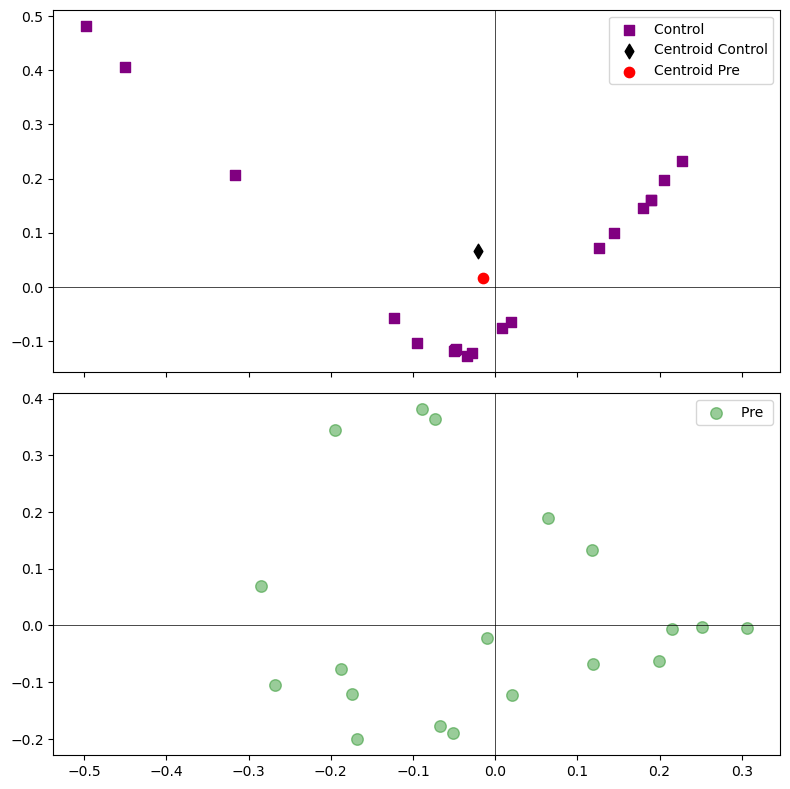 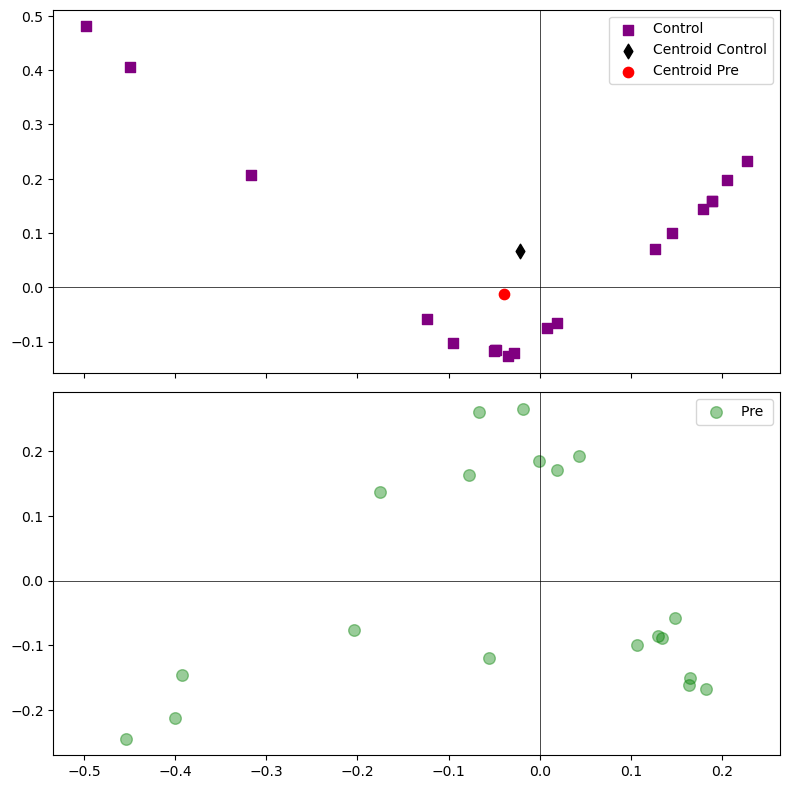 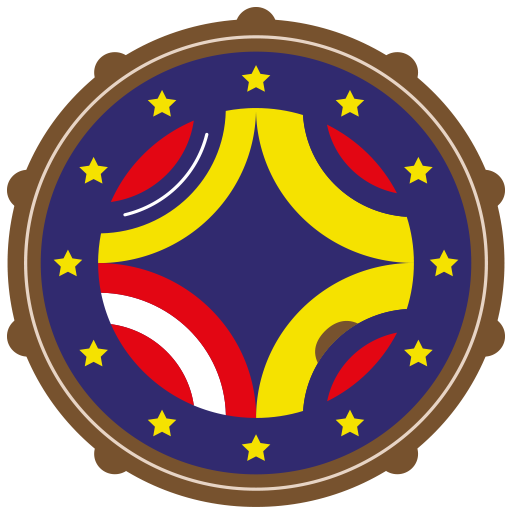 Diffusion Map
Nodes
Data
Distances
Procrustes
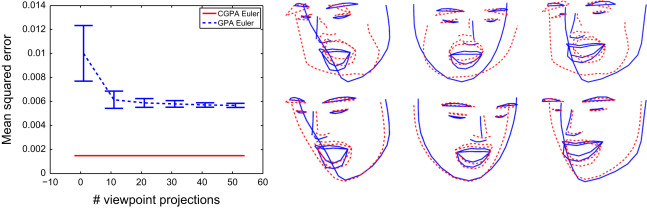 Generalized Procrustes Analysis (GPA) is a multivariate exploratory technique that involves transformations (i.e., translation, rotation, reflection and isotropic rescaling) of individual data matrices to provide optimal comparability.
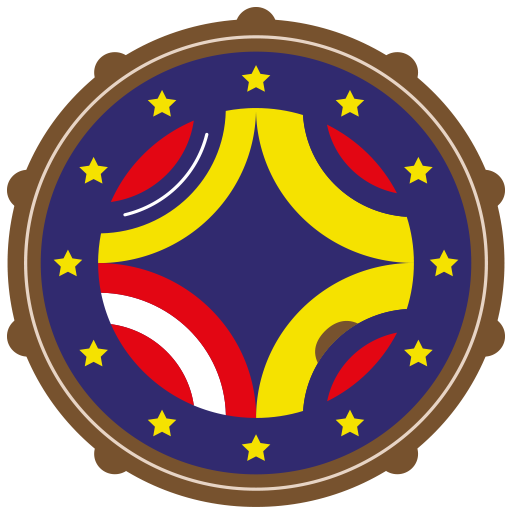 Diffusion Map
Procrustes
Nodes
Data
Distances
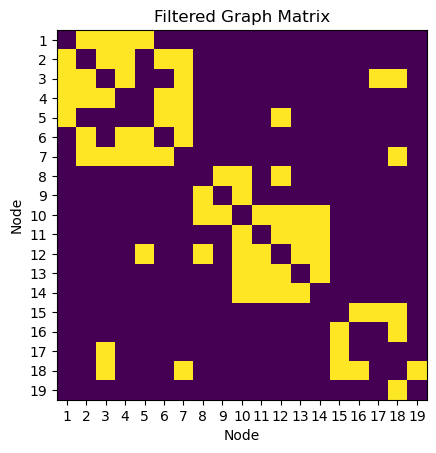 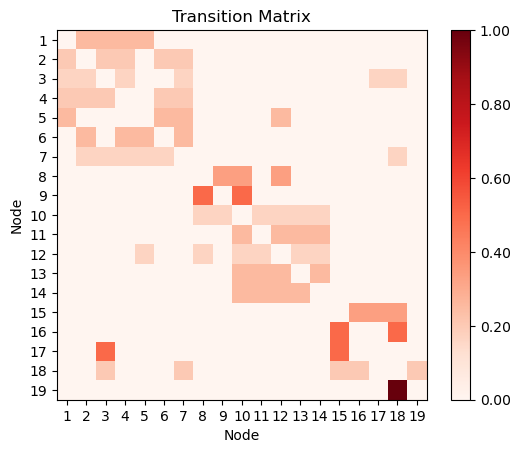 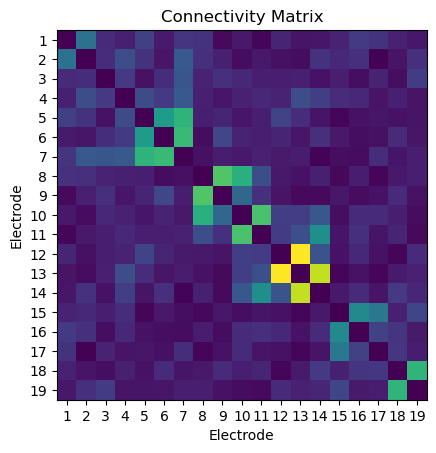 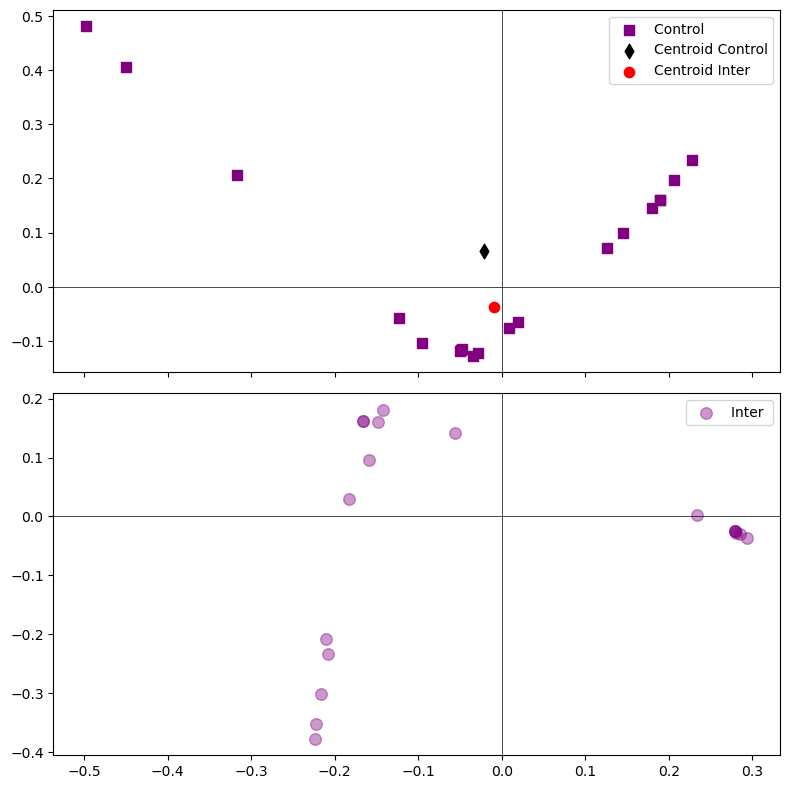 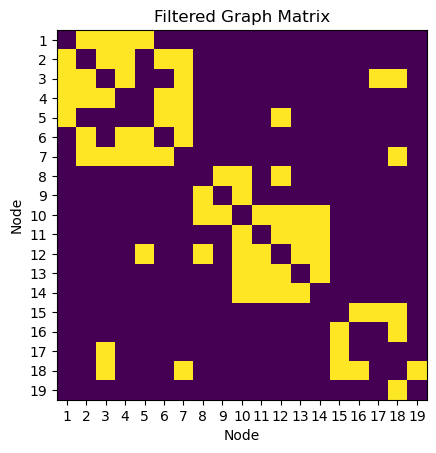 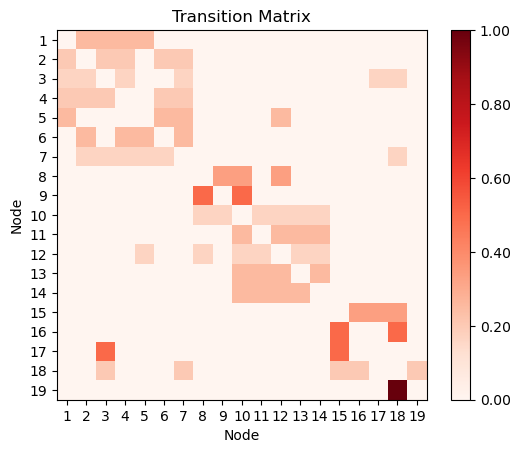 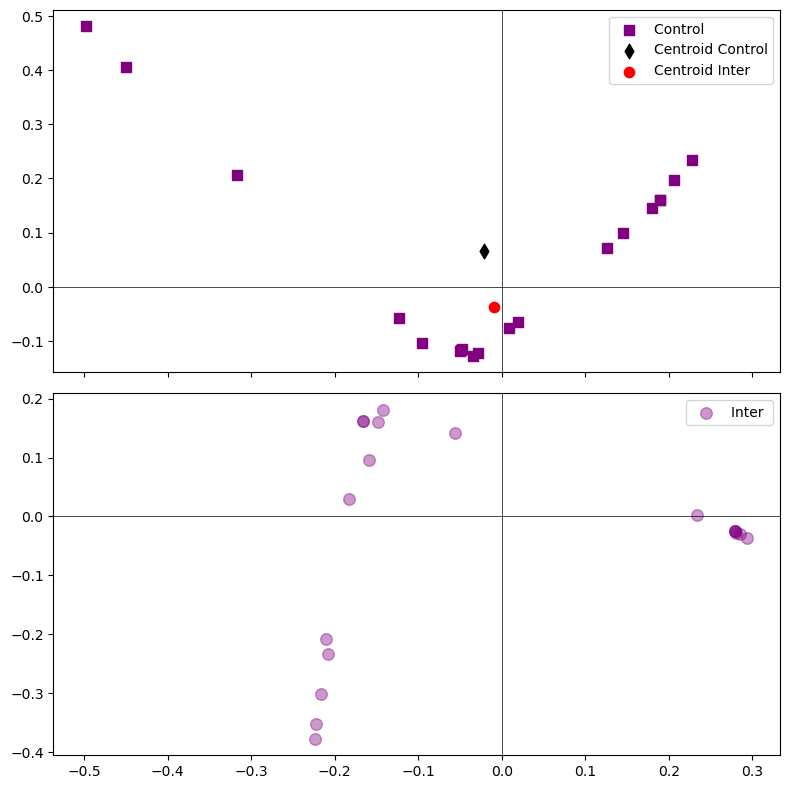 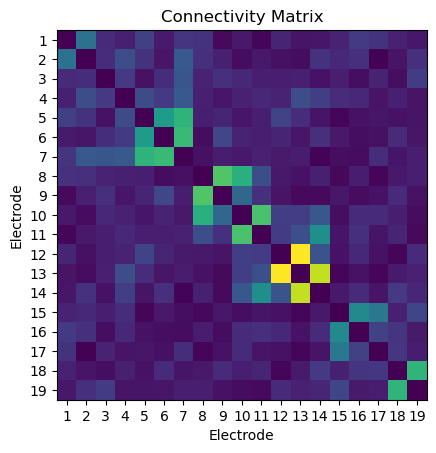 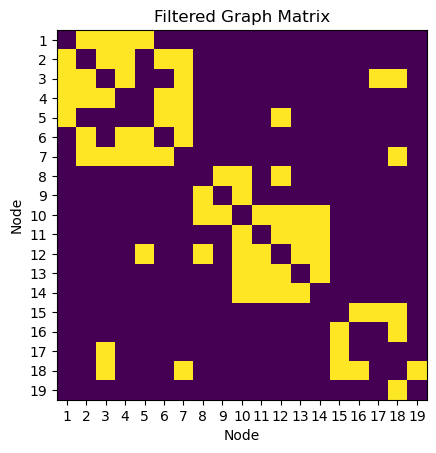 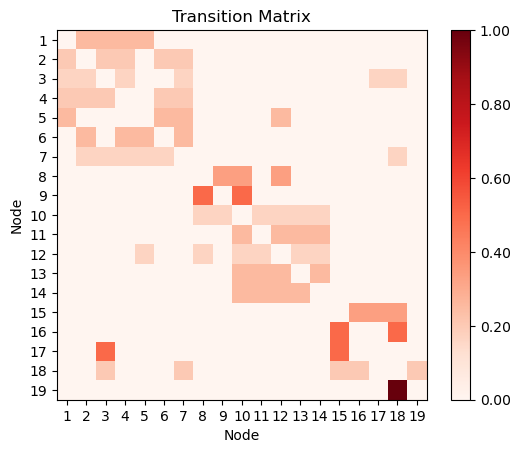 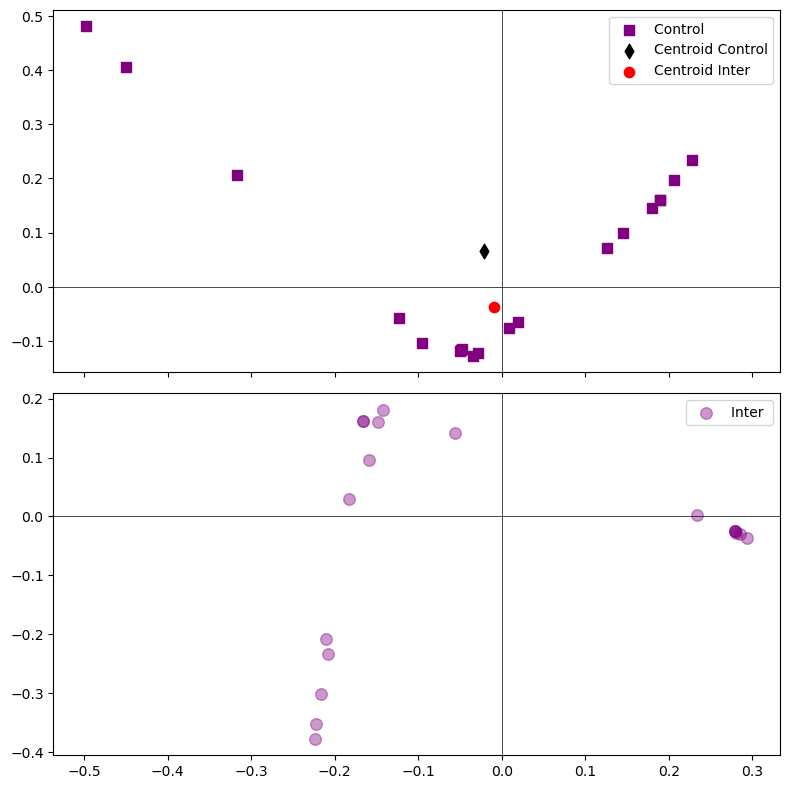 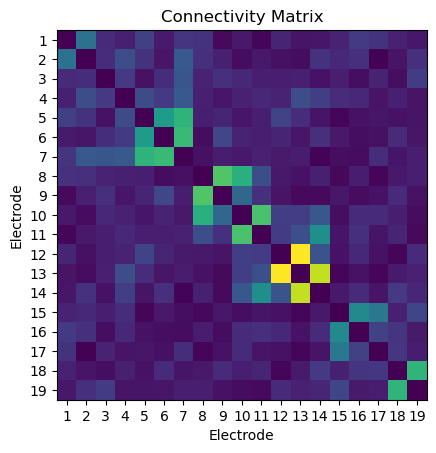 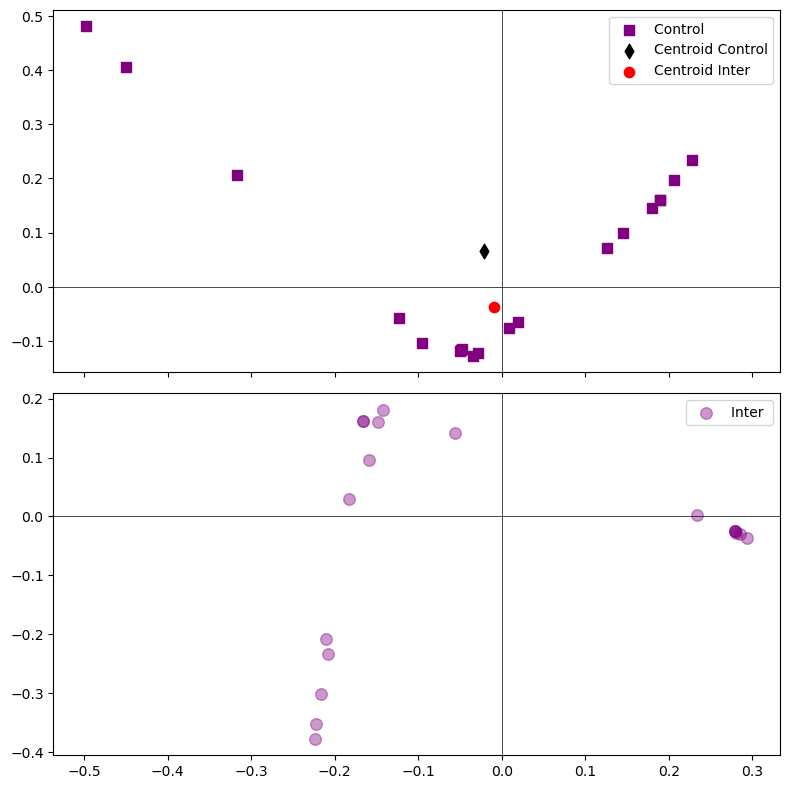 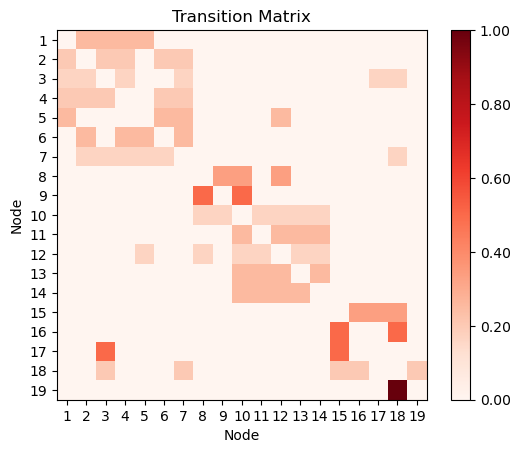 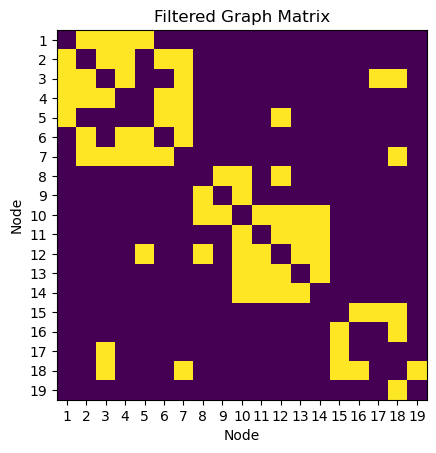 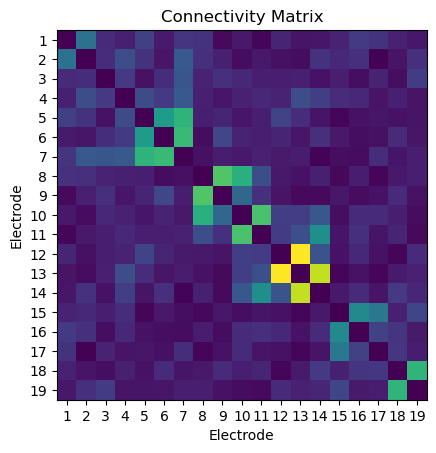 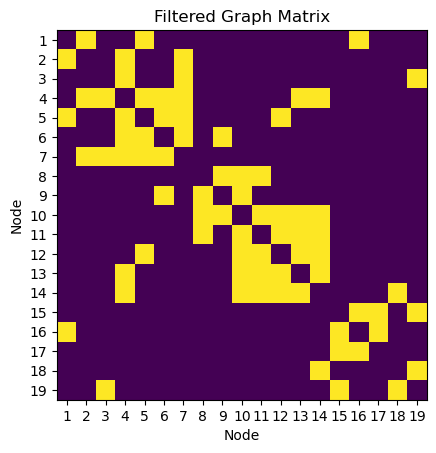 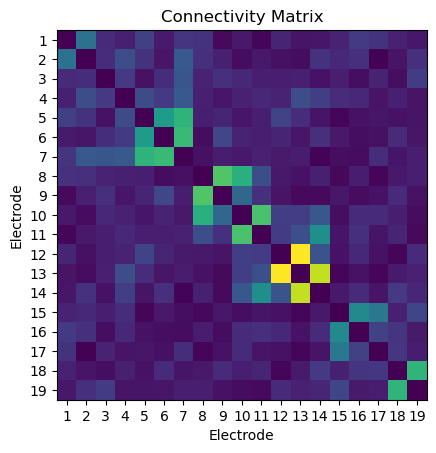 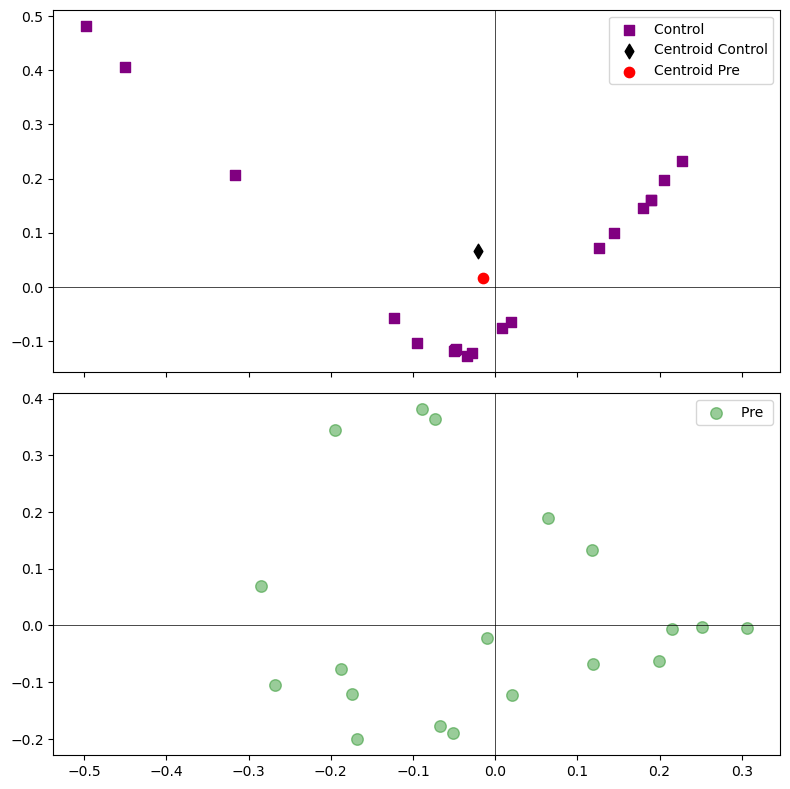 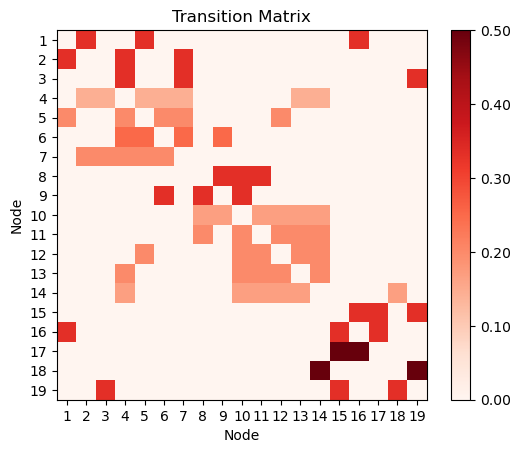 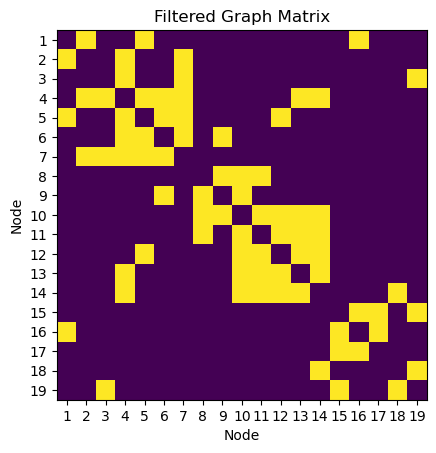 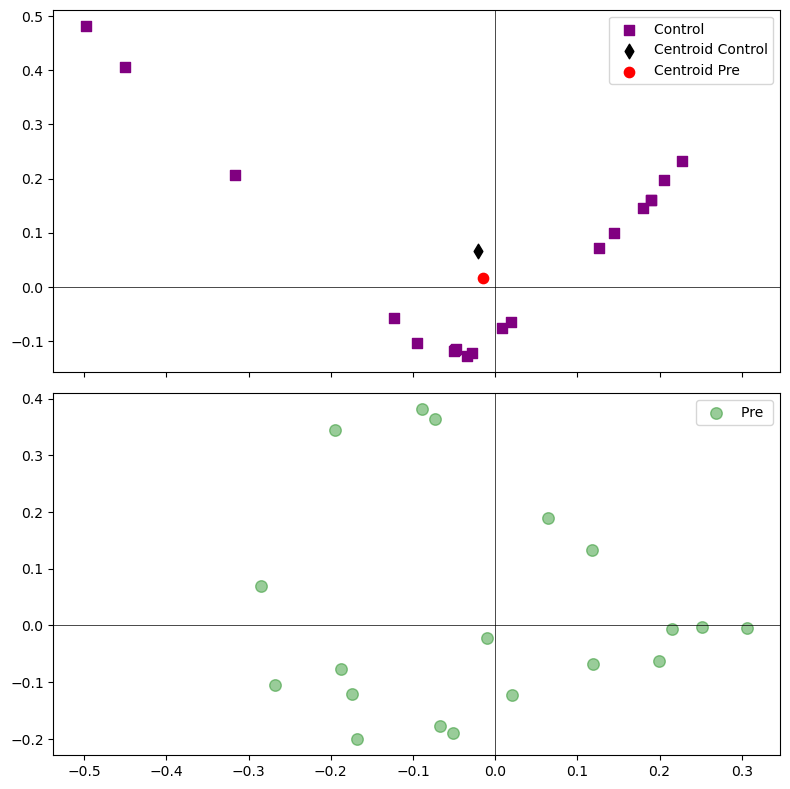 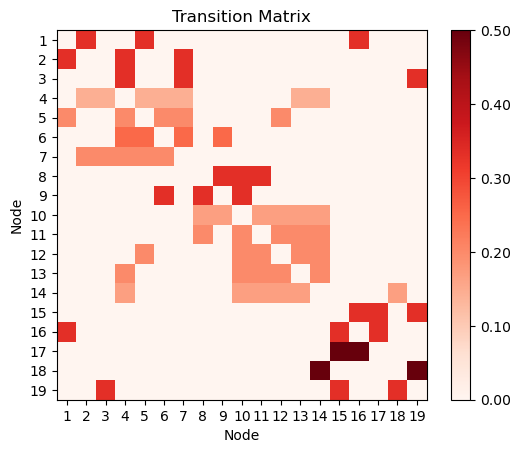 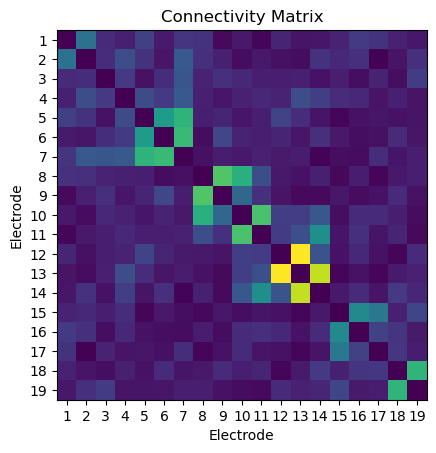 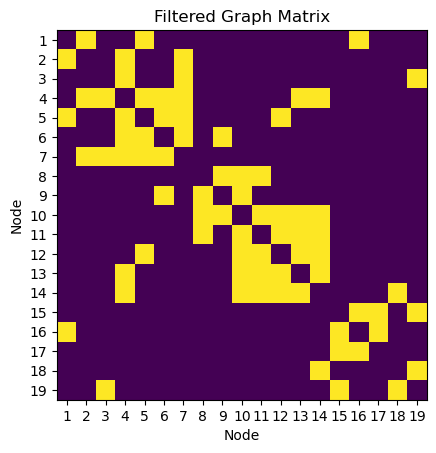 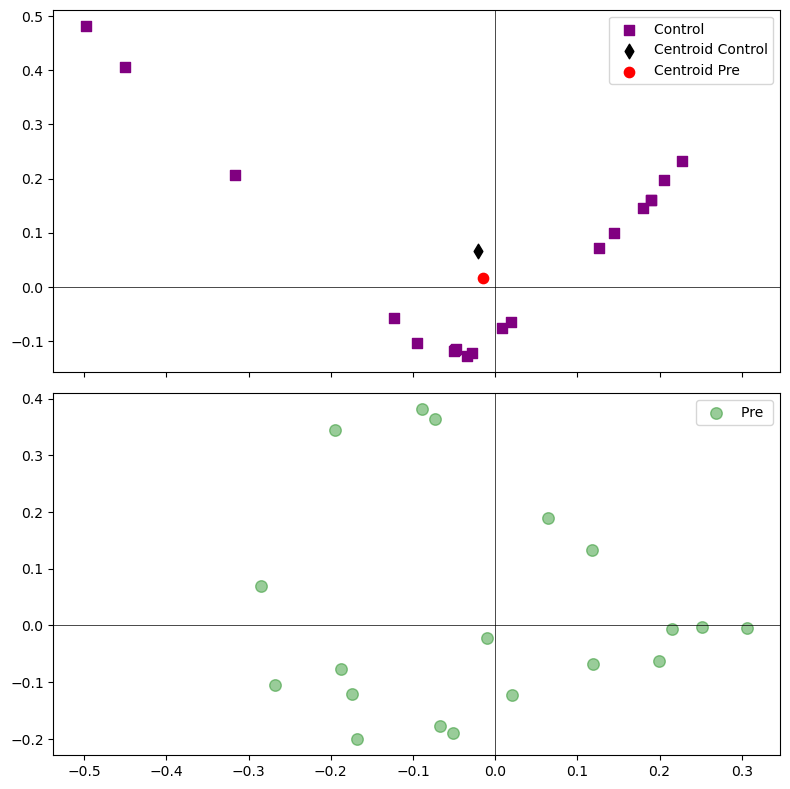 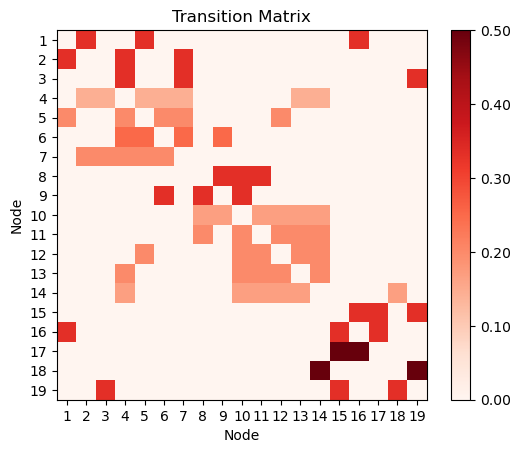 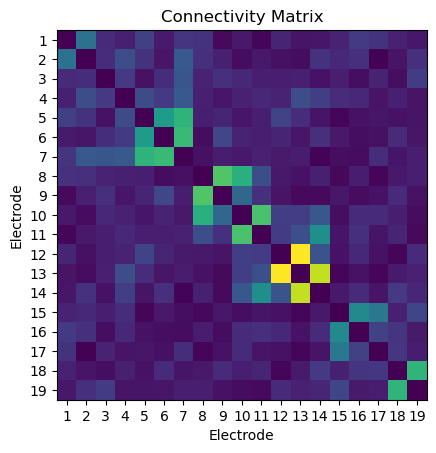 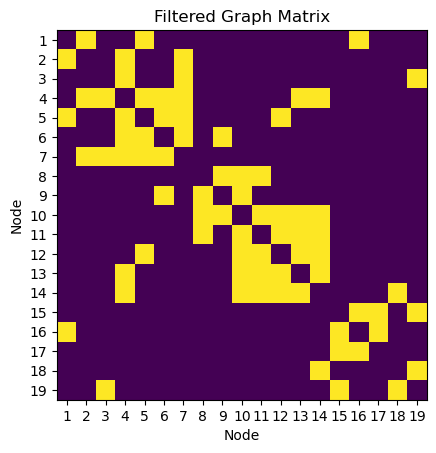 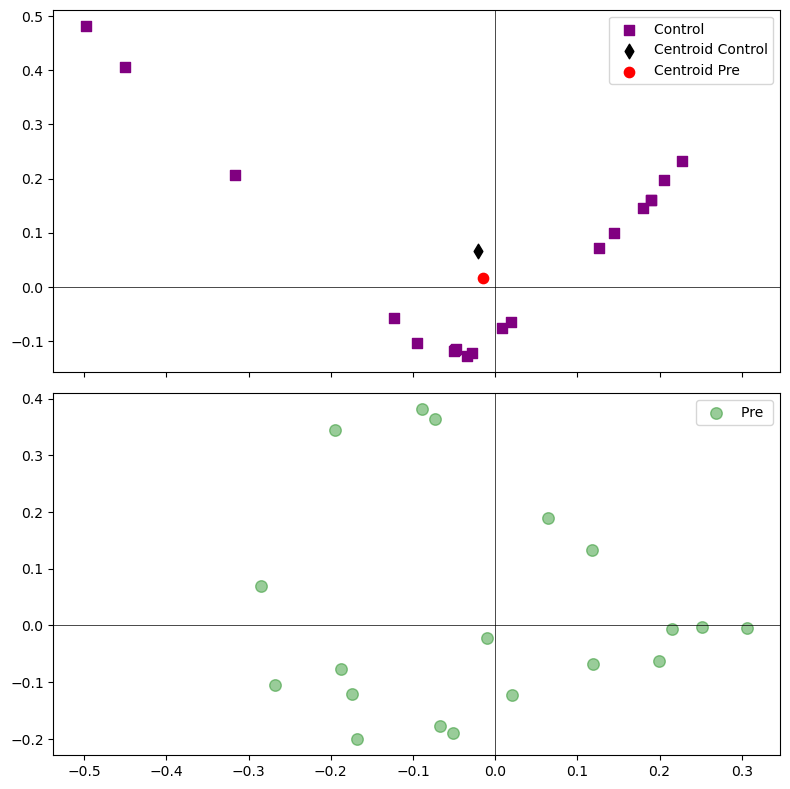 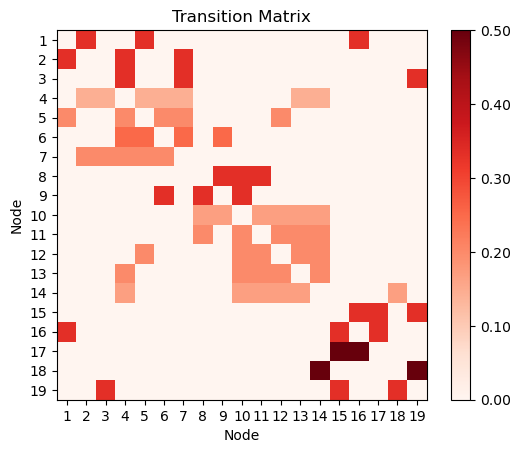 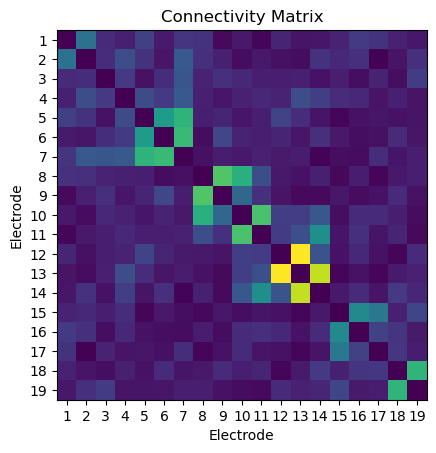 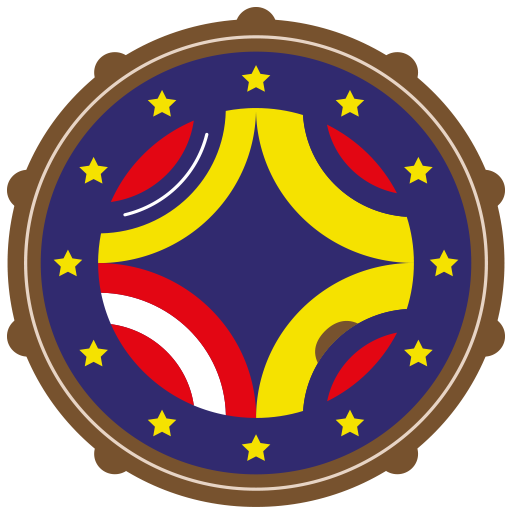 Diffusion Map
Procrustes
Nodes
Data
Distances
2D Spatial Distribution of the Embedding in Euclidean Space
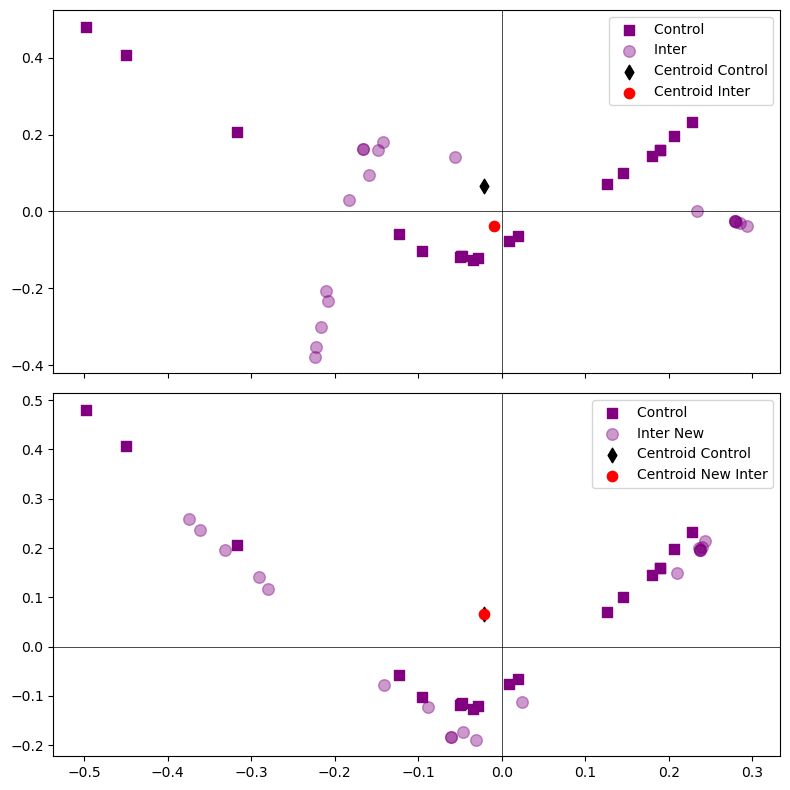 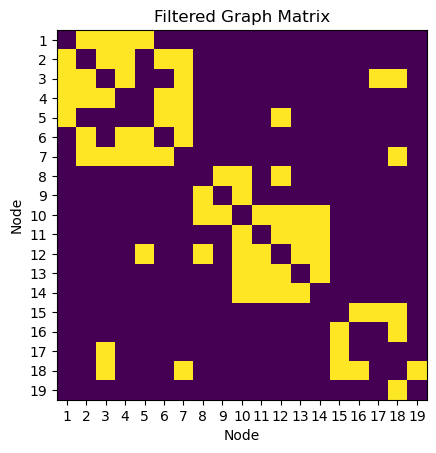 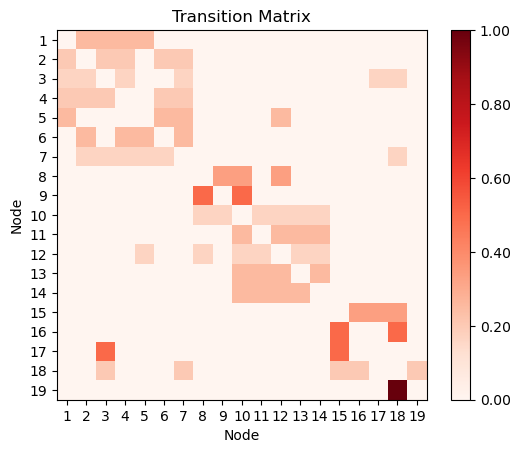 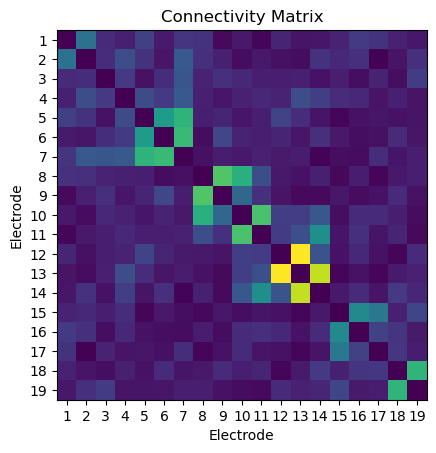 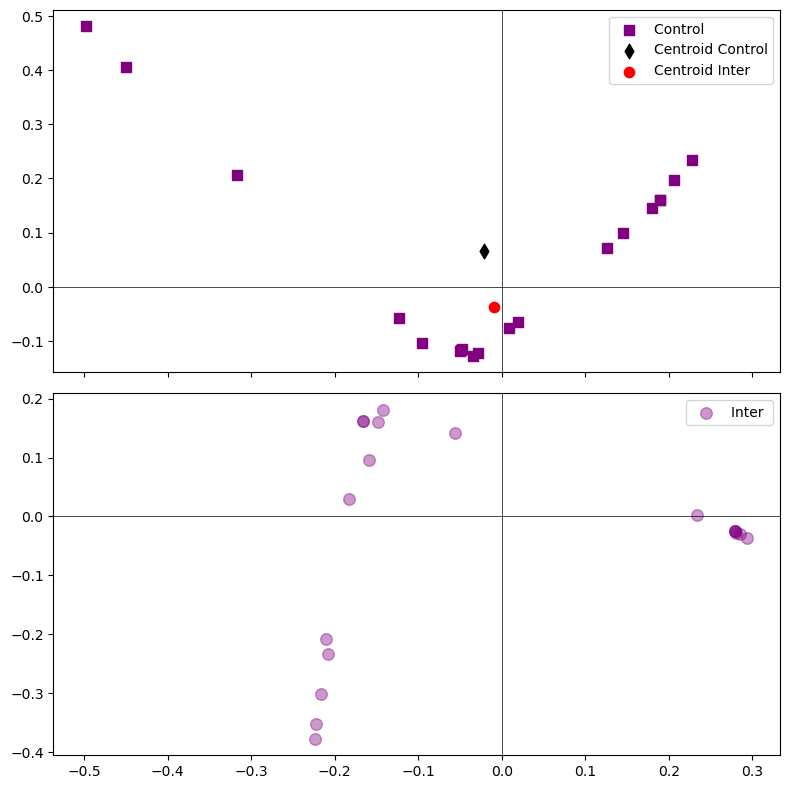 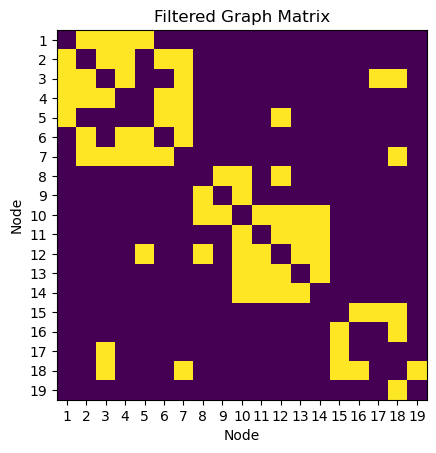 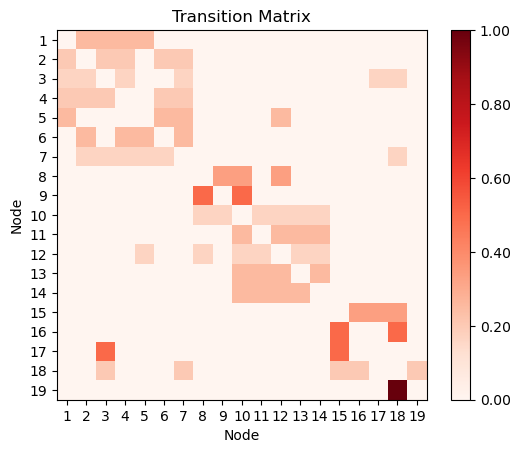 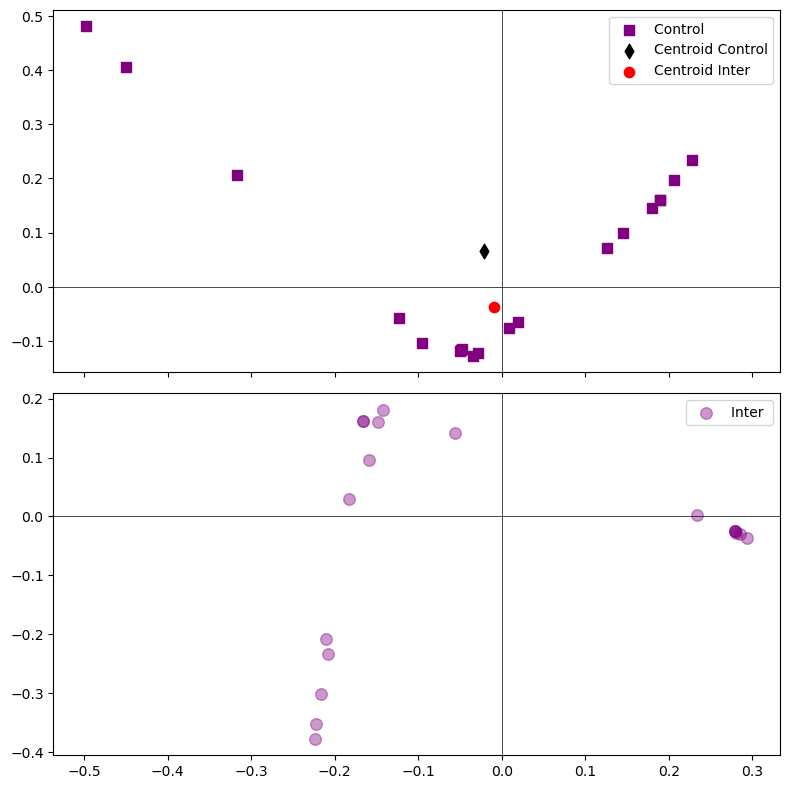 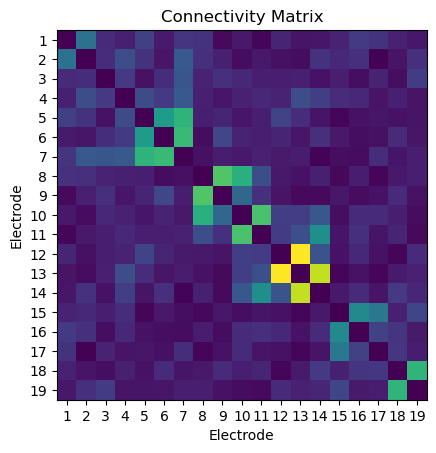 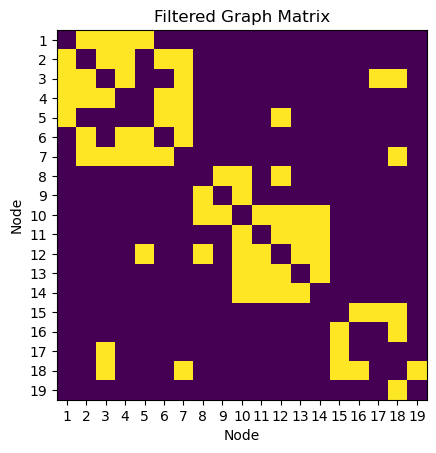 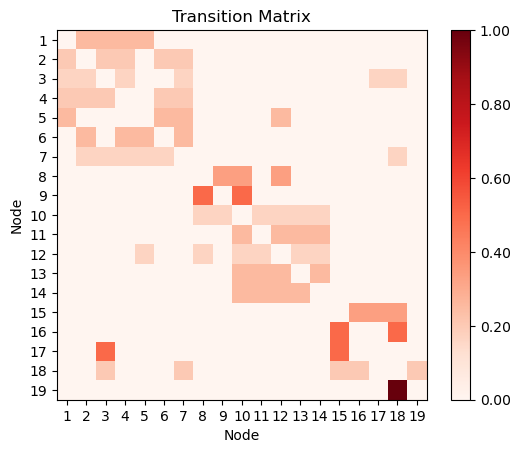 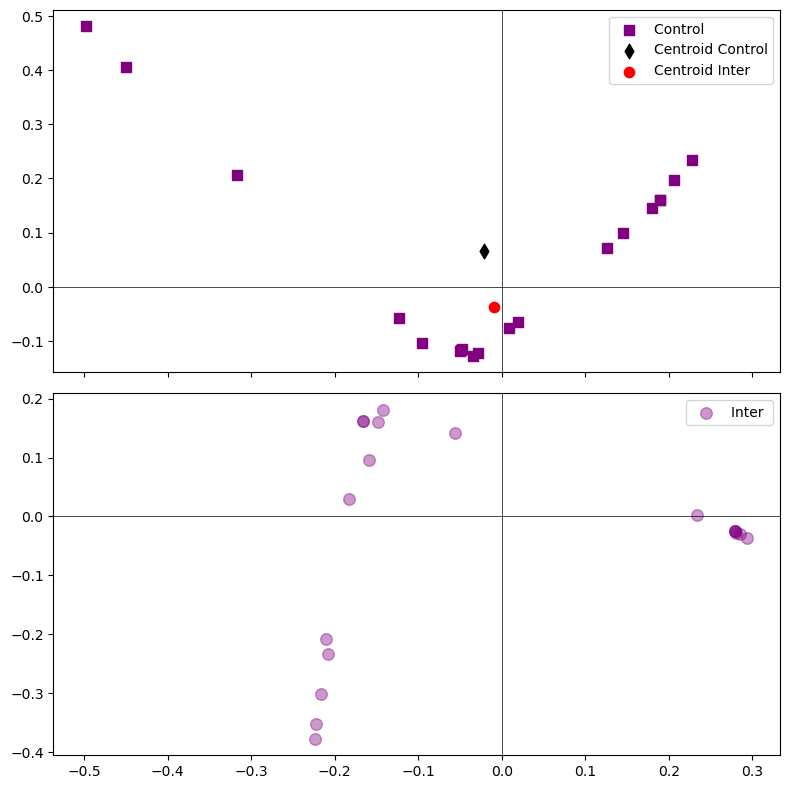 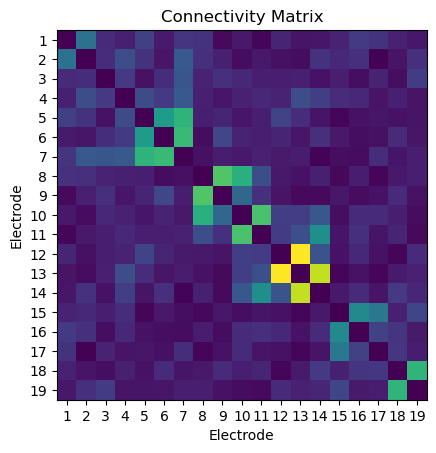 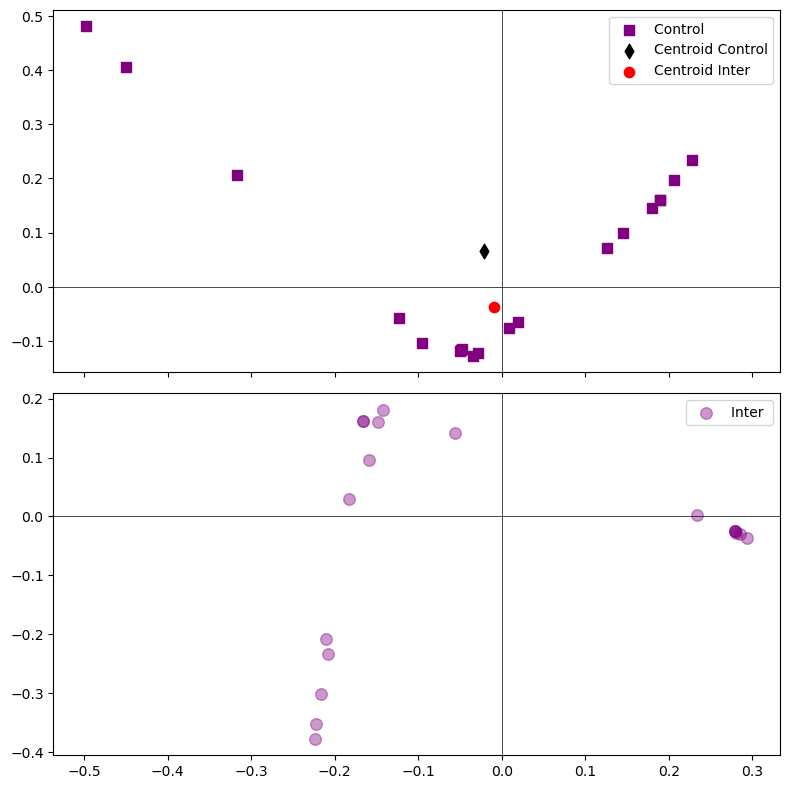 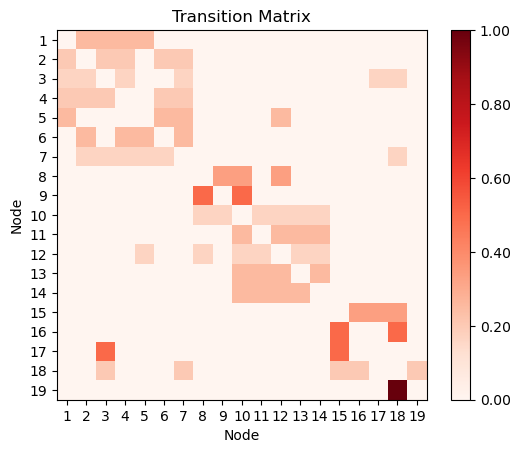 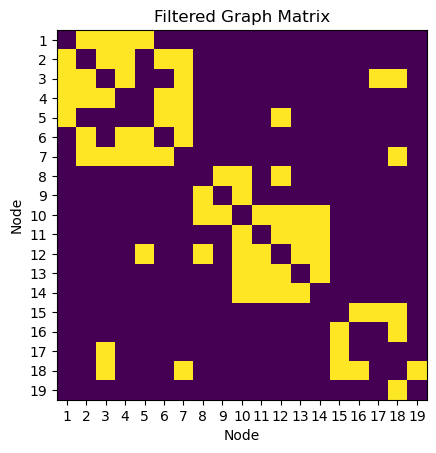 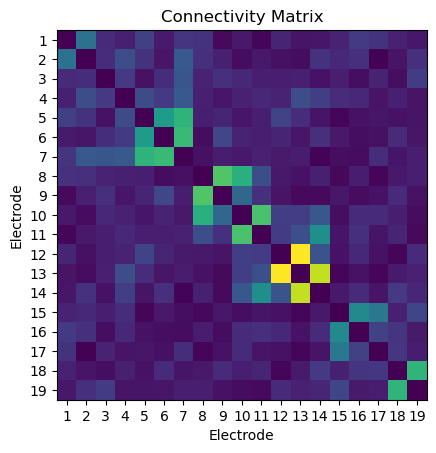 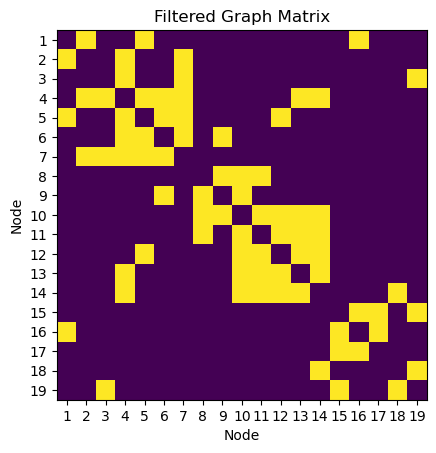 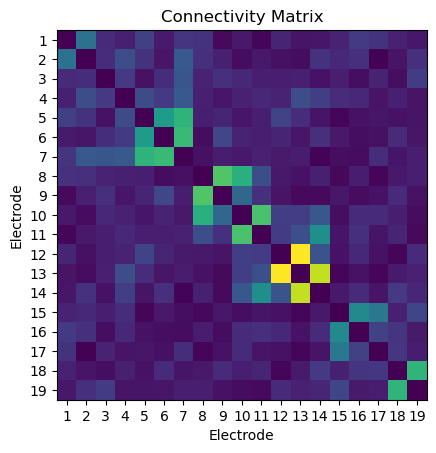 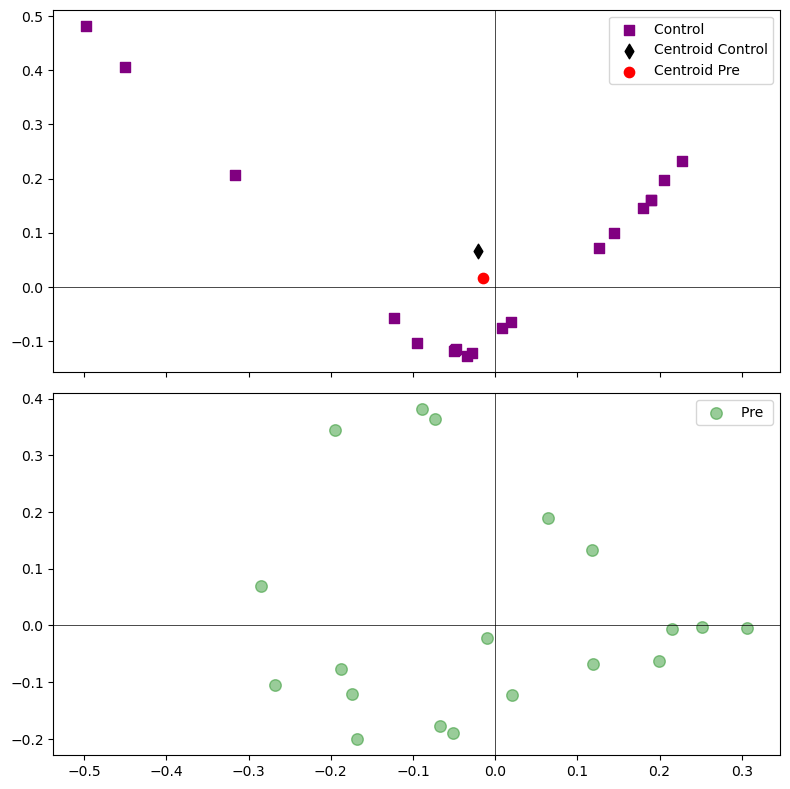 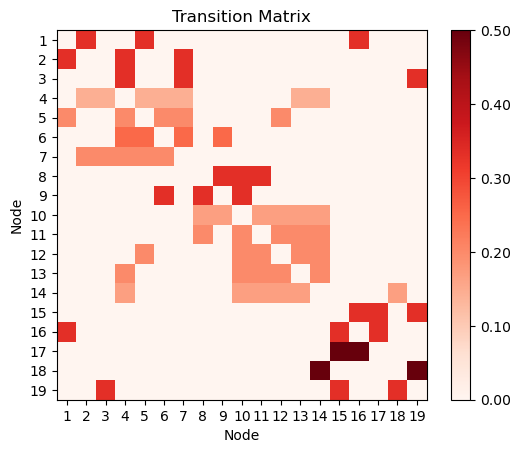 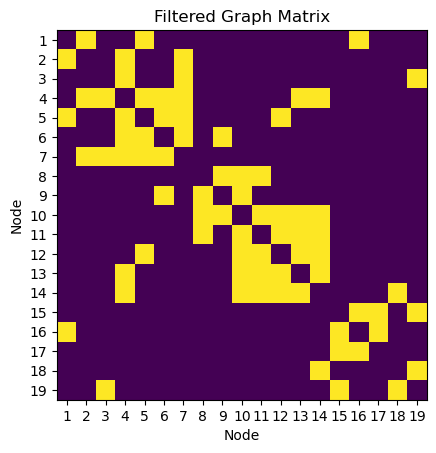 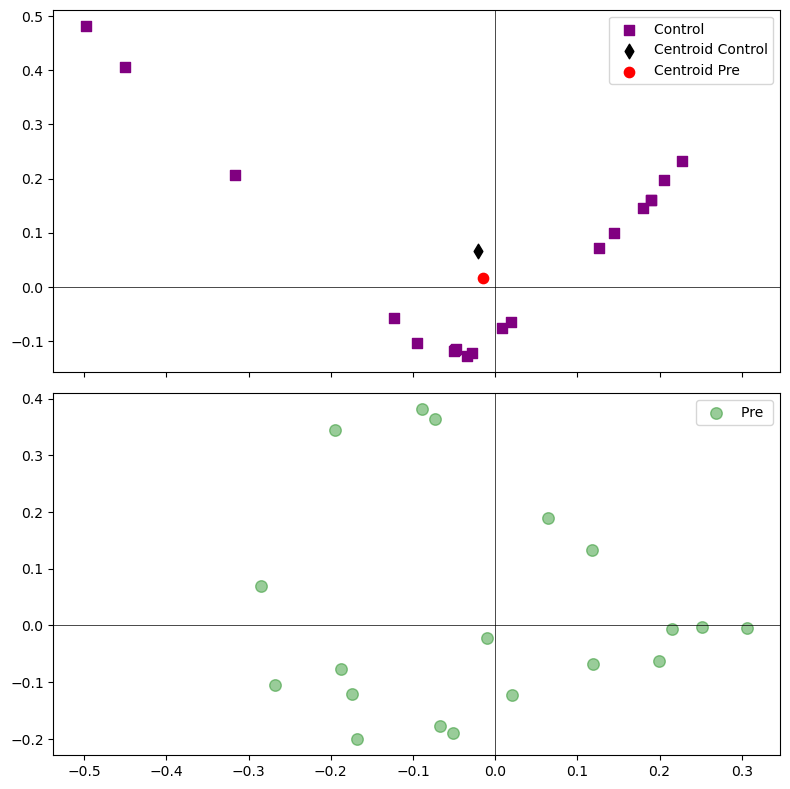 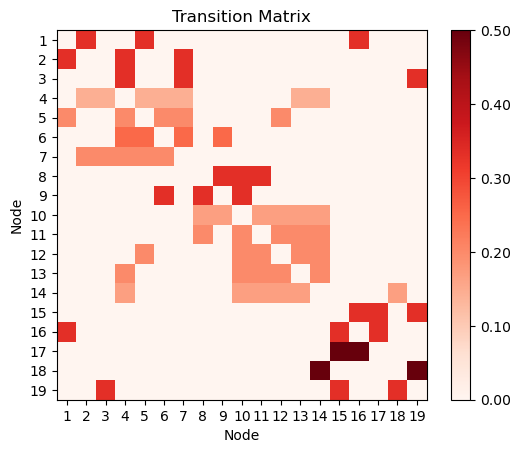 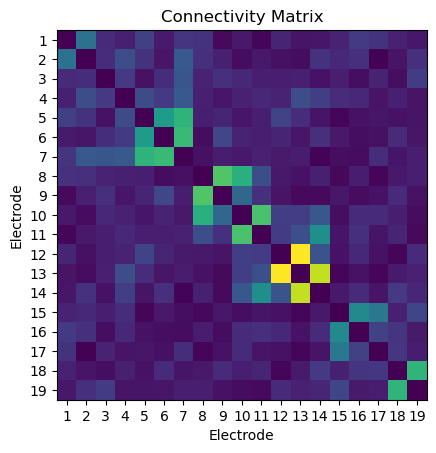 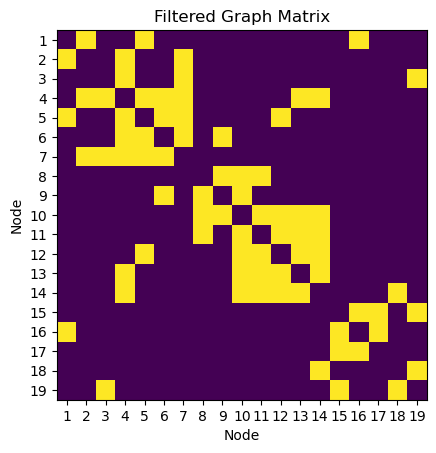 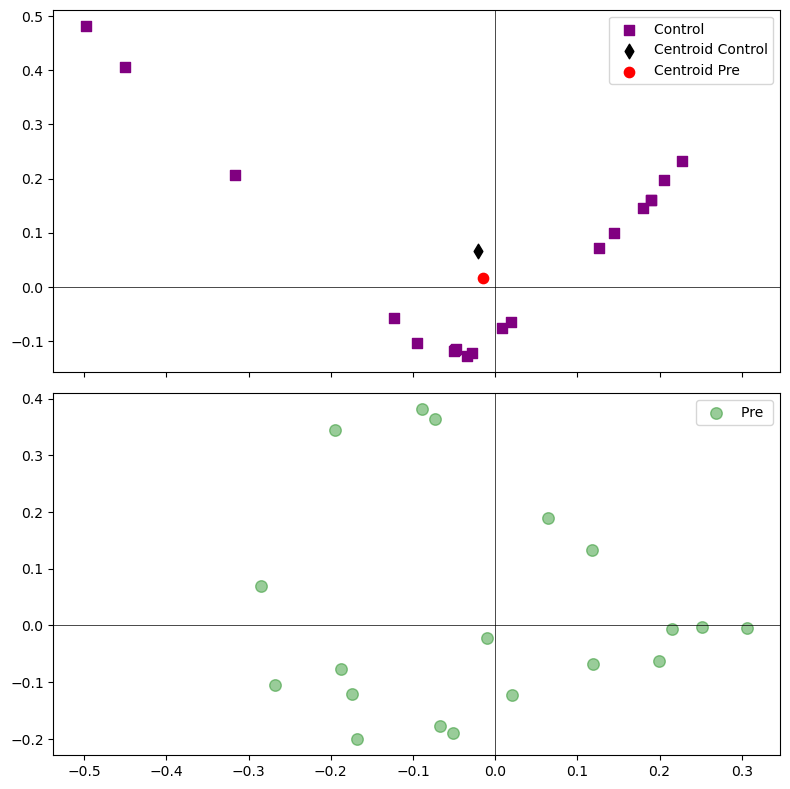 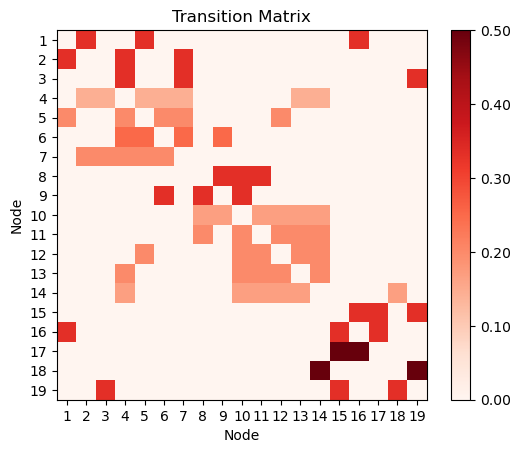 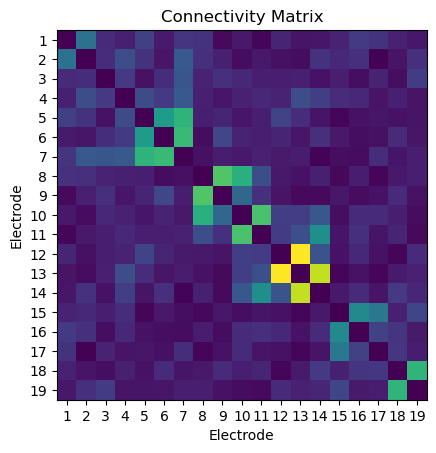 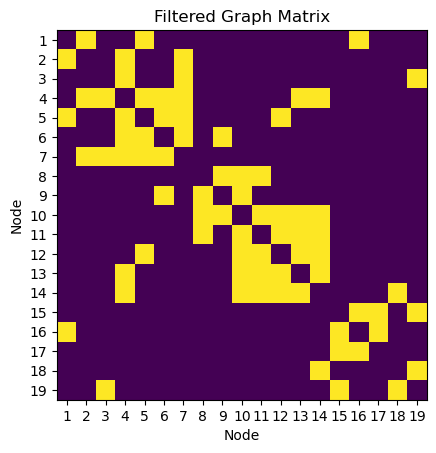 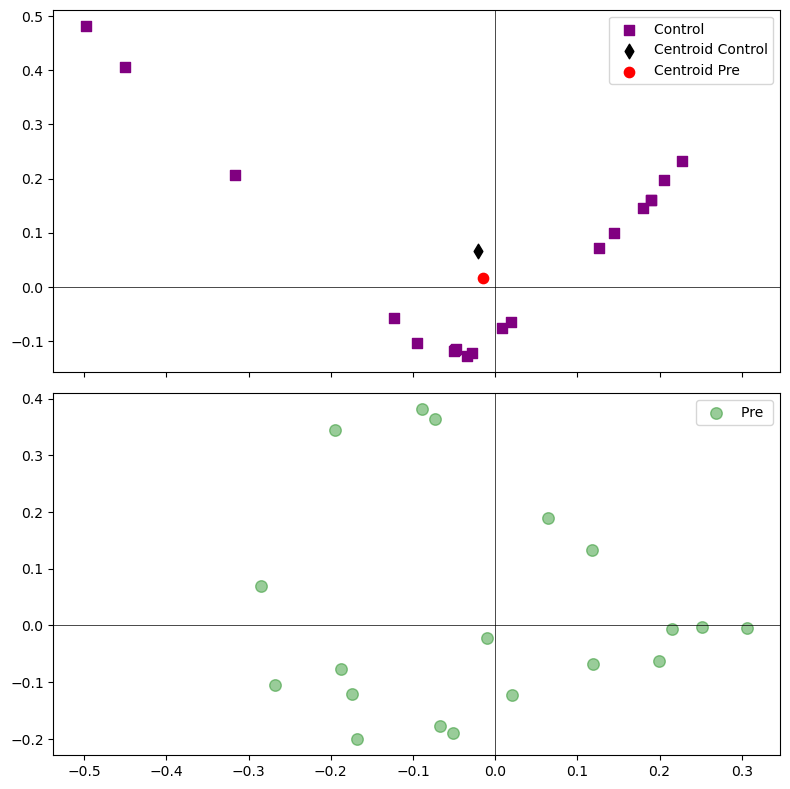 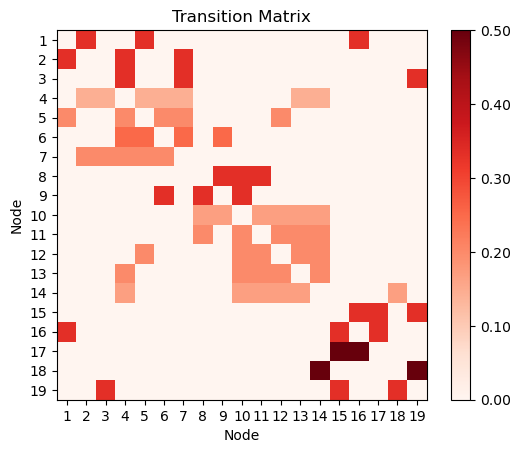 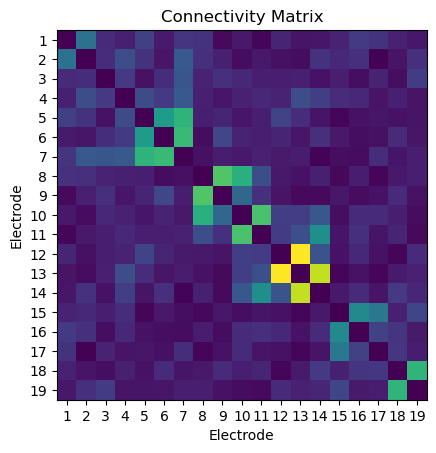 Final aligment’s RMS values on rotation
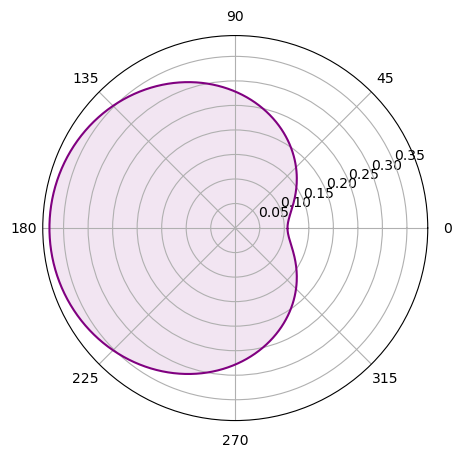 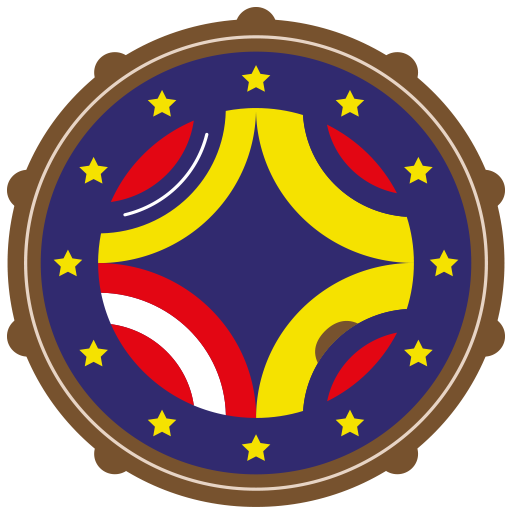 Diffusion Map
Procrustes
Nodes
Data
Distances
2D Spatial Distribution of the Embedding in Euclidean Space
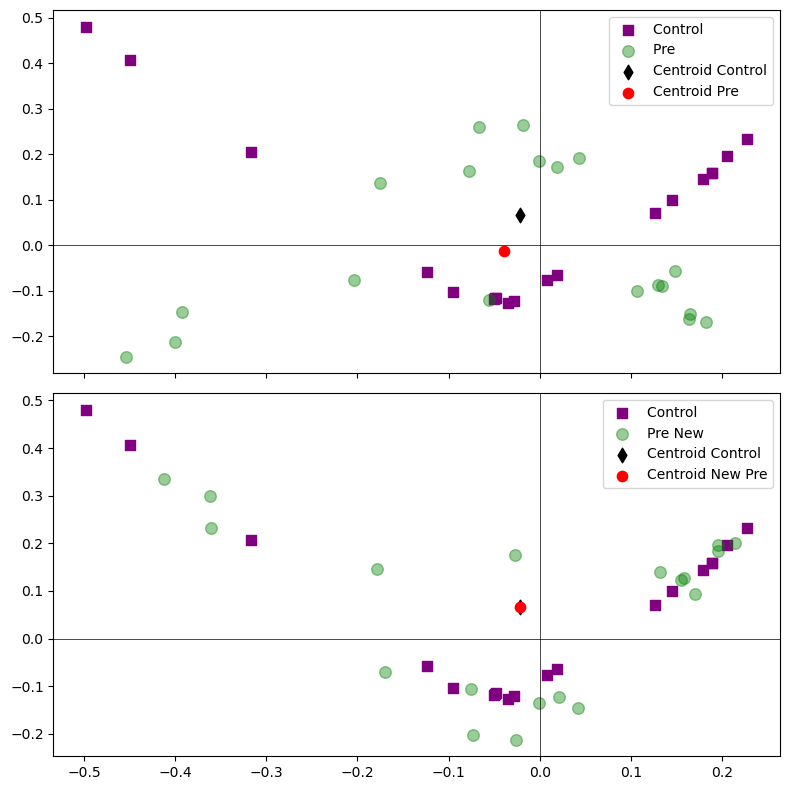 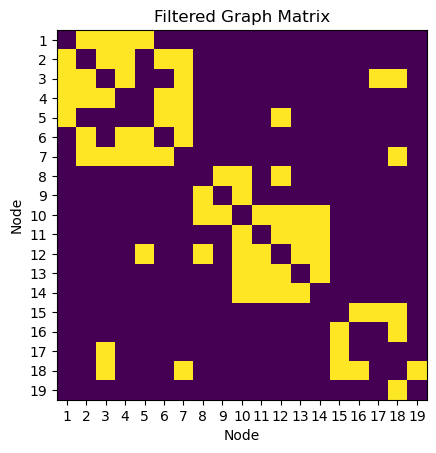 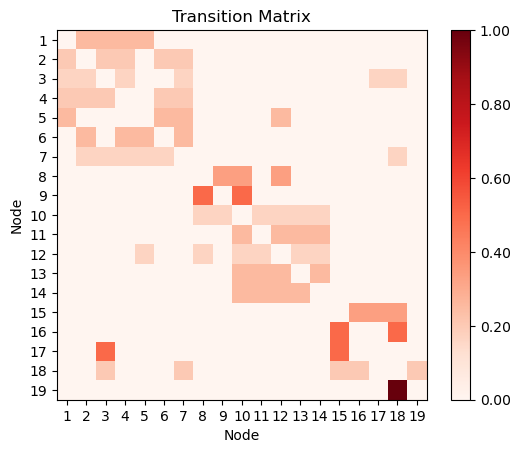 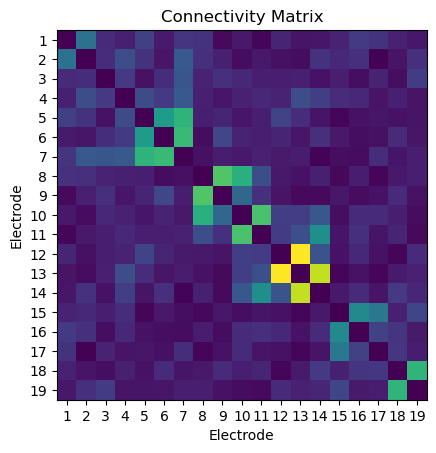 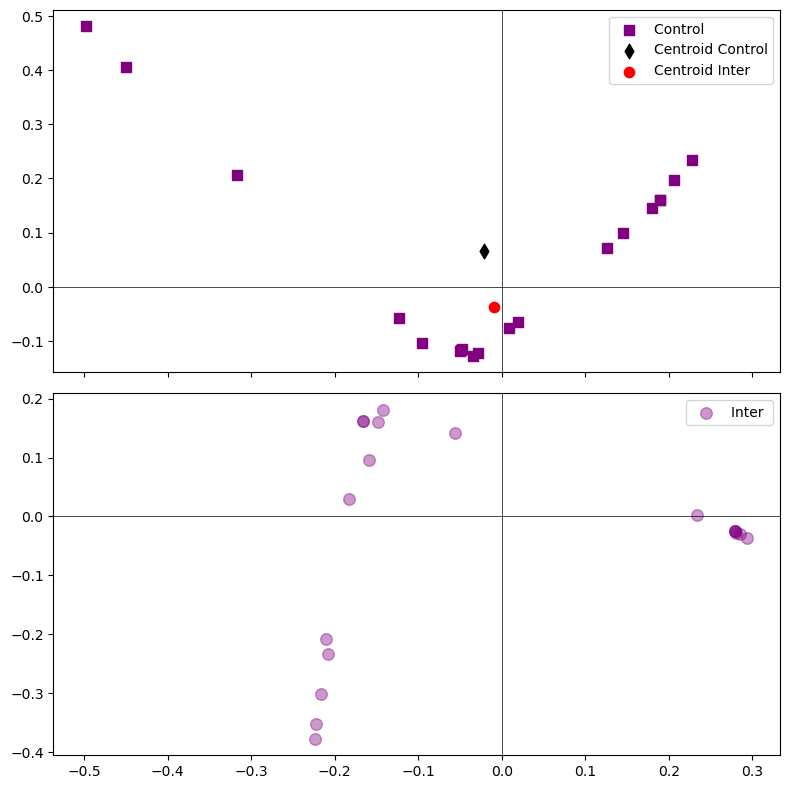 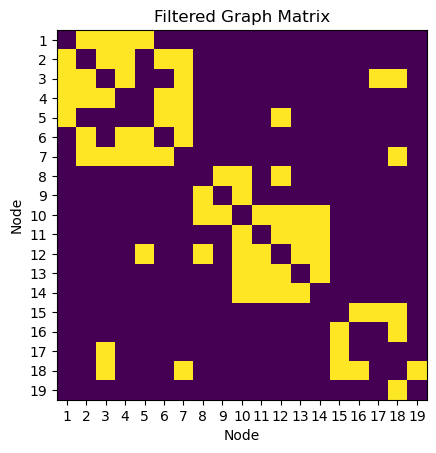 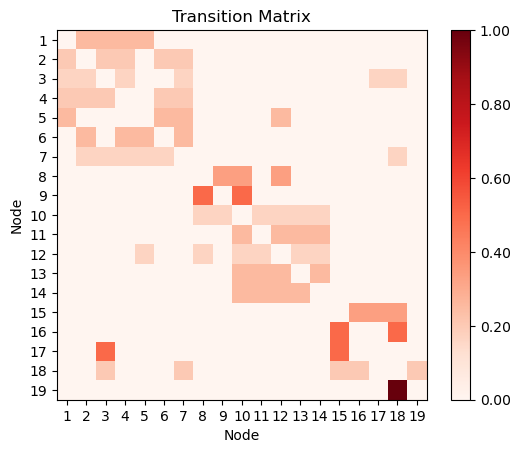 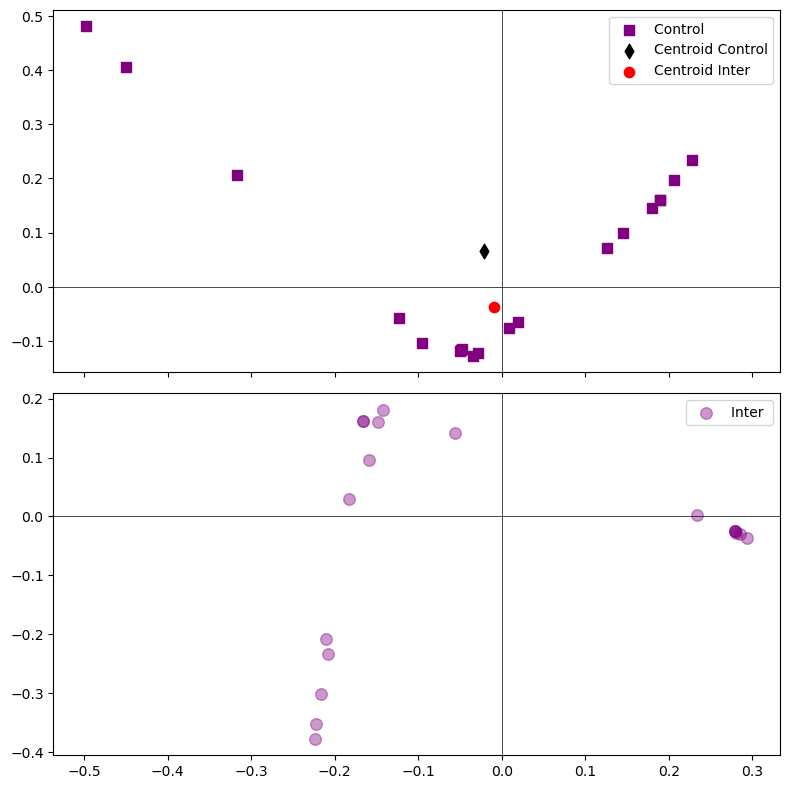 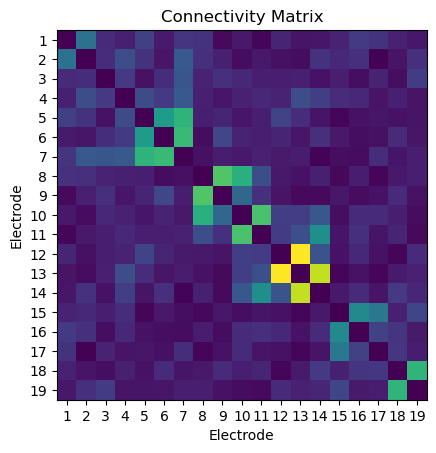 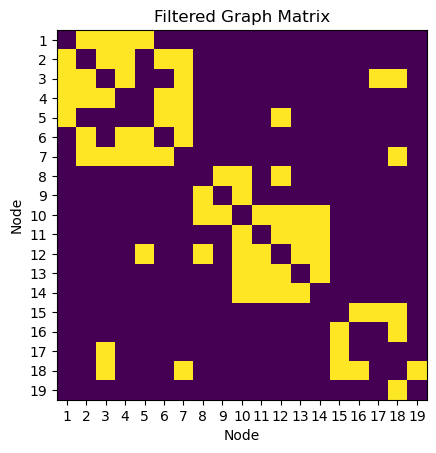 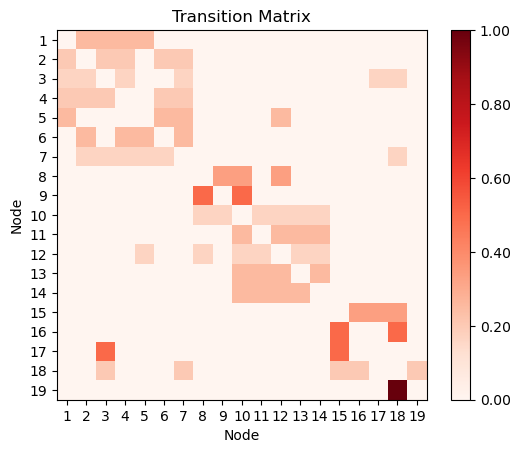 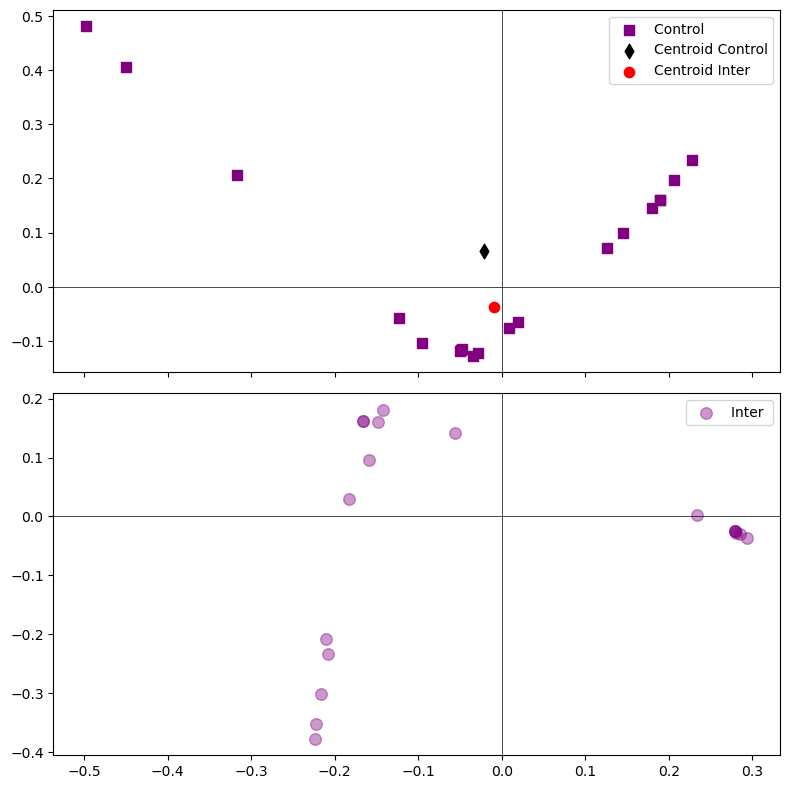 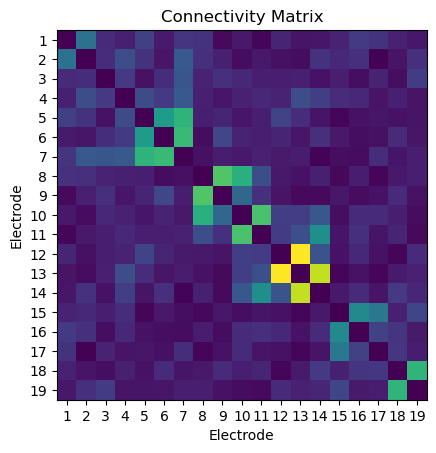 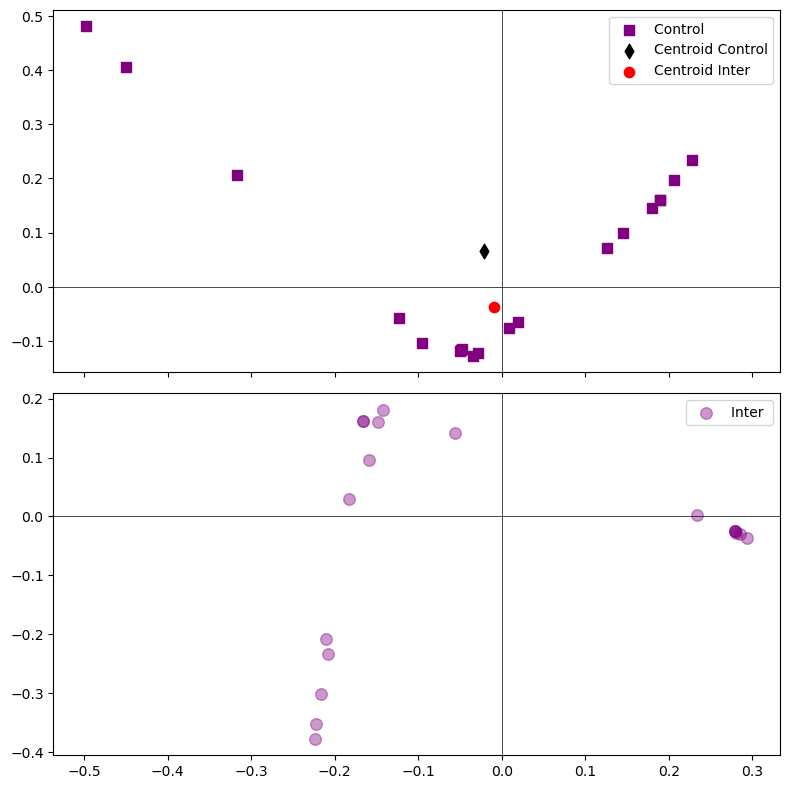 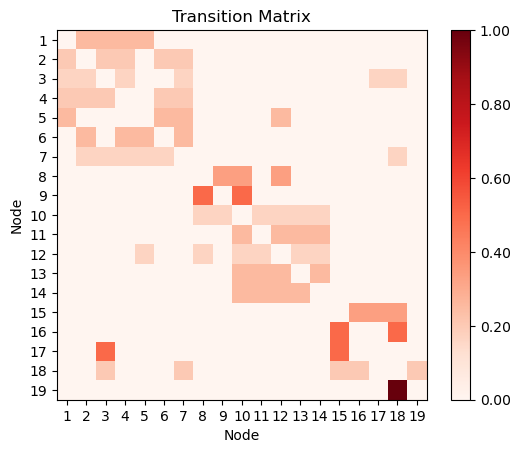 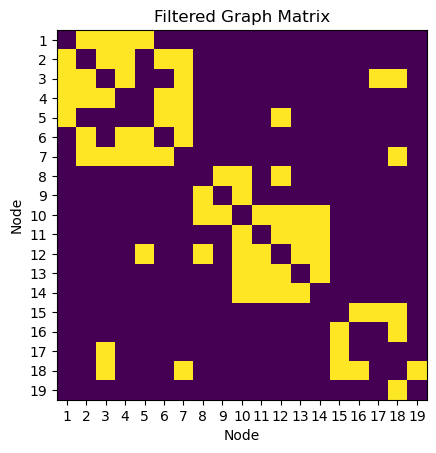 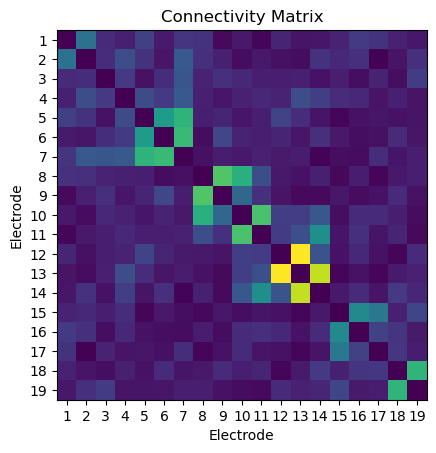 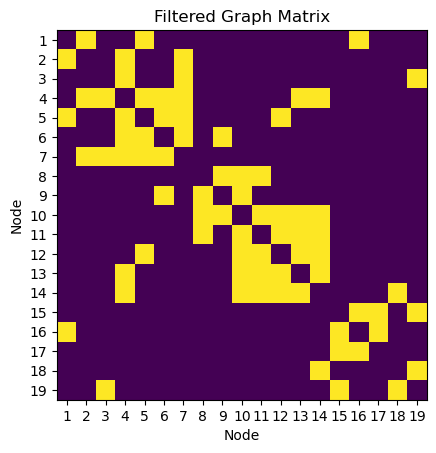 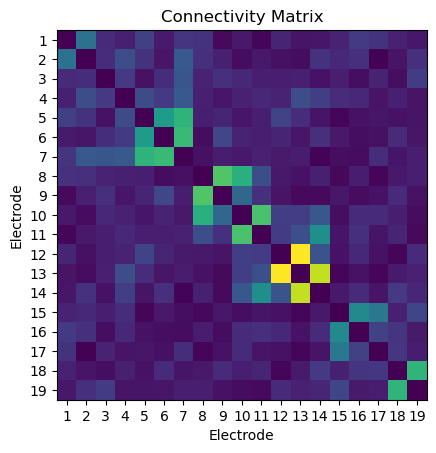 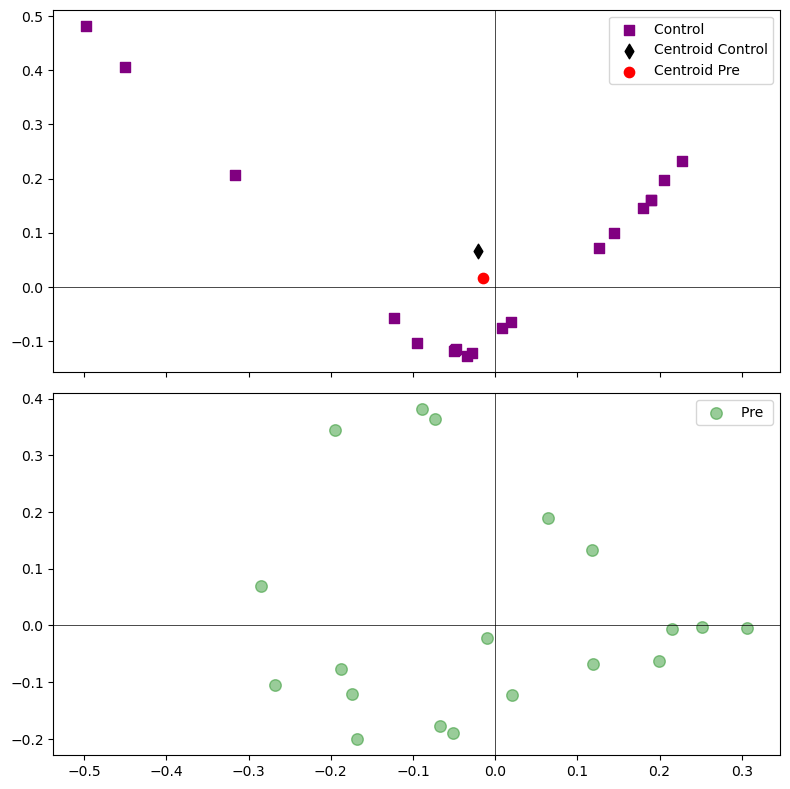 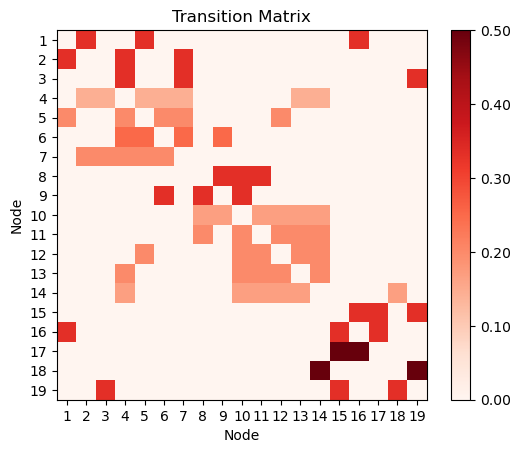 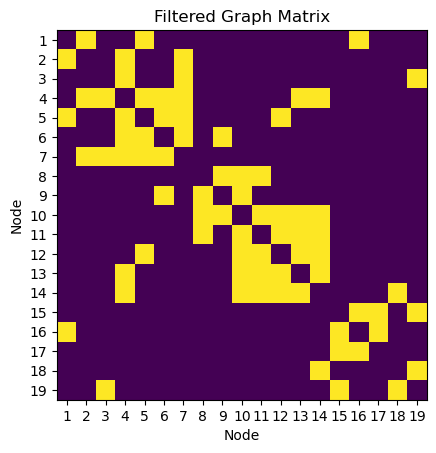 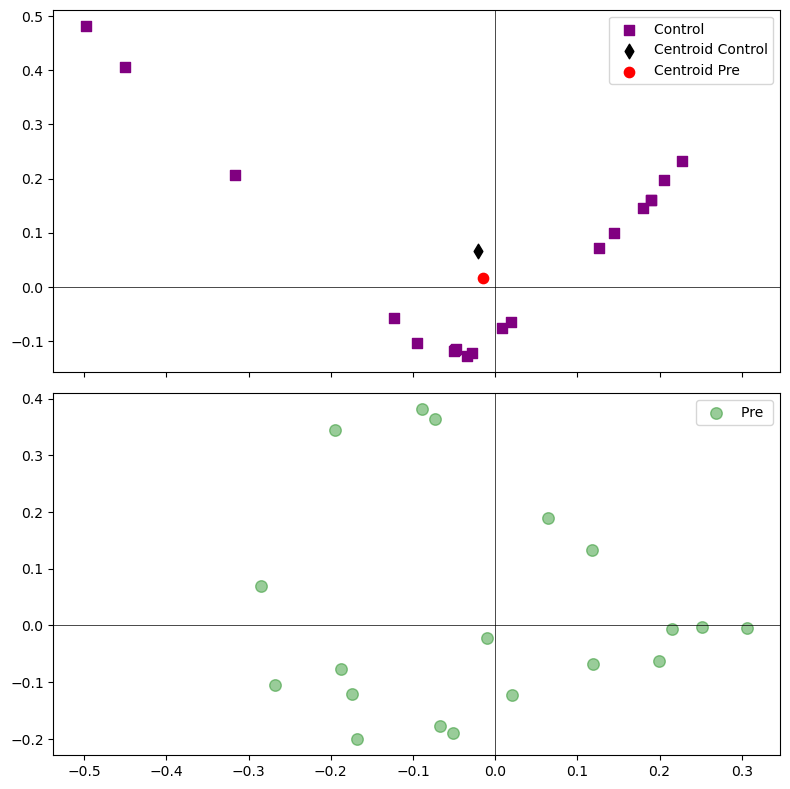 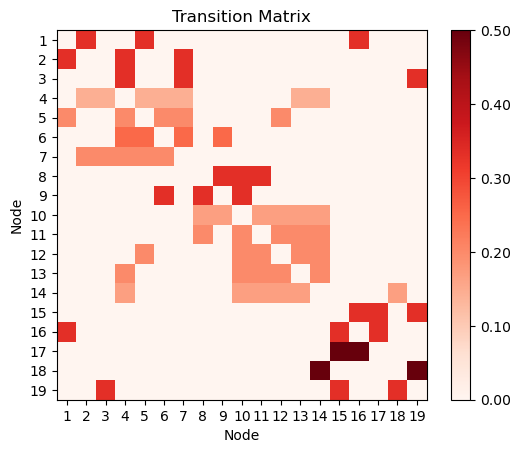 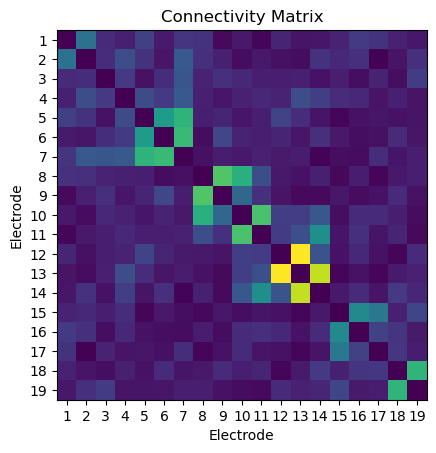 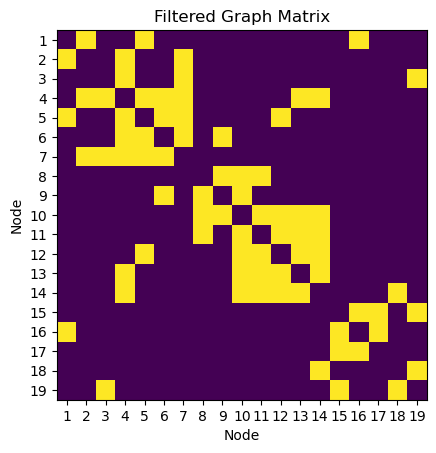 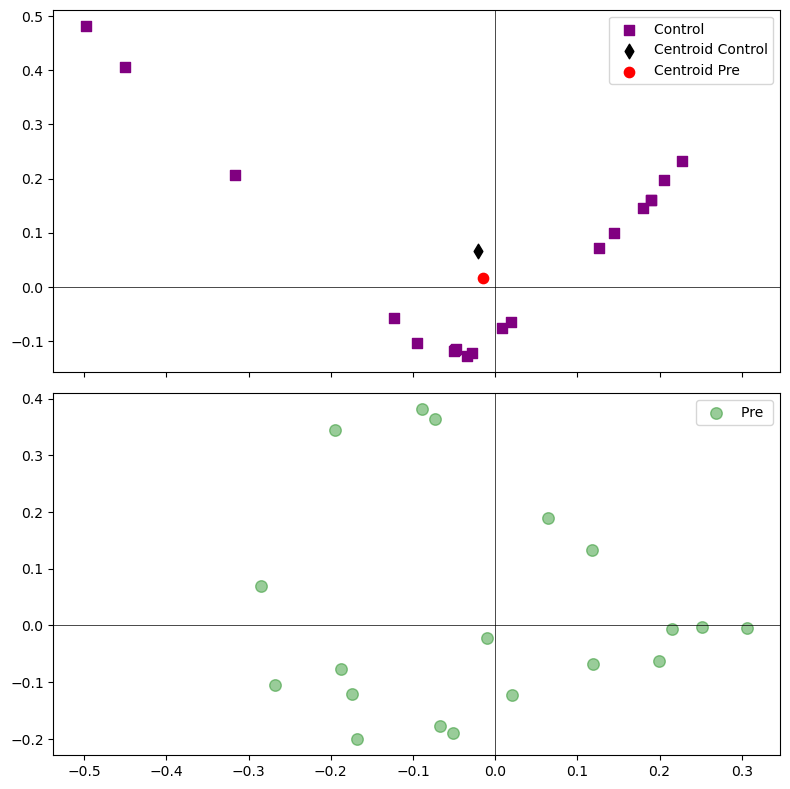 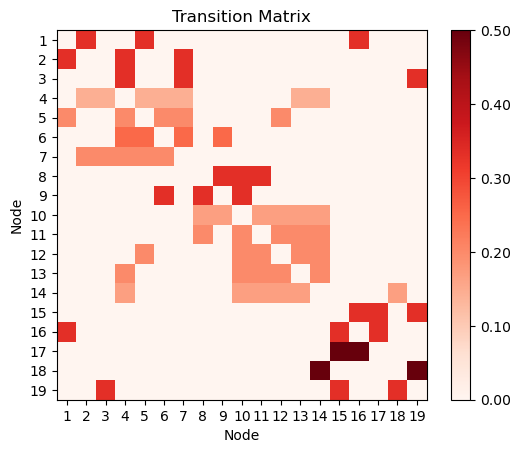 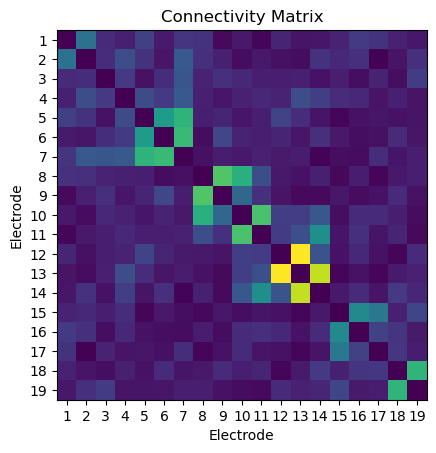 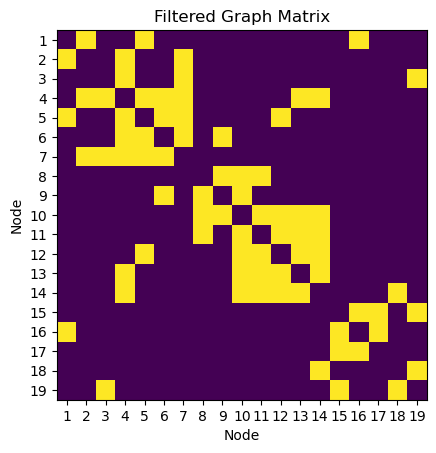 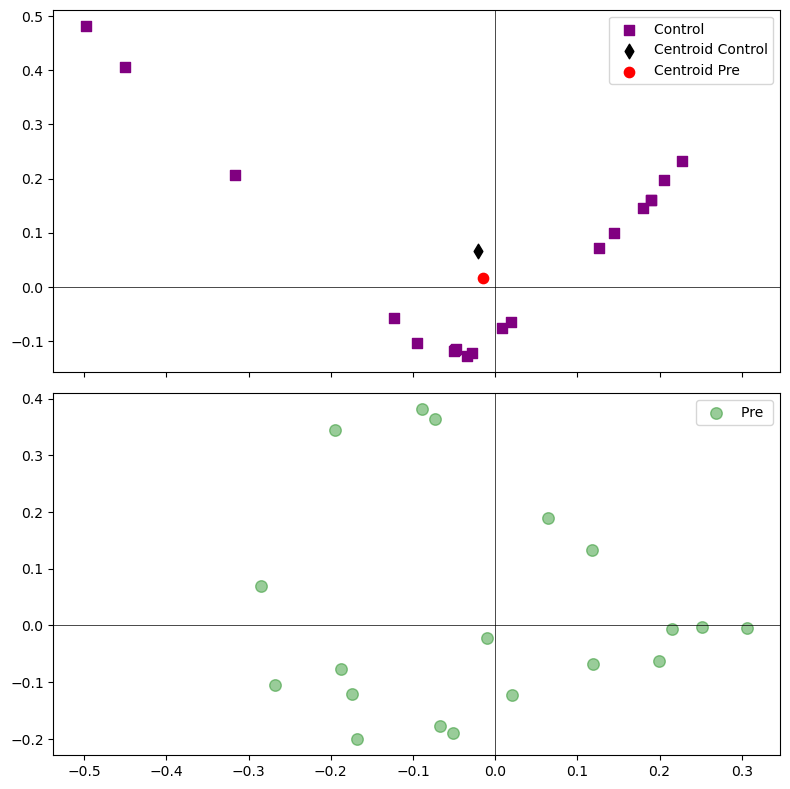 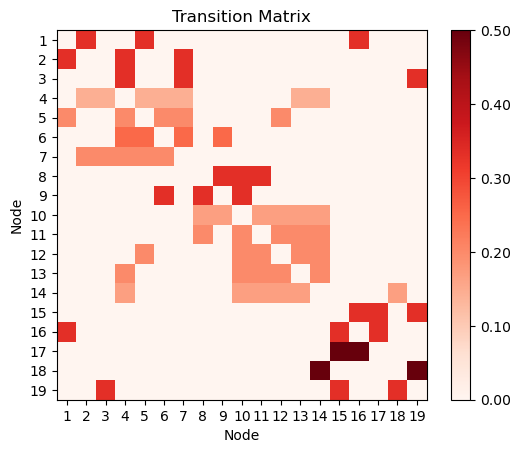 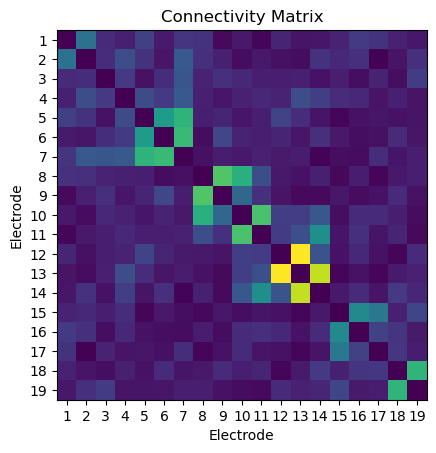 Final aligment’s RMS values on rotation
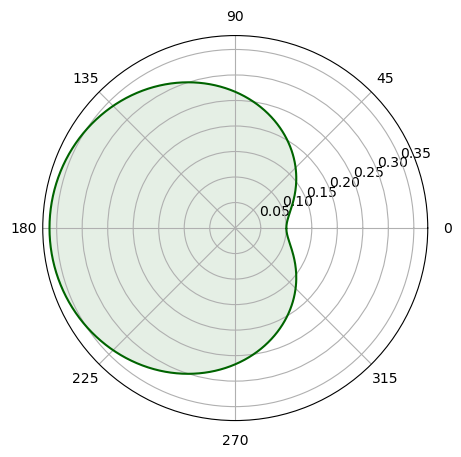 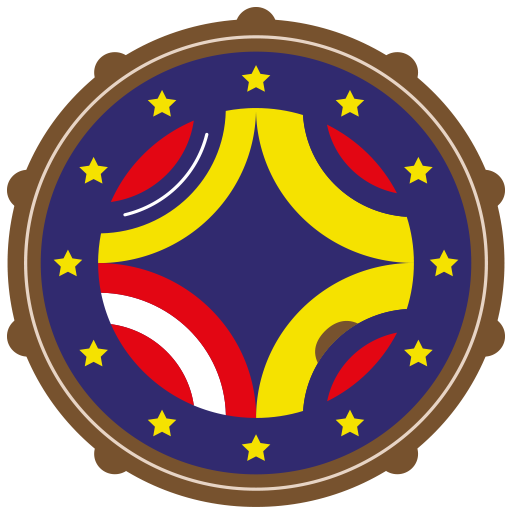 Diffusion Map
Procrustes
Nodes
Data
Distances
Spatial Distribution of the Complete data Embedding
Spatial Distribution of the Complete data Embedding
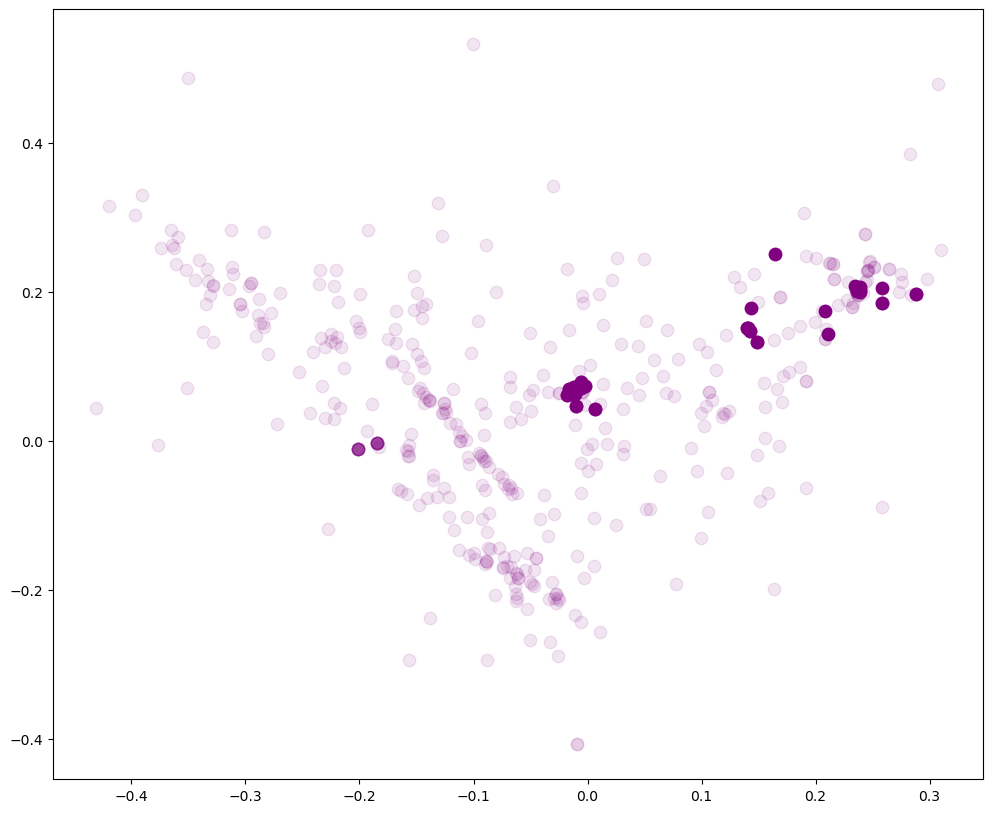 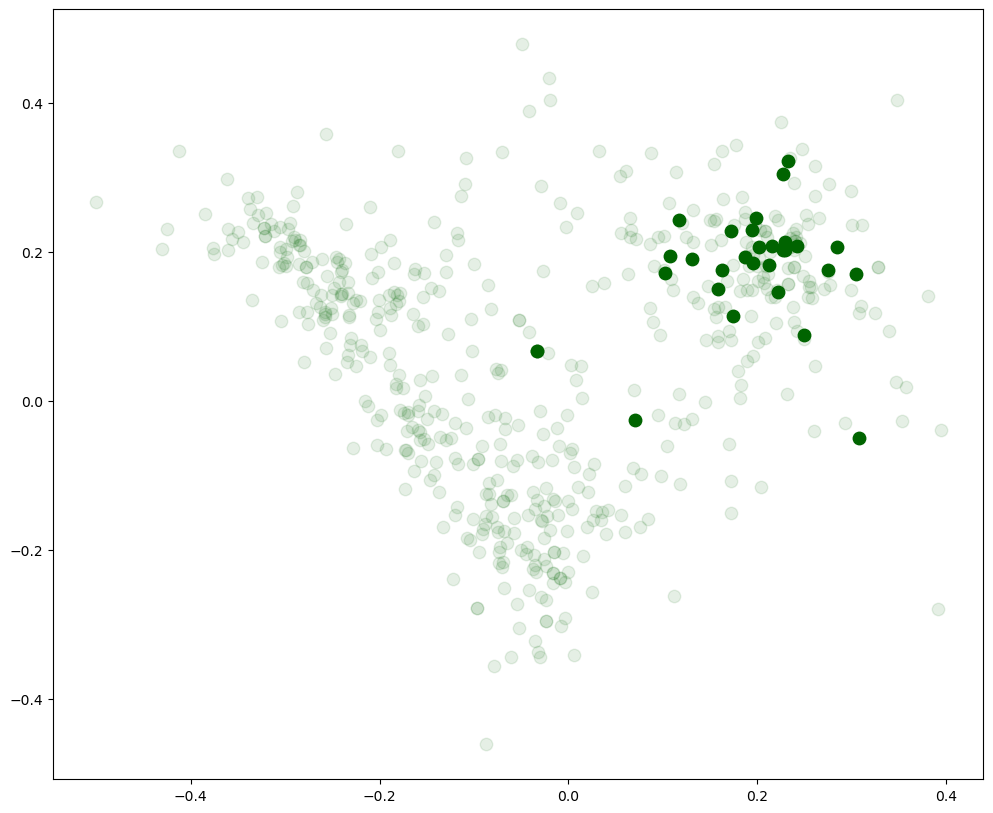 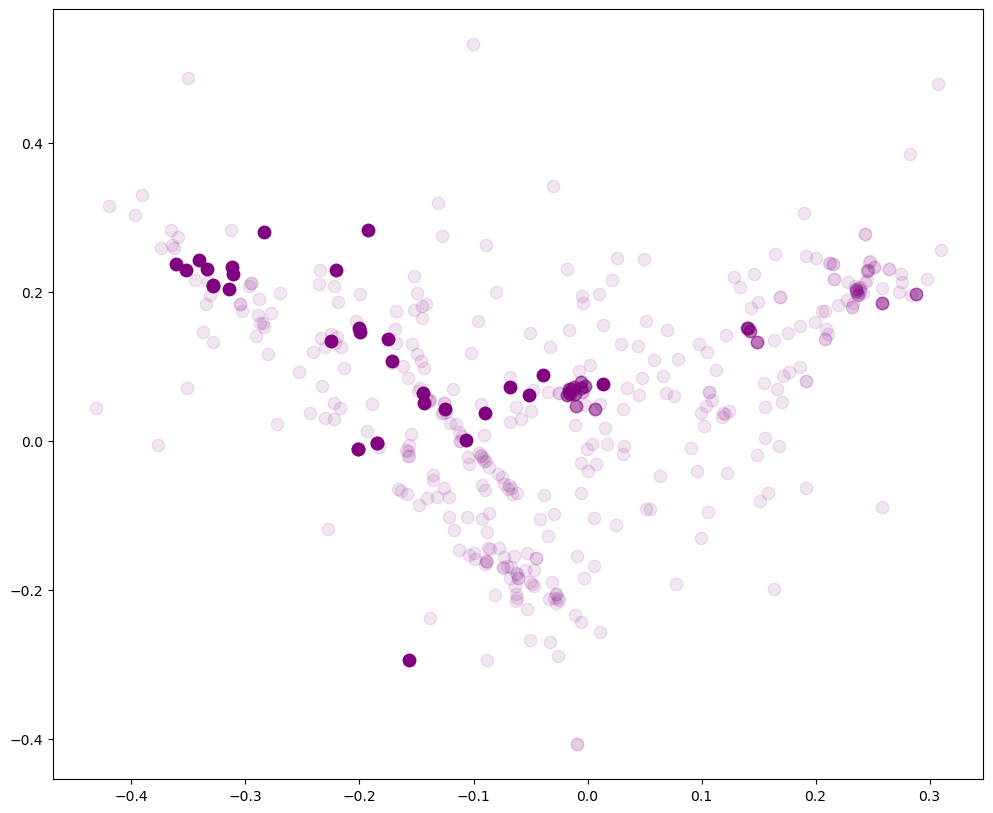 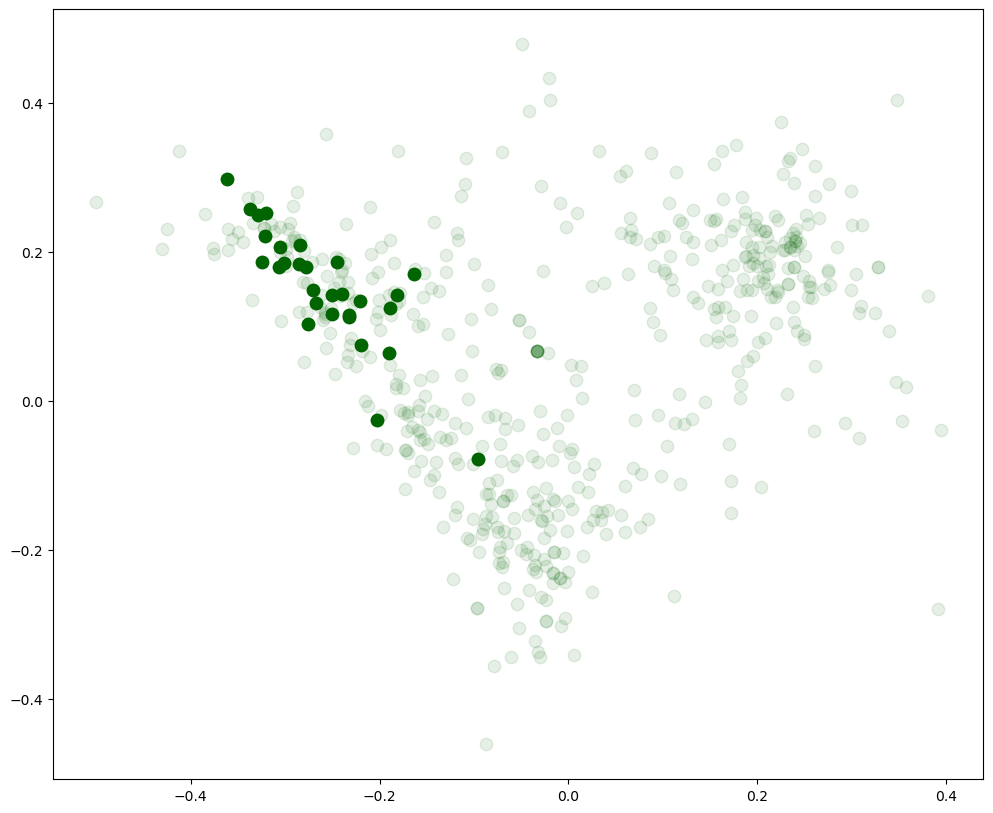 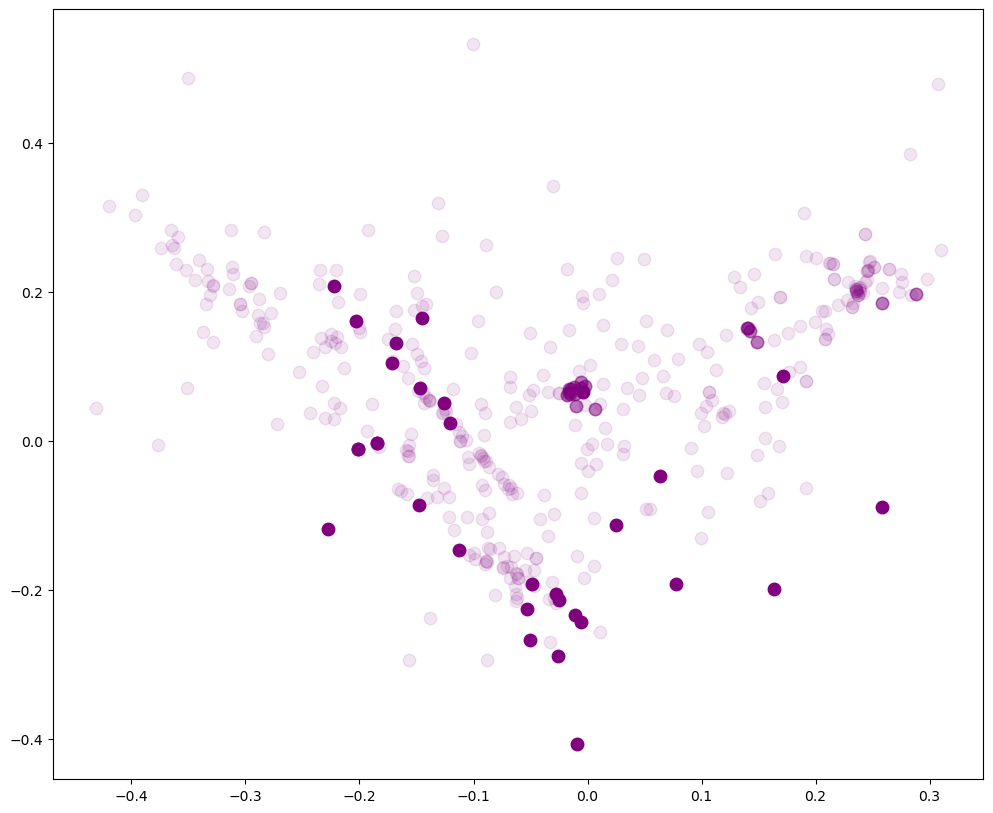 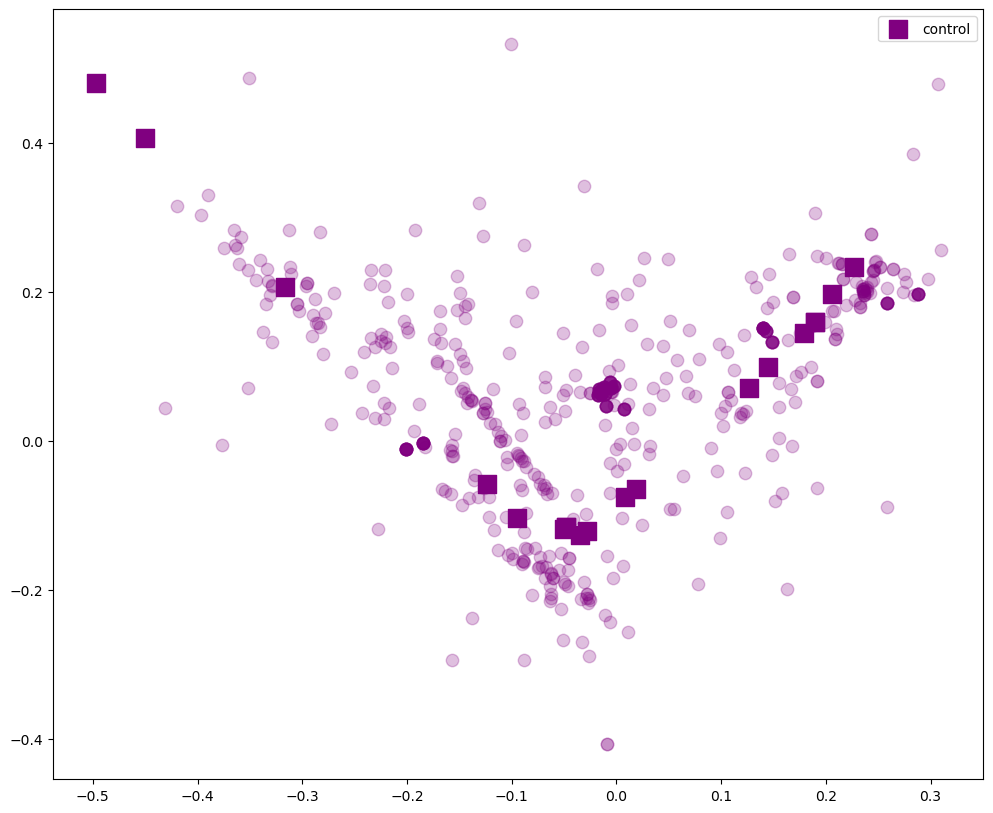 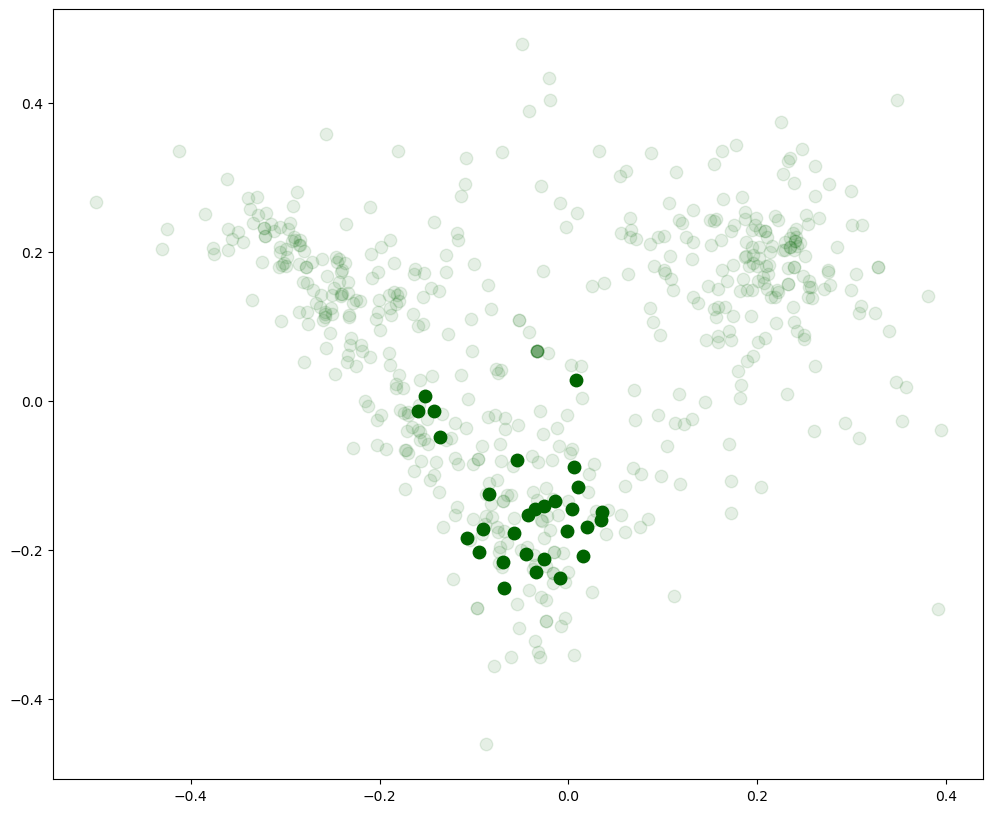 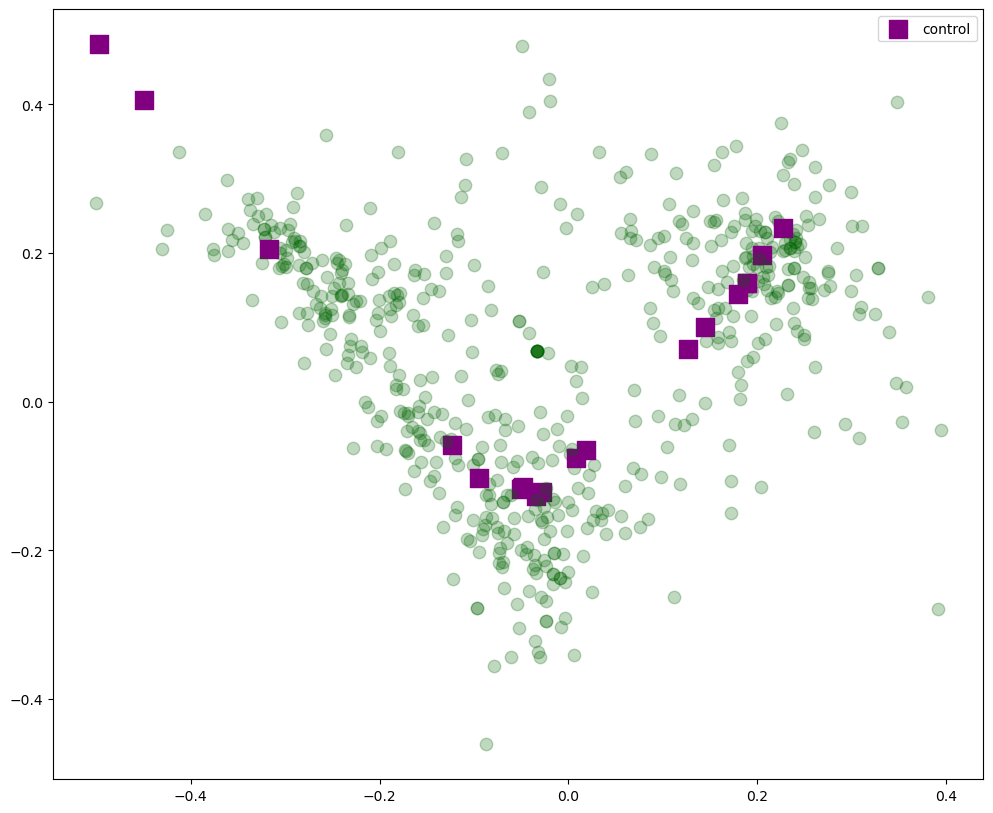 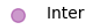 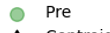 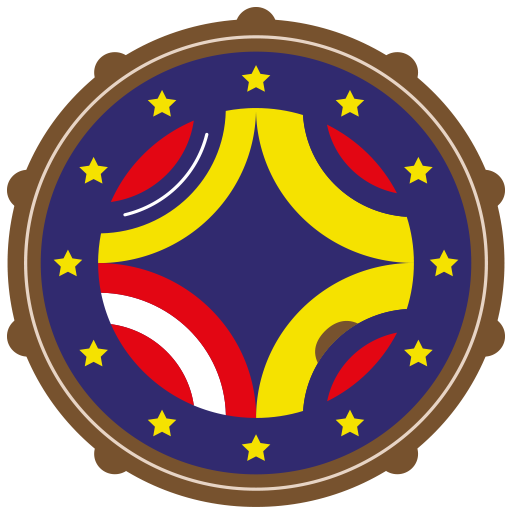 Diffusion Map
Procrustes
Nodes
Data
Distances
Distribution of the Spatial Position of the Data Node by Node
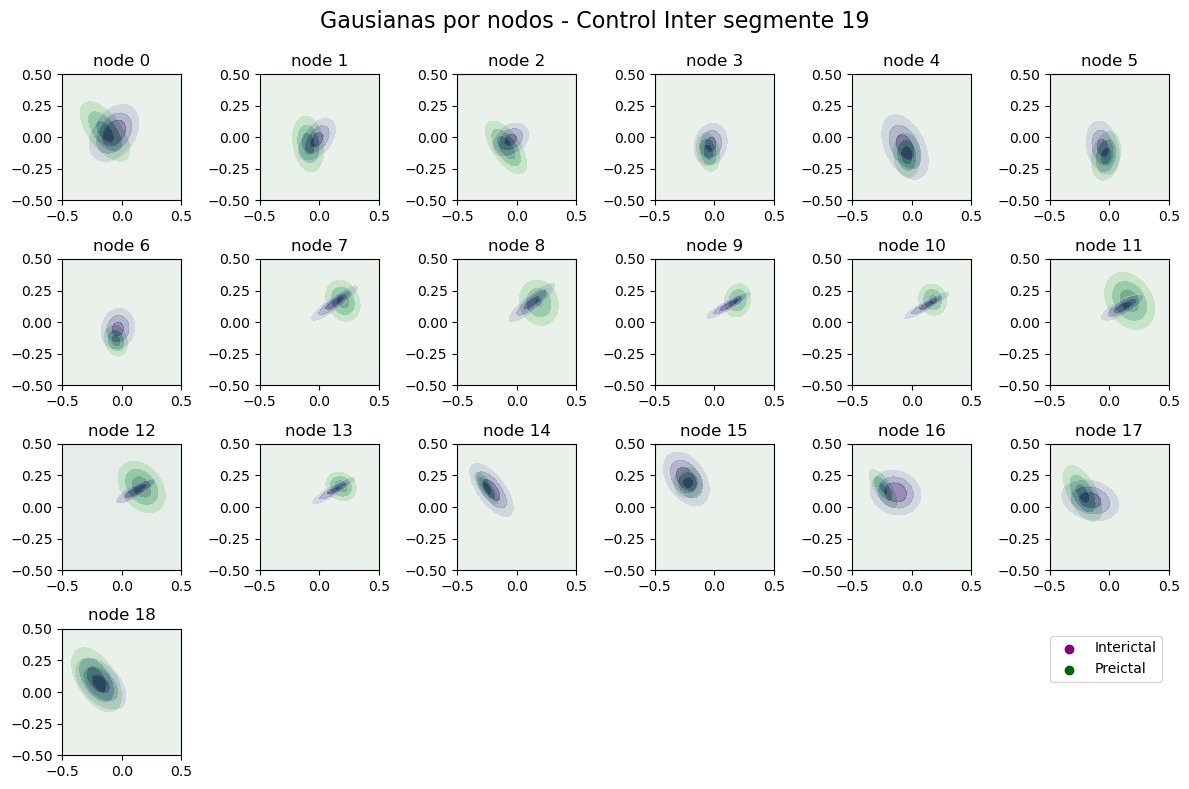 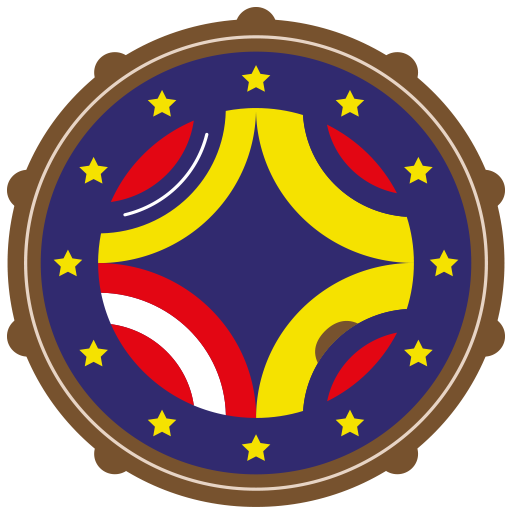 Diffusion Map
Procrustes
Nodes
Data
Distances
Metrics to measure the distance between two probability distributions
Bhattacharyya
Wasserstein
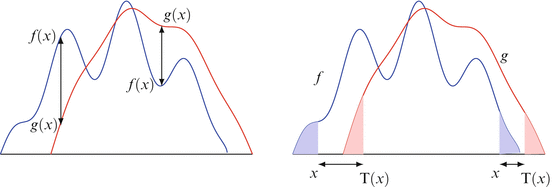 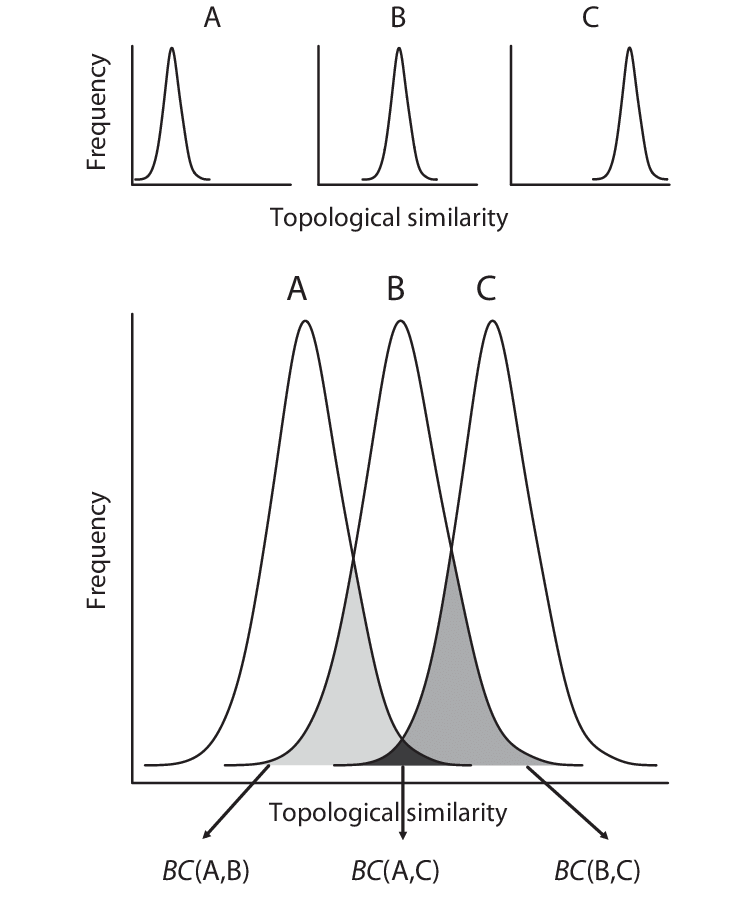 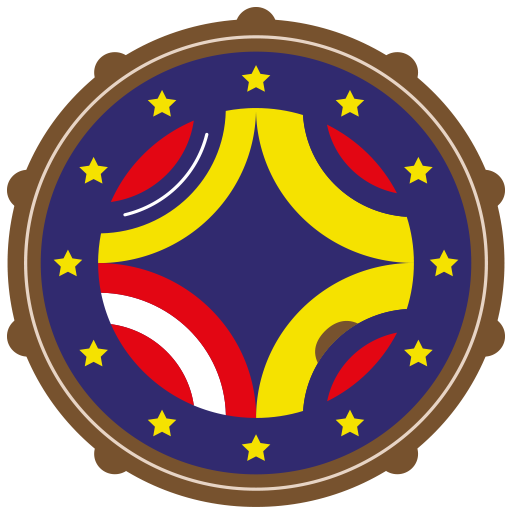 Diffusion Map
Procrustes
Nodes
Data
Distances
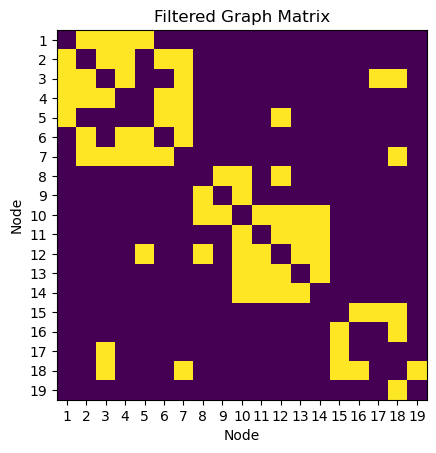 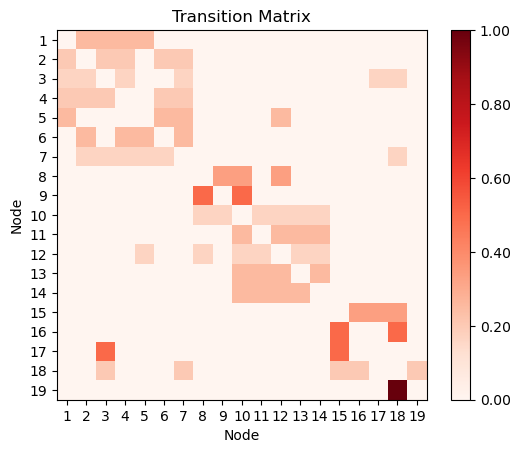 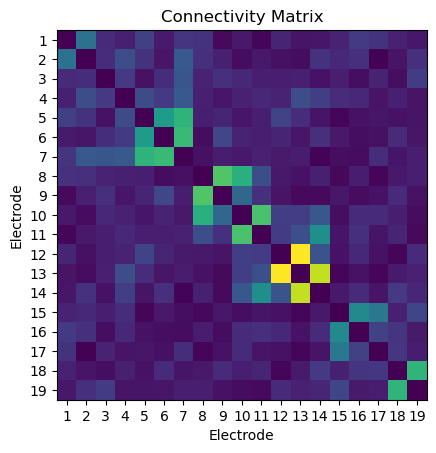 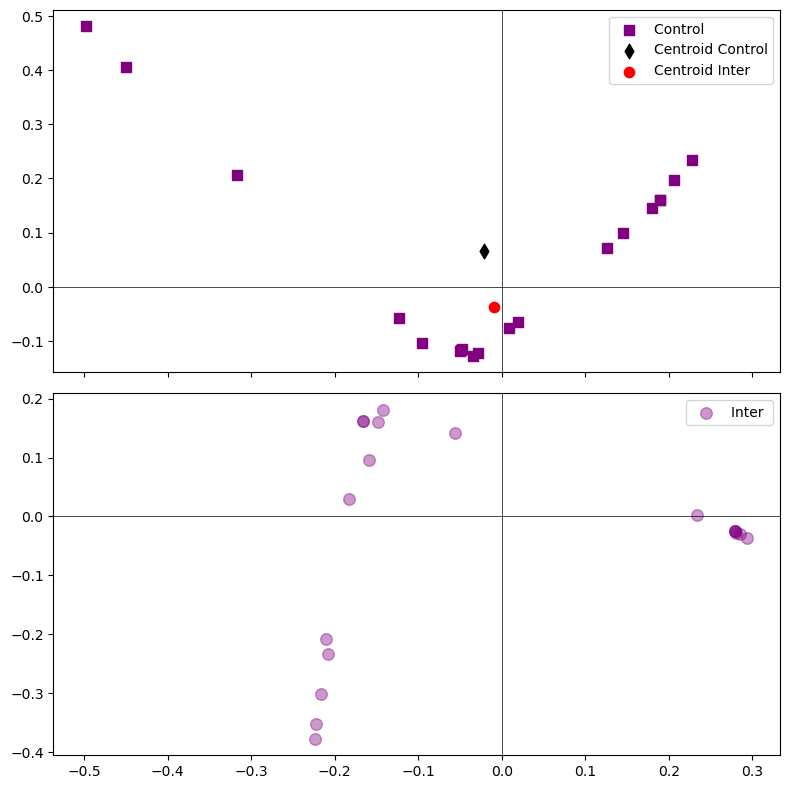 Distance between distribution Node by Node
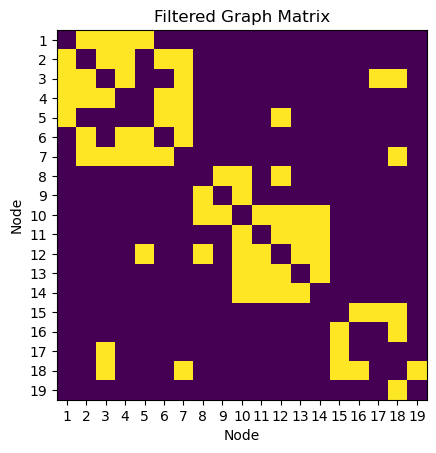 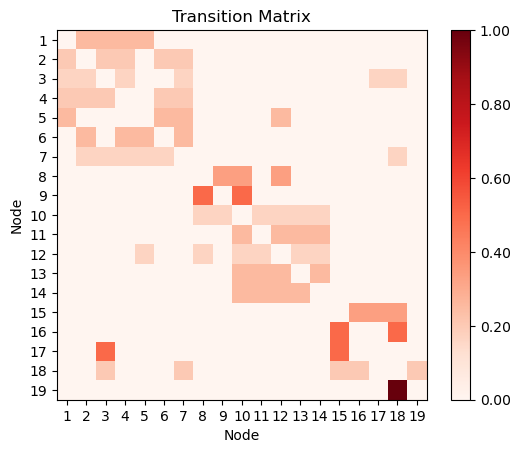 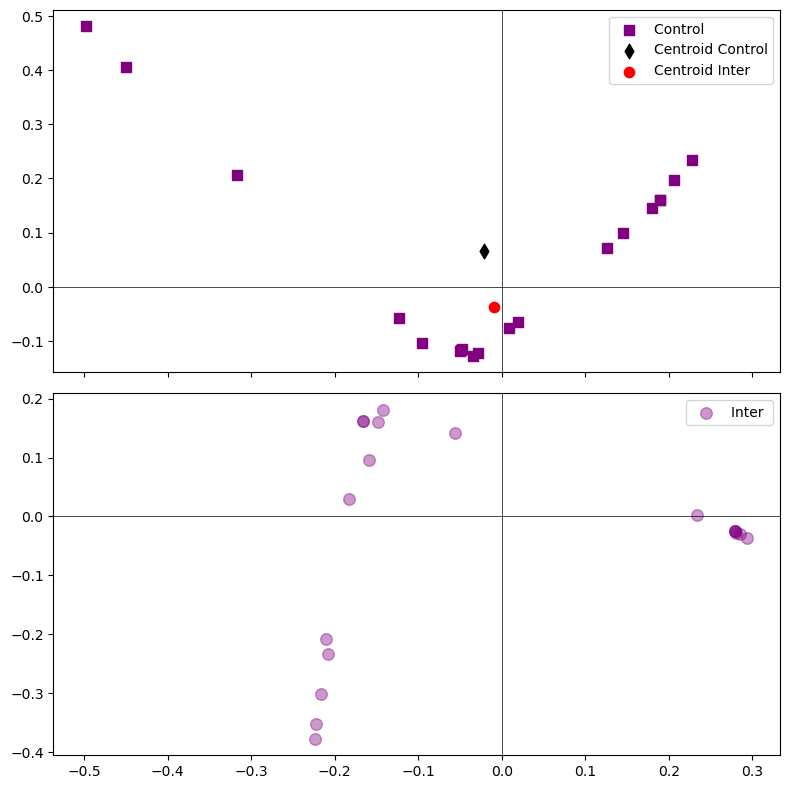 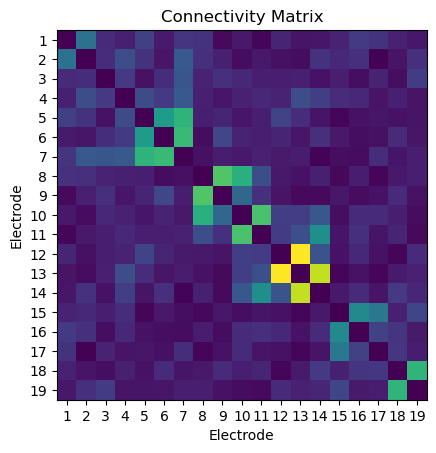 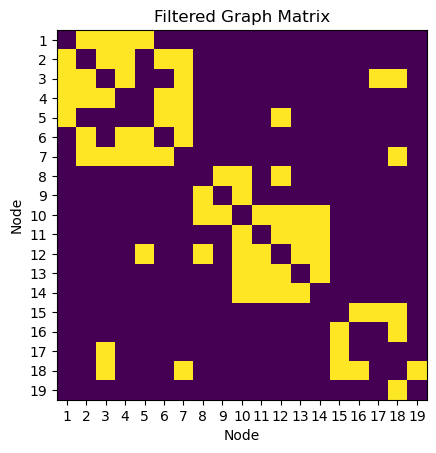 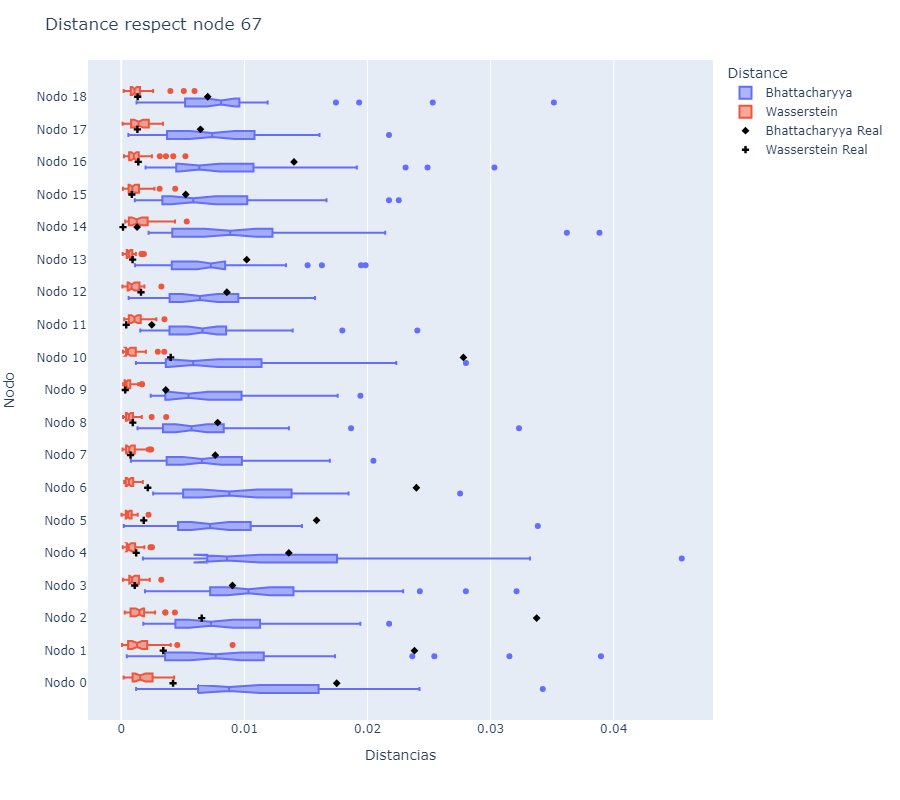 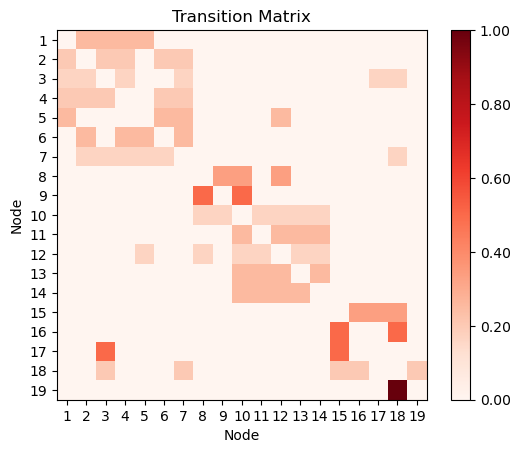 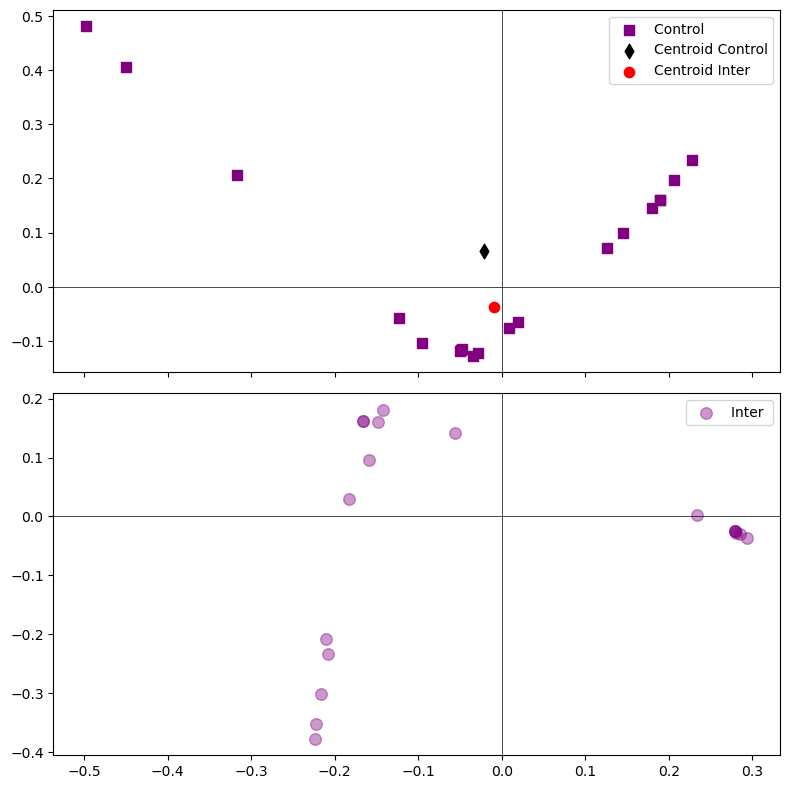 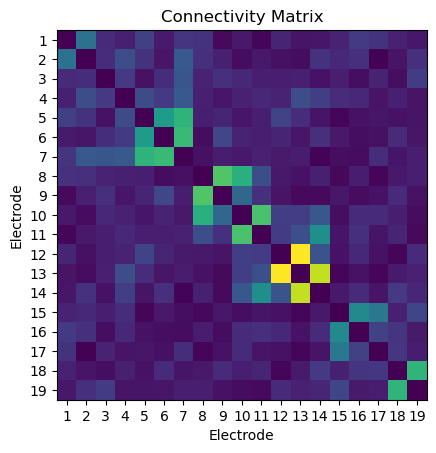 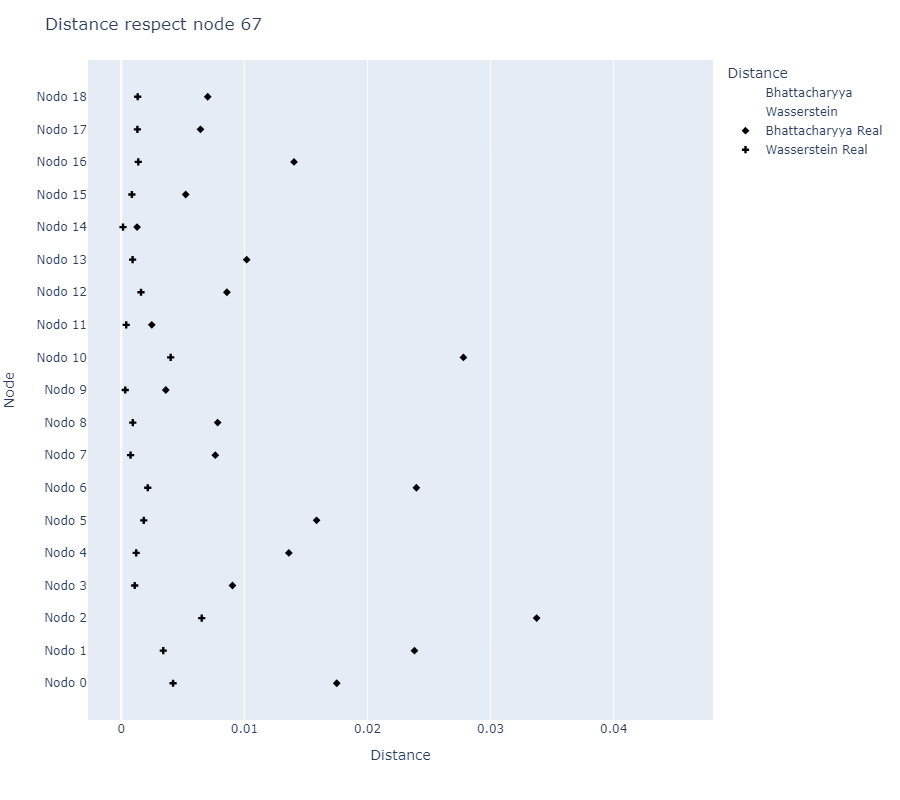 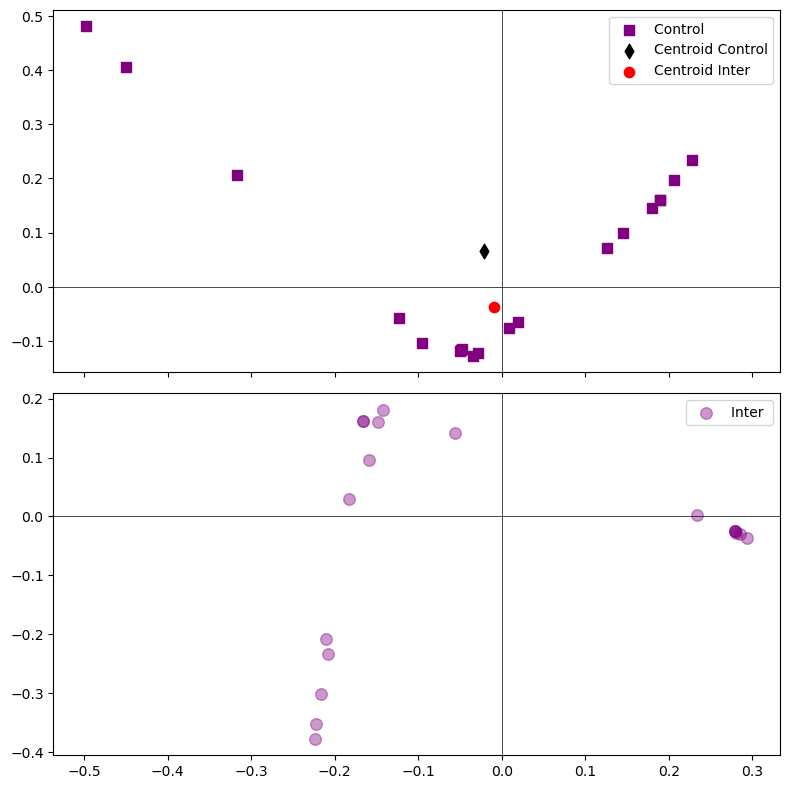 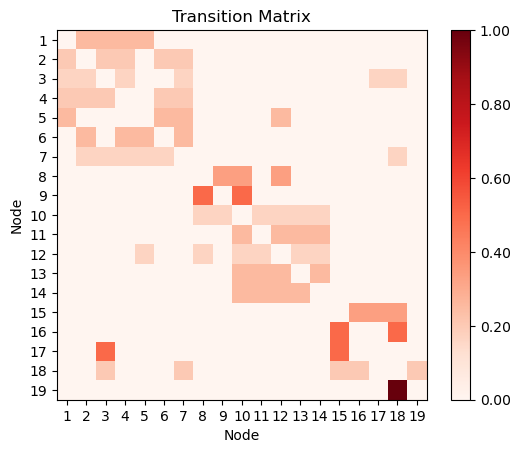 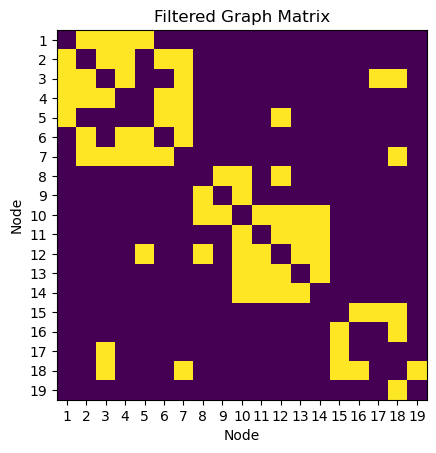 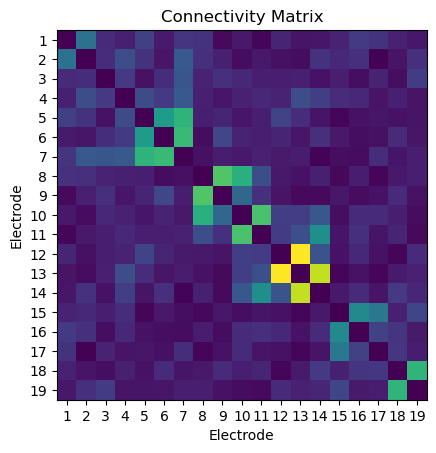 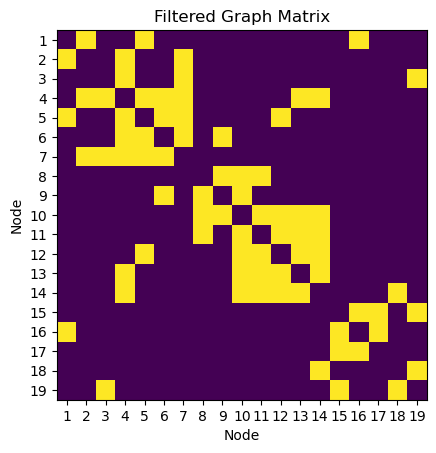 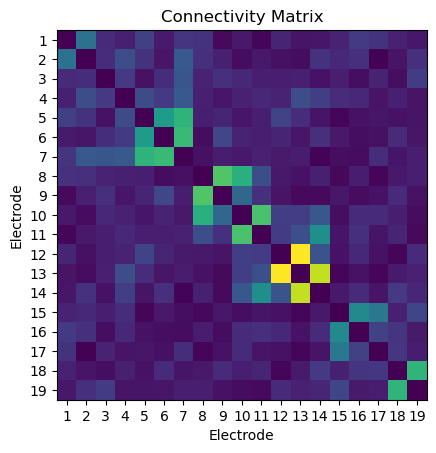 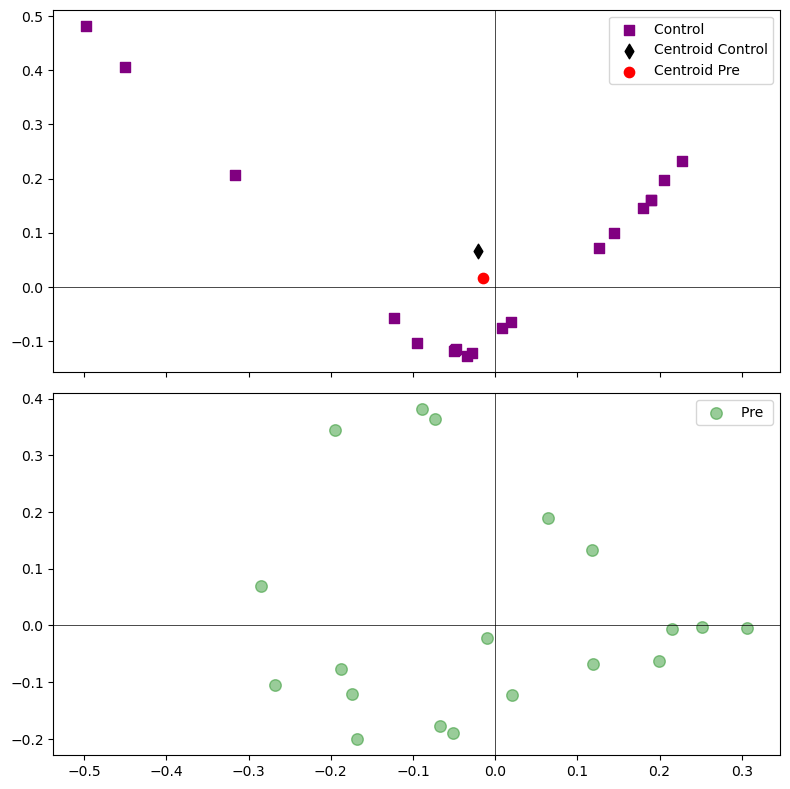 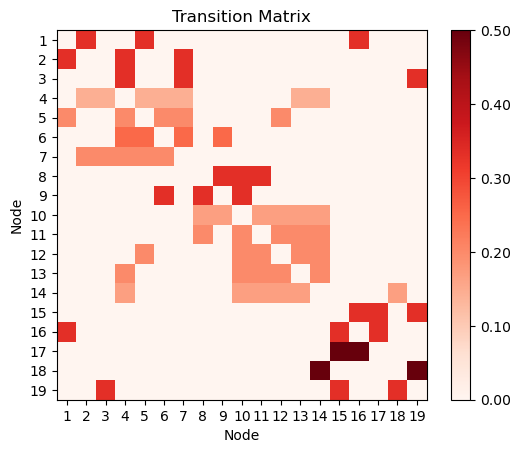 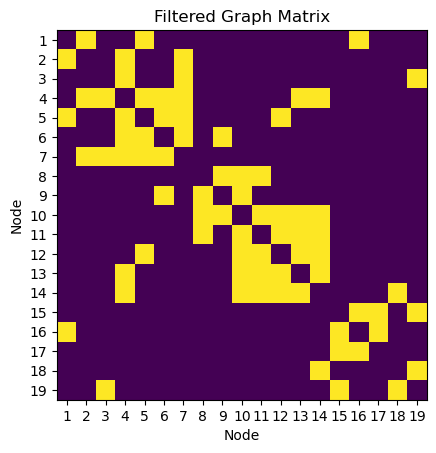 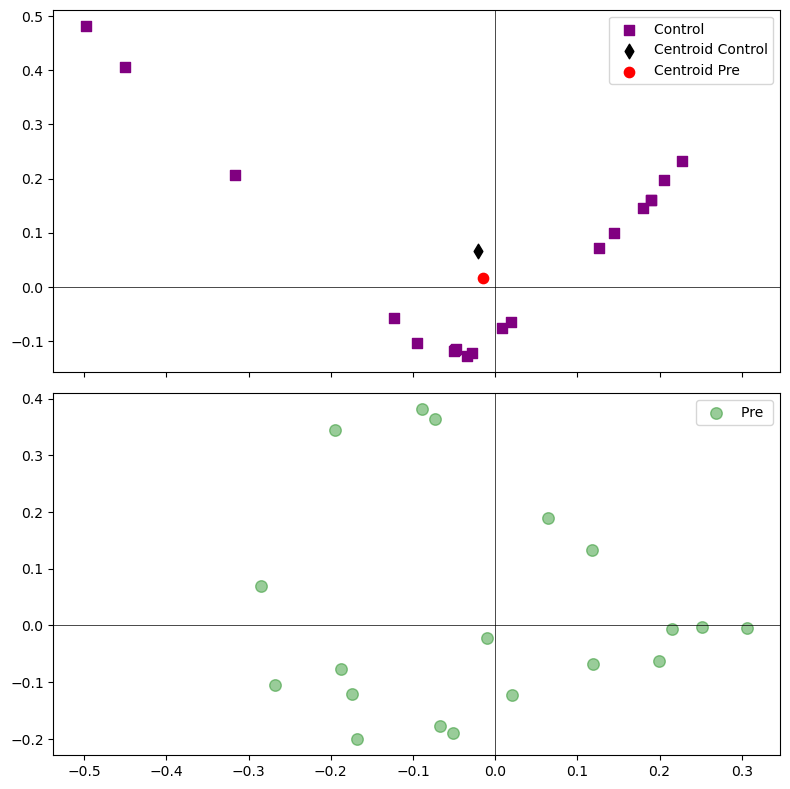 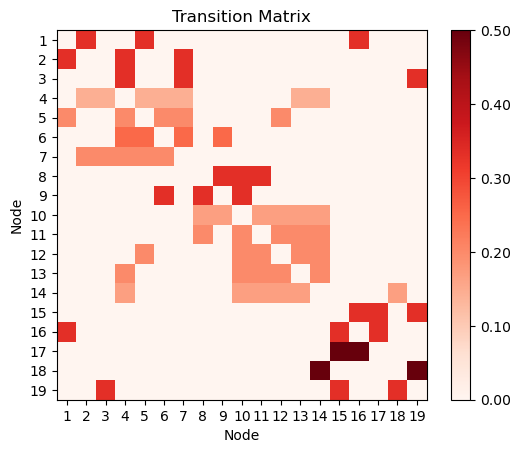 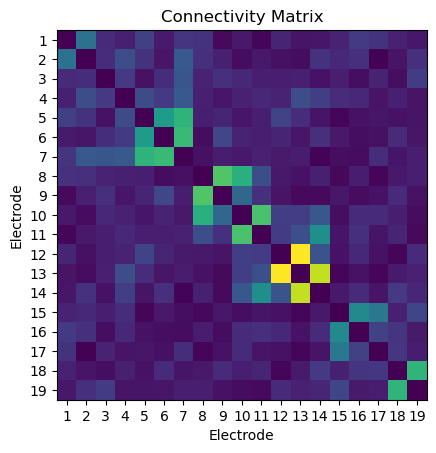 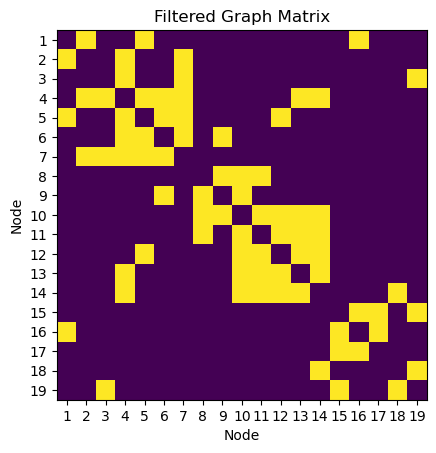 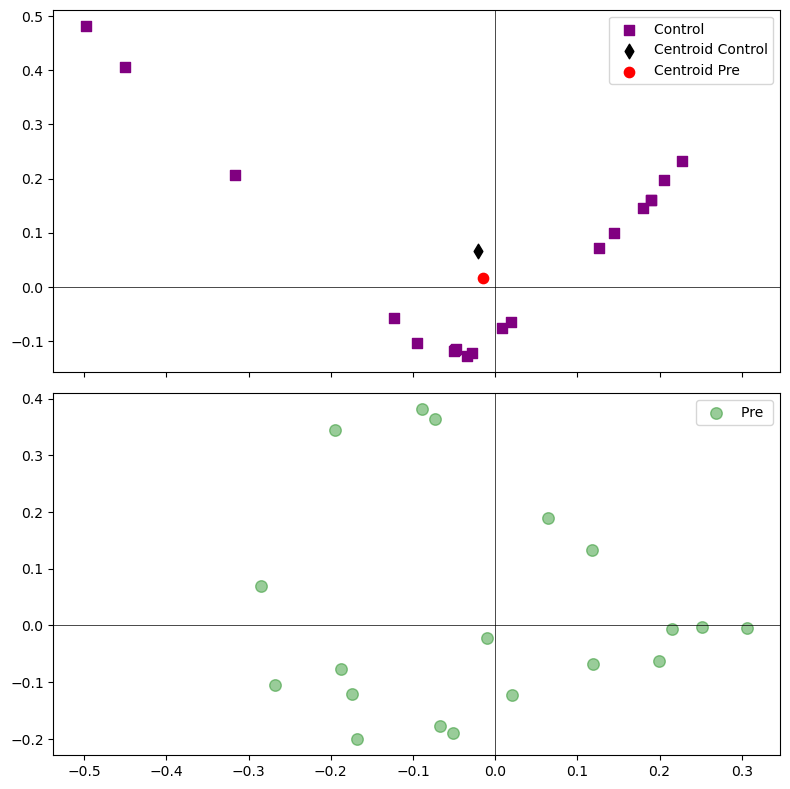 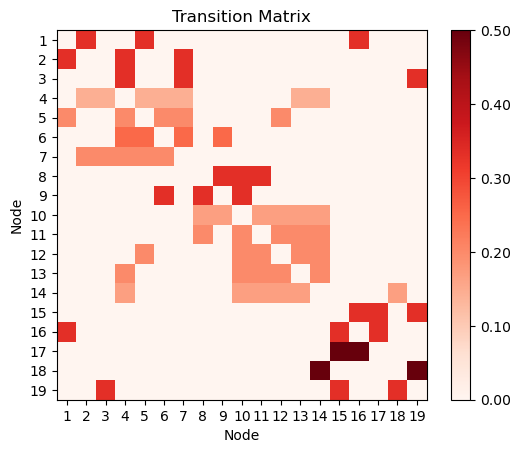 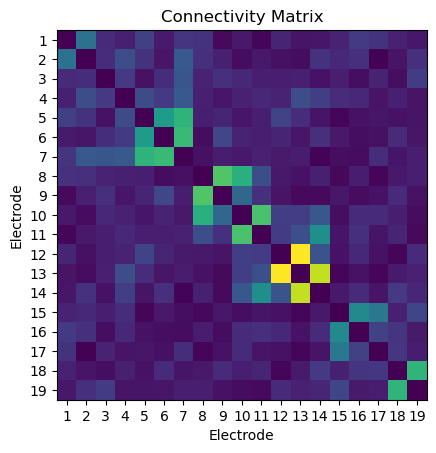 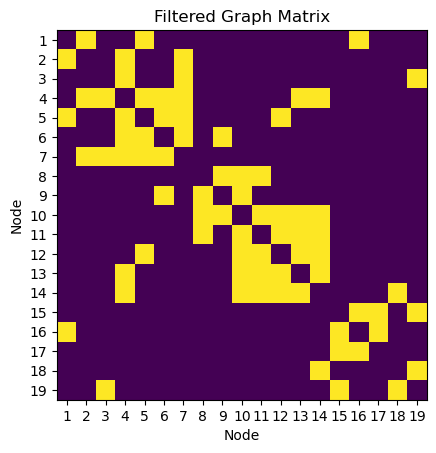 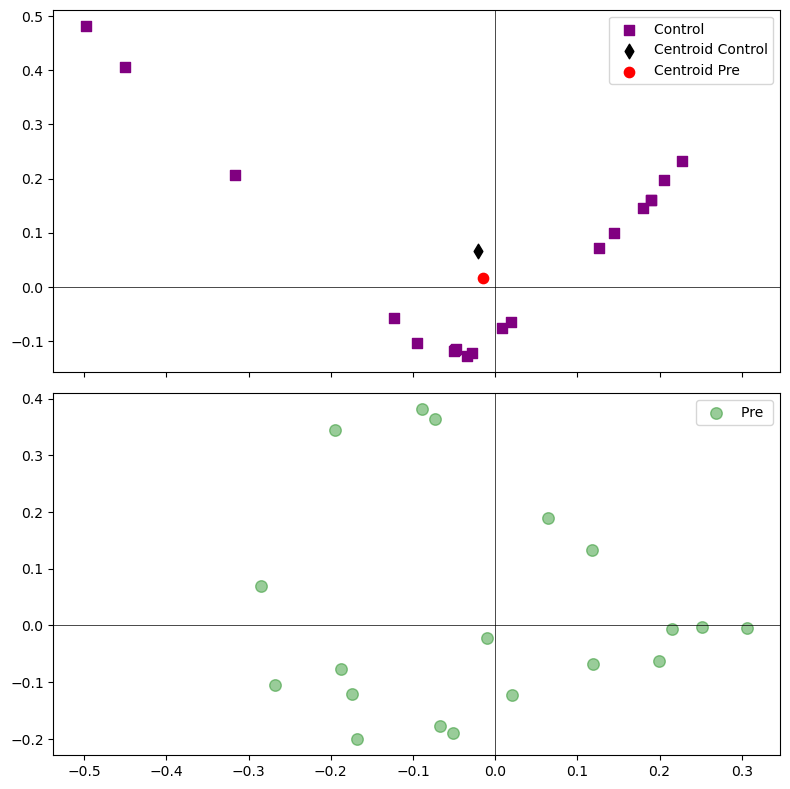 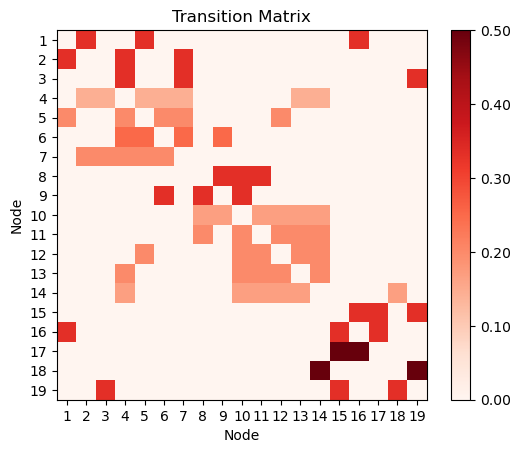 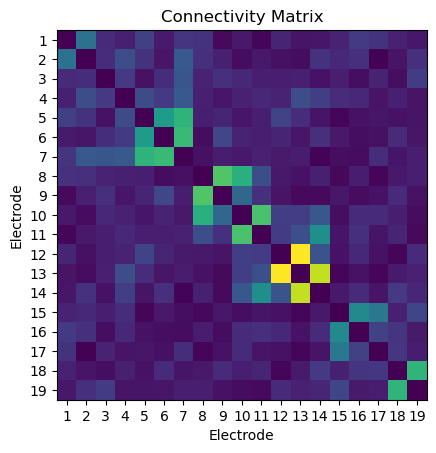 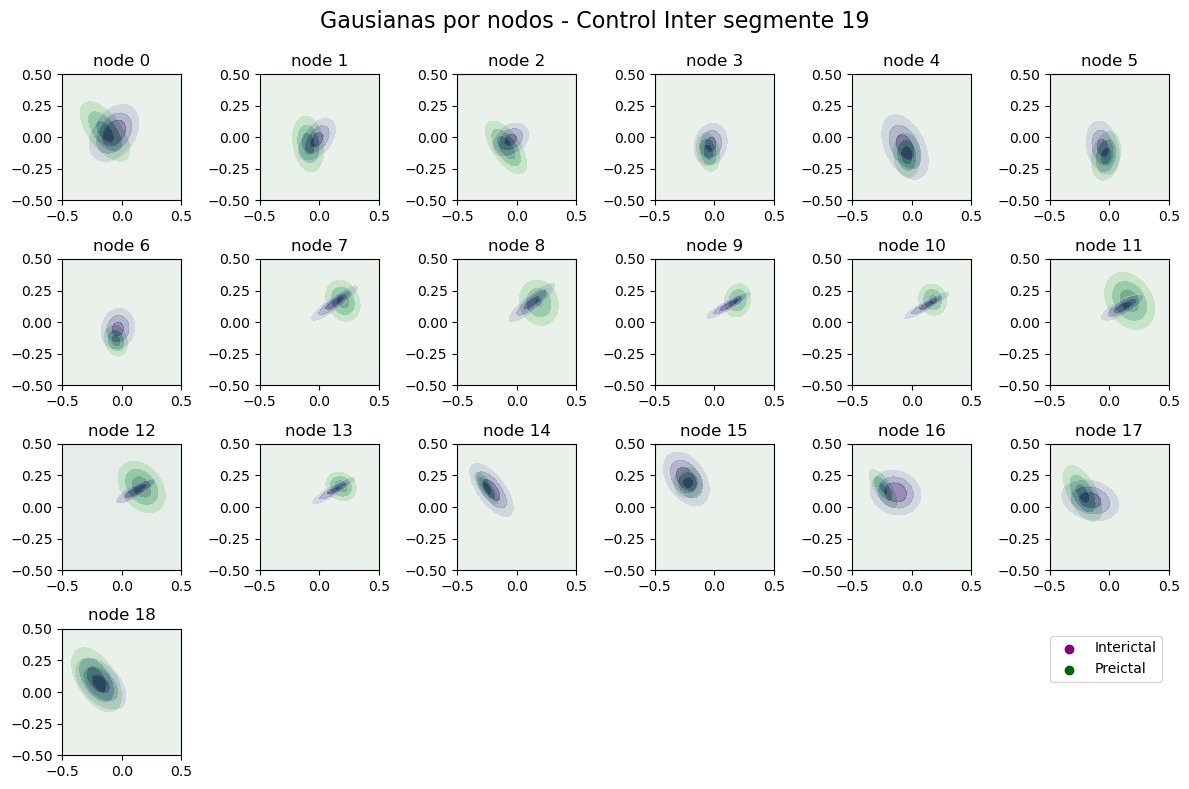 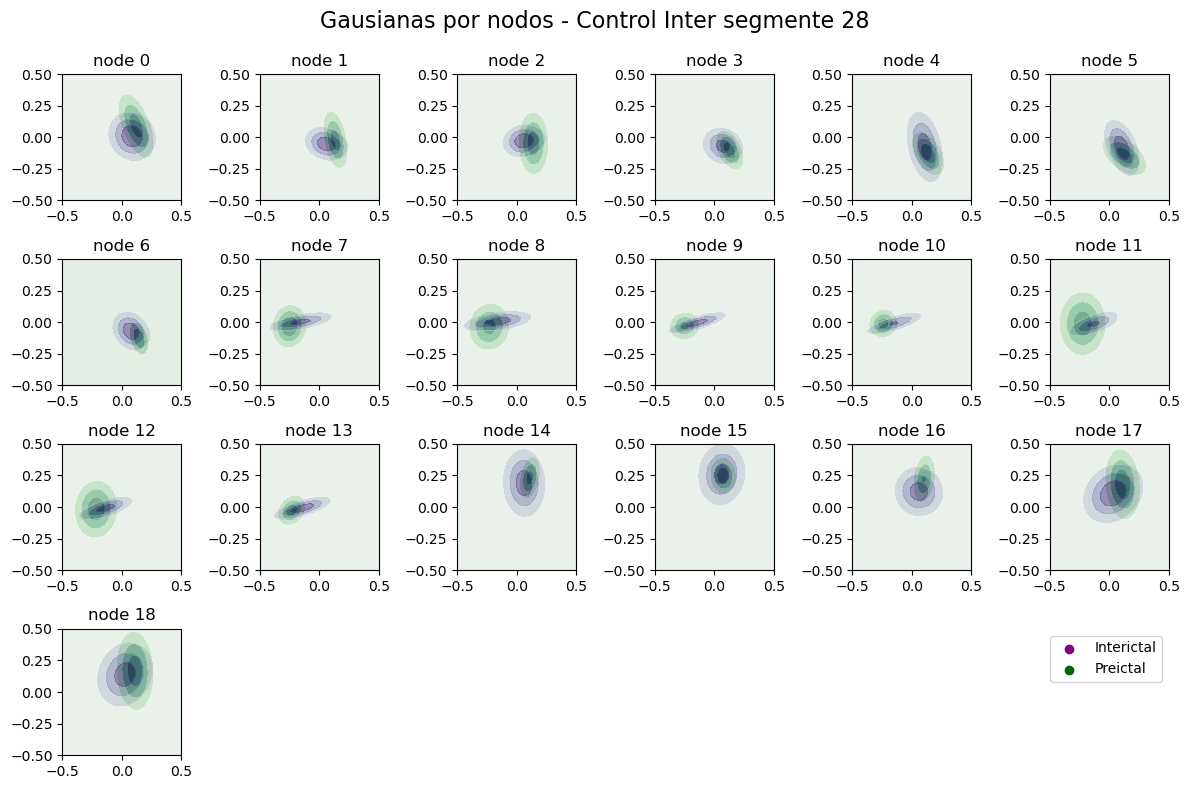 The random test (shuffling) is to defined the base line
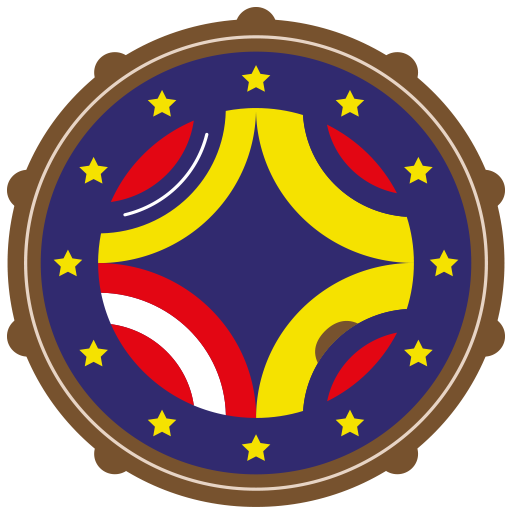 Diffusion Map
Procrustes
Data
Distances
Nodes
Measurements normalized by z scores
Distance between distribution Node by Node
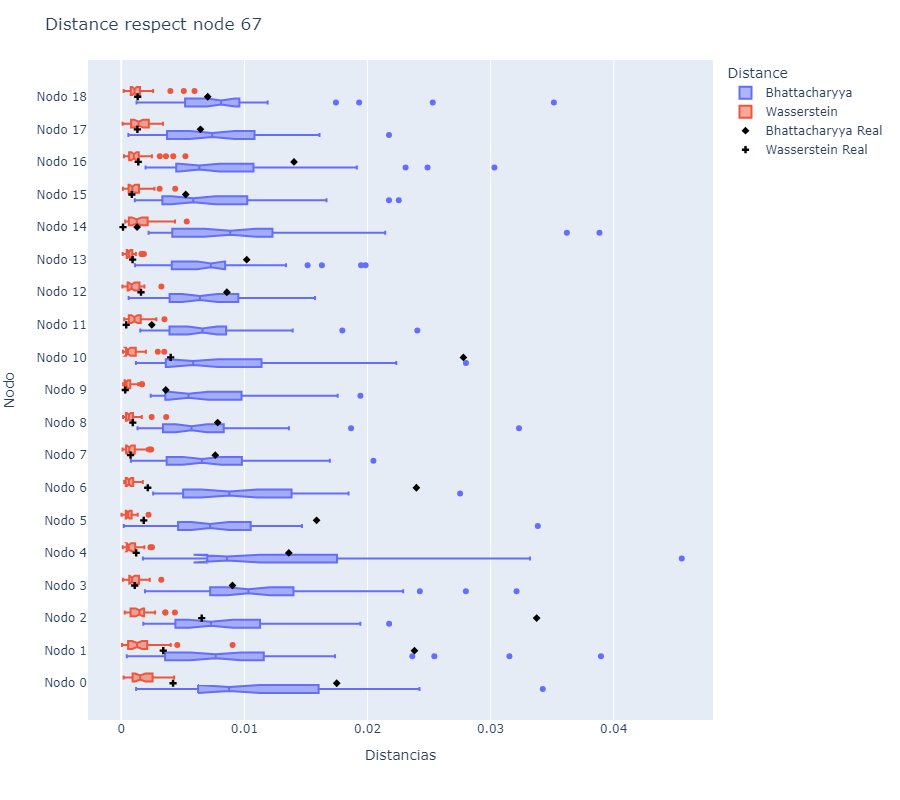 Z scores for each node
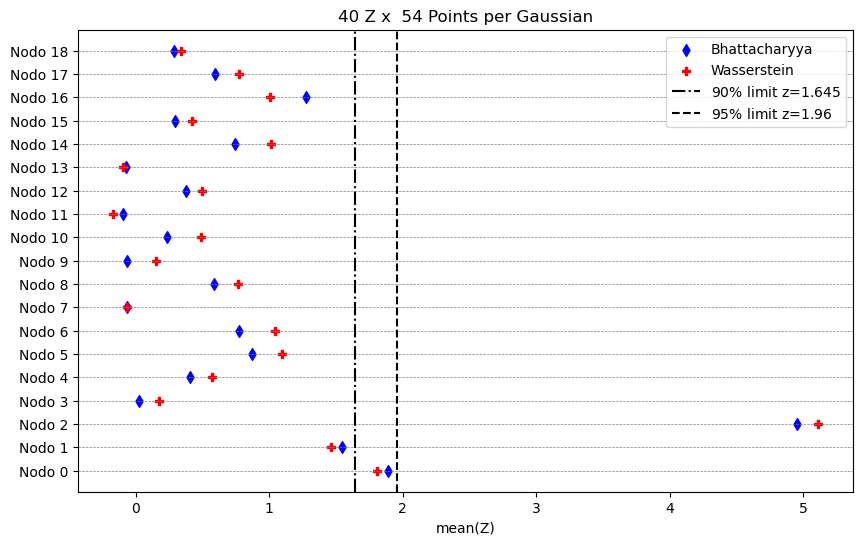 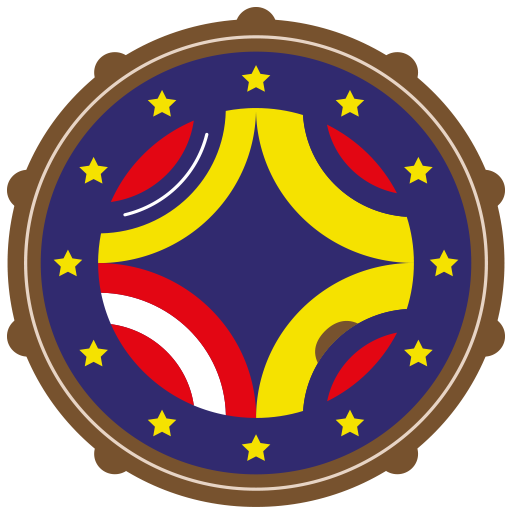 Diffusion Map
Procrustes
Nodes
Data
Distances
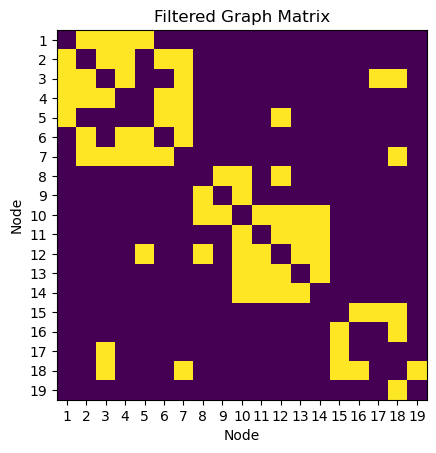 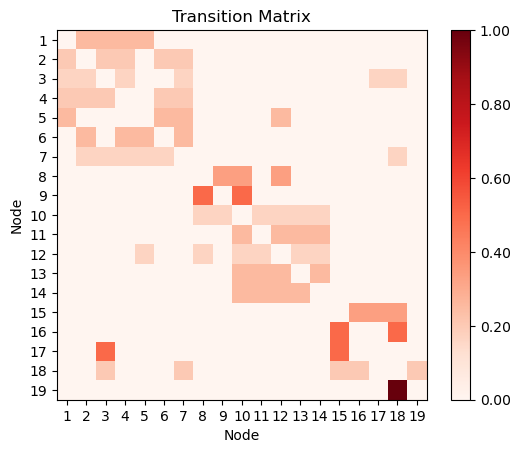 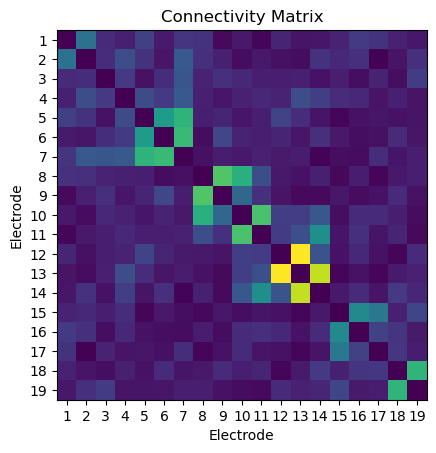 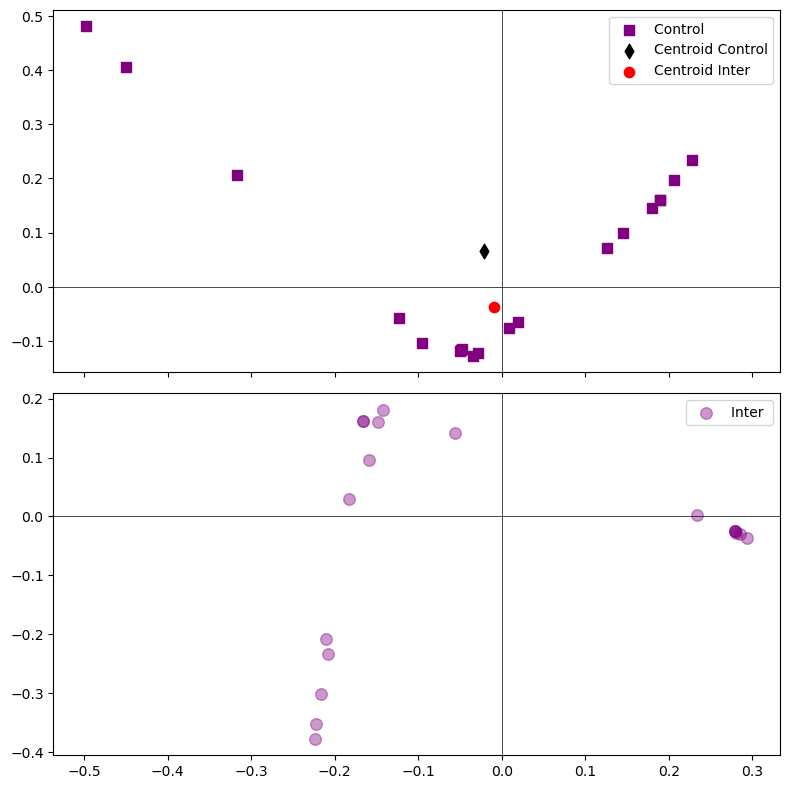 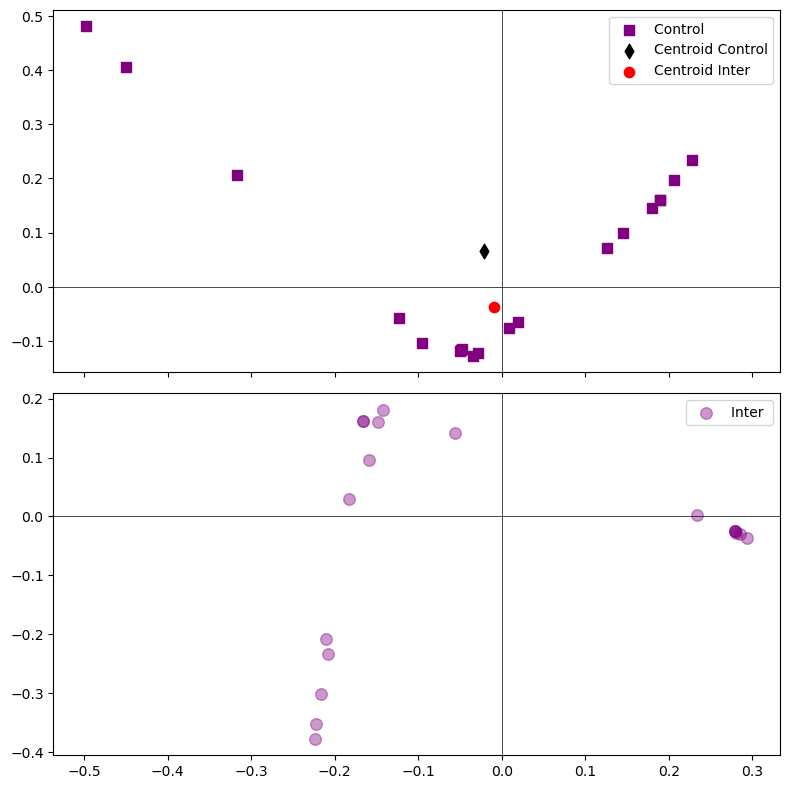 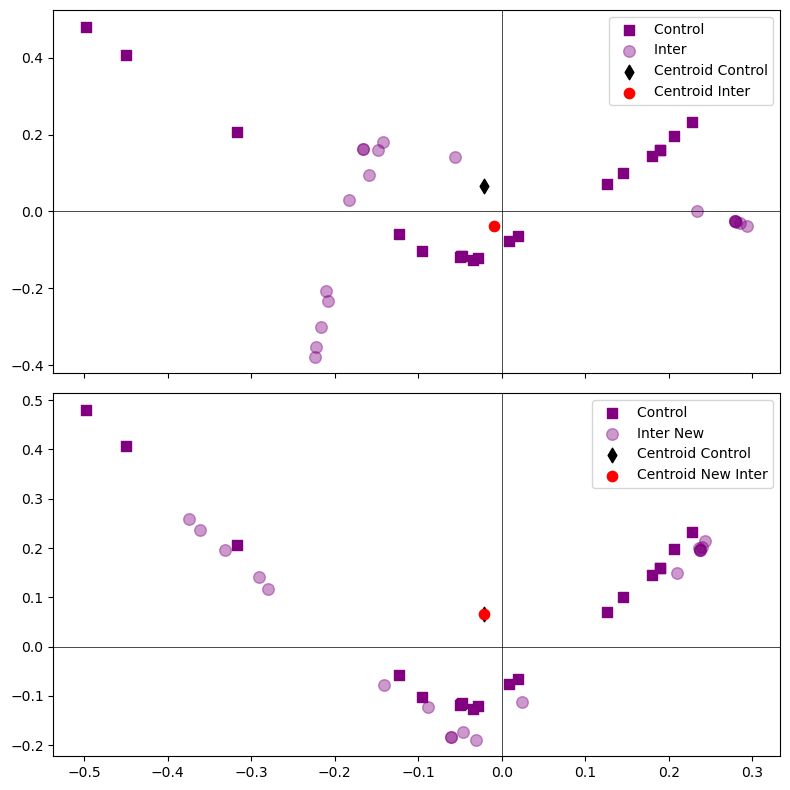 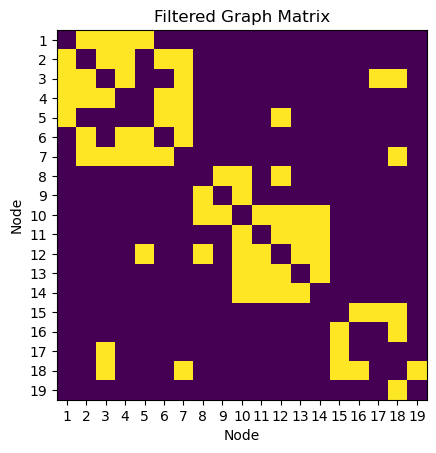 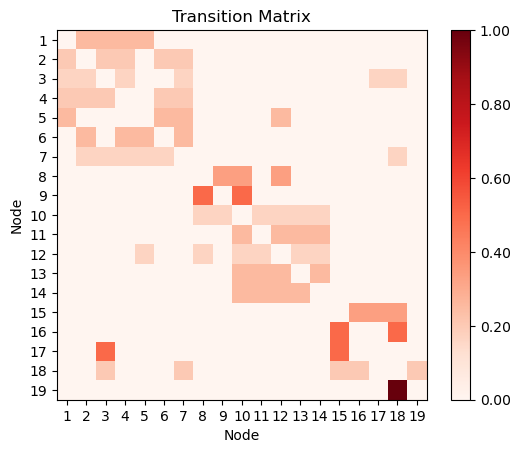 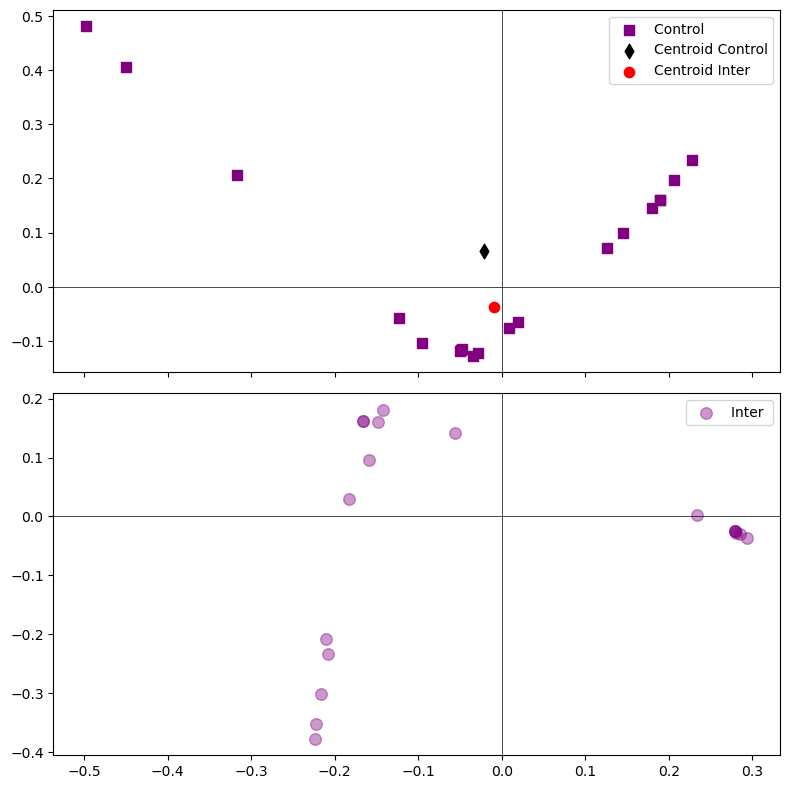 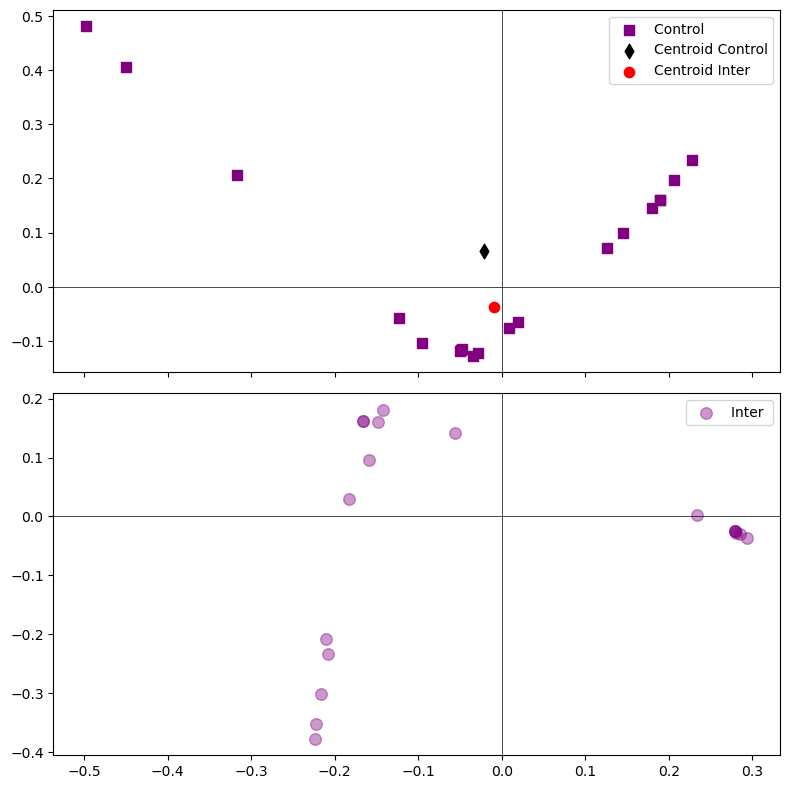 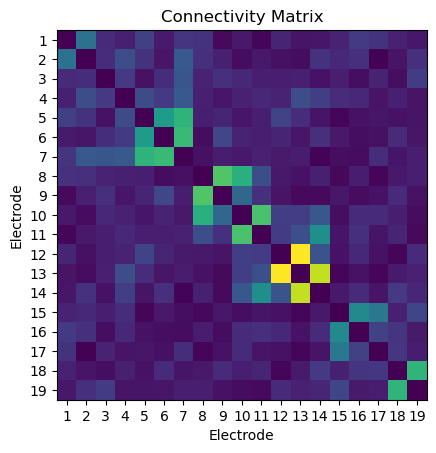 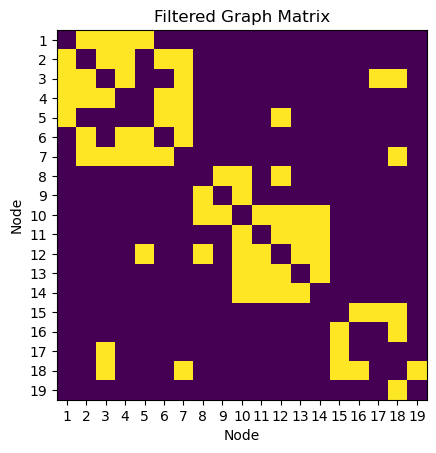 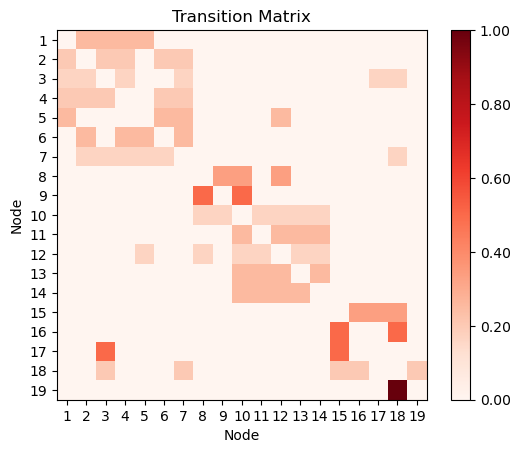 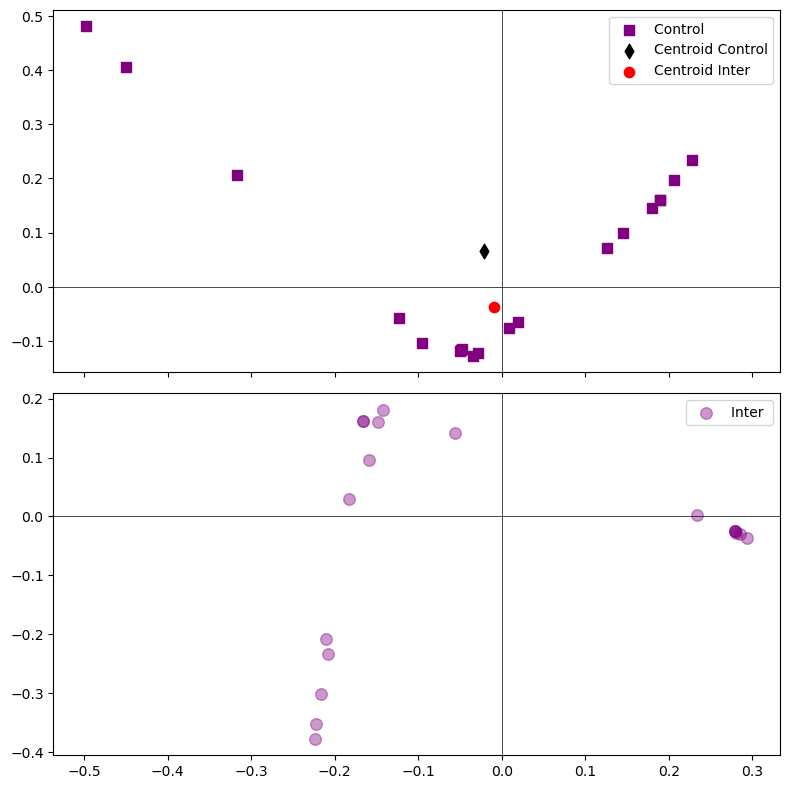 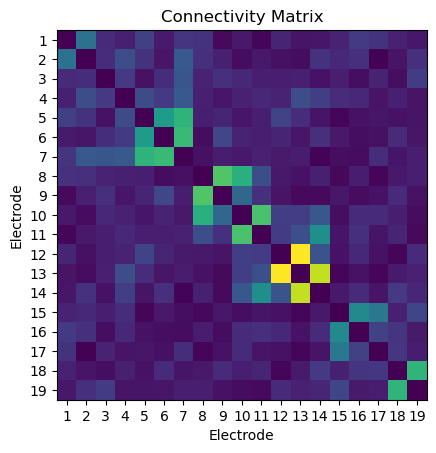 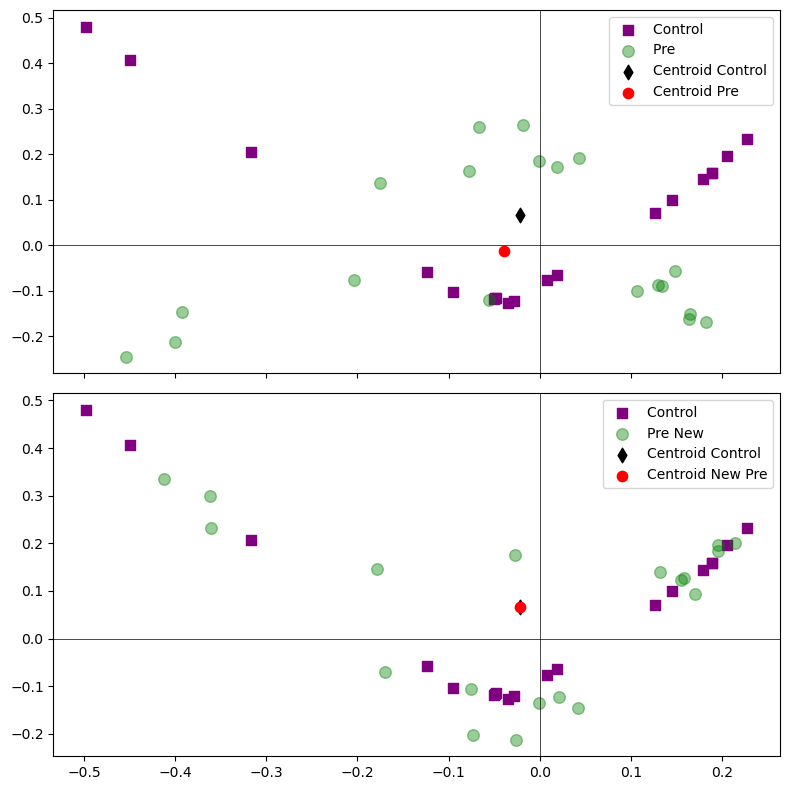 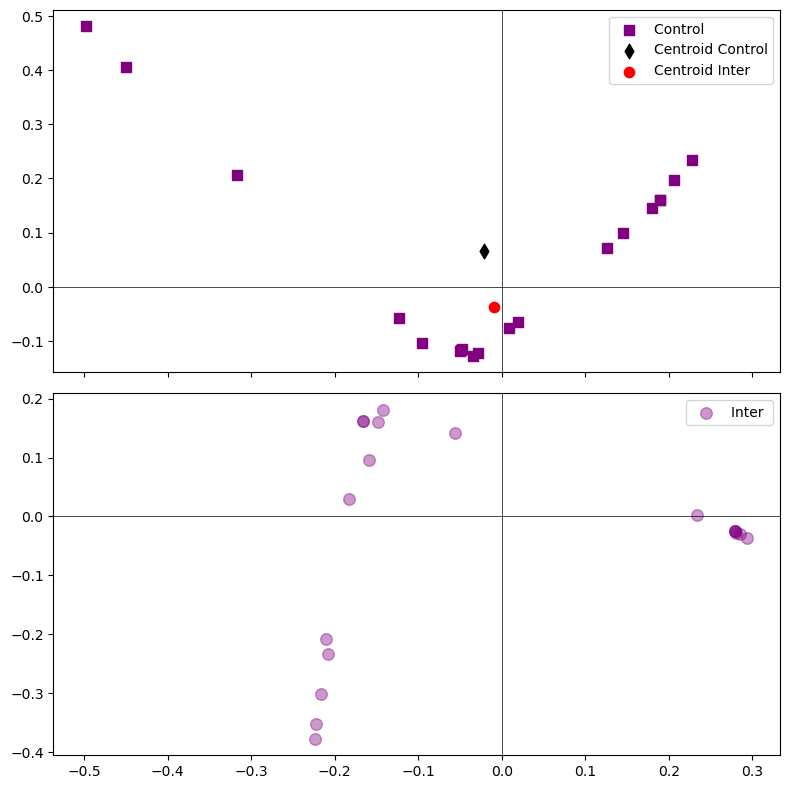 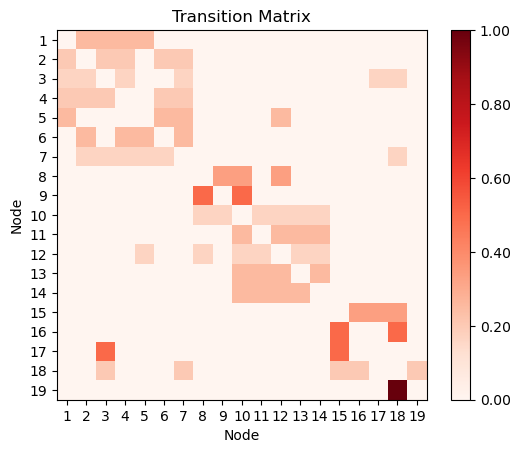 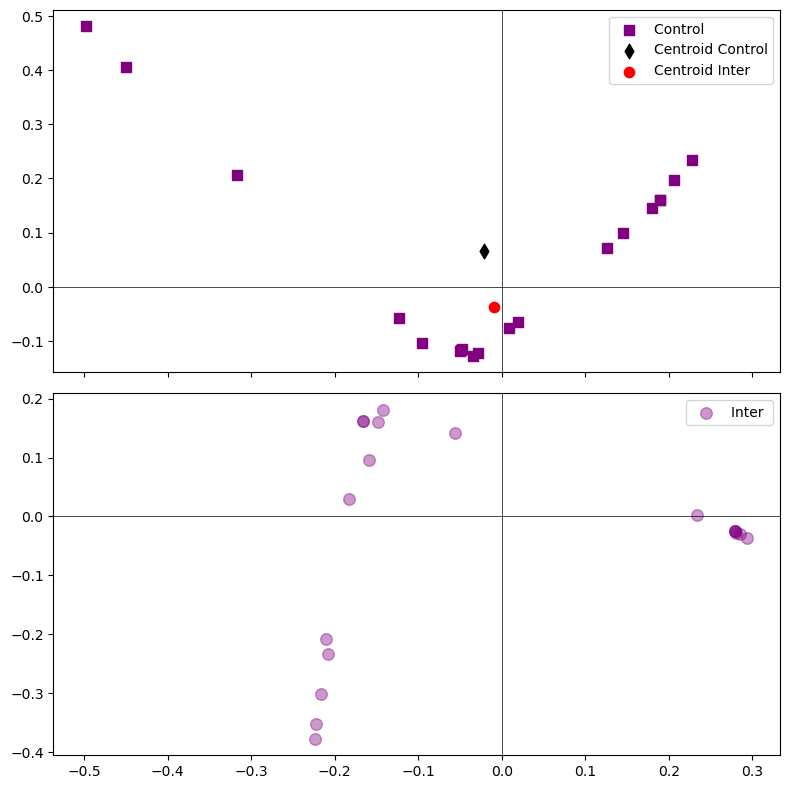 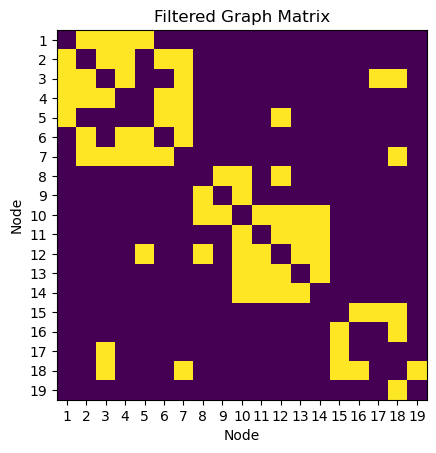 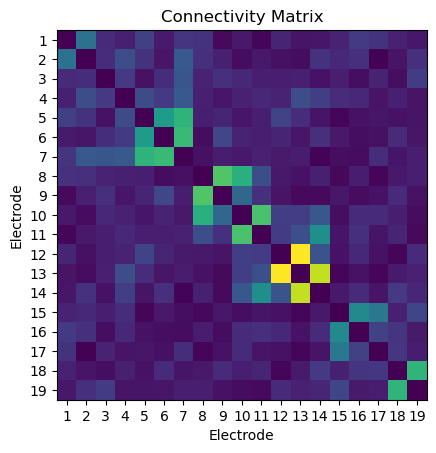 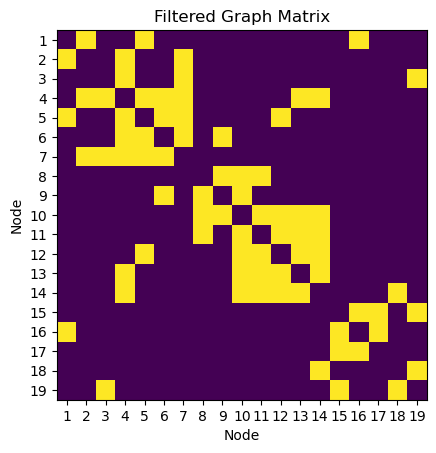 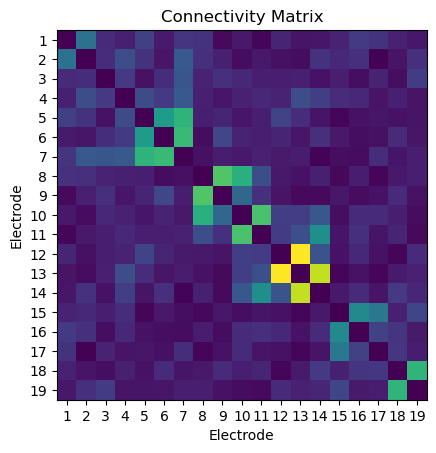 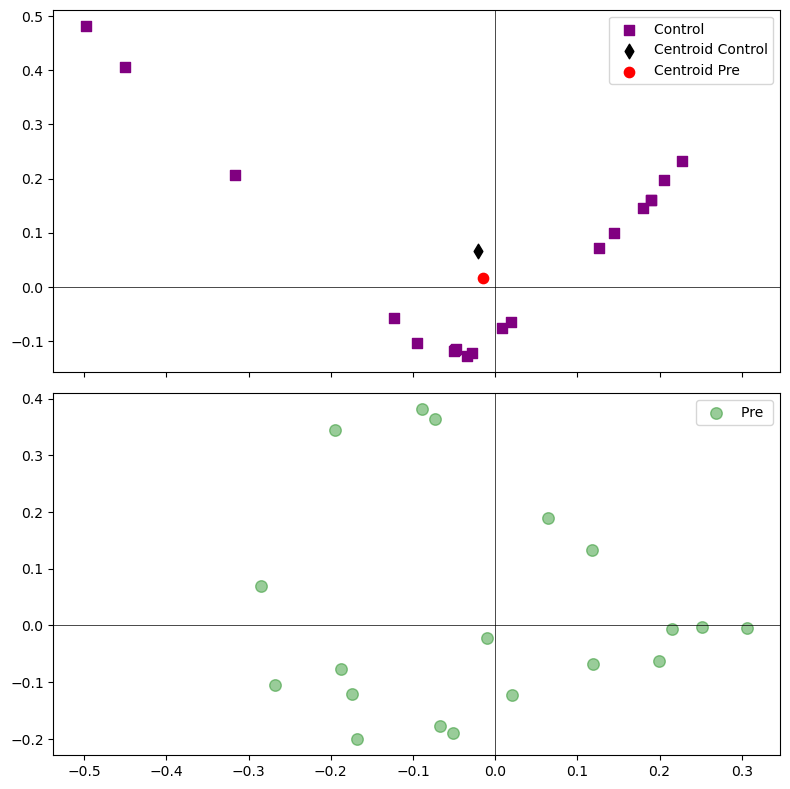 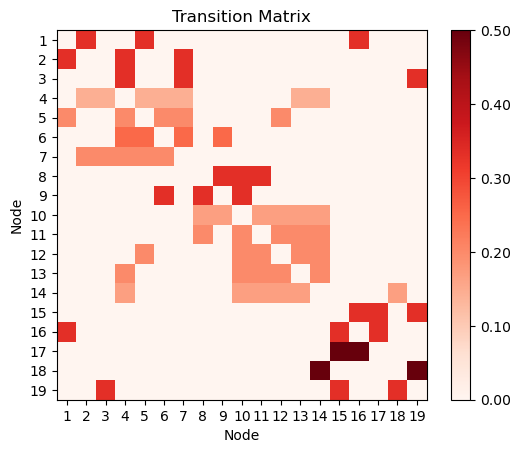 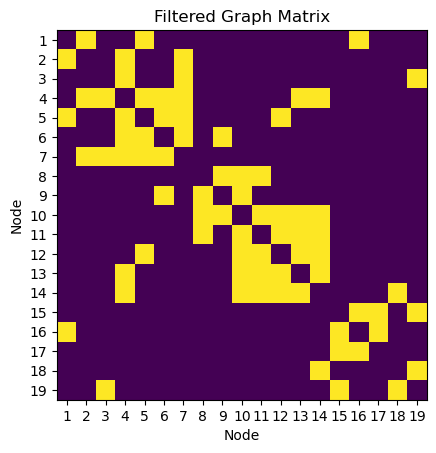 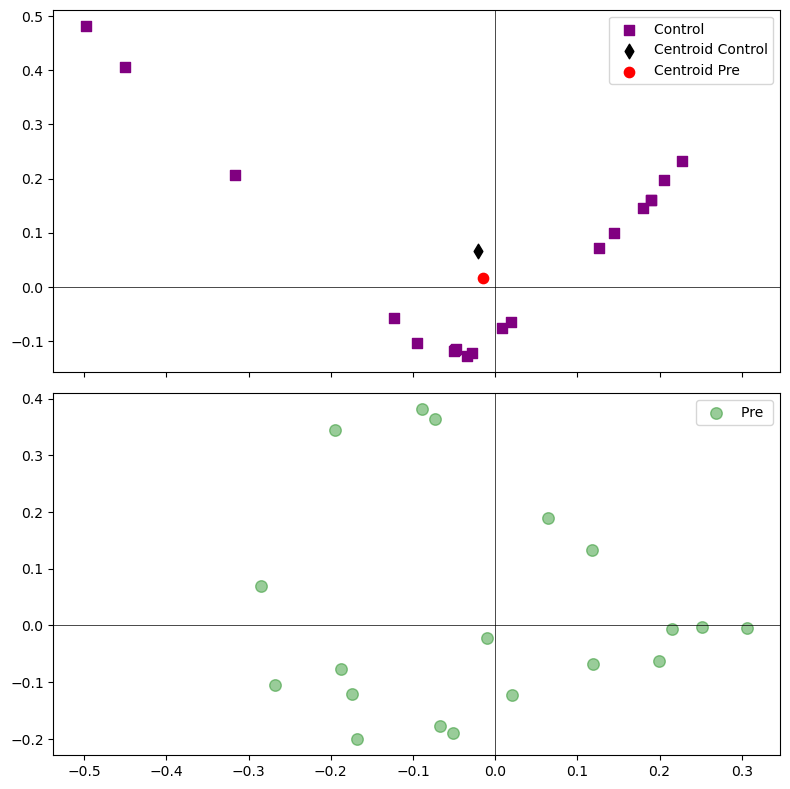 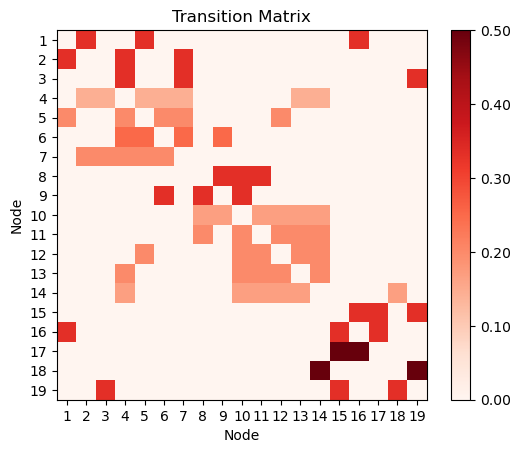 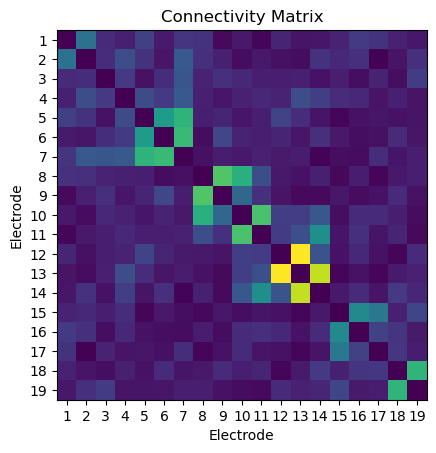 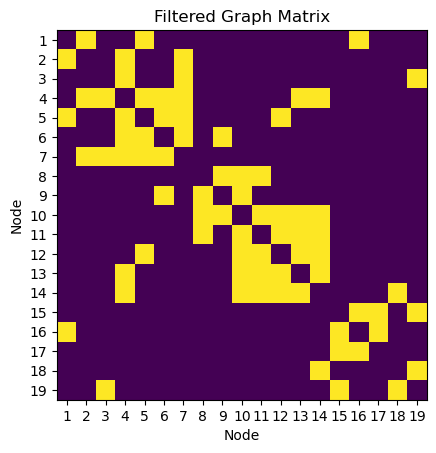 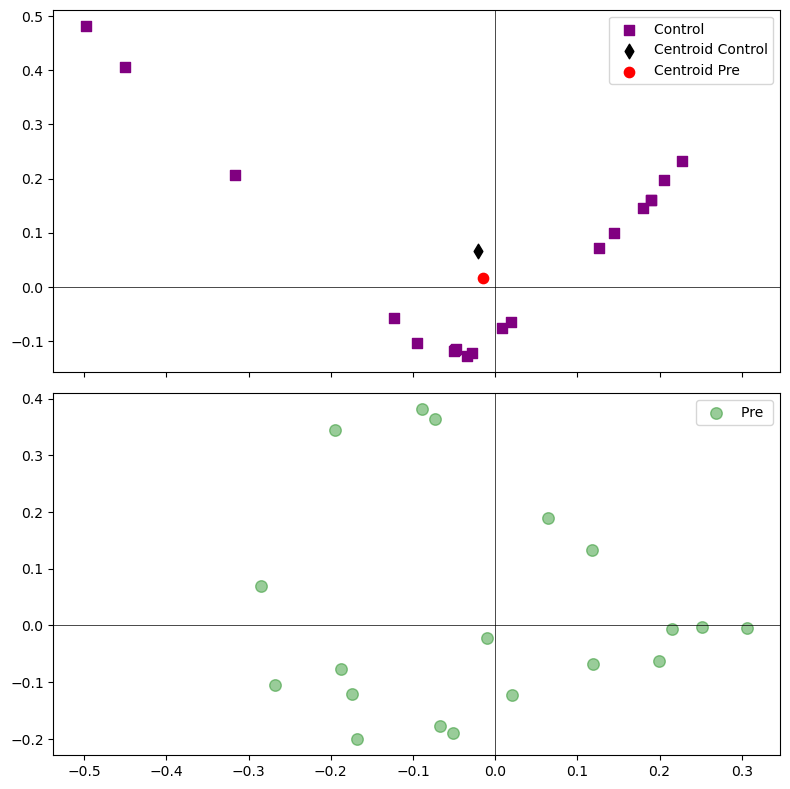 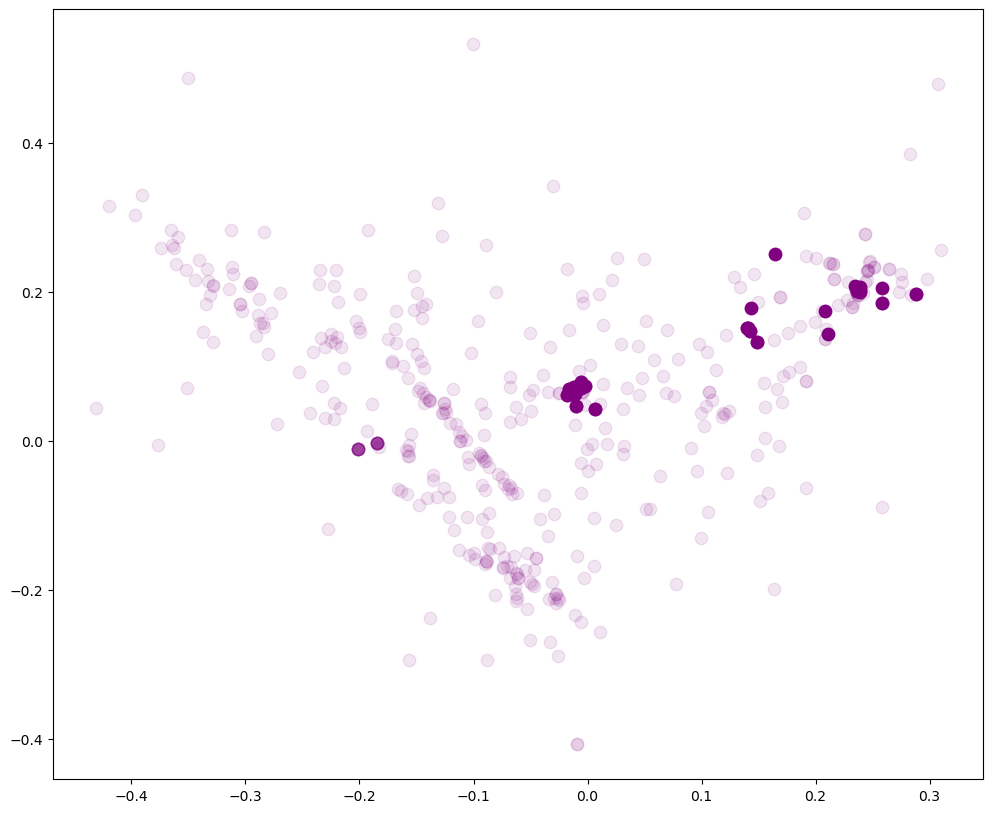 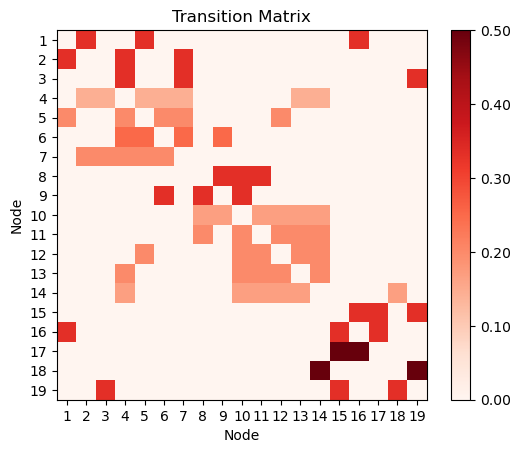 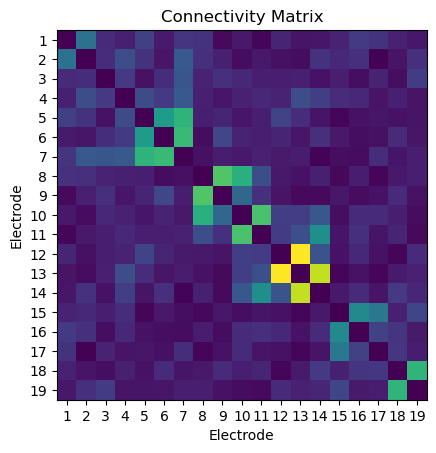 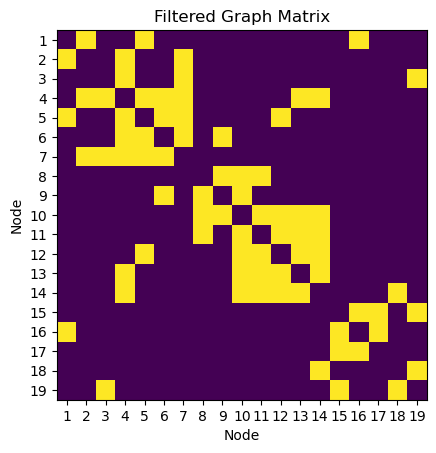 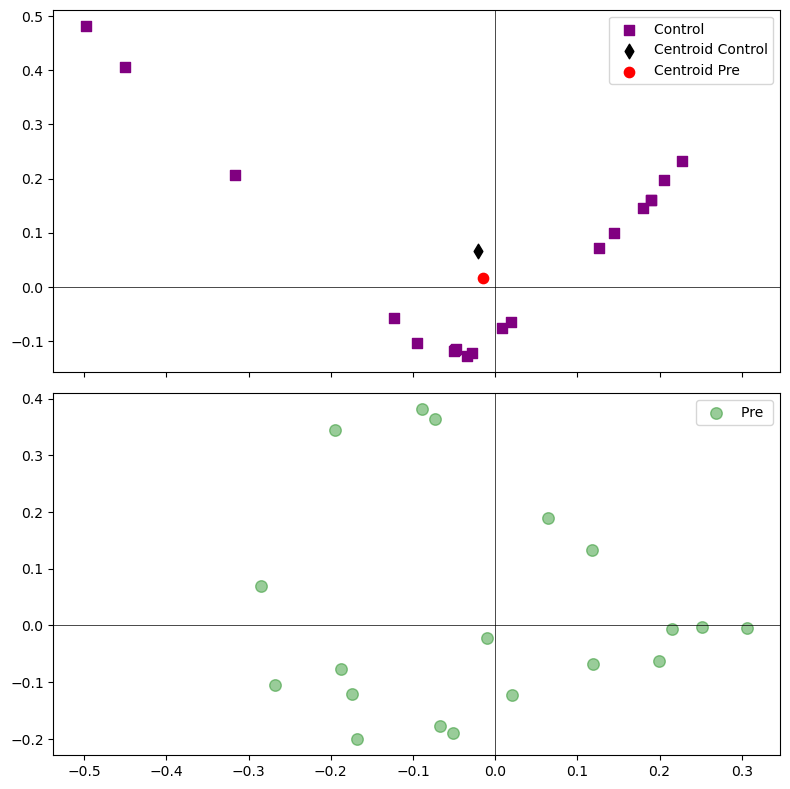 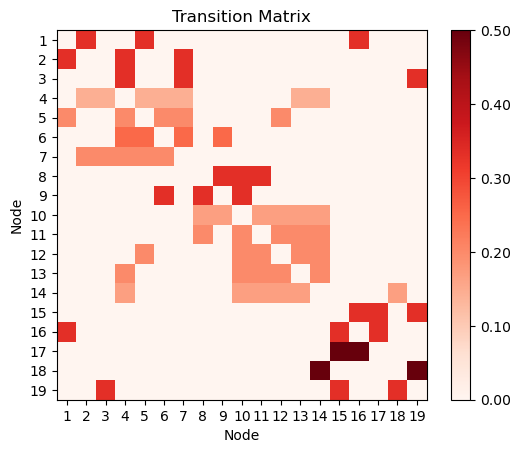 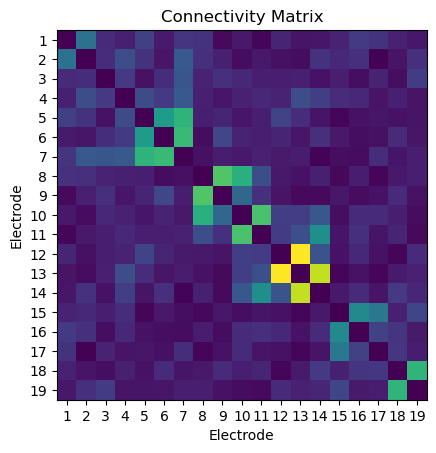 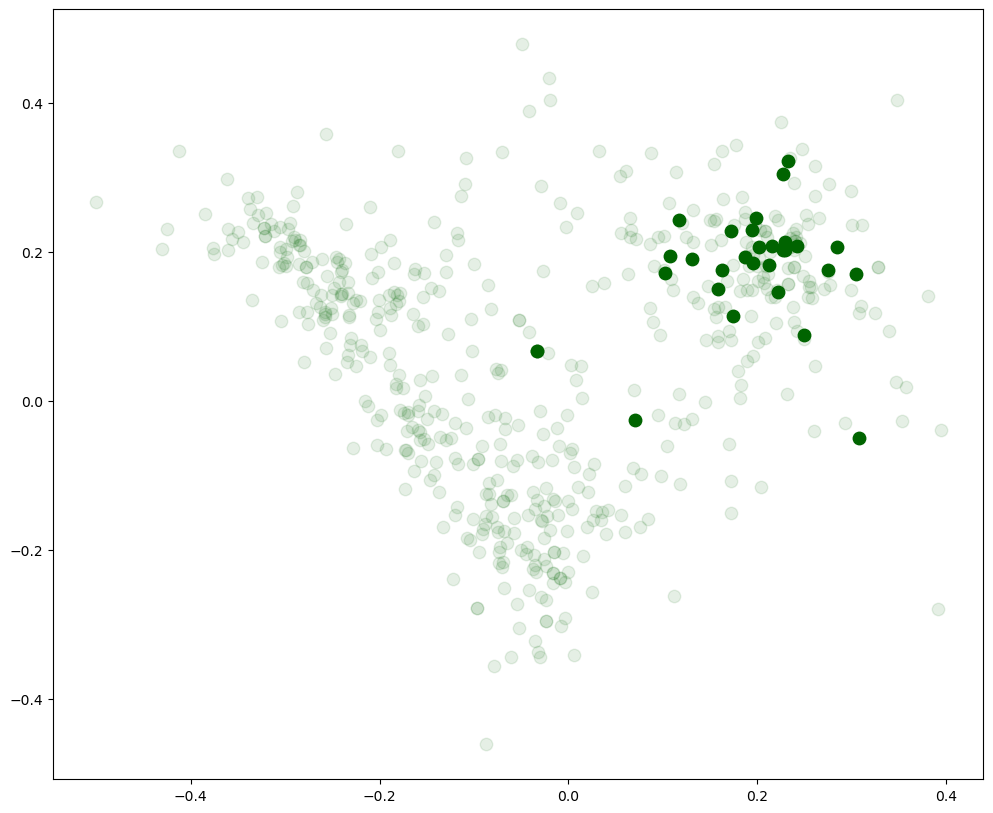 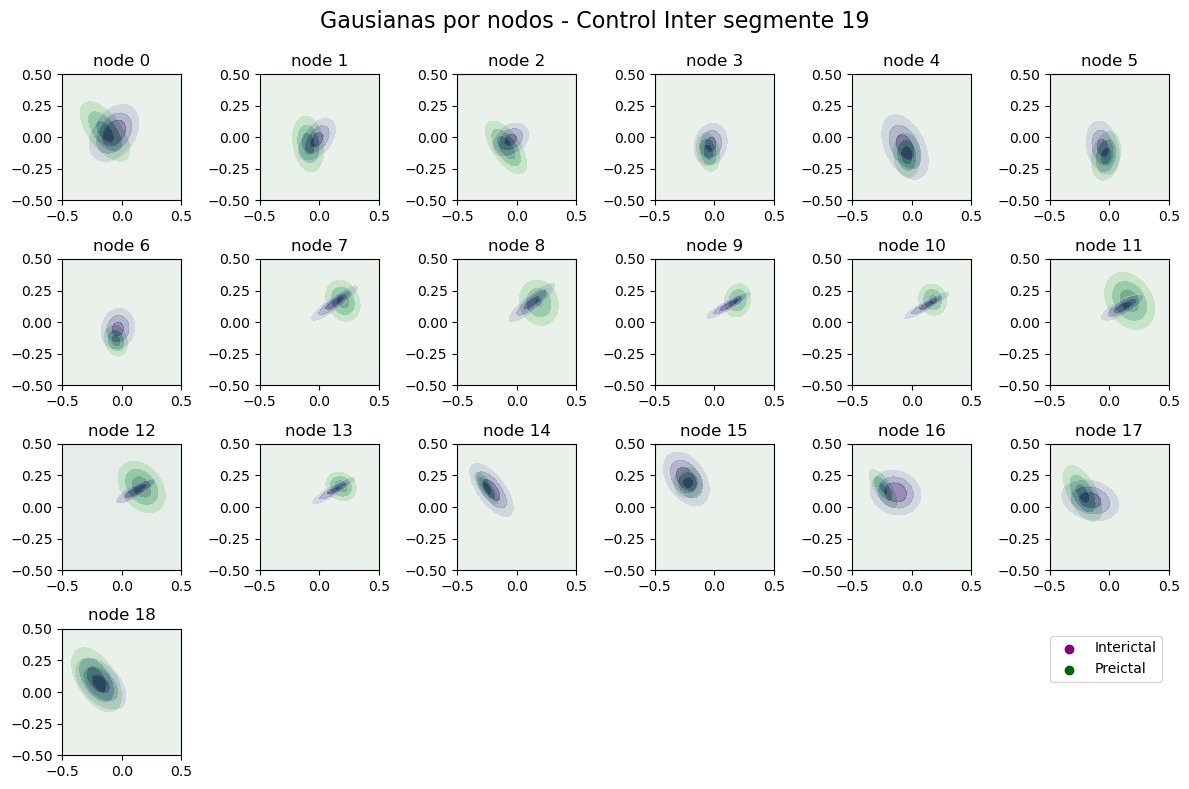 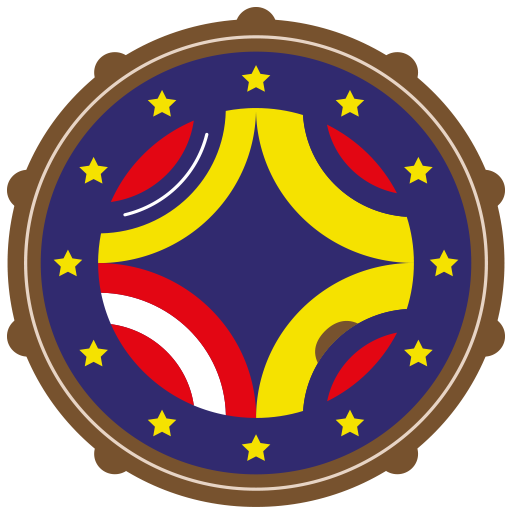 Diffusion Map
Procrustes
Nodes
Data
Distances
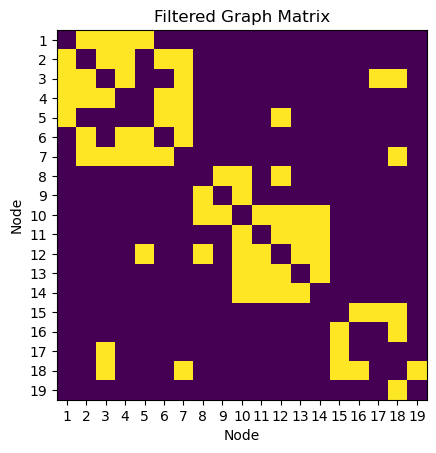 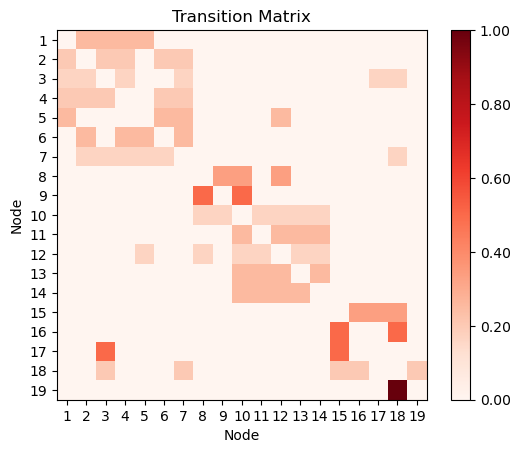 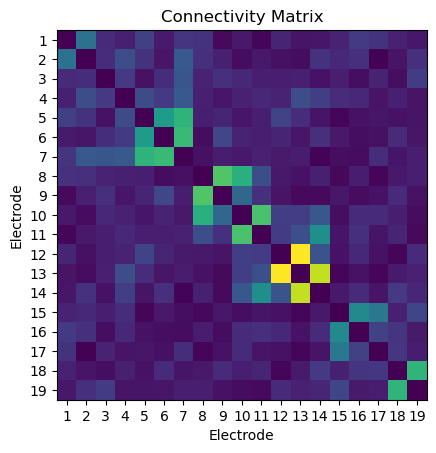 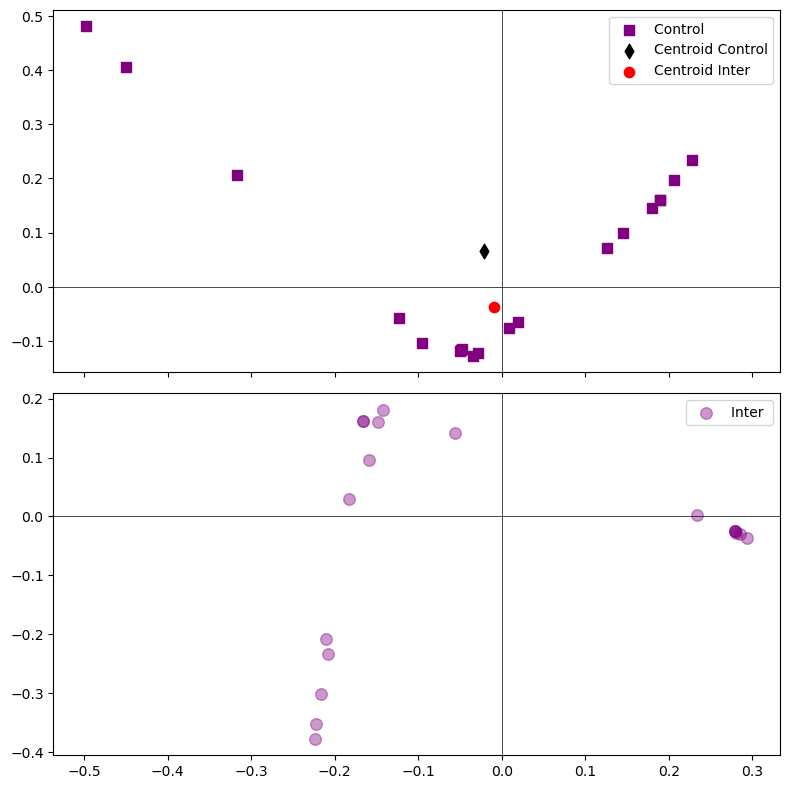 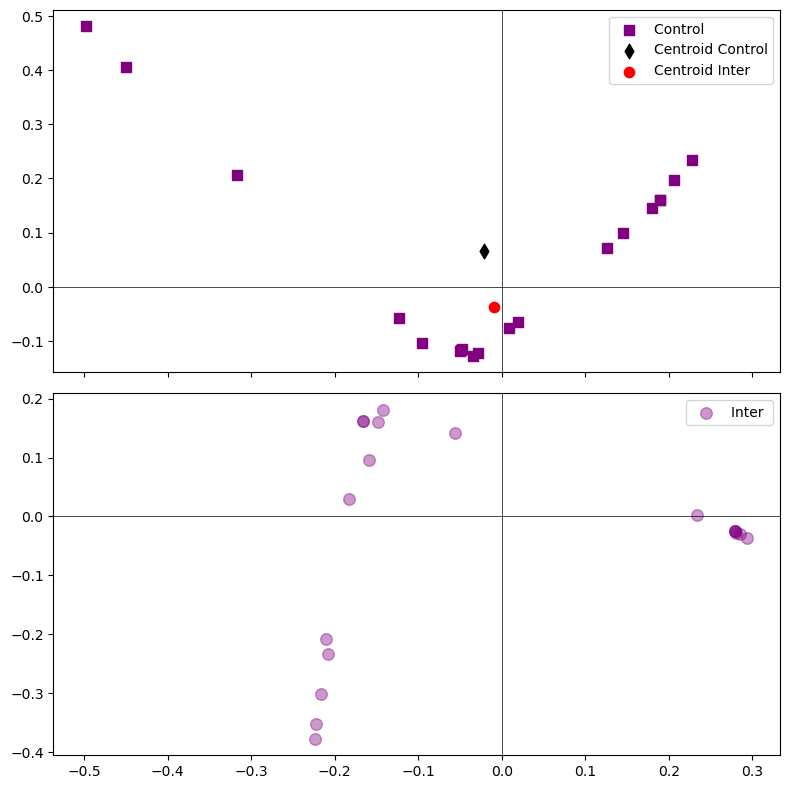 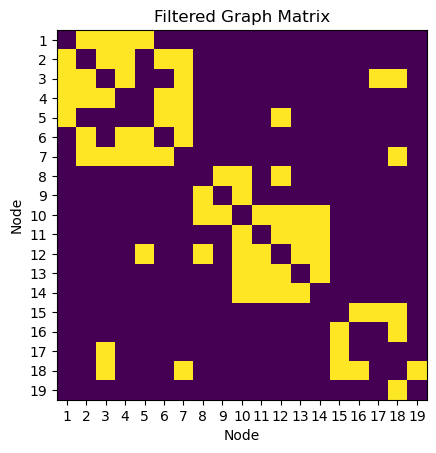 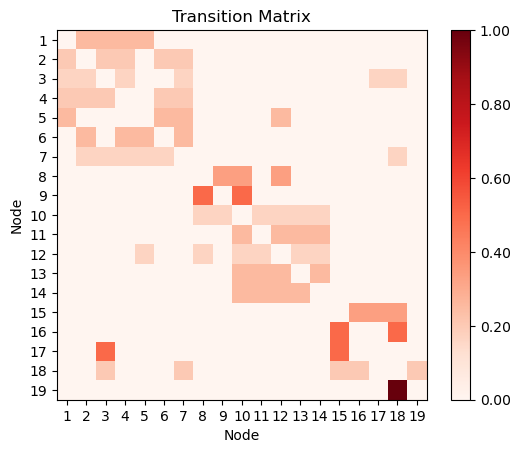 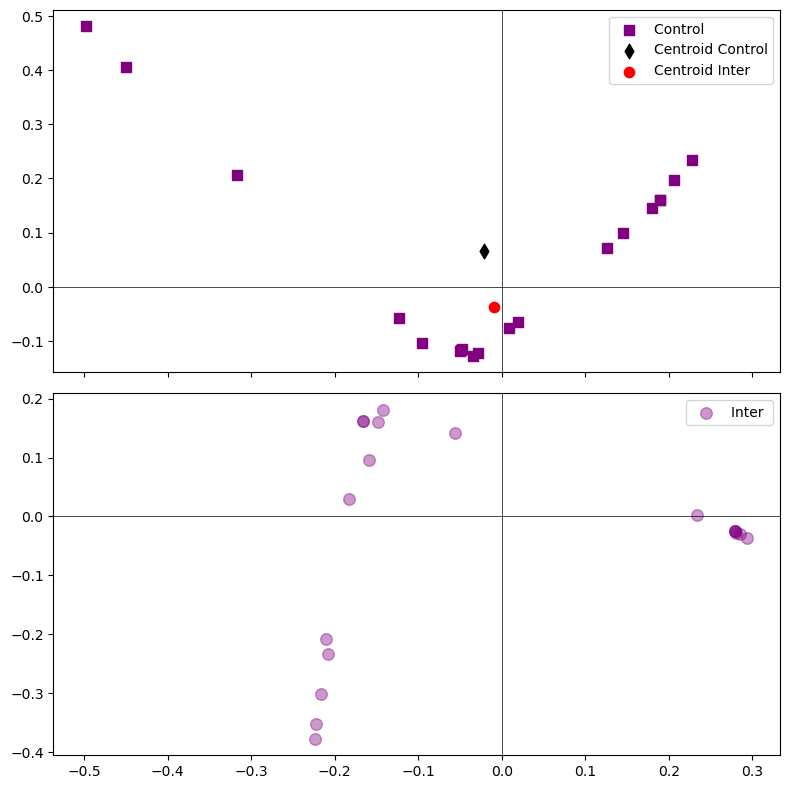 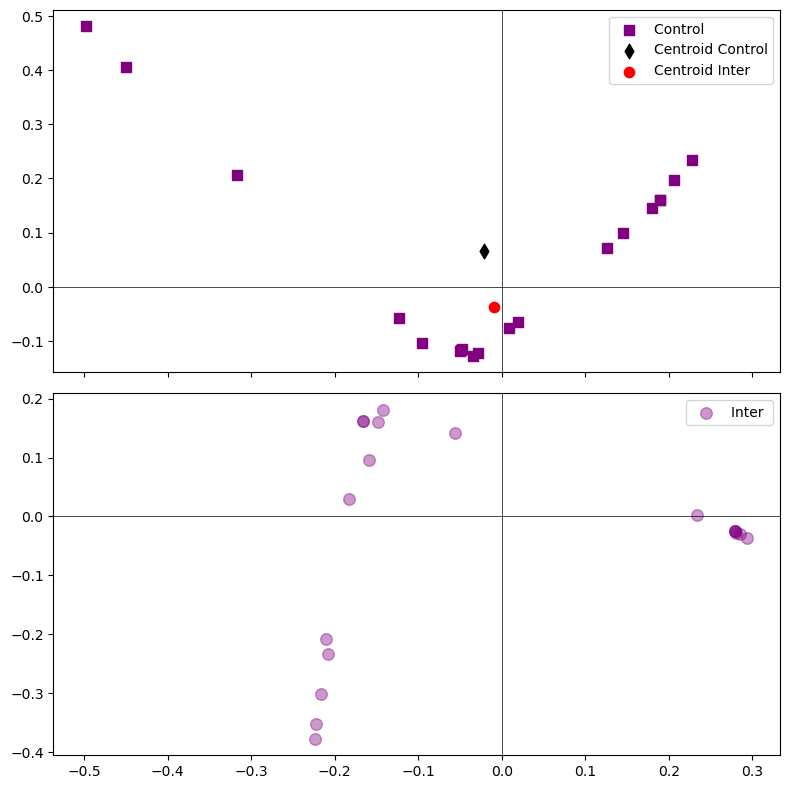 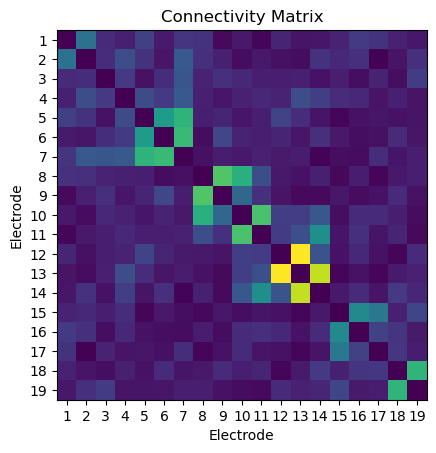 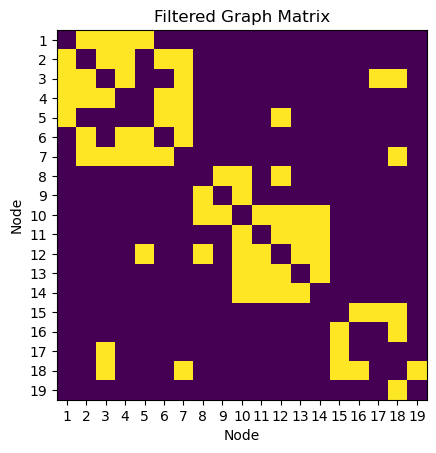 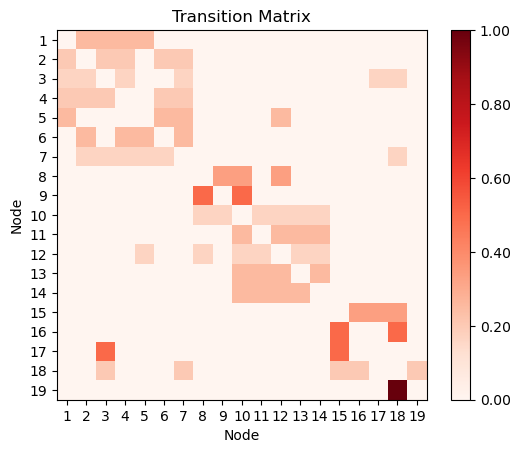 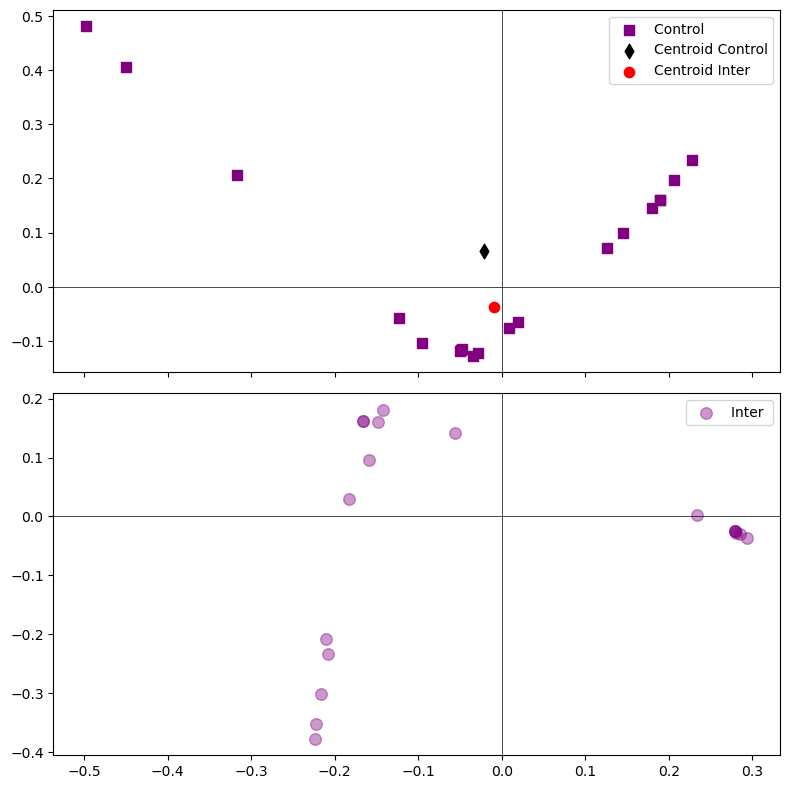 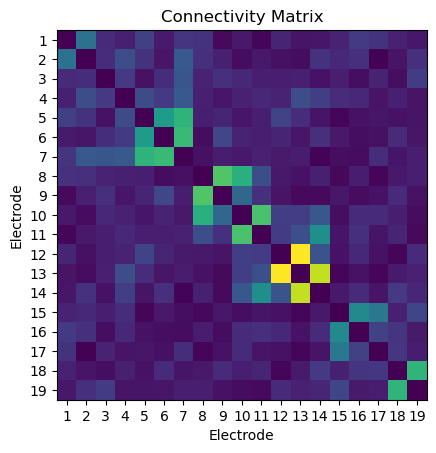 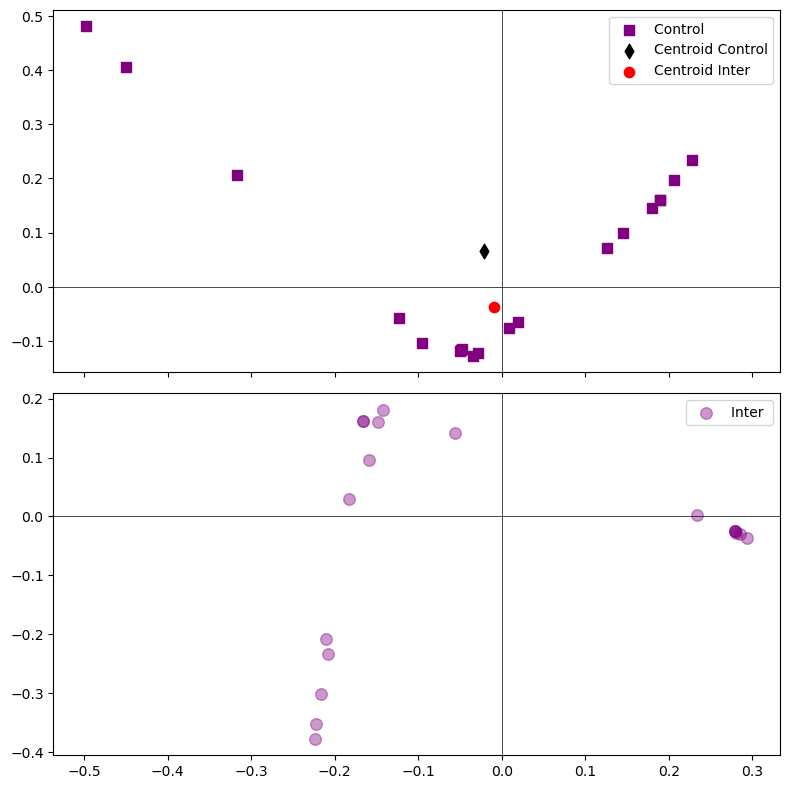 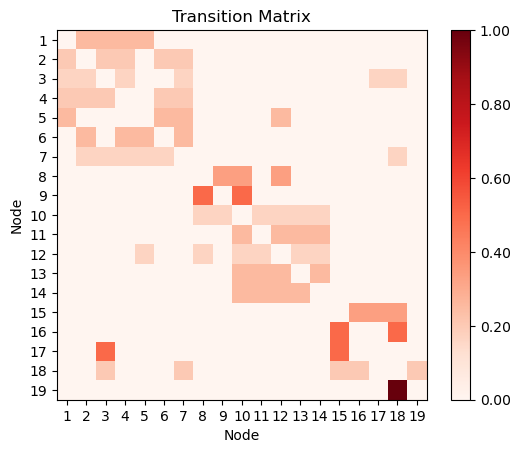 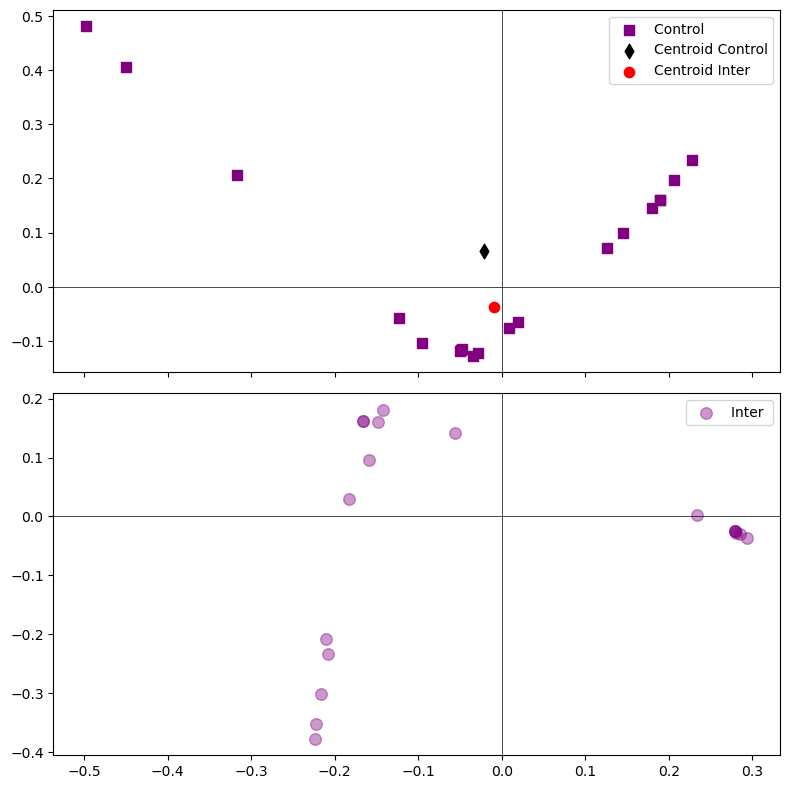 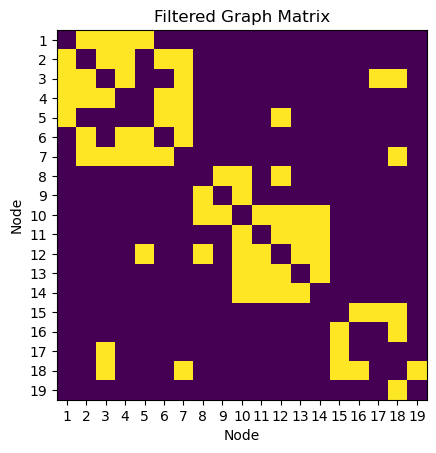 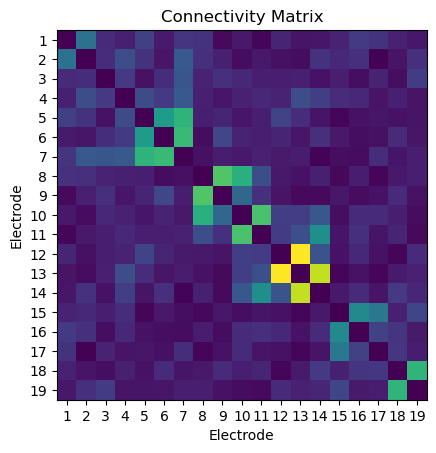 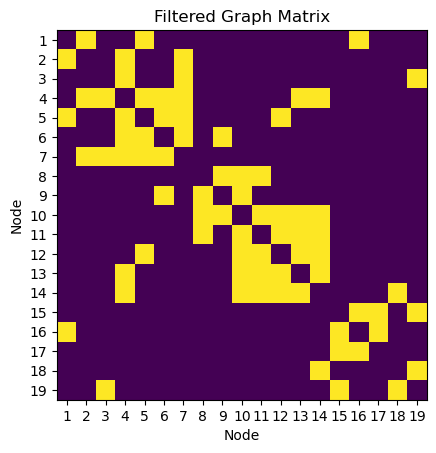 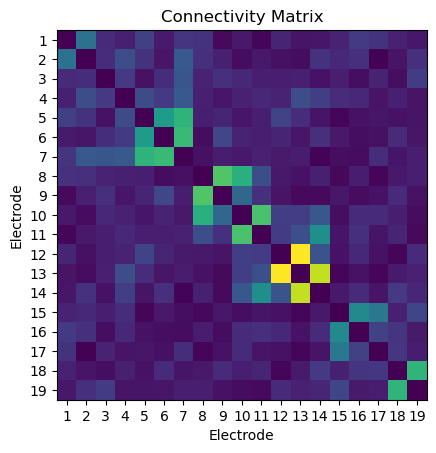 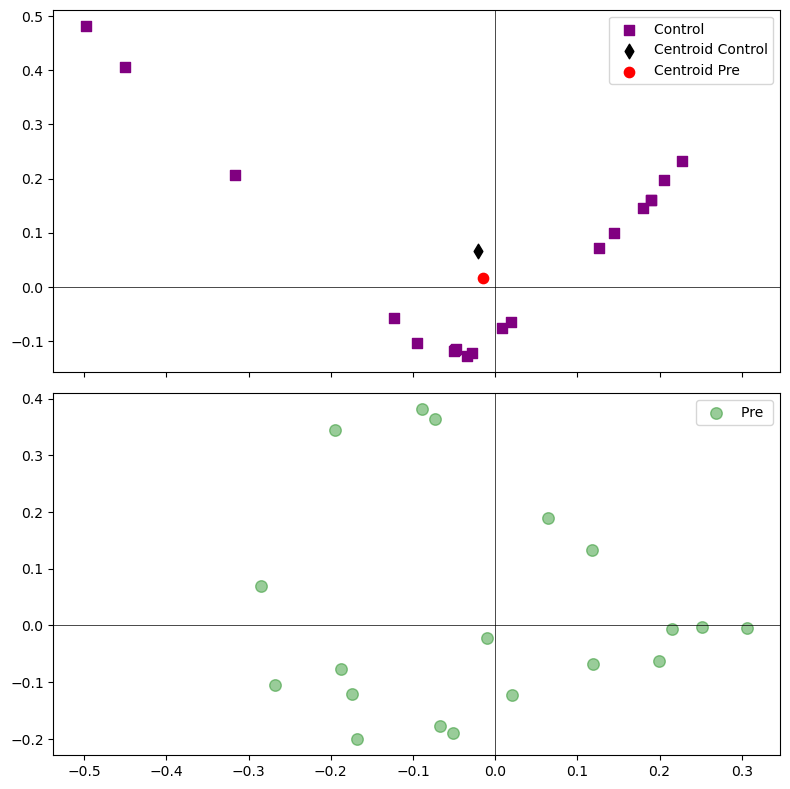 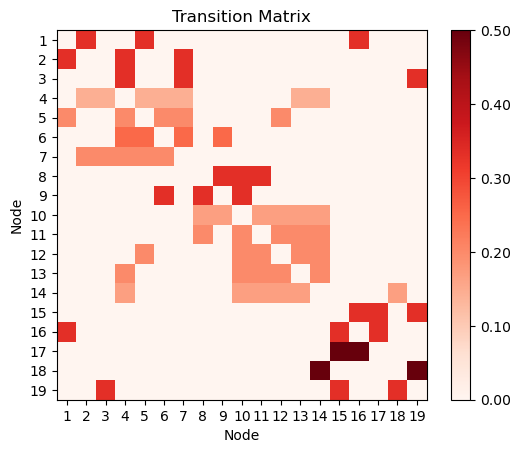 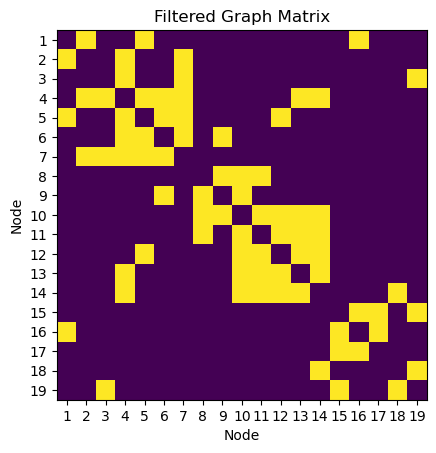 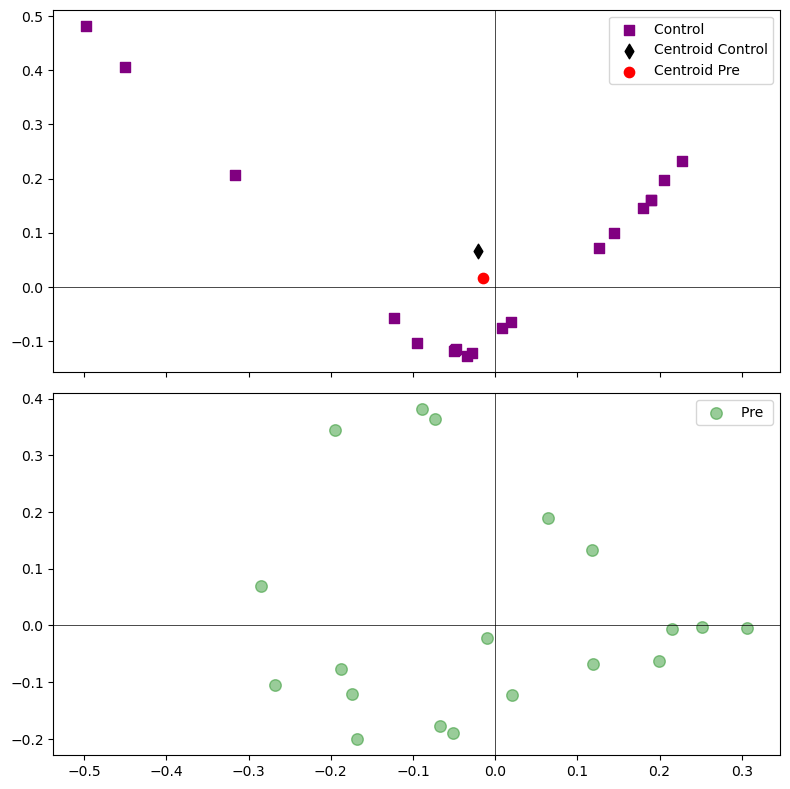 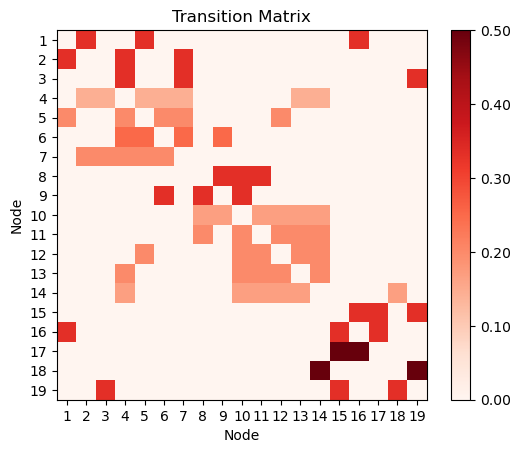 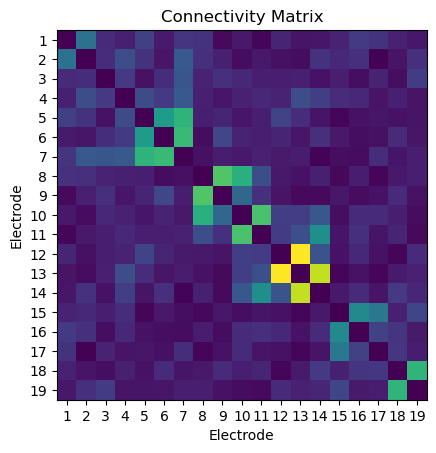 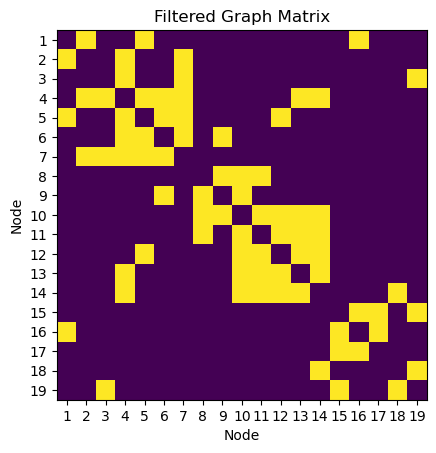 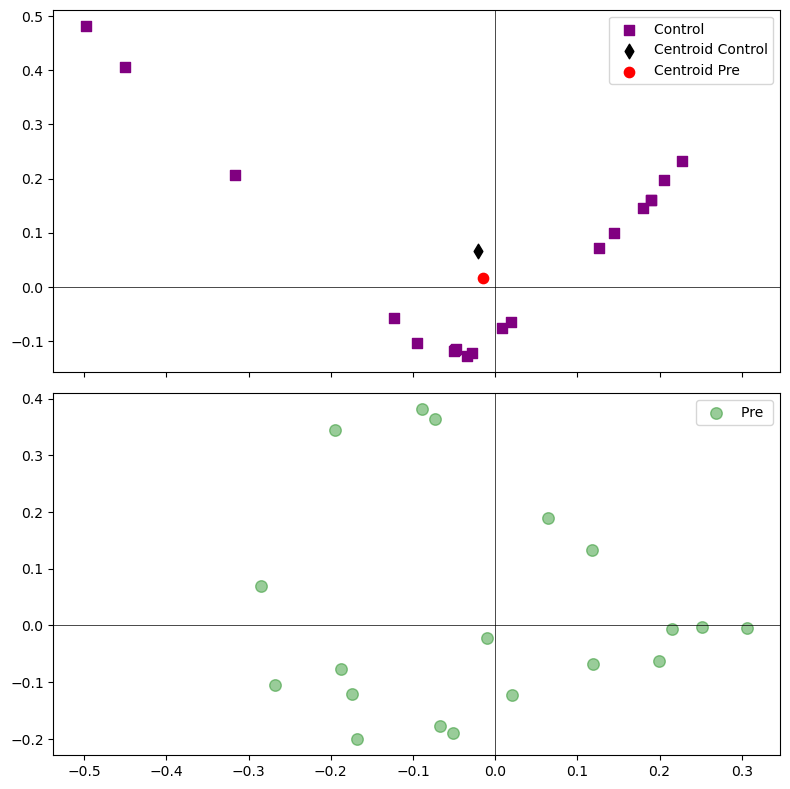 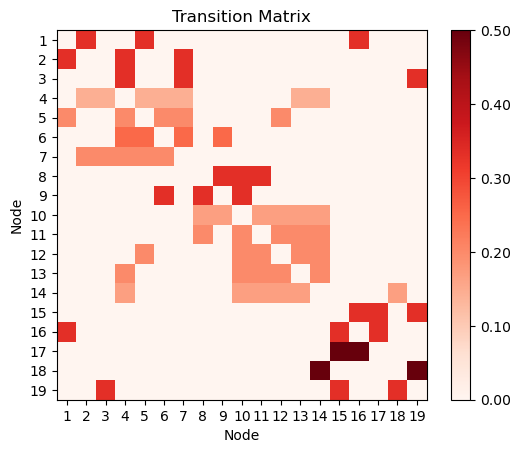 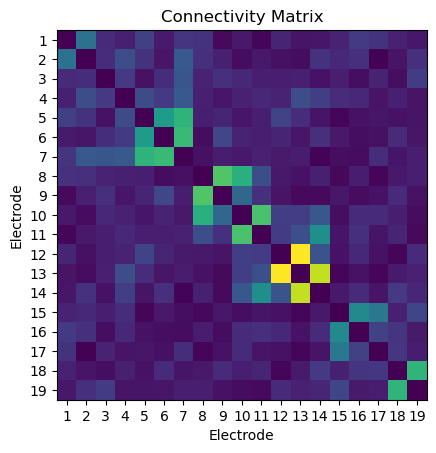 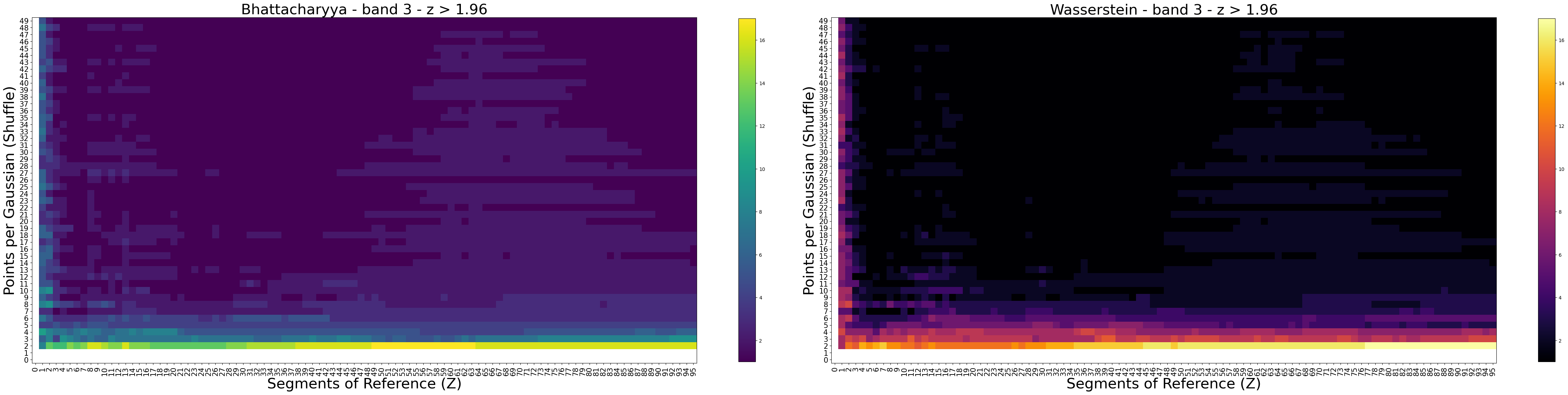 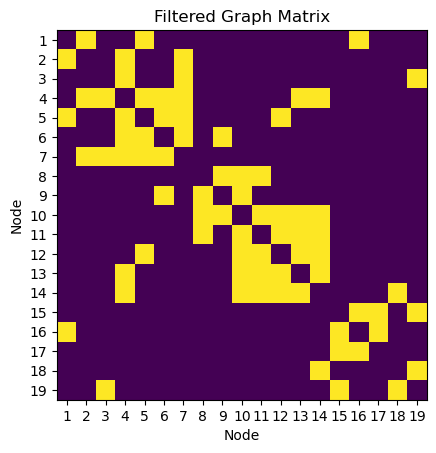 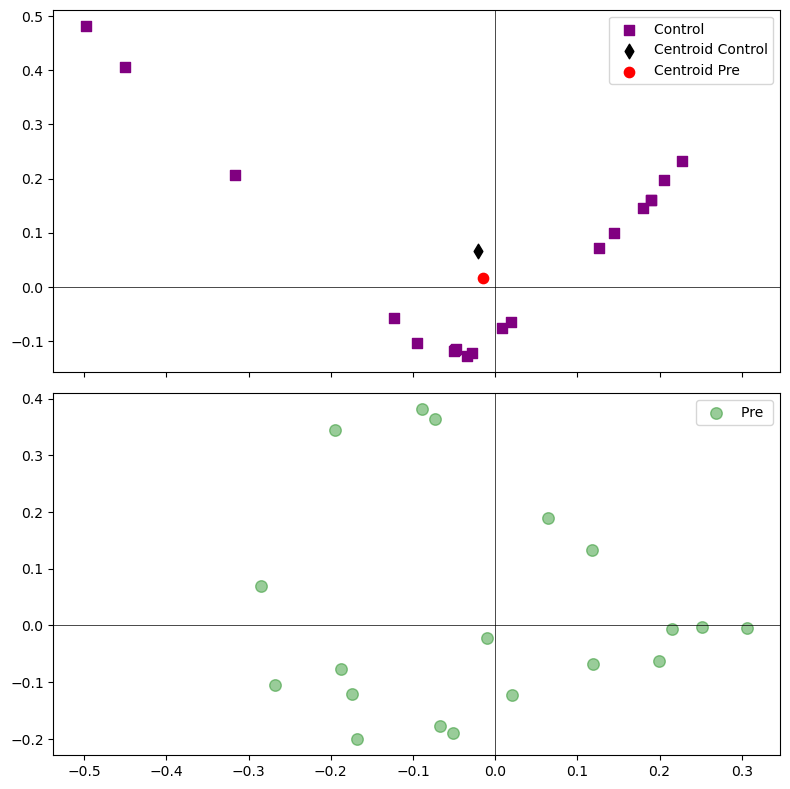 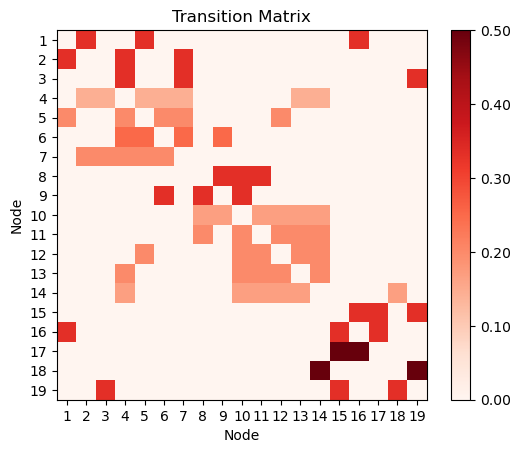 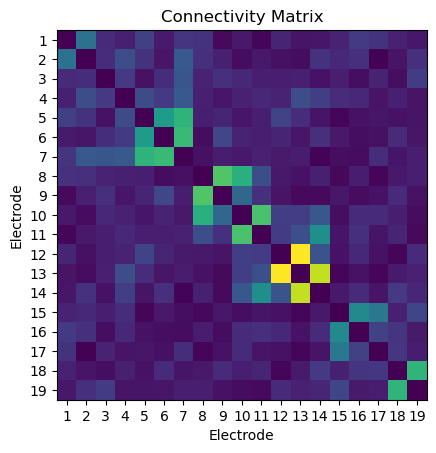 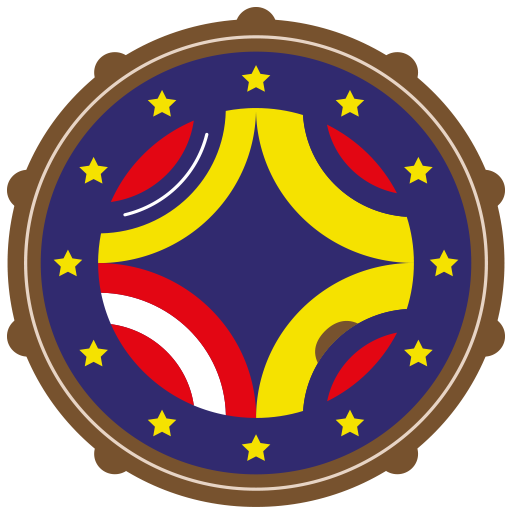 Diffusion Map
Procrustes
Nodes
Data
Distances
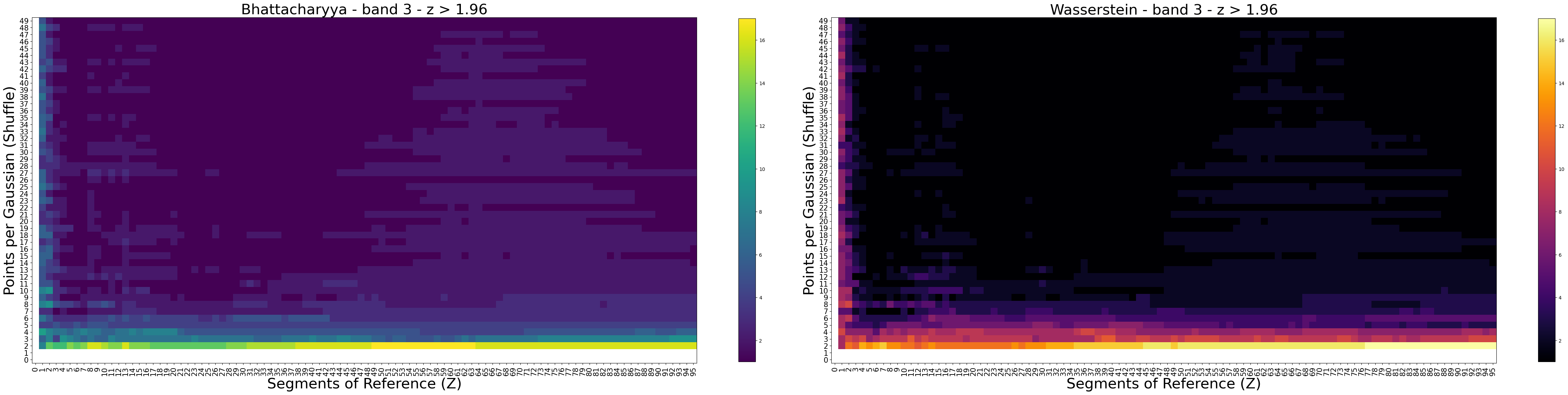 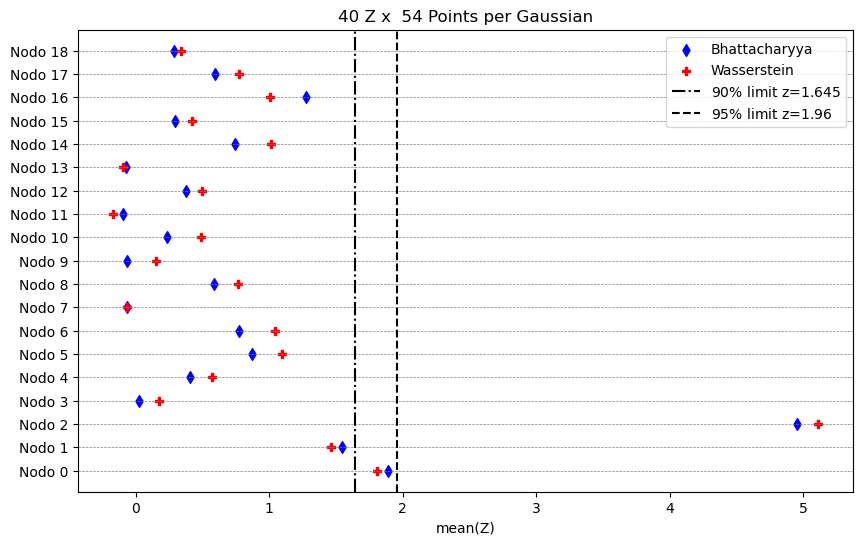 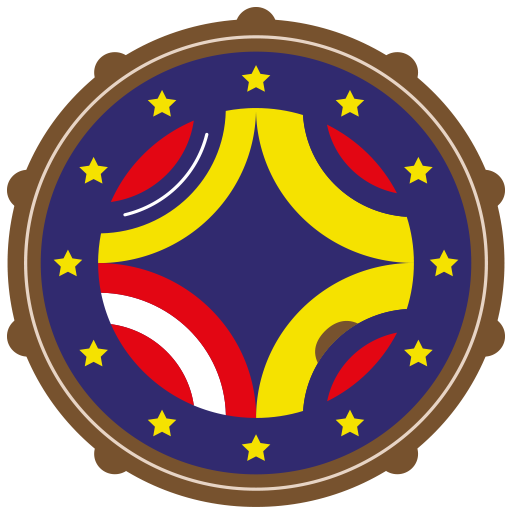 Diffusion Map
Procrustes
Nodes
Data
Distances
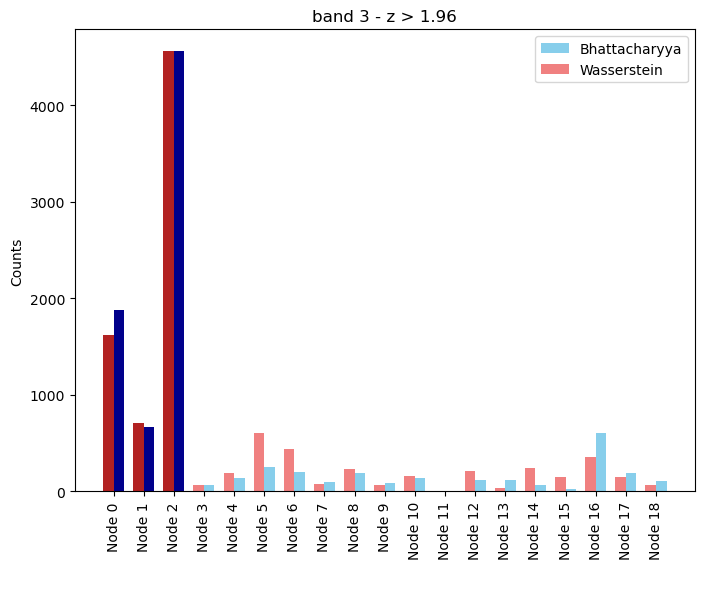 Conclusion
In a first approach, embedding iEEG data in the Euclidean space of diffusion maps allows us to identify local connectivity patterns in the network nodes, highlighting those with potential to differentiate seizure states in epilepsy patients.
Impact
This is information that is of interest to clinical staff. We can go back to the brain and point out the region of interest where something is happening. We can also correlate if our node corresponds to the center of the seizure event.
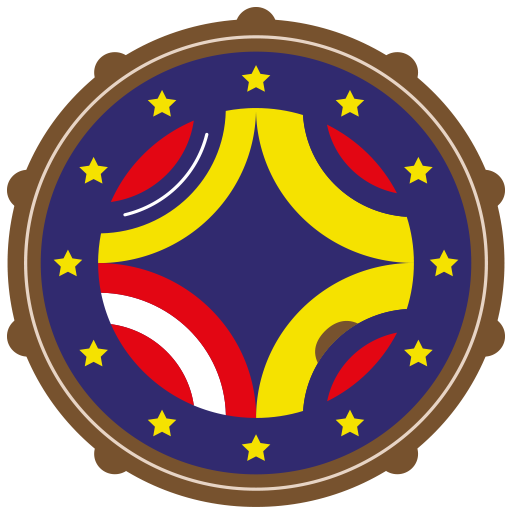 Diffusion Map
Procrustes
Nodes
Data
Distances
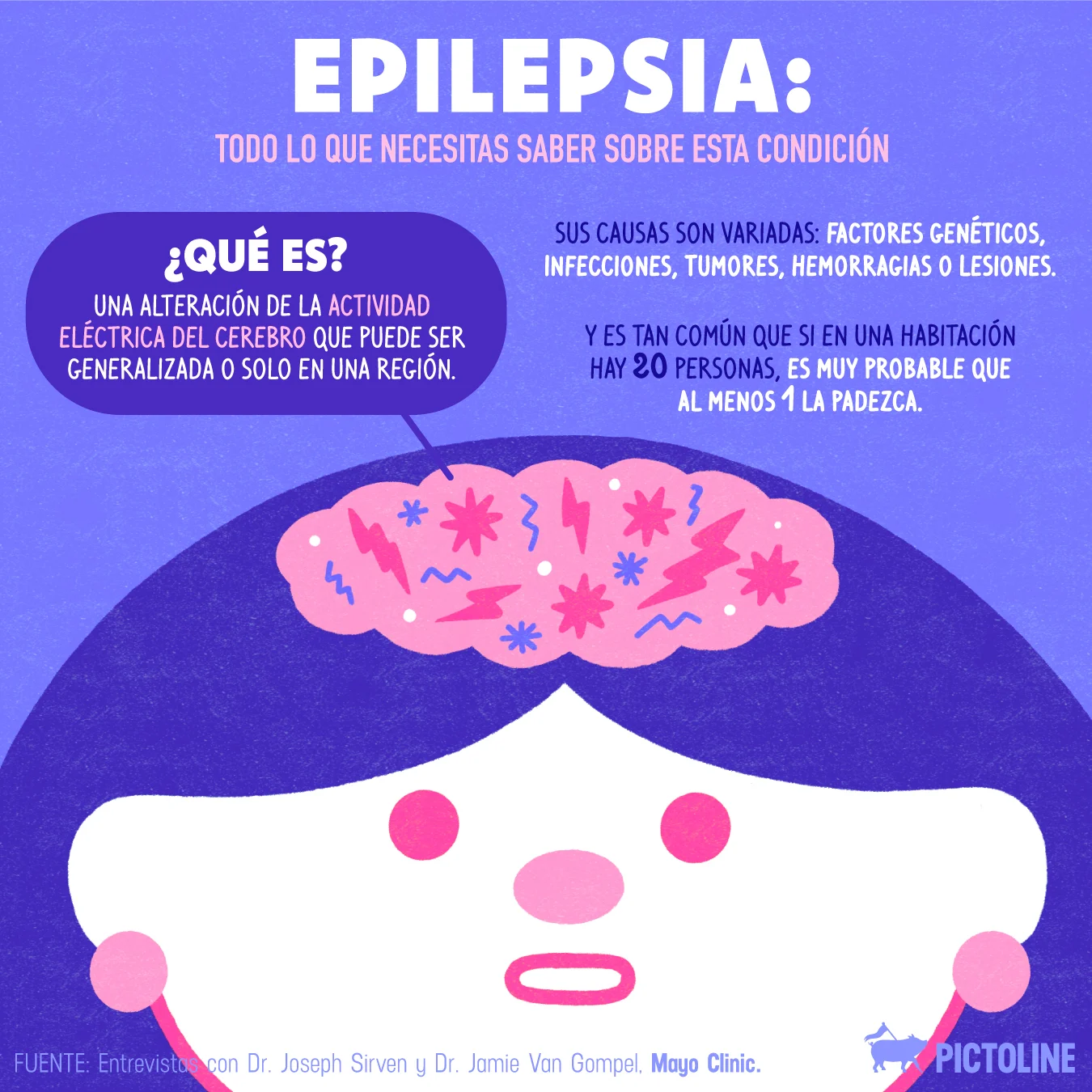 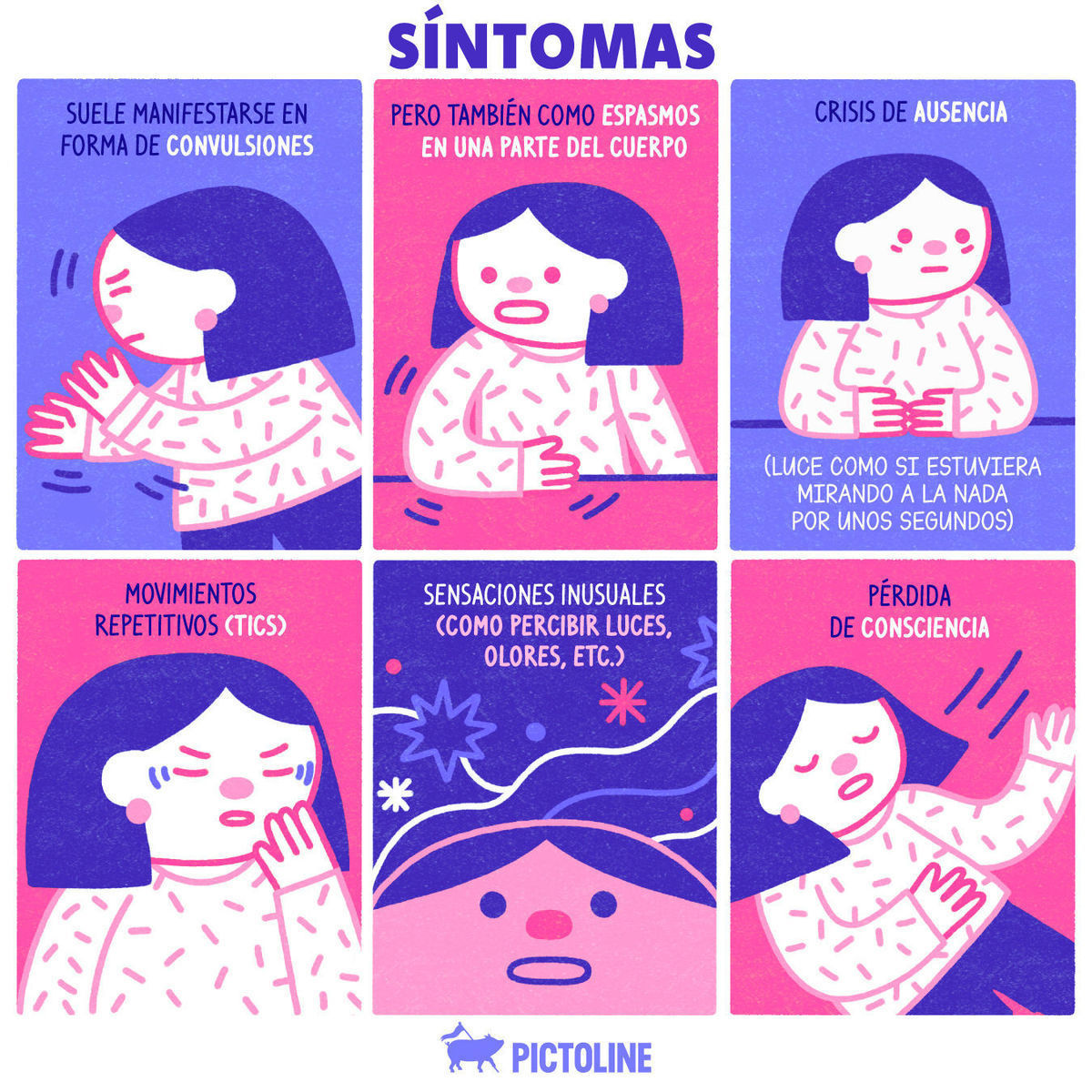 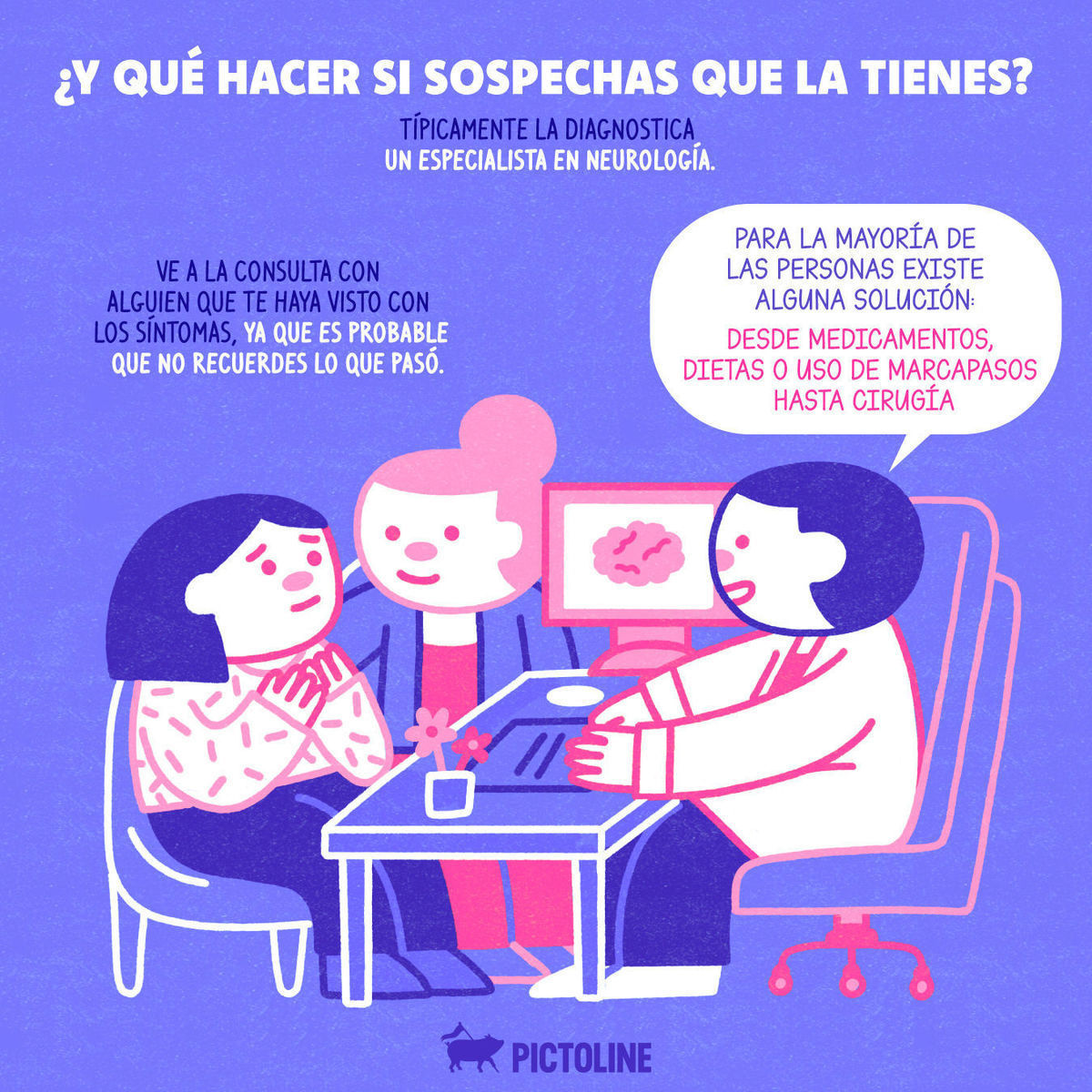 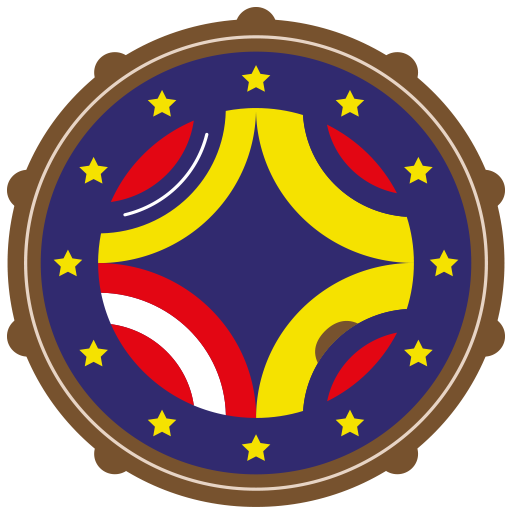 Diffusion Map
Procrustes
Nodes
Data
Distances
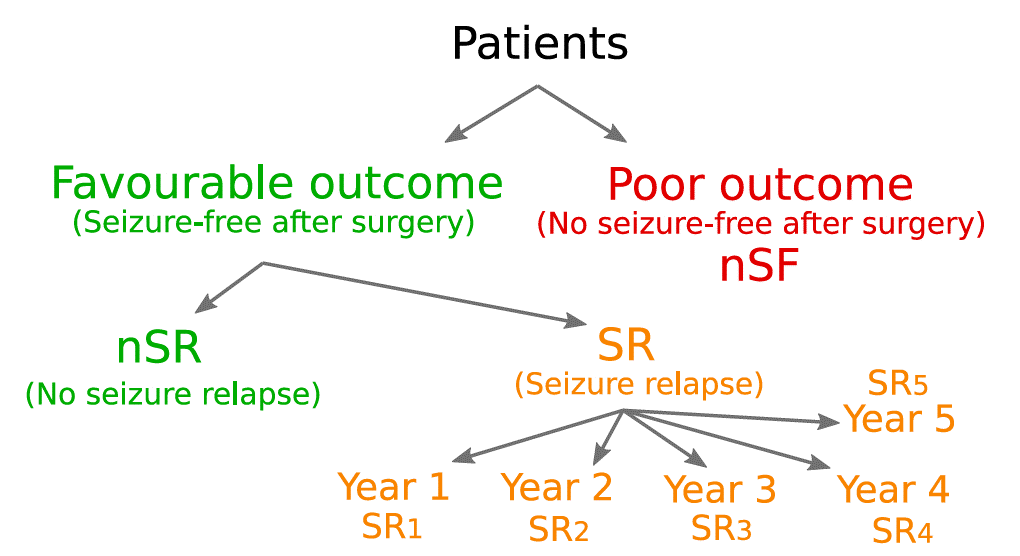 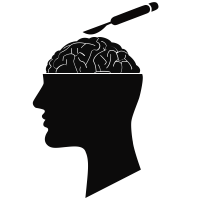 Martin Guillemaud et al. Epileptic seizure forecasting with hyperbolic embedding of brain networks. Article submitted, 2023.
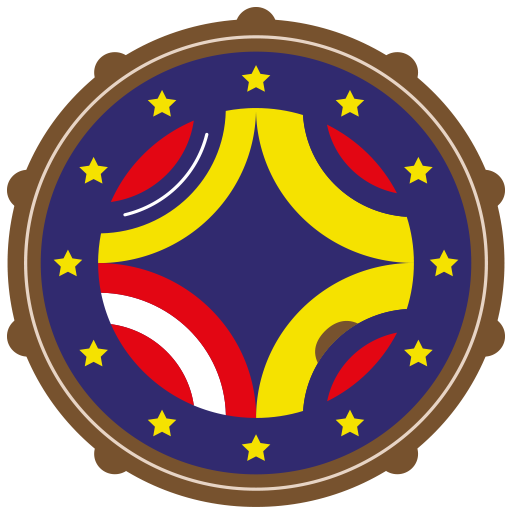 Diffusion Map
Procrustes
Nodes
Distances
intracranial electroencephalography
(iEEG)
Data
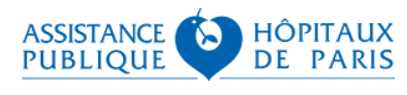 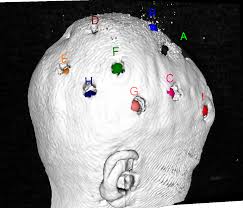 method to record an electrogram of the spontaneous electrical activity of the brain. EEG is the gold standard diagnostic procedure to confirm epilepsy. The sensitivity of a routine EEG to detect interictal epileptiform discharges at epilepsy centers has been reported to be in the range of 29–55%
Delta	< 4 Hz	
Theta	 4 – 7 Hz
Alpha	 8 – 12 Hz
Beta	 13 – 30 Hz
Low  Gamma
		 > 30 HzHigh Gamma
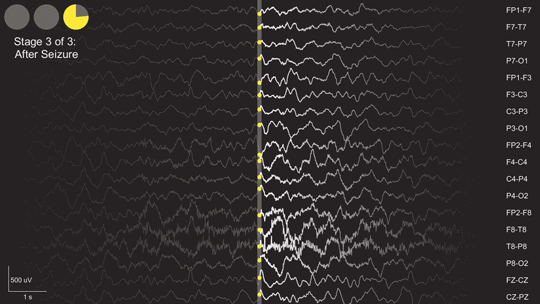 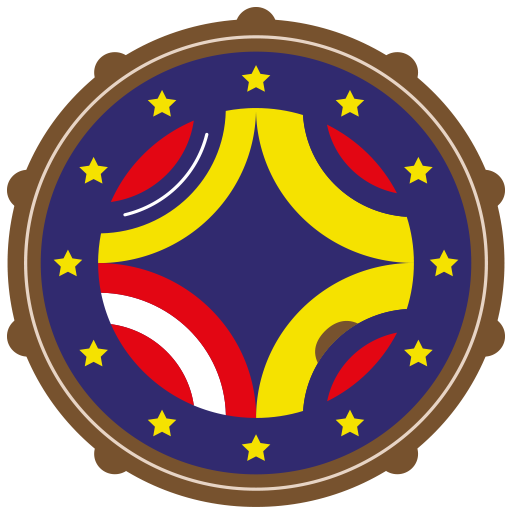 Diffusion Map
Procrustes
Nodes
Distances
Data
Use of the Phase Locking Value Method (PLV) to construct the conectivitty matrixes with the iEEG signals
intracranial electroencephalography
(iEEG)
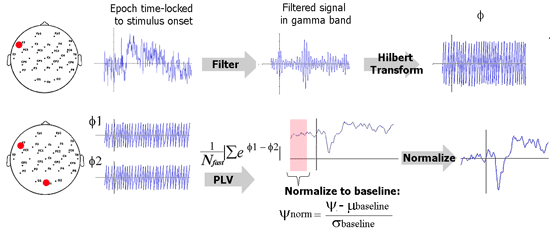 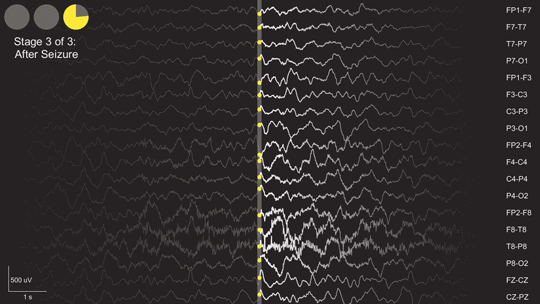 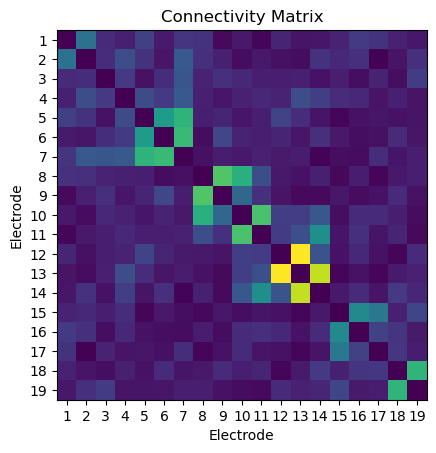 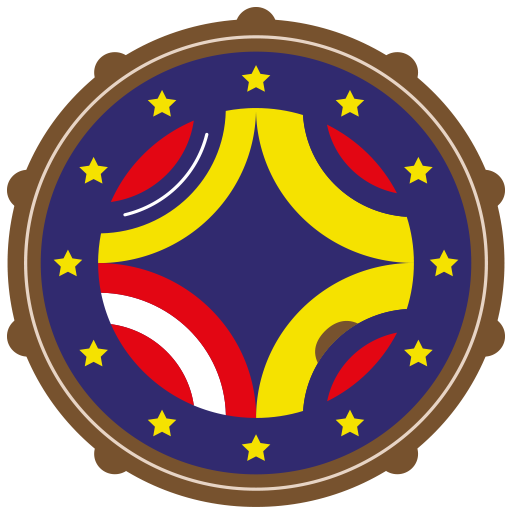 Diffusion Map
Procrustes
Nodes
Distances
Data
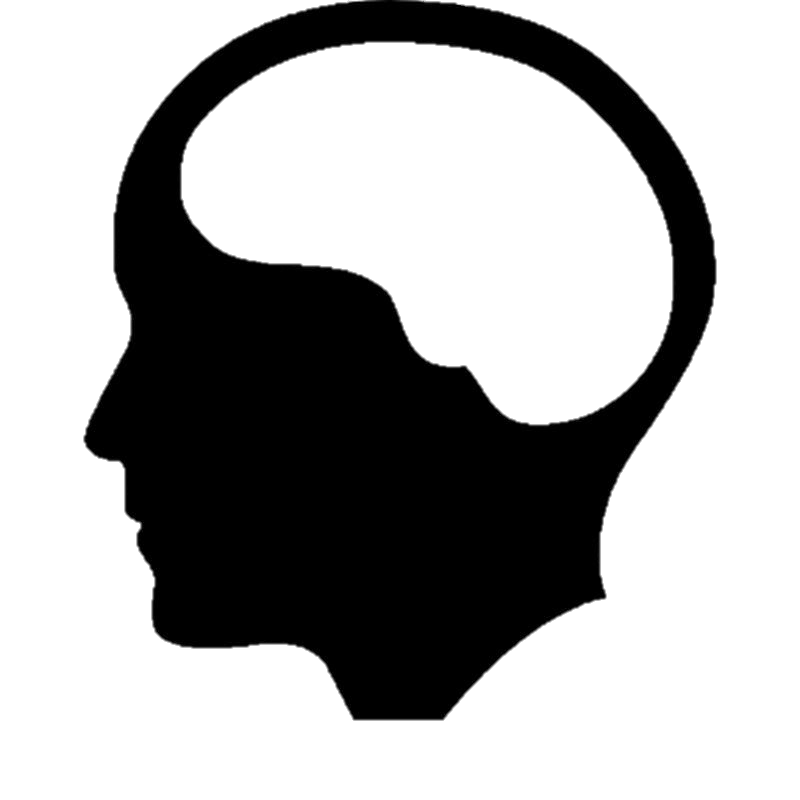 Band Beta		Interictal 8 days		Preictal	3 days
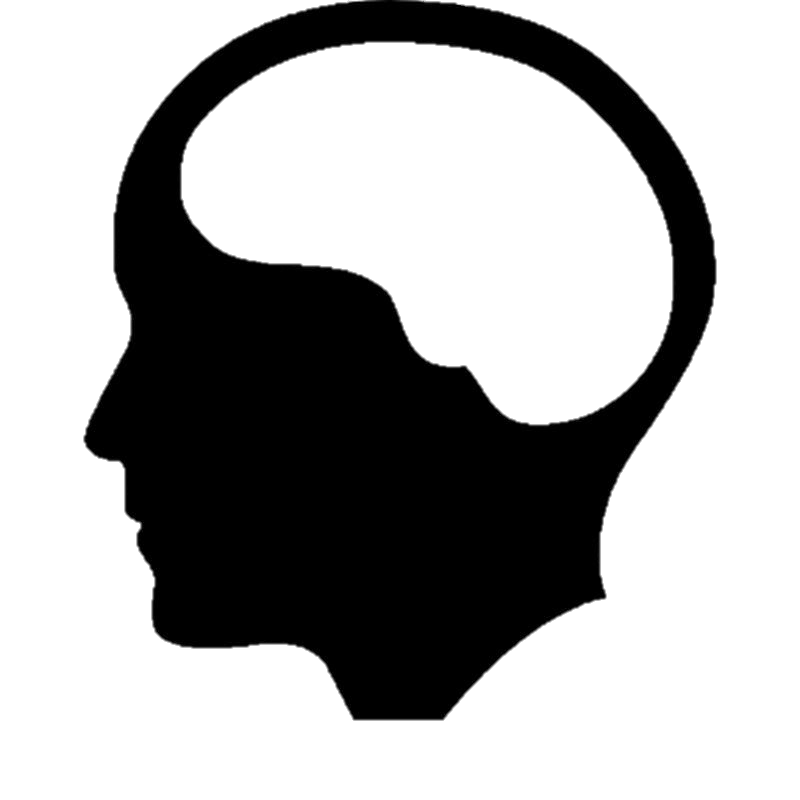 Band Alpha		Interictal 10 days	Preictal	2 days
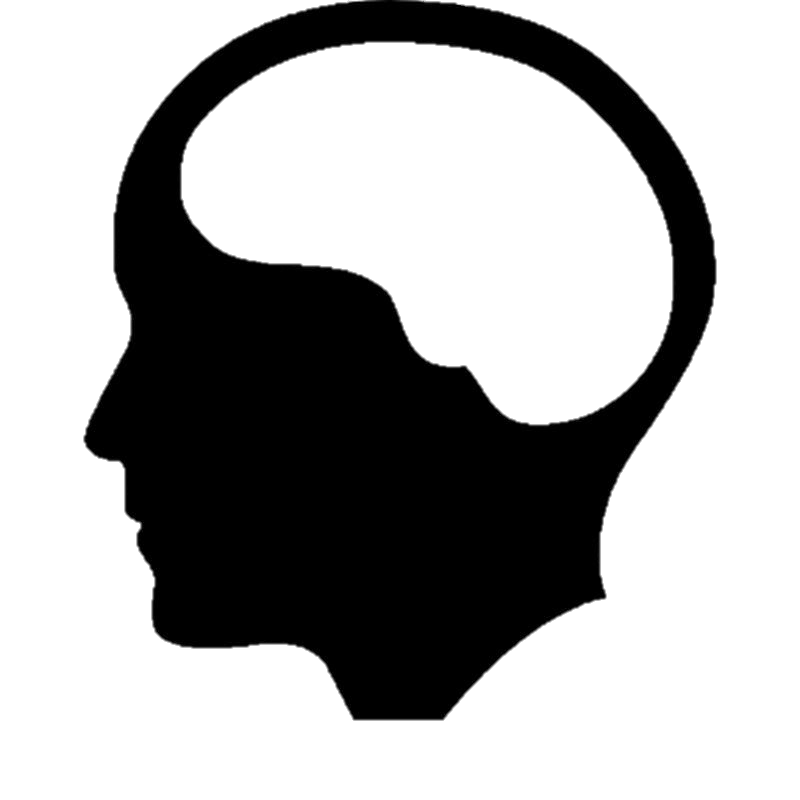 Band High Gamma	Interictal 2 days		Preictal	2 days
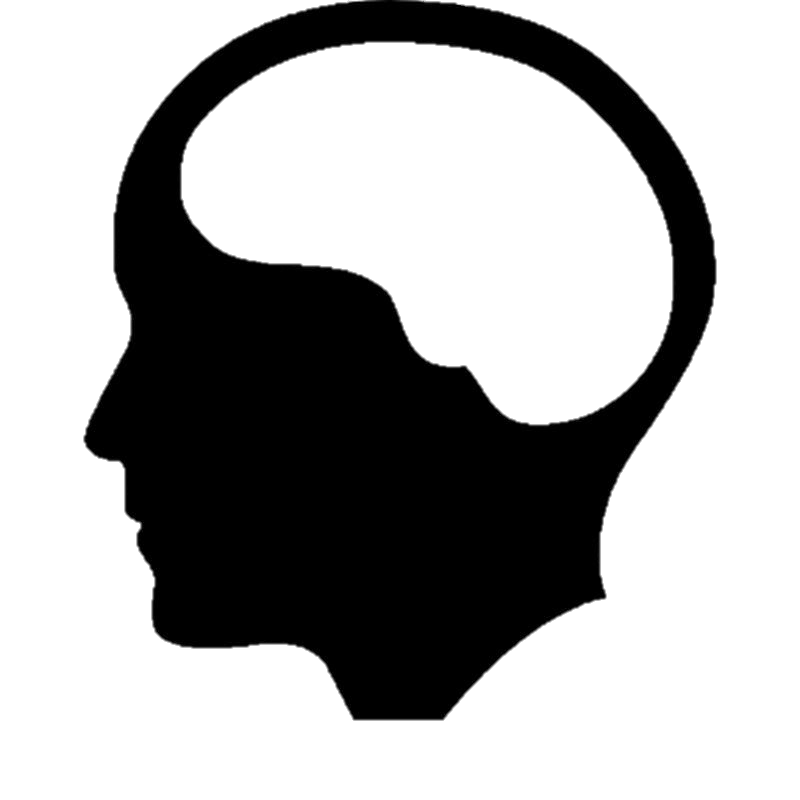 Day
Band Low Gamma	
Interictal 9 days	  	Preictal 3 days
Interictal
Time of data colection by iEEG
Preictal
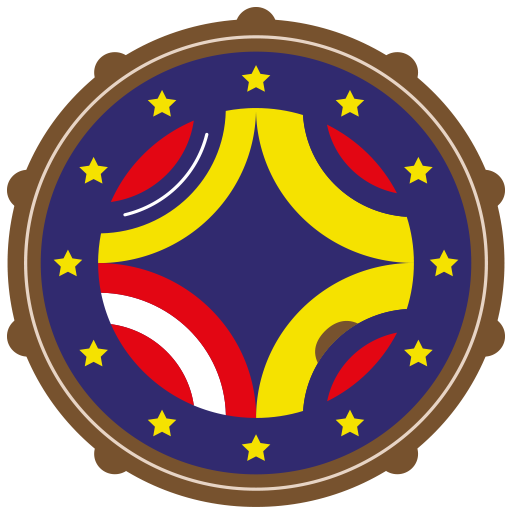 Procrustes
Nodes
Data
Distances
Diffusion Map
Nonlinear dimensionality reduction technique of a data set in Euclidean space whose coordinates can be computed from the eigenvectors and eigenvalues of a diffusion operator on the data.
This reduction technique works by using the degree of the graph to find the probability of transition between all the data, creating a connection with the spectral theory of random walk.
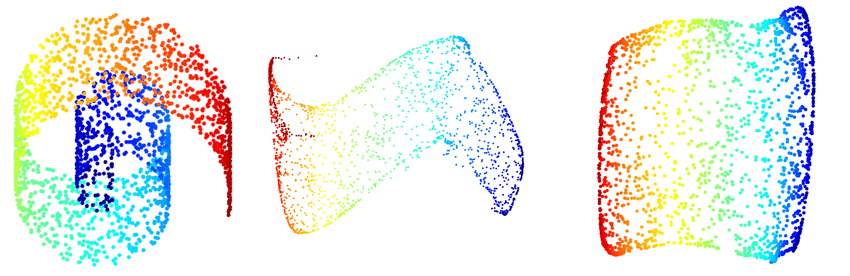 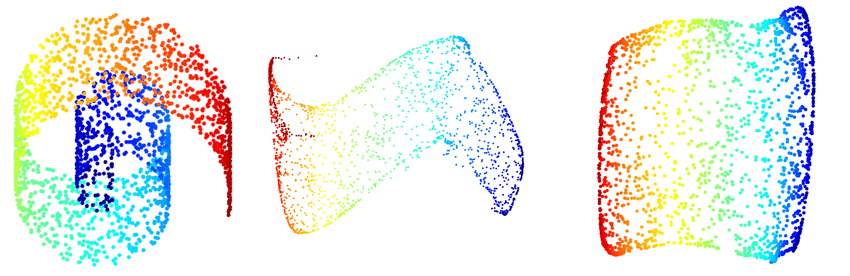 Shan, S., & Daubechies, I. (2022). Diffusion maps: Using the semigroup property for parameter tuning
Lafon, S., & Lee, A. B. (2006). Diffusion maps and coarse-graining: A unified framework for dimensionality reduction, graph partitioning, and data set parameterization
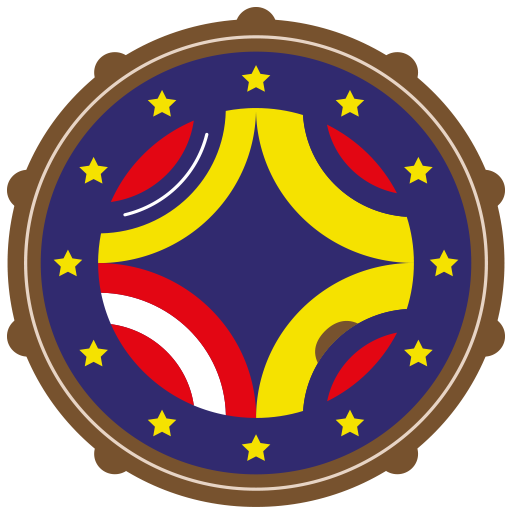 Diffusion Map
Procrustes
Nodes
Data
Distances
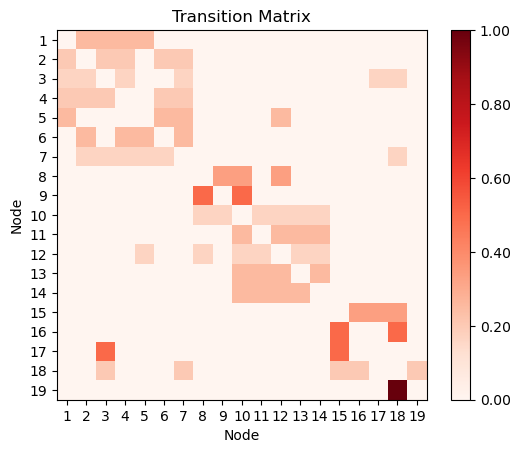 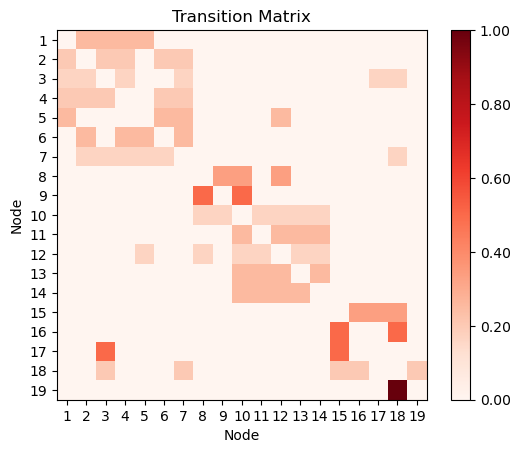 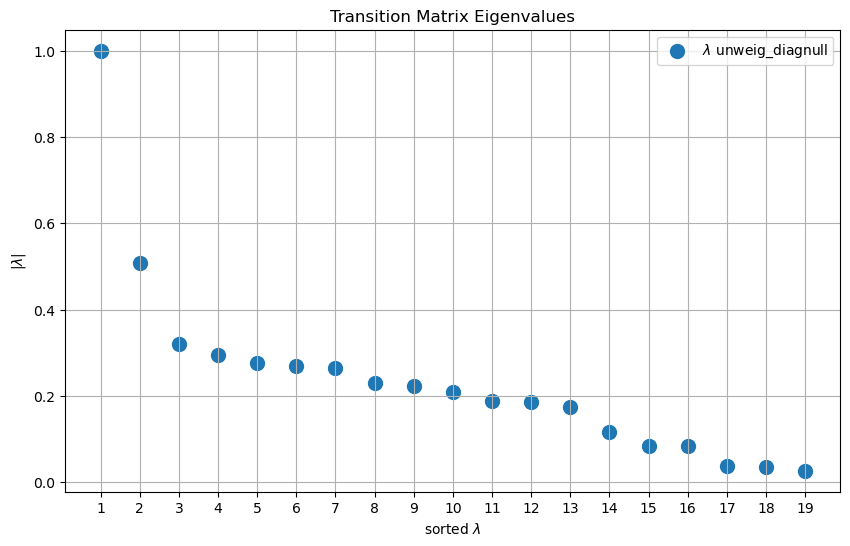 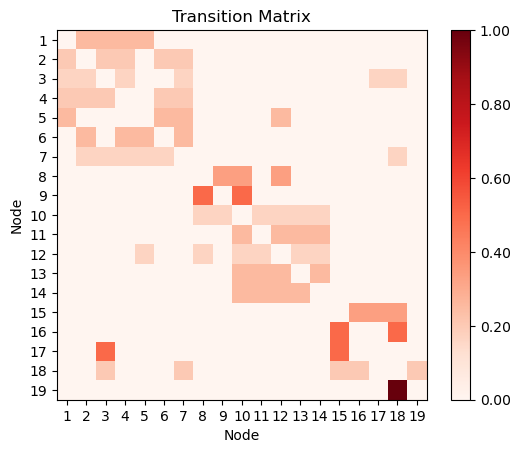 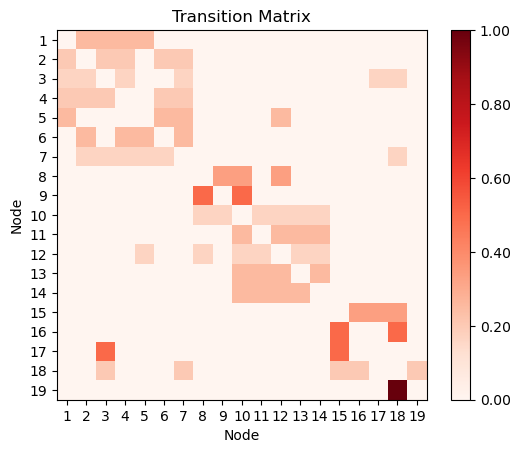 2D Spatial Distribution of the Embedding in Euclidean Space
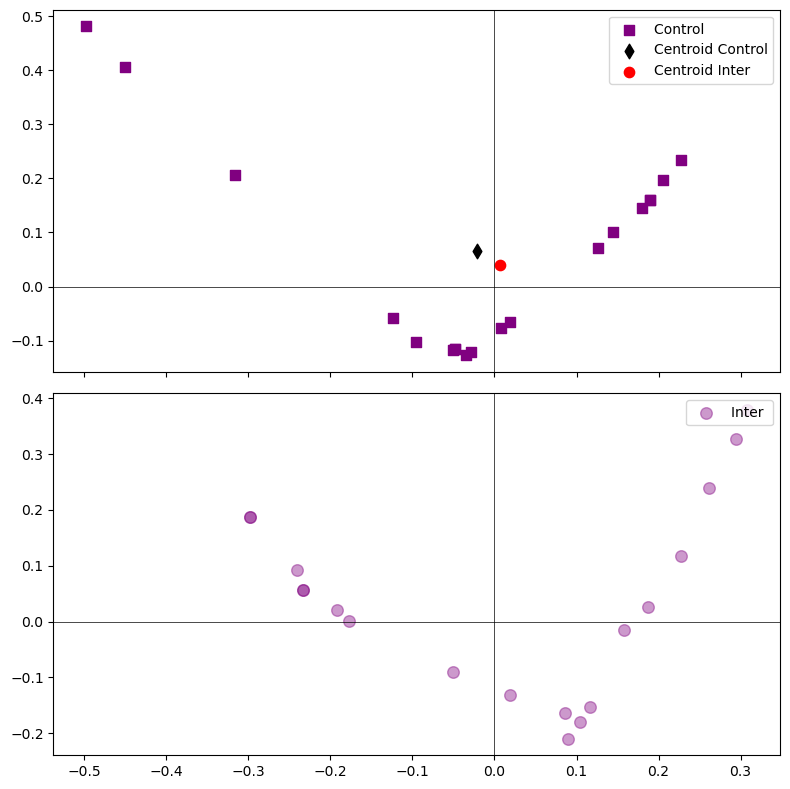 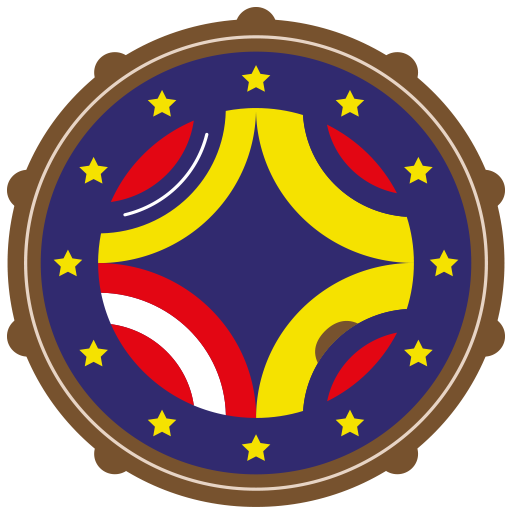 Diffusion Map
Nodes
Data
Distances
Procrustes
Generalized Procrustes Analysis (GPA) is a multivariate exploratory technique that involves transformations (i.e., translation, rotation, reflection and isotropic rescaling) of individual data matrices to provide optimal comparability.
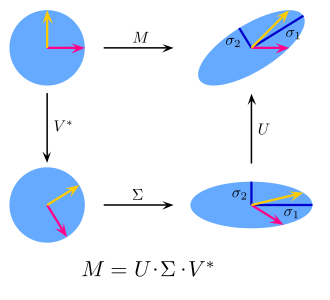 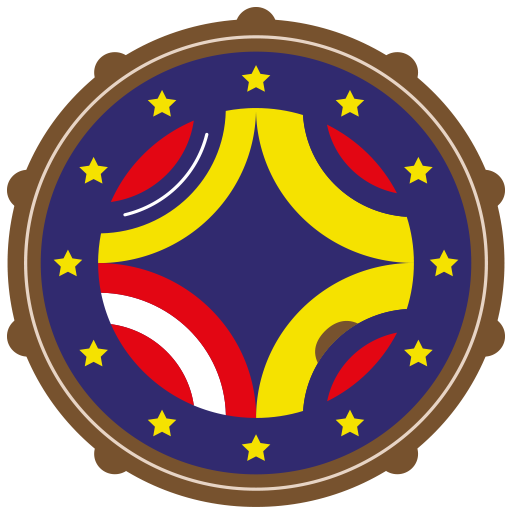 Diffusion Map
Procrustes
Nodes
Data
Distances
Bhattacharyya
Wasserstein
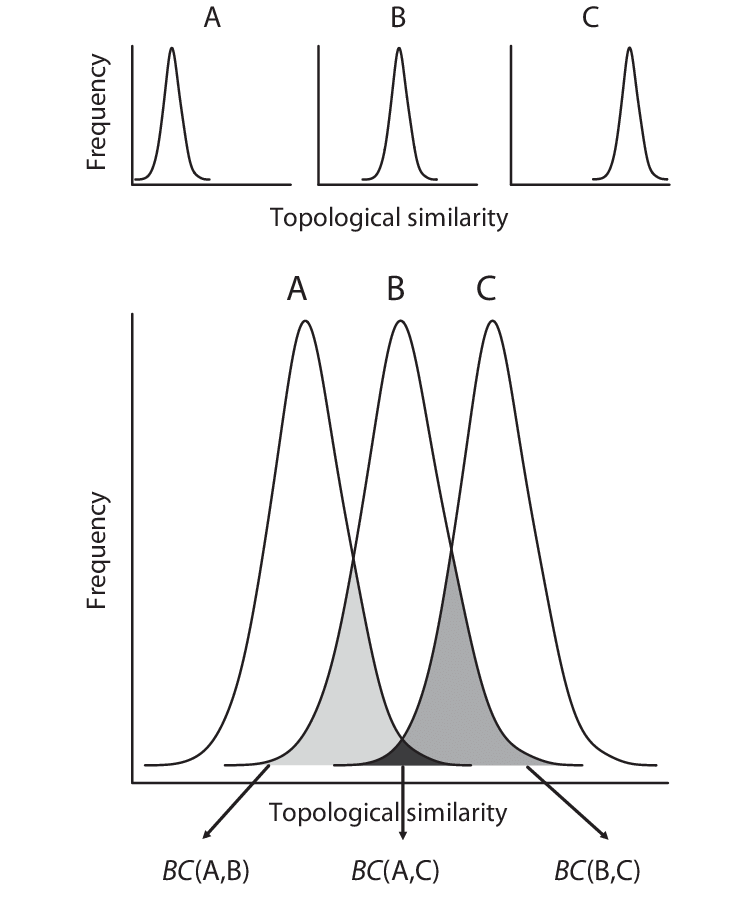 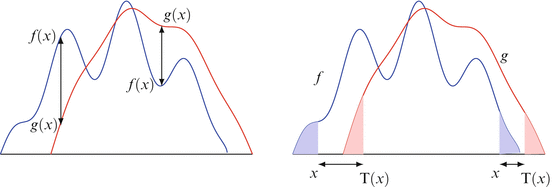 It is based on the measure of overlapping areas under the probability curves of the two distributions.
It measures the minimum "cost" necessary to transform one probability distribution into another.
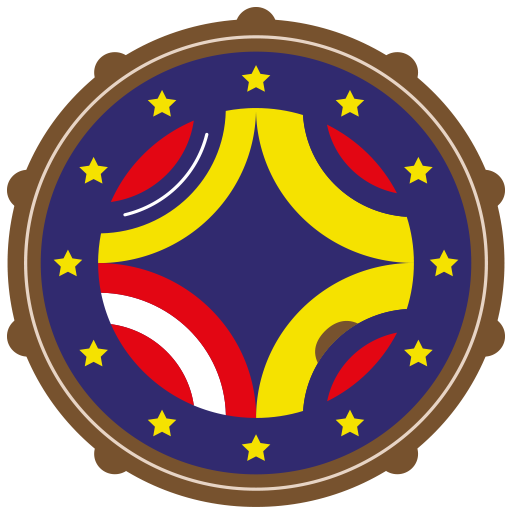 Diffusion Map
Procrustes
Data
Distances
Nodes
Measurements normalized by z scores
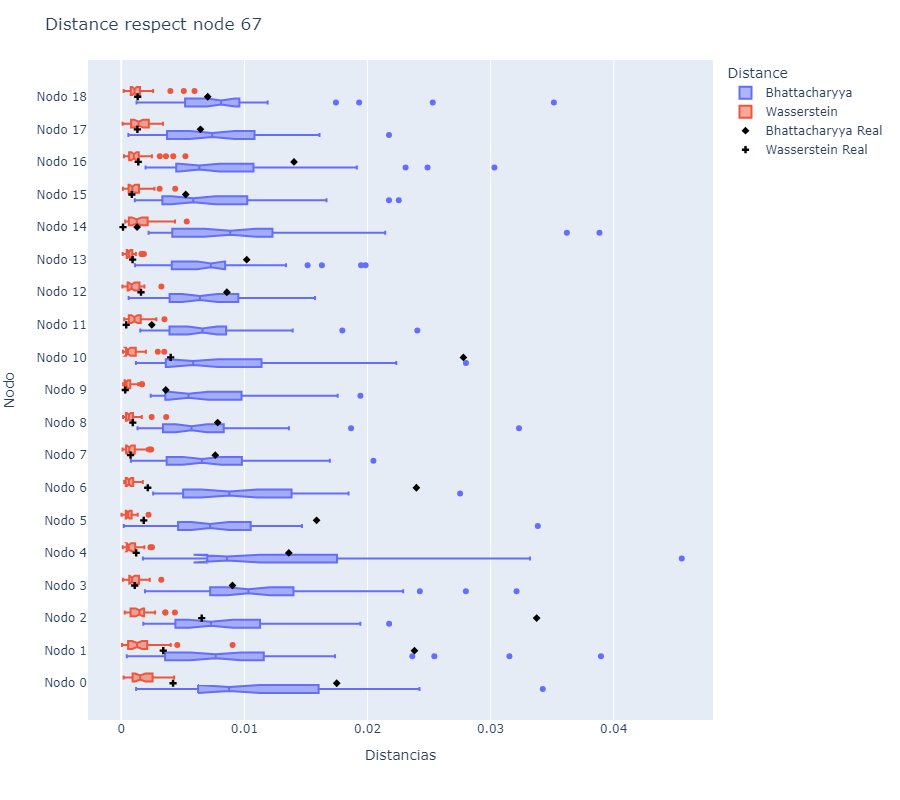 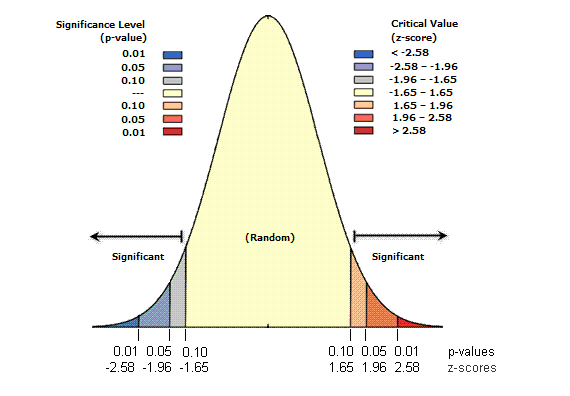 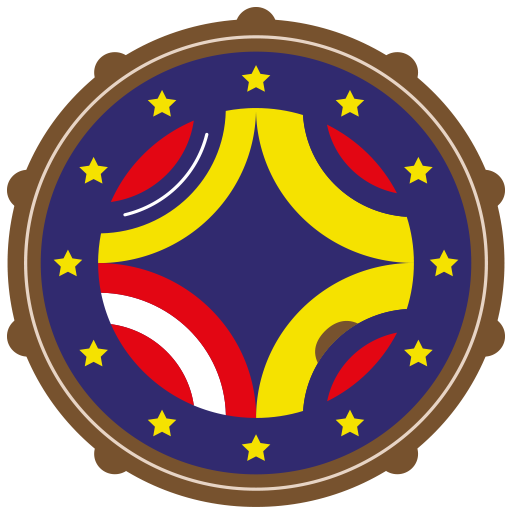 Diffusion Map
Procrustes
Nodes
Data
Distances
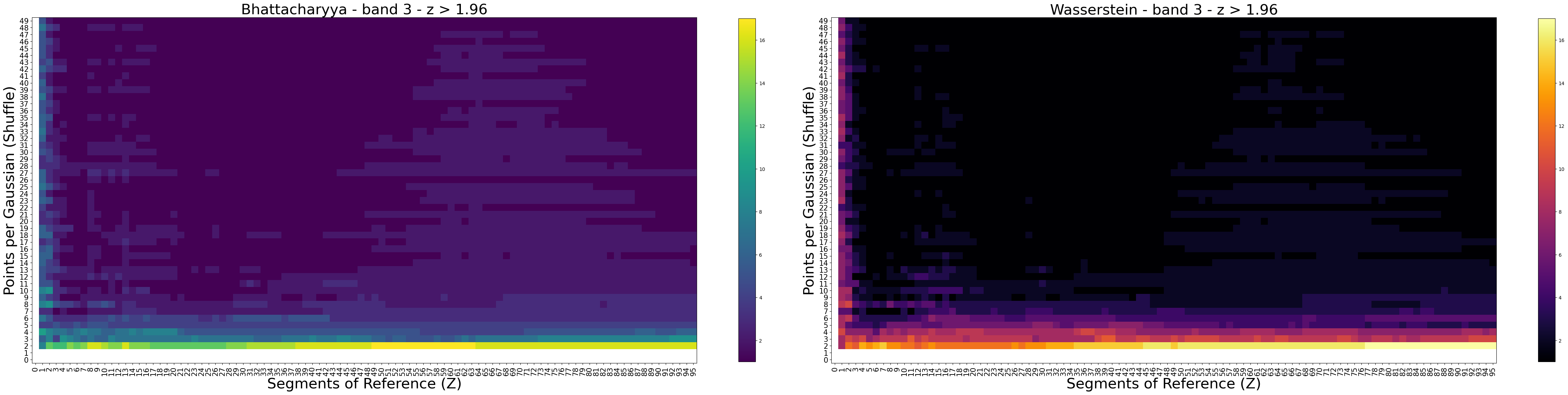 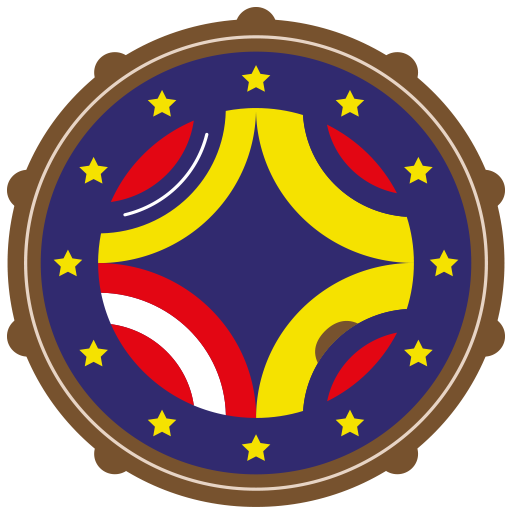 Diffusion Map
Procrustes
Nodes
Data
Distances
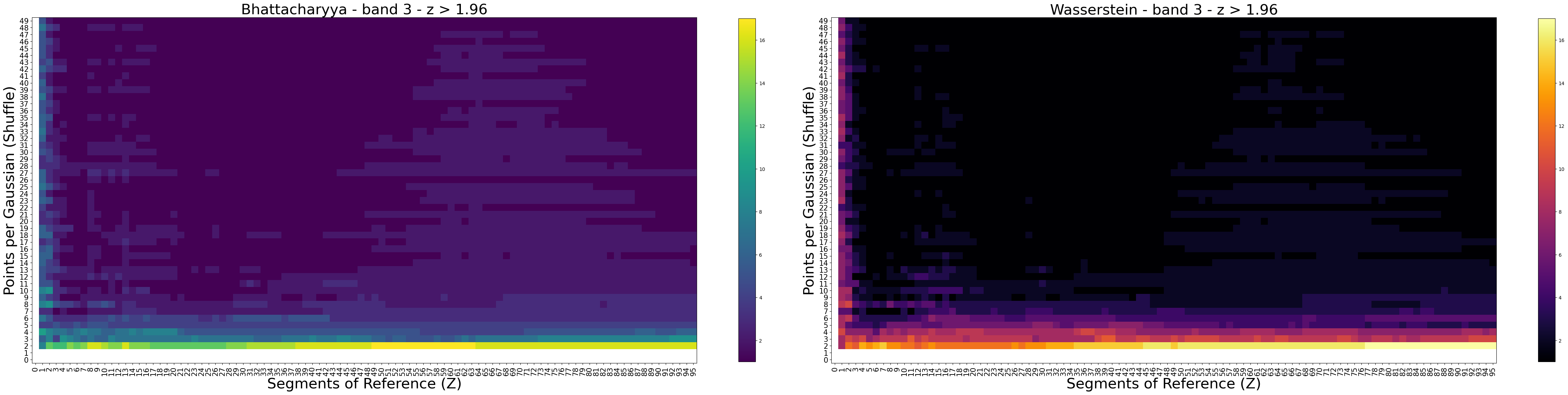 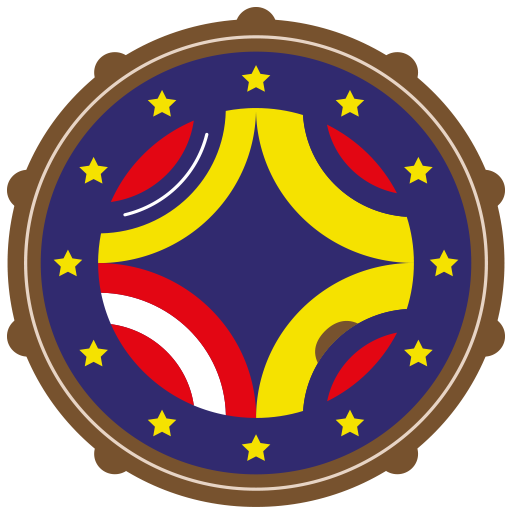 Diffusion Map
Procrustes
Nodes
Data
Distances
Martin Guillemaud et al. Epileptic seizure forecasting with hyperbolic embedding of brain networks. Article submitted, 2023.
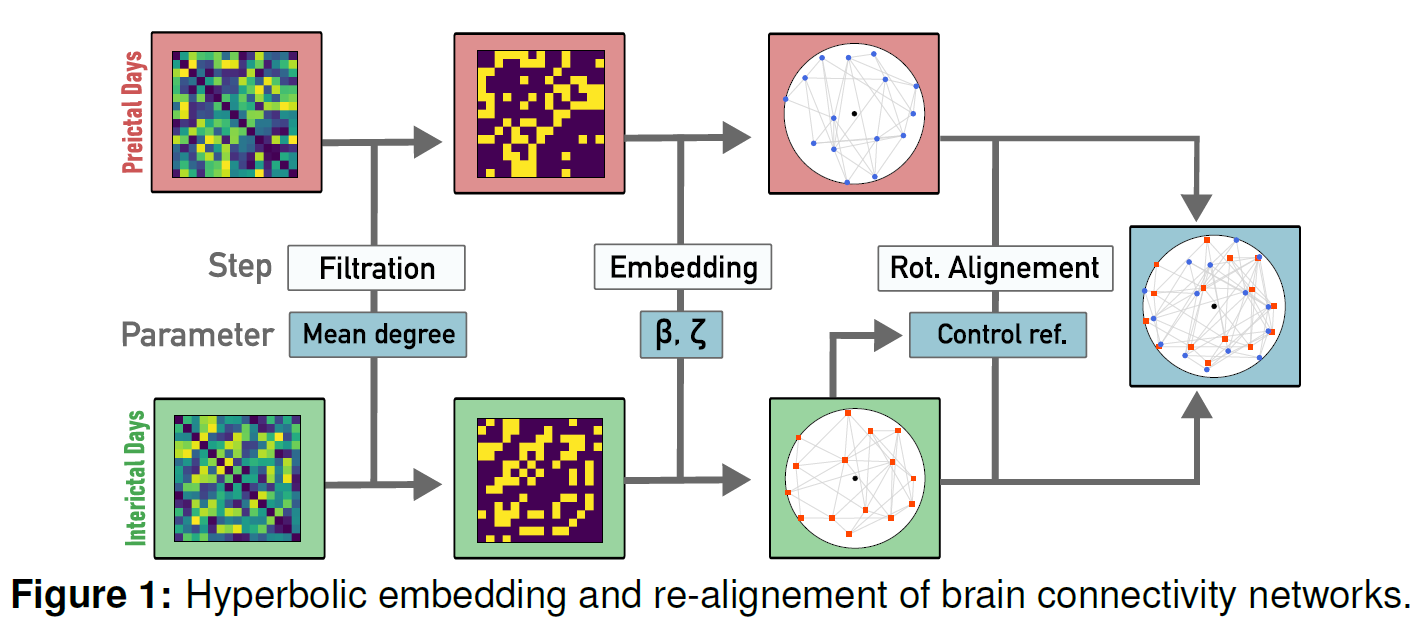 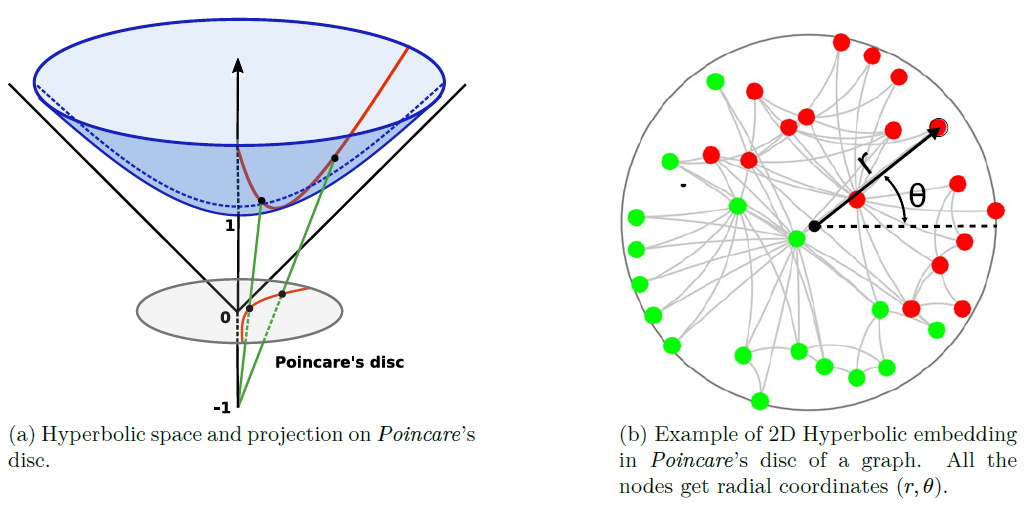 Embedding these networks in hyperbolic geometry has high likelihood of identifying pre-seizure brain connectivity patterns and give light under the success prediction of the epilepsy surgery outcome.
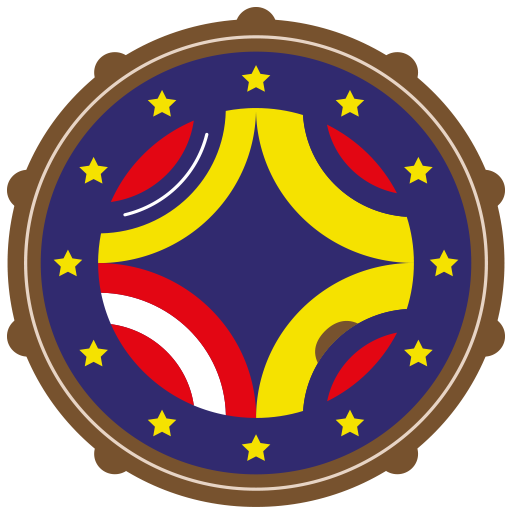 Diffusion Map
Procrustes
Nodes
Data
Distances
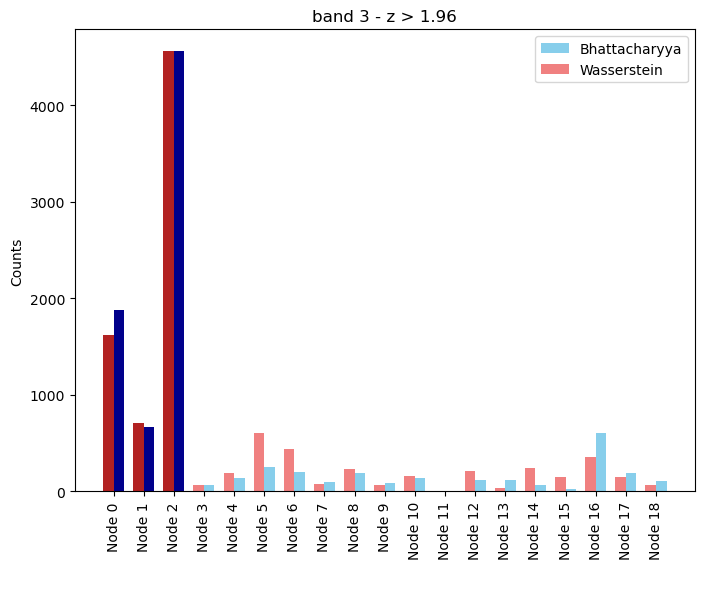 Conclusion
In a first approach, embedding iEEG data in the Euclidean space of diffusion maps allows us to identify local connectivity patterns in the network nodes, highlighting those with potential to differentiate seizure states in epilepsy patients.
Results of Martin Guillemaud et al. Epileptic seizure forecasting with hyperbolic embedding of brain networks
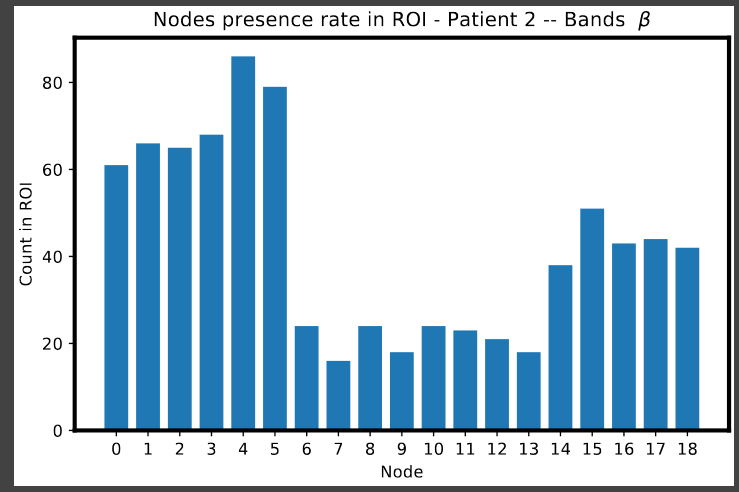 Impact
This is information that is of interest to clinical staff. We can go back to the brain and point out the region of interest where something is happening. We can also correlate if our node corresponds to the center of the seizure event.
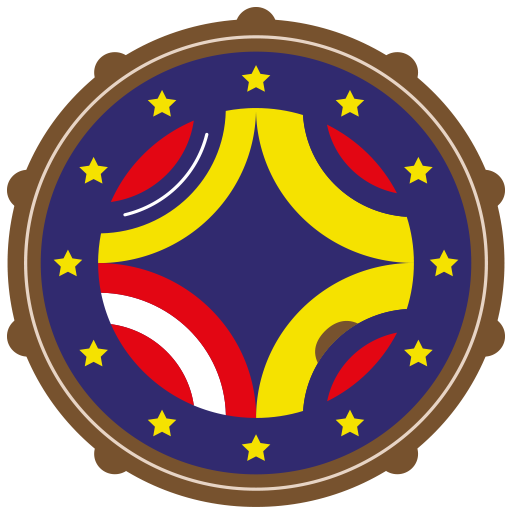 Diffusion Map
Procrustes
Nodes
Data
Distances
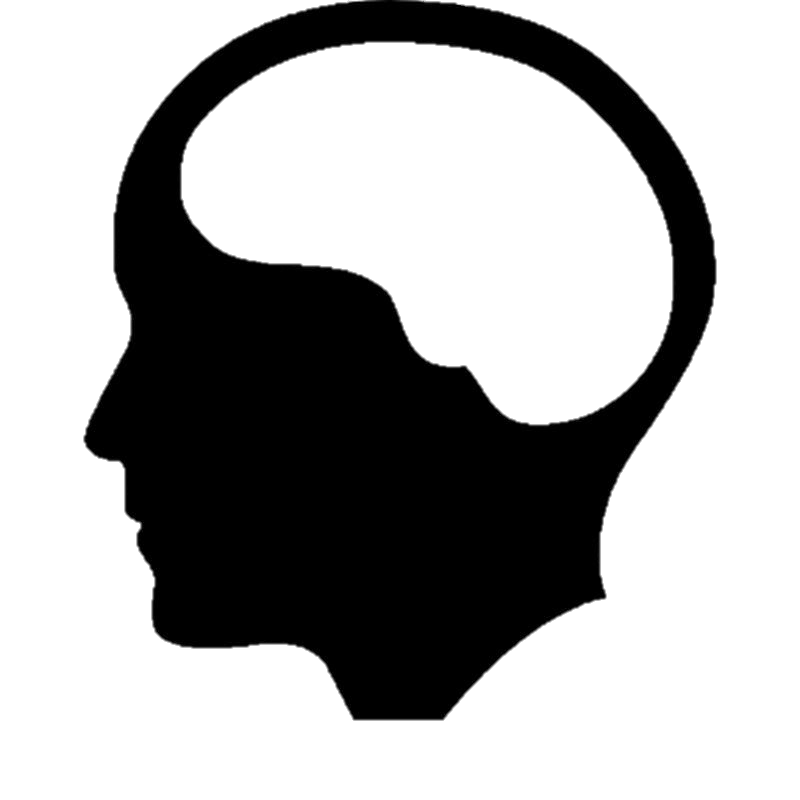 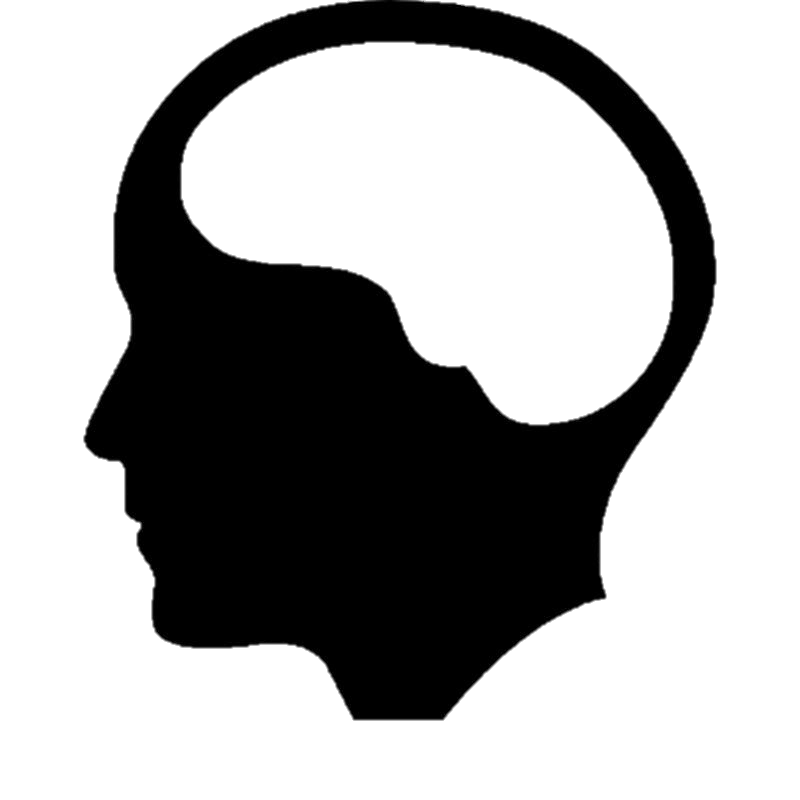 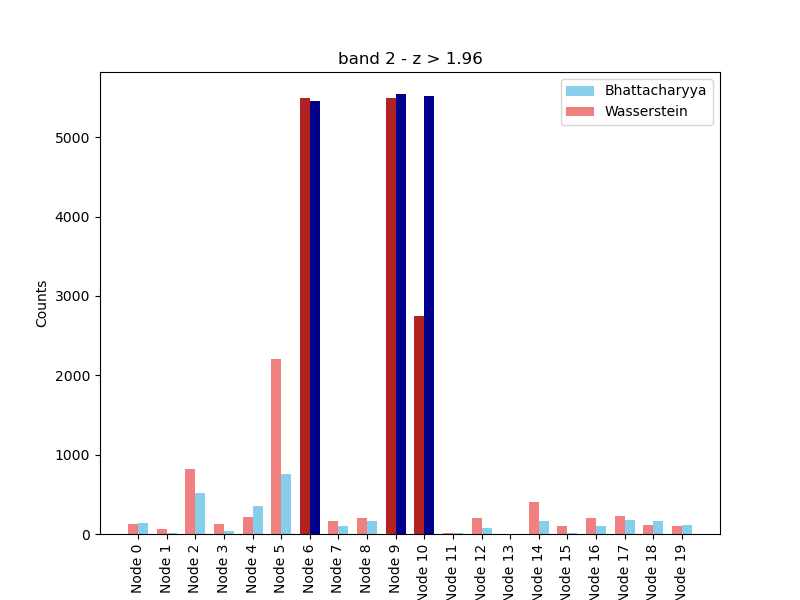 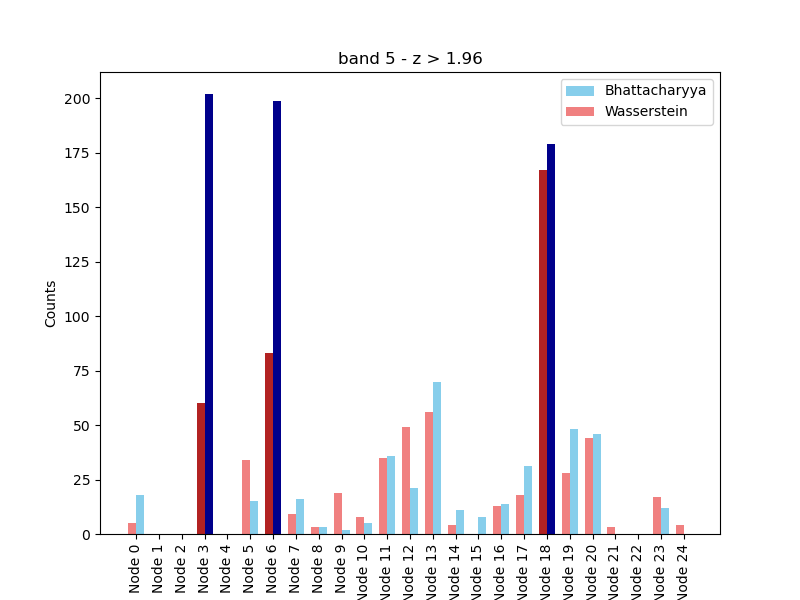